Information battle against Covid19: PublicEngagement Through Biomedical Technology Webinars
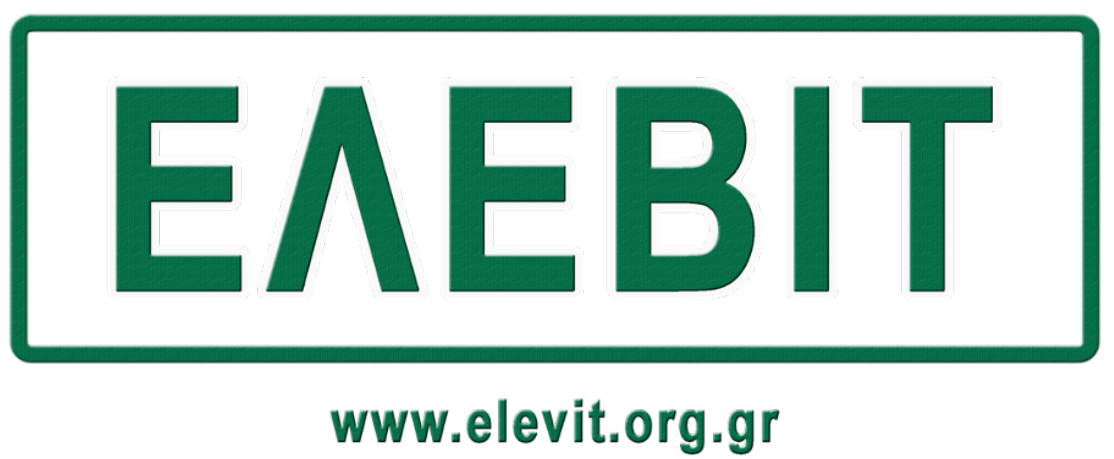 Aris Dermitzakis
Hellenic Society of Biomedical Technology (ELEVIT),
The Team / Workgroup
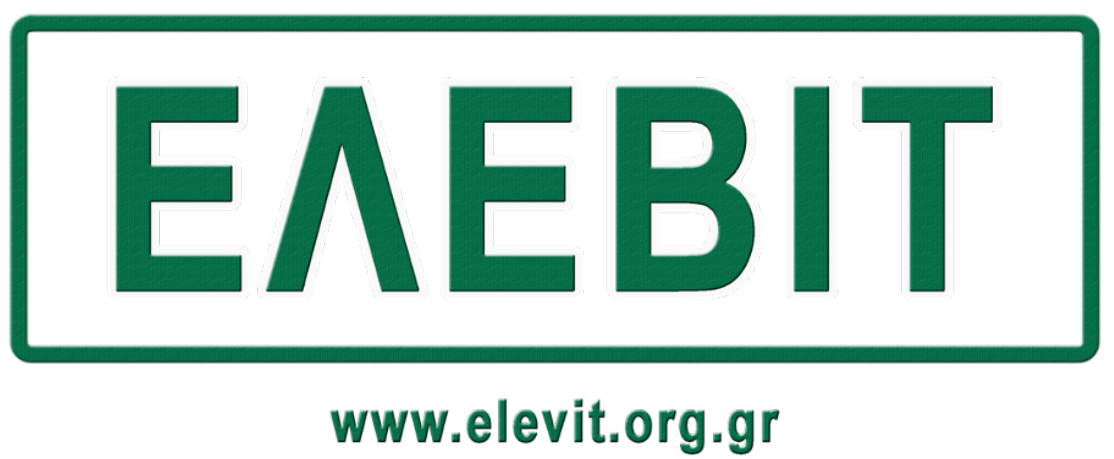 Panagiotis D. Bamidis 1,2 

Alkinoos Athanasiou 1,2 

Aris Dermitzakis 1,3 

Vasiliki Zilidou 1,2 

Nicolas Pallikarakis 1,3
1 Hellenic Society of Biomedical Technology (ELEBIT), Athens, Greece 
2 Lab of Medical Physics, School of Medicine, Aristotle University of Thessaloniki, Greece 
3 Institute of Biomedical Technology (INBIT), Patras, Greece
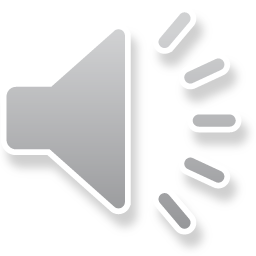 Hellenic Society of Biomedical Technology
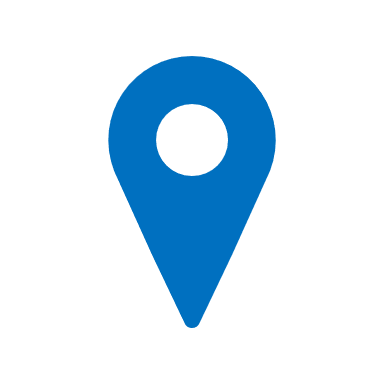 Thessaloniki
100 Members
Founded in the ‘70s
International Presence
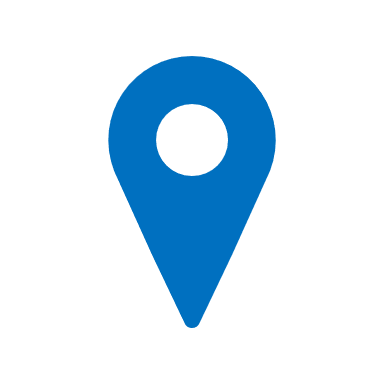 MEMBER OF

International Federation of Medical 
and Biological Engineering

European Alliance of Medical and Biological Engineering & Science


FIRST MEMBER TO JOIN

Global Clinical Engineering Alliance
Athens
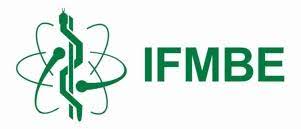 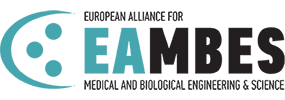 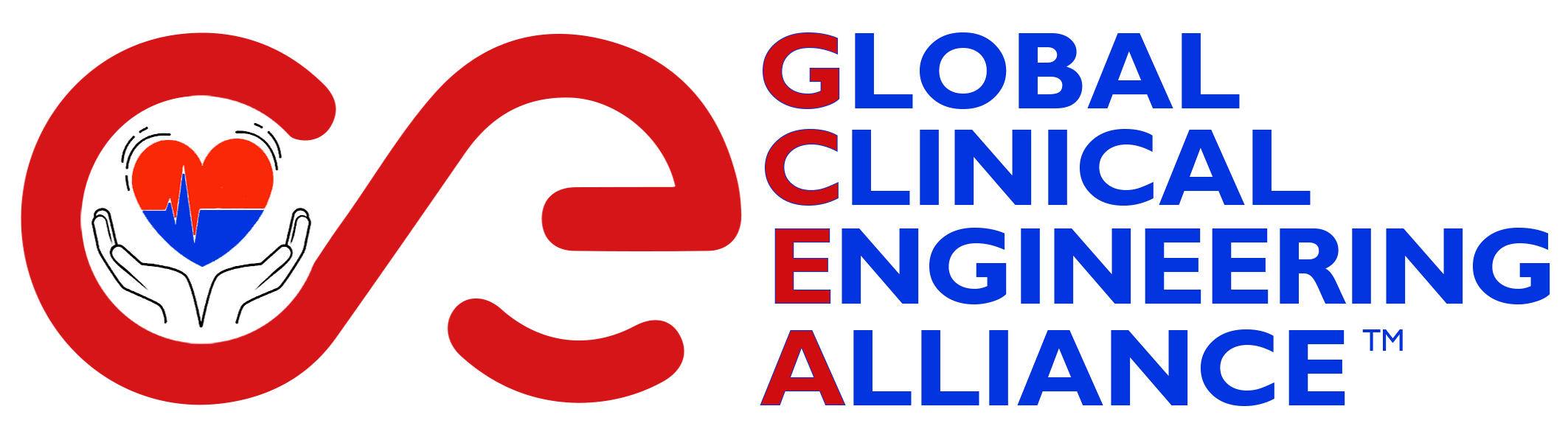 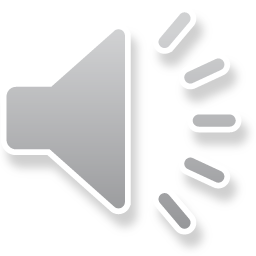 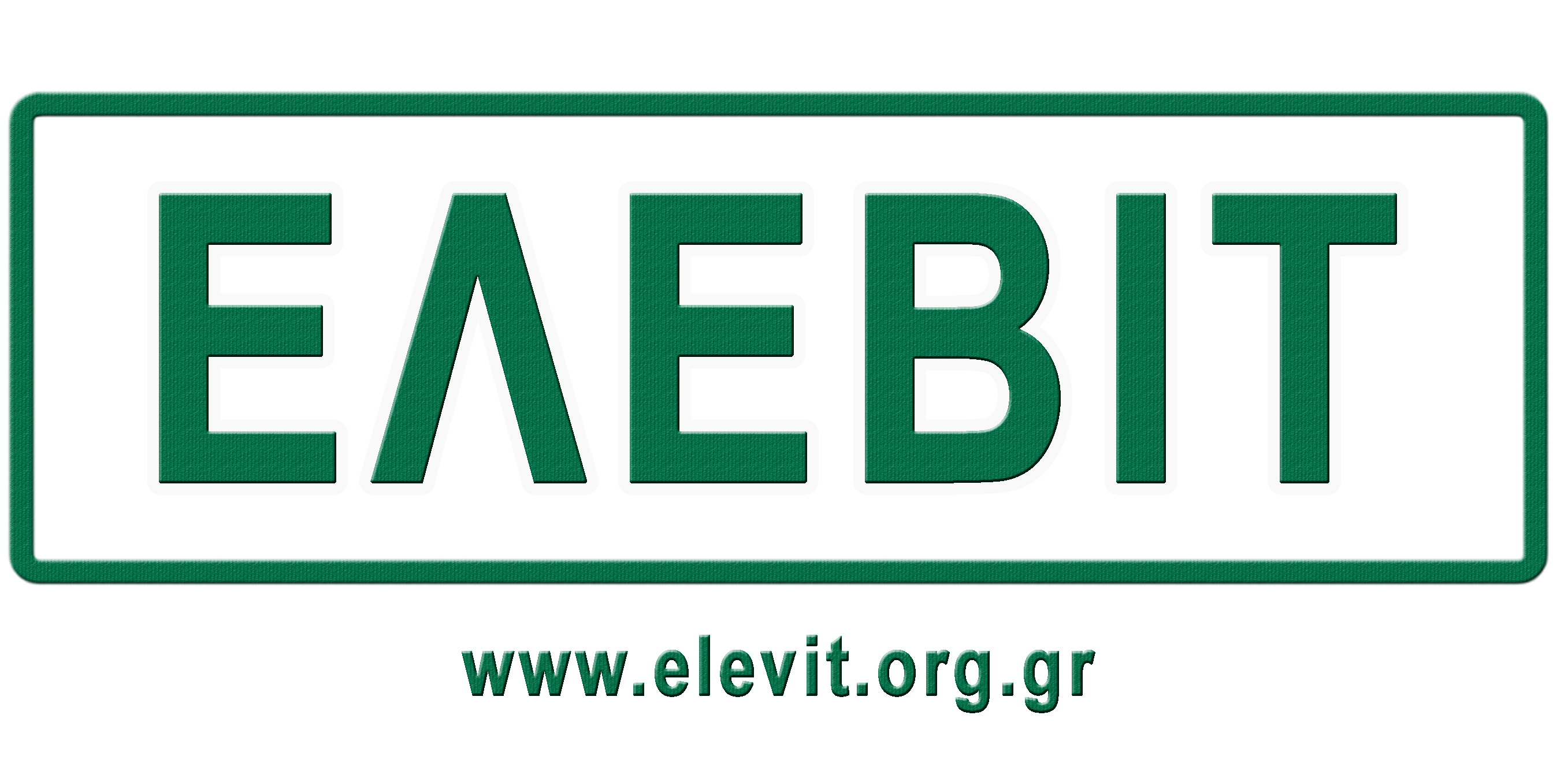 Covid Challenges
Clinical engineers were in the front line of fight with Covid 19

Extraordinary mobilization of CEs worldwide leaded by CED/IFMBE, WHO and GCEA initiatives, followed by numerous national/regional CE societies.
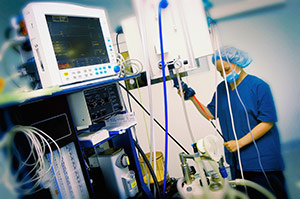 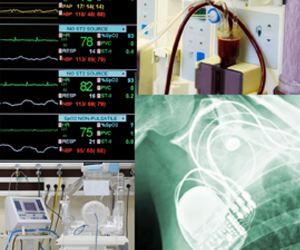 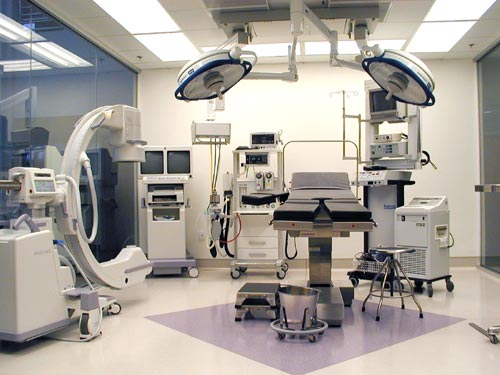 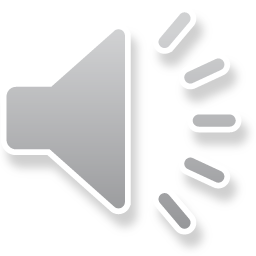 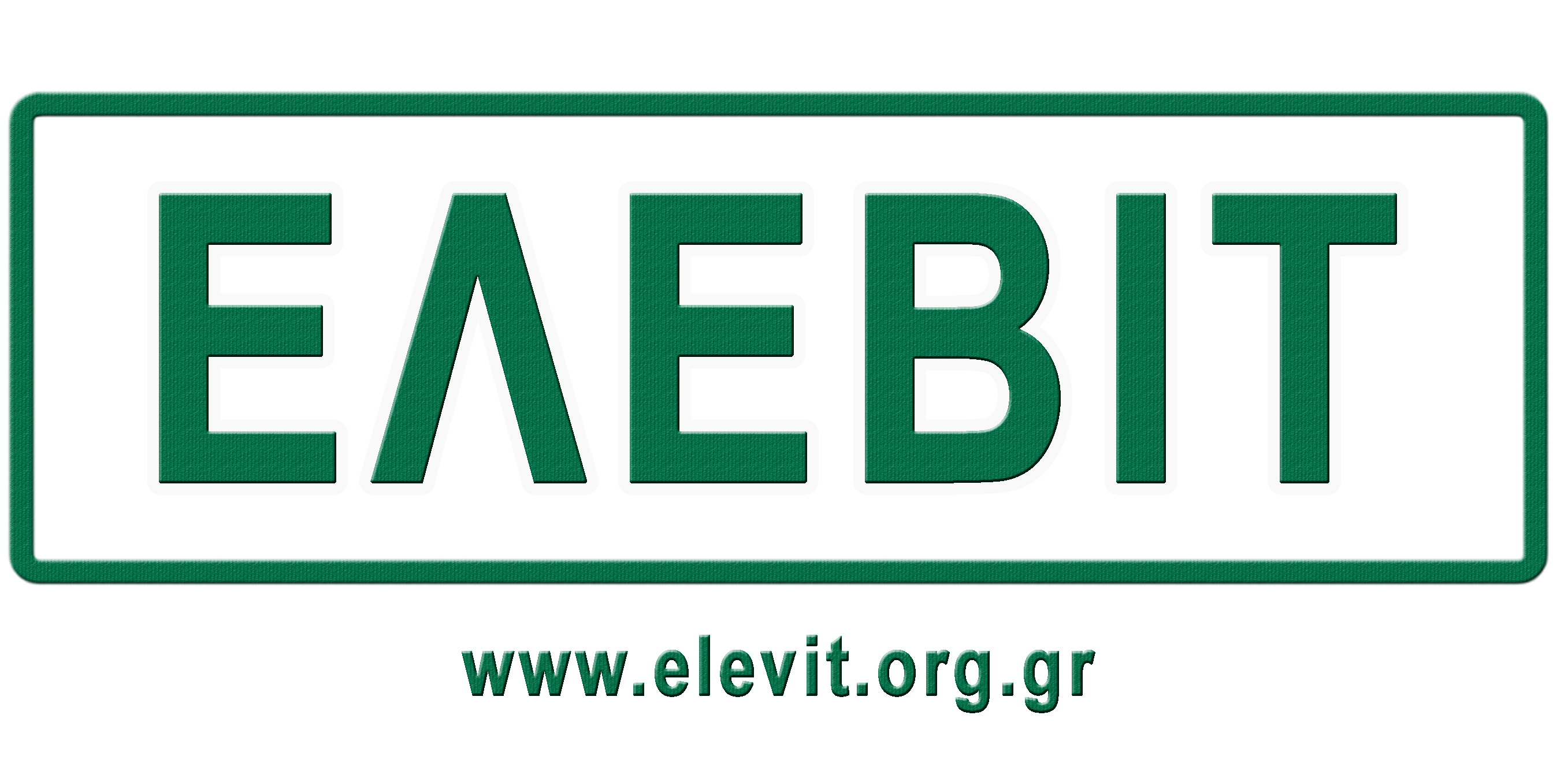 Covid Challenges
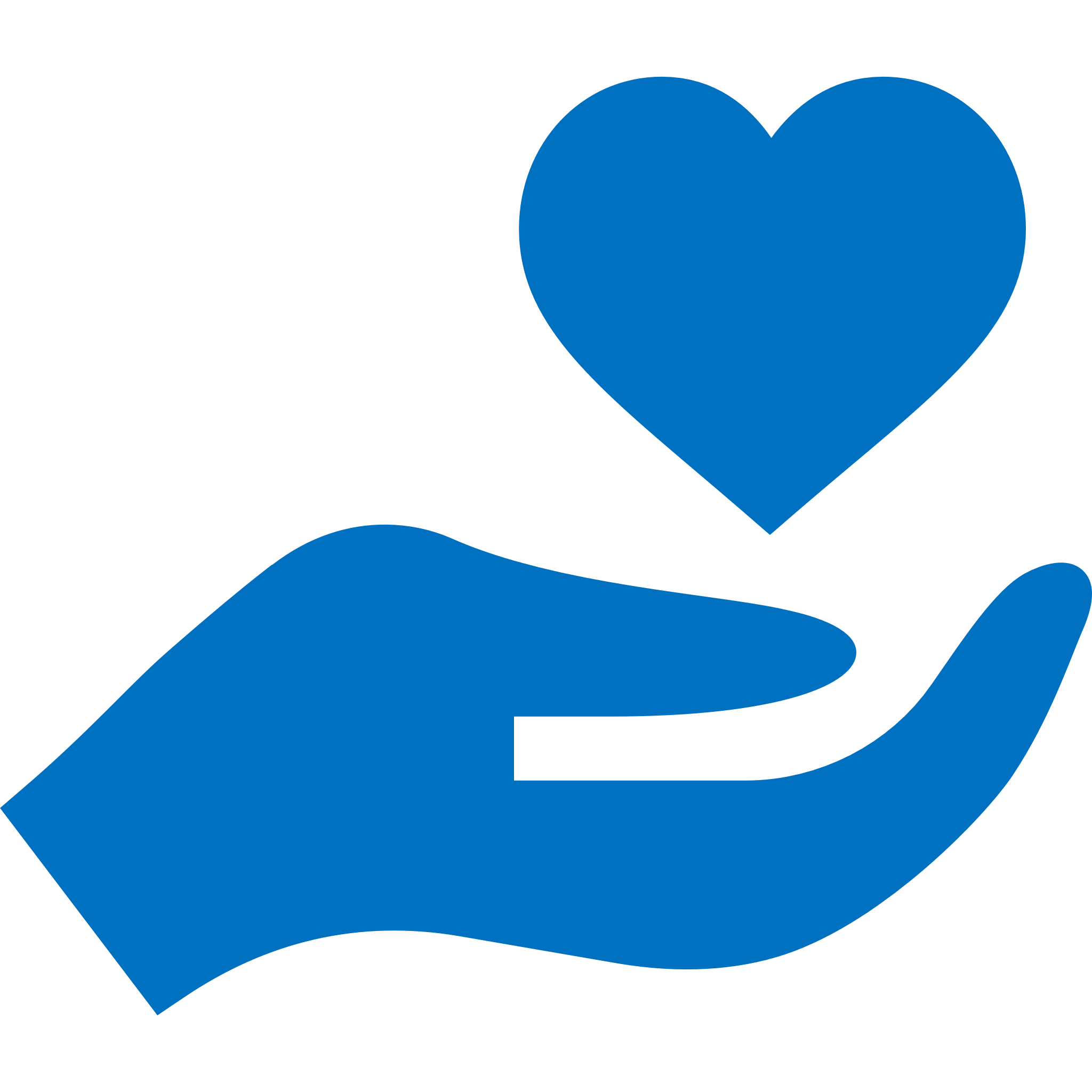 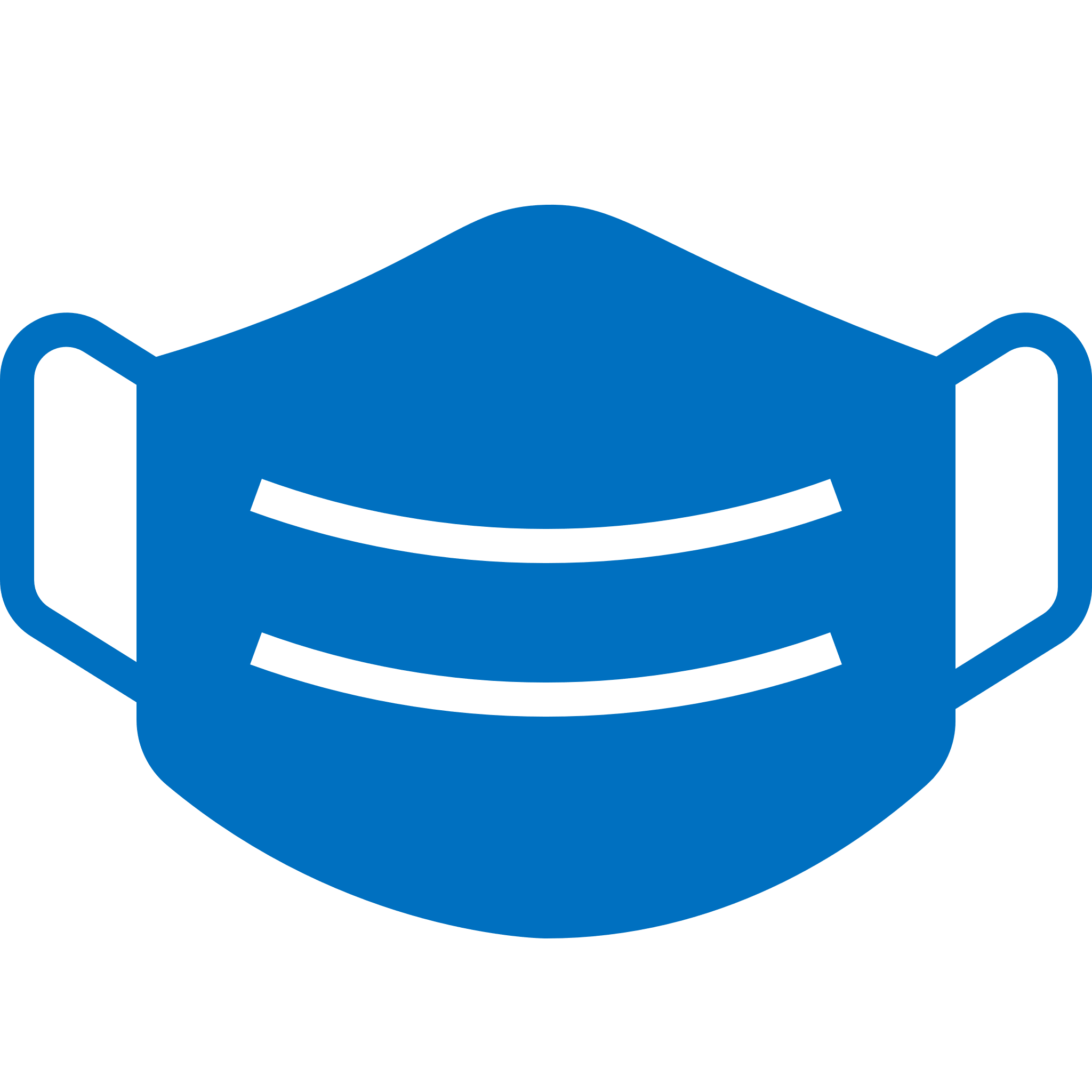 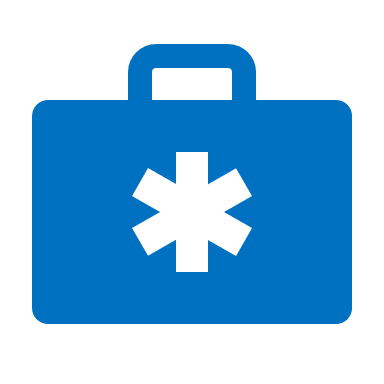 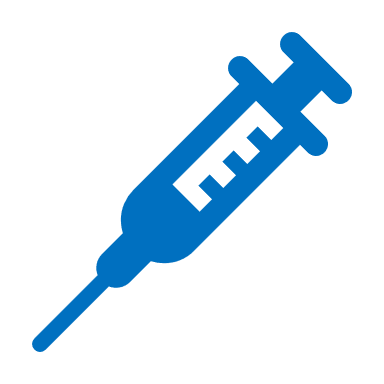 Management of Medical Devices and Donations
Meanwhile the healthcare crisis has affected public and private sector operations and equipment critical to the management of the pandemic has been put at risk.
Biomedical technology products are at the frontline of efforts to contain the spread (masks) or wipe out the disease (vaccines).
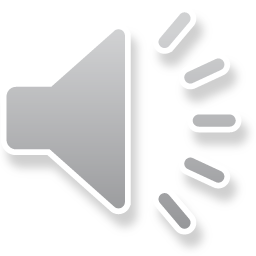 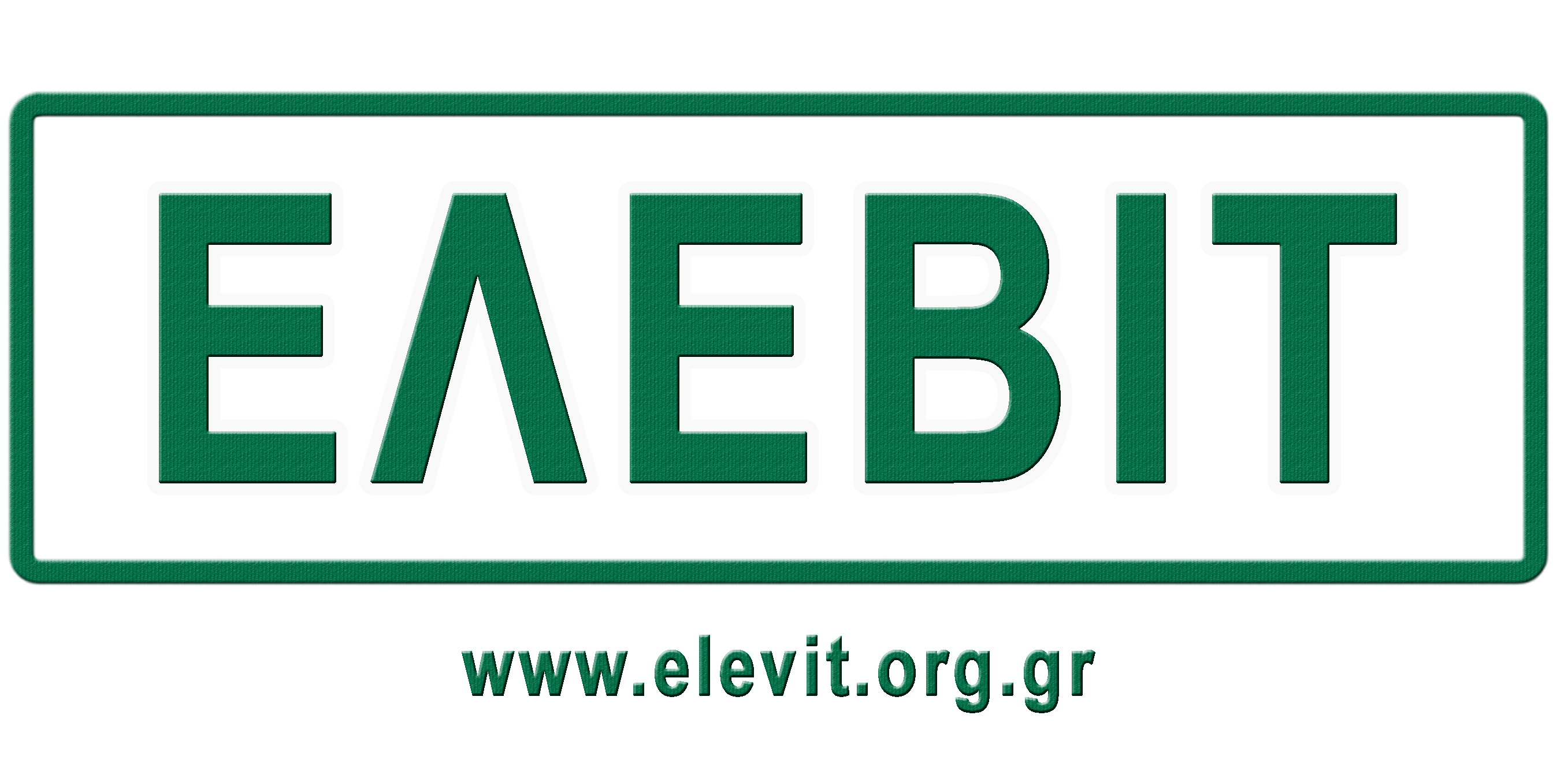 Covid Challenges
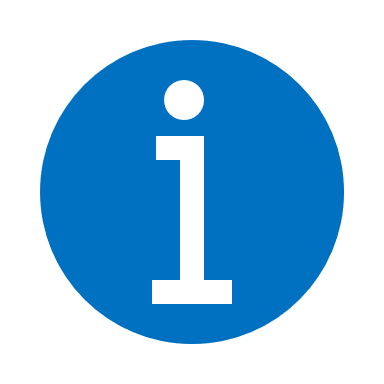 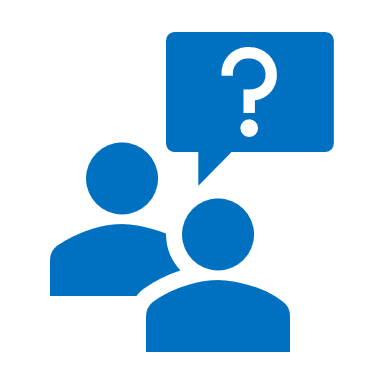 Disinformation regarding the Covid19 pandemic can magnify serious public health issues, put pressure on health systems and undermine efforts to effectively control the pandemic.
Received many questions from members i.e. about how to treat MD with the fear of contamination.
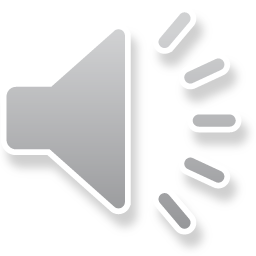 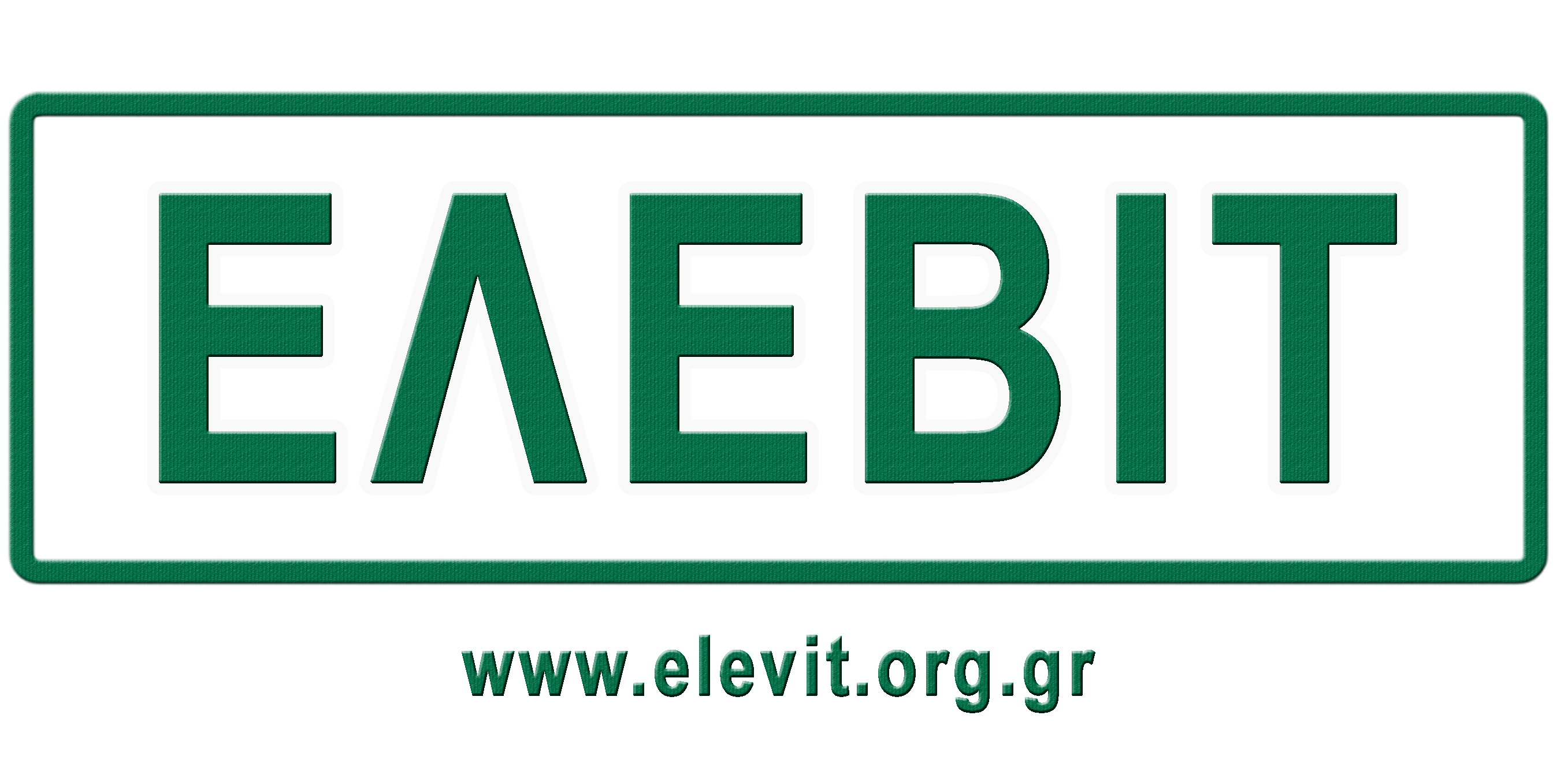 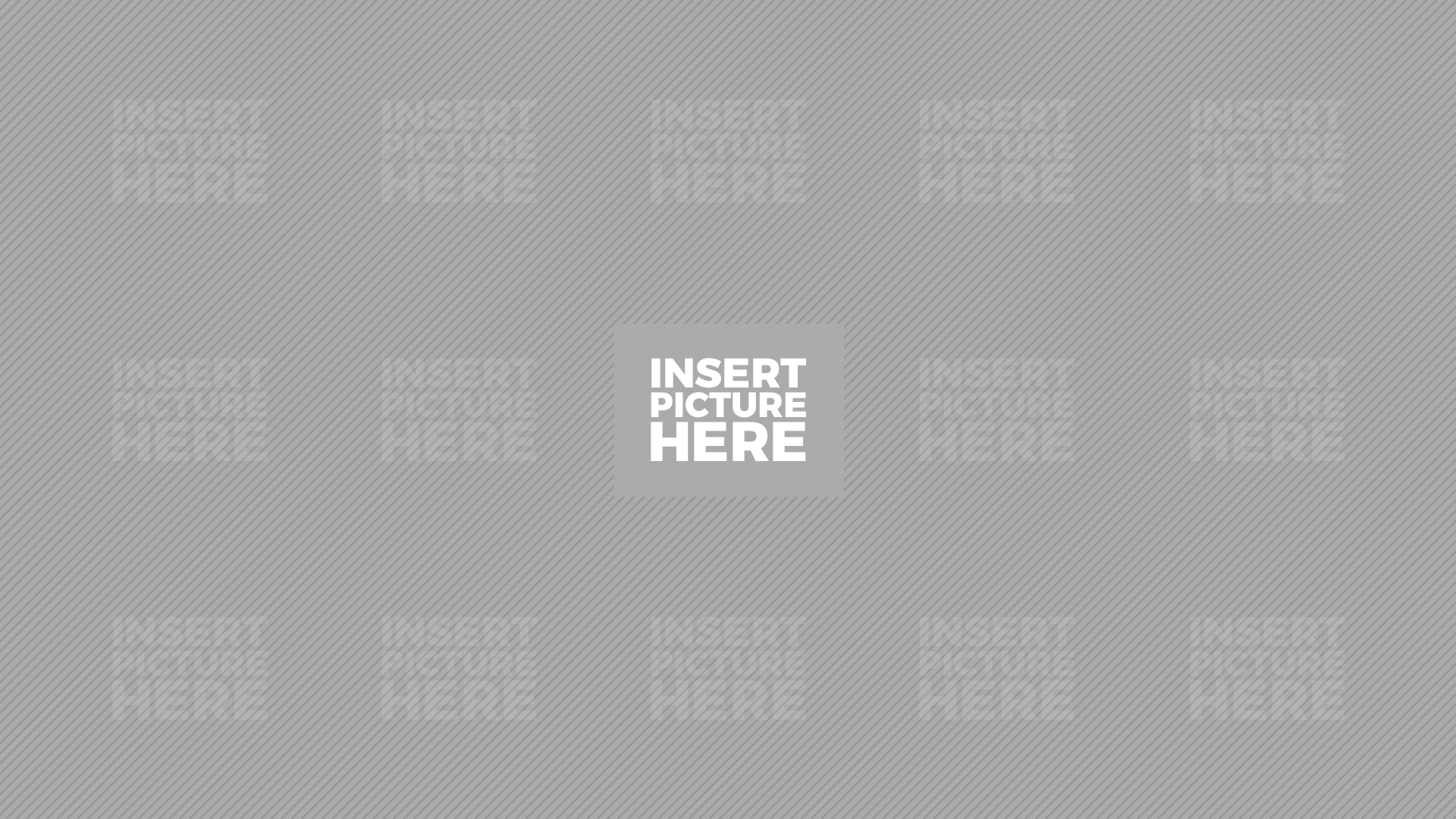 congresses
Goals
webinars
We aimed to engage the biomedical and healthcare technology stakeholders and practitioners in Greece through a series of webinars, congresses and measure their response.

Procurement experts, policy designers, healthcare workers (doctors, nursing staff), biomedical technology departments staff, clinical and biomedical engineers are among key target audience.
key target audience
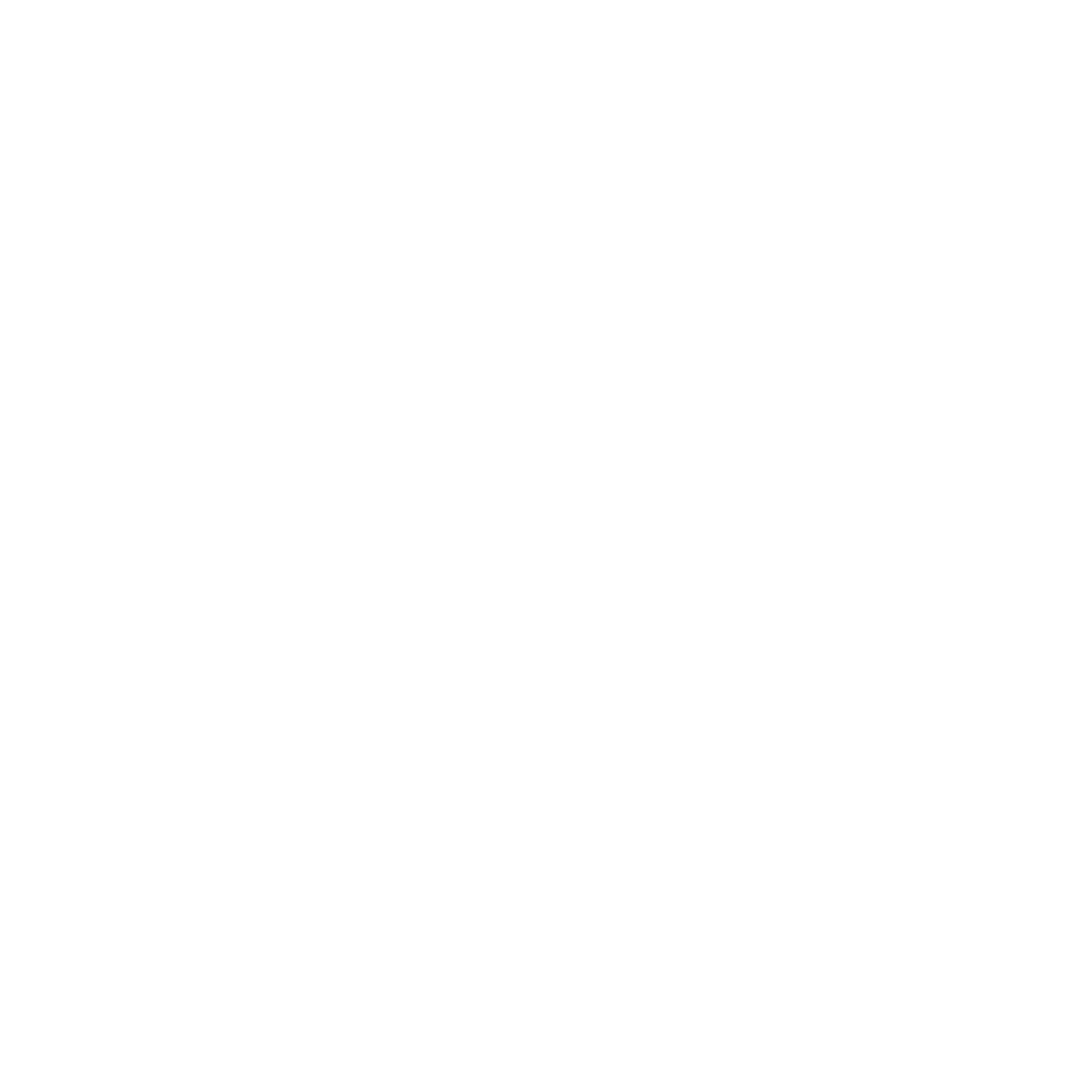 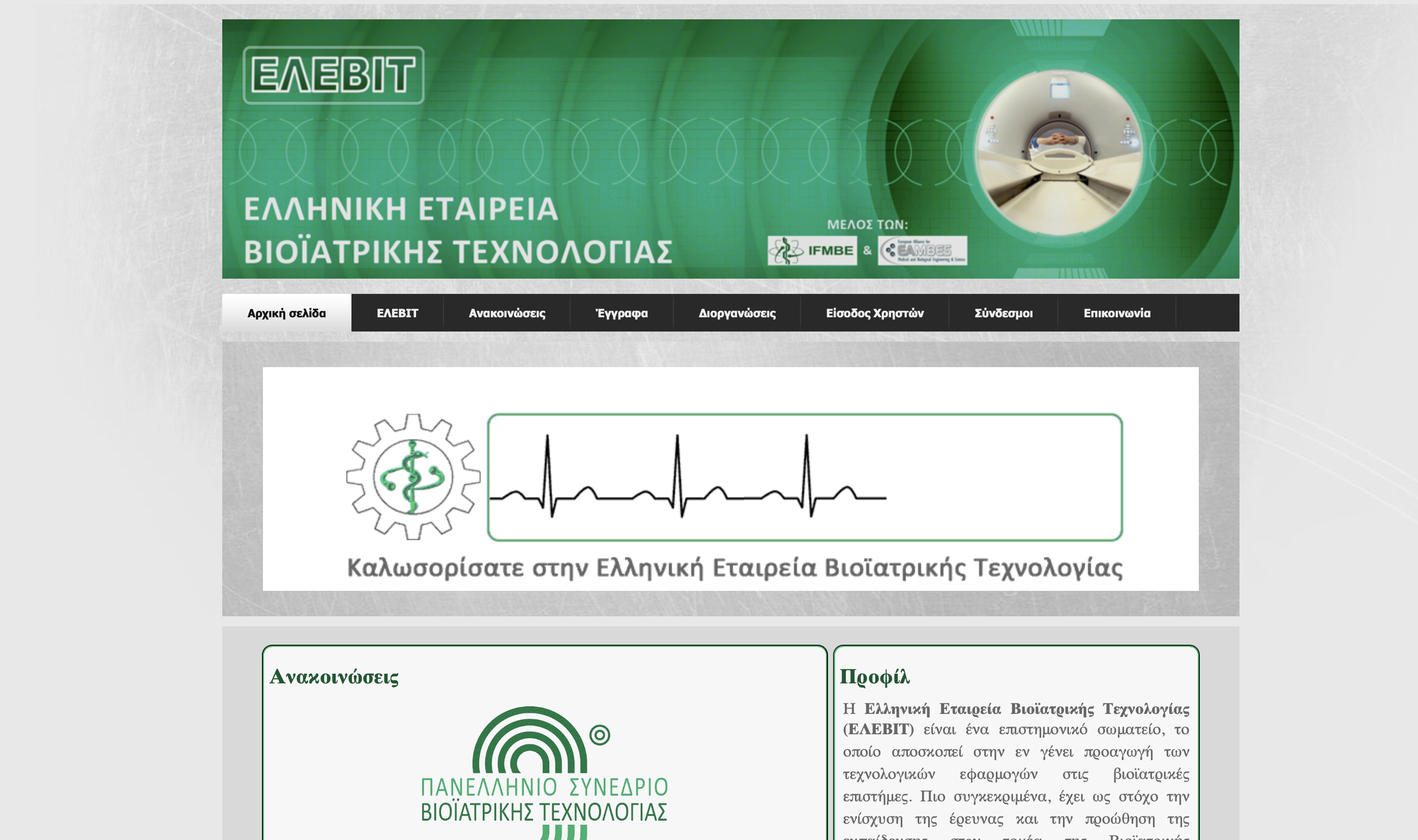 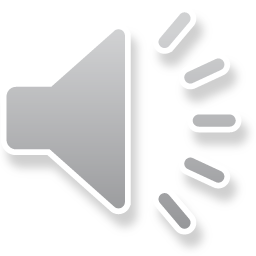 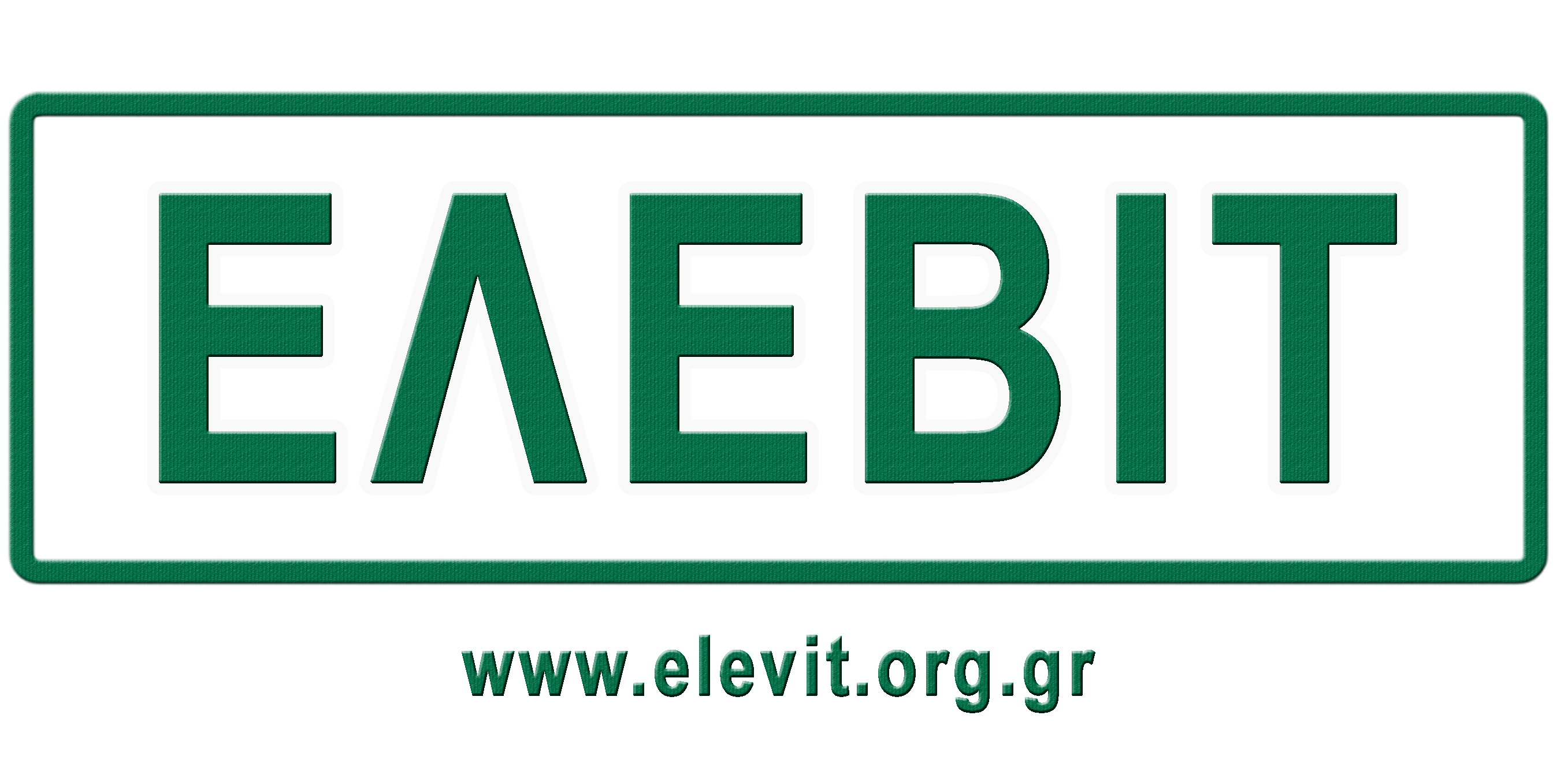 Actions
Technical Seminars from MD manufactures on correct maintenance and use of Critical MD

Support of INBIT’s series of Webinars on: “Health Technology Assessment of Medical Devices”

Participation in IFMBE 2020 CED Webinar series

Latest was the organization of 9th Panhellenic Conference along side with Aristotle Medical Forum
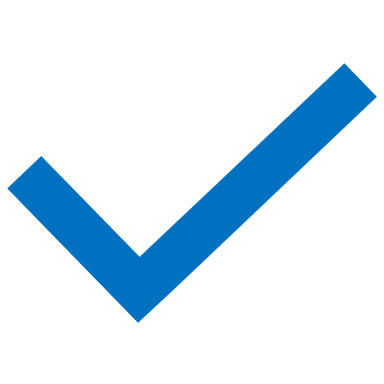 5
COVID-19 
webinars
were organized during May-Dec 2020 themed:
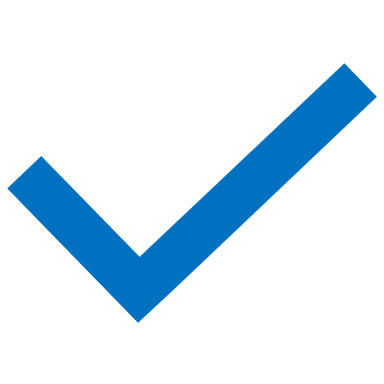 Clinical Engineering & Medical Technology in the COVID19 Era
Healthcare Providers & Public Procurement
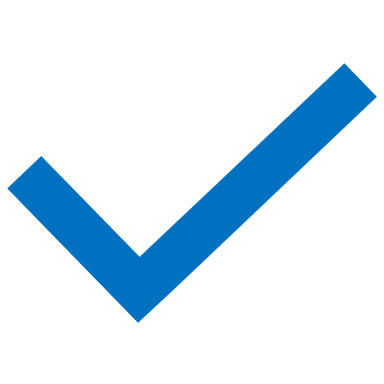 Management of Critical Equipment
Medical Mask Technology
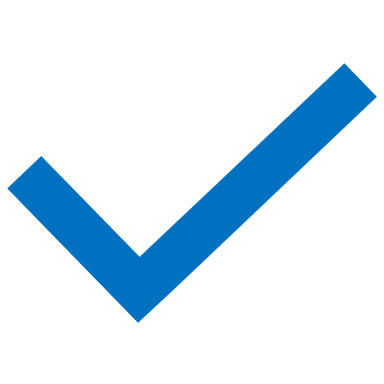 Vaccine Technology
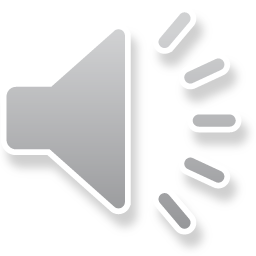 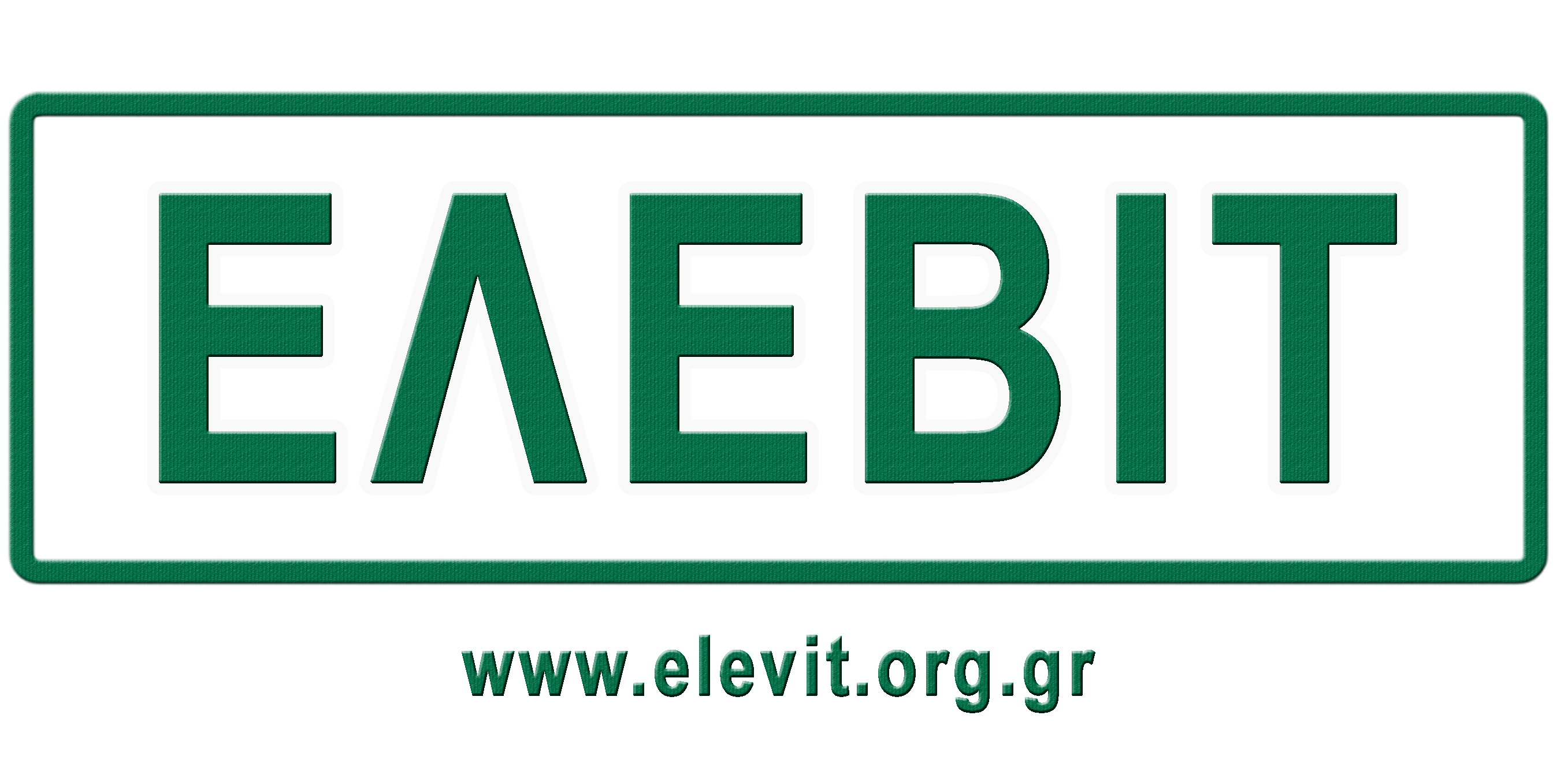 Actions
Organization of Educational Seminar on “Risks and Safety in Health Care Facilities”, including topics like:
Electrical safety of Medical Devices and Healthcare Facilities
Electrical safety of critical areas
Radiation hazards and protection
Risks and safety in relation to Infusion Pumps
Hospital Gas quality controls
Approaching patient safety through Sterilization and Traceability procedures
New technologies in the control of medical equipment
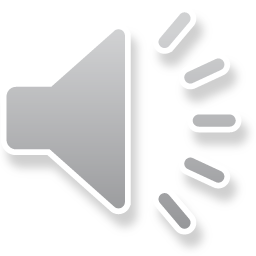 etc…
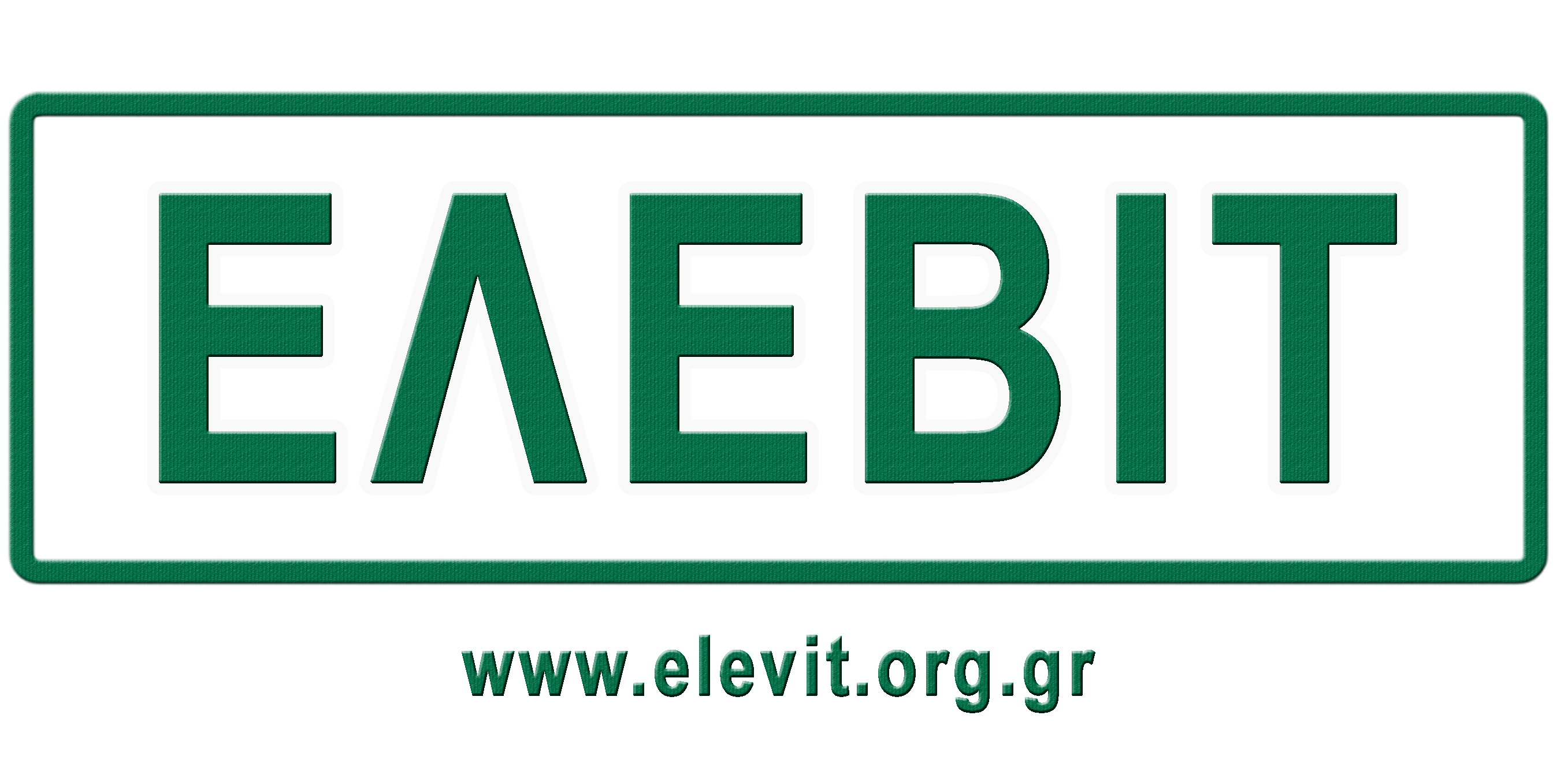 Example of Educational Outcome of Covid-19 Webinar Series
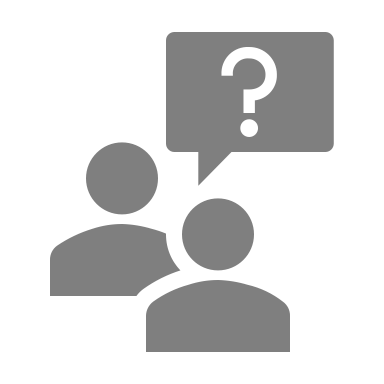 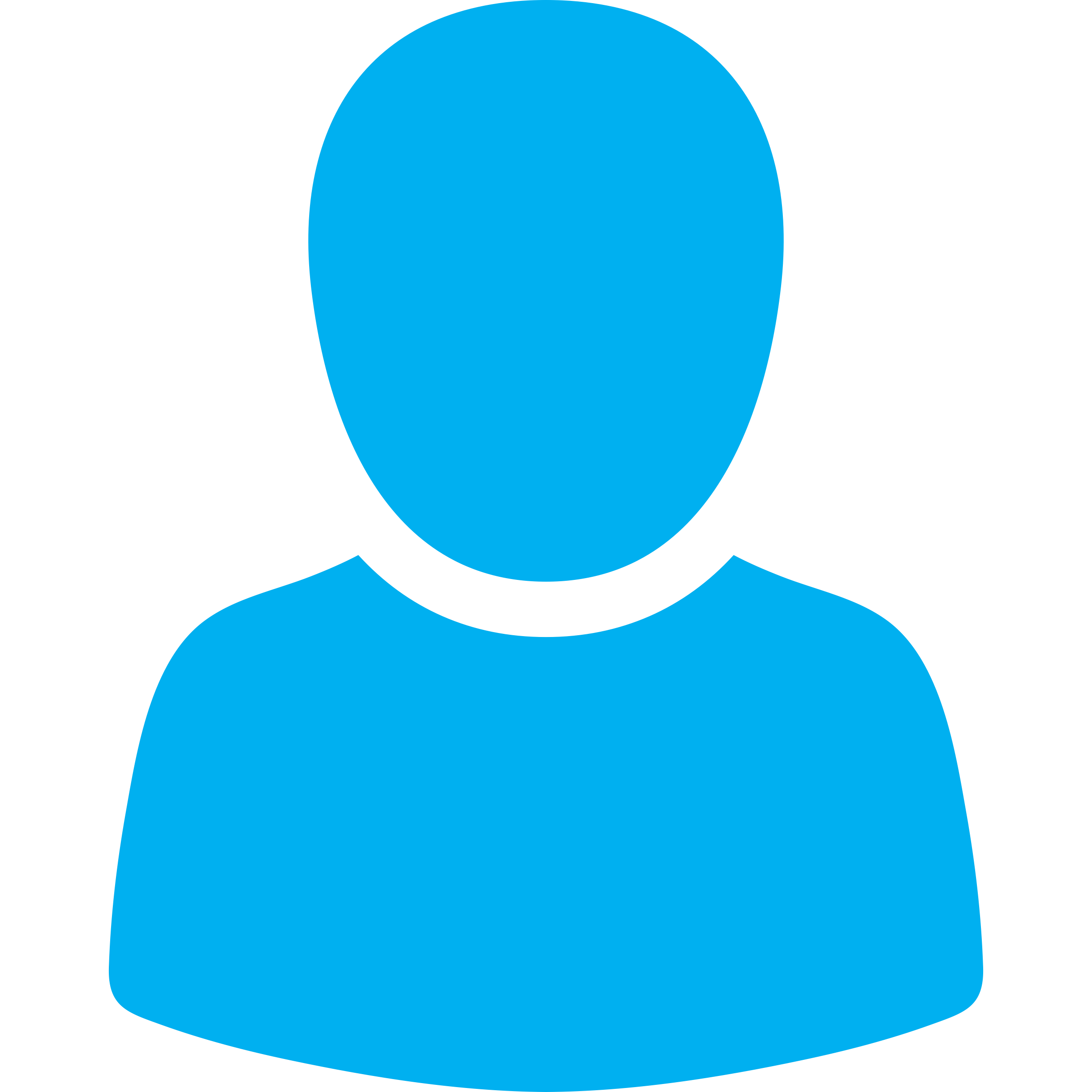 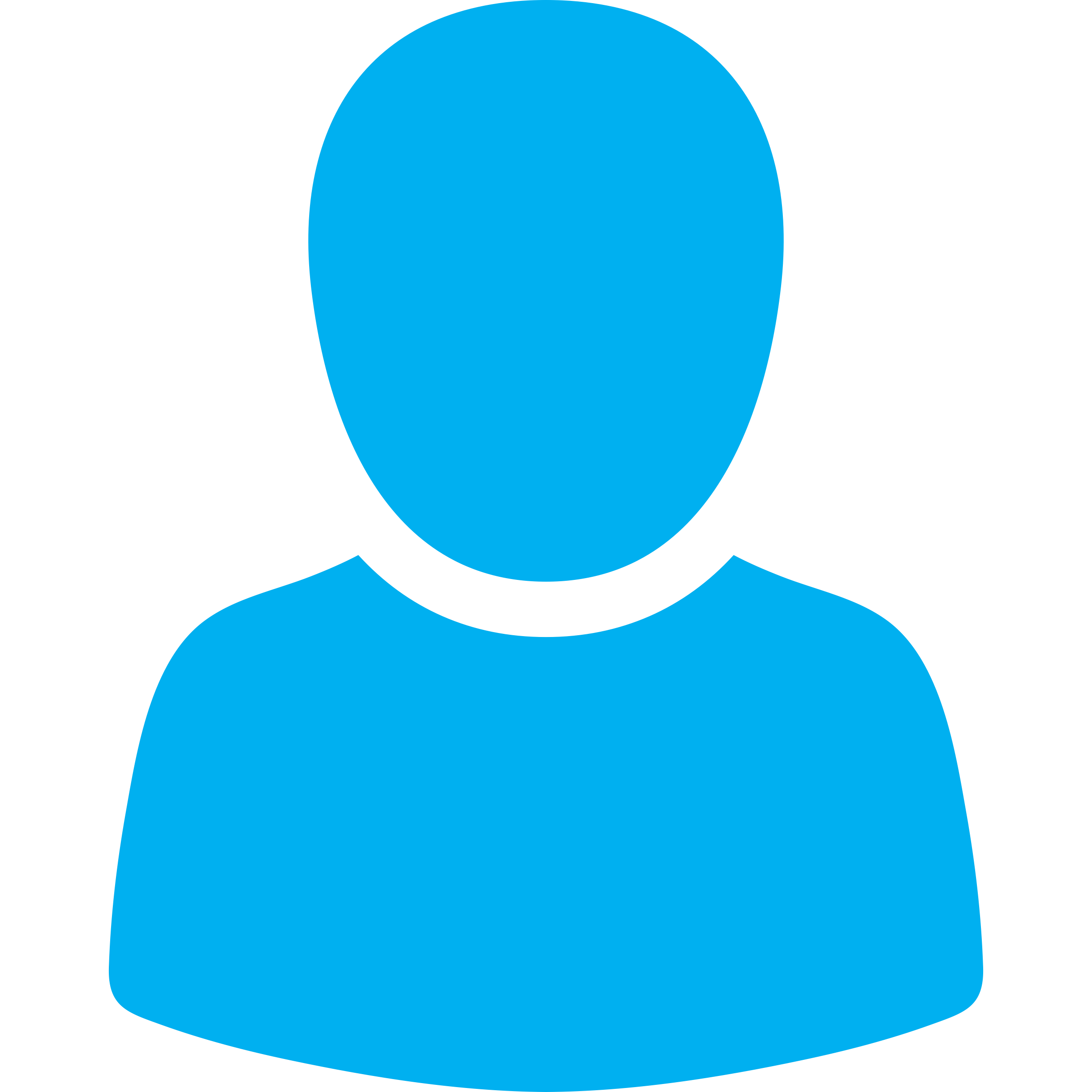 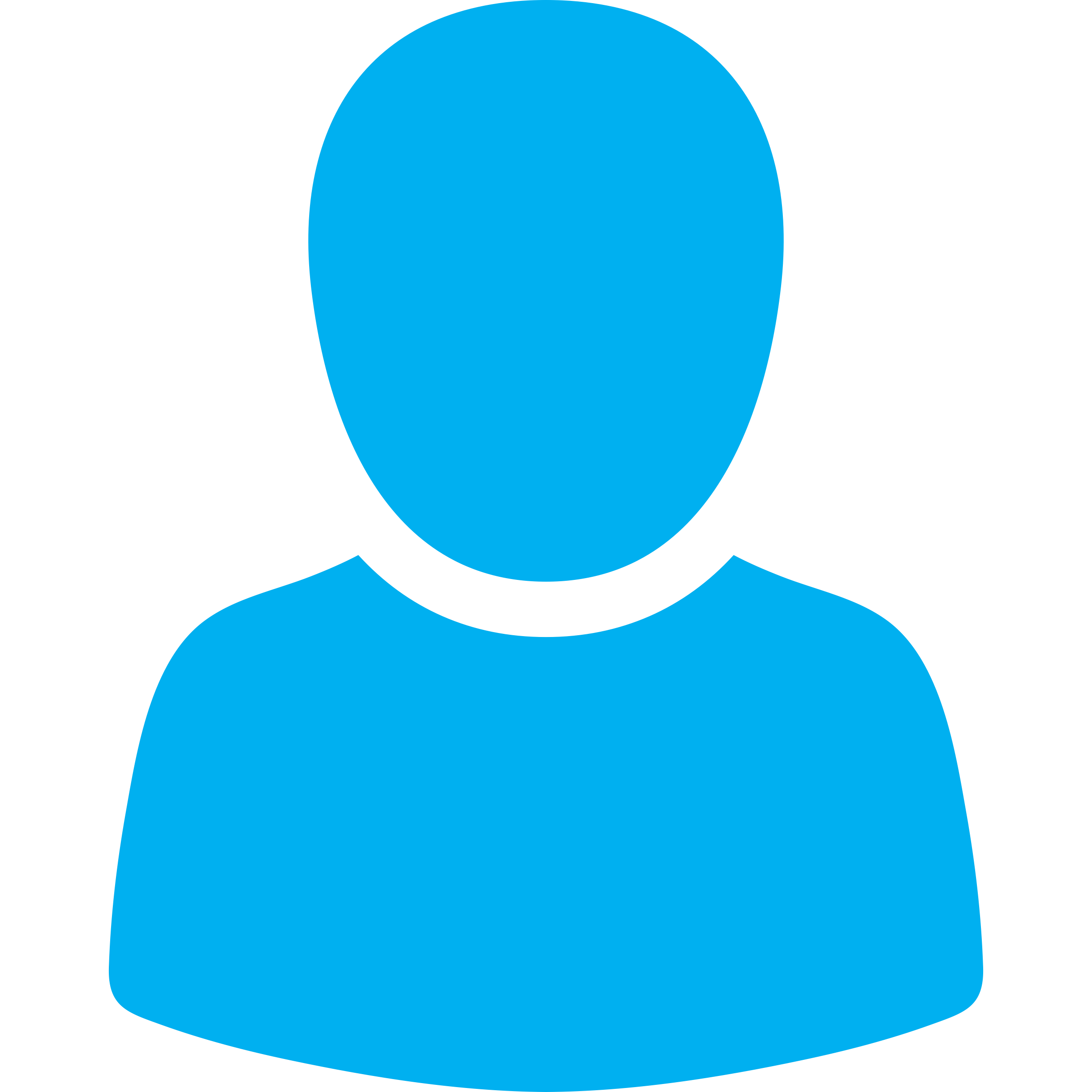 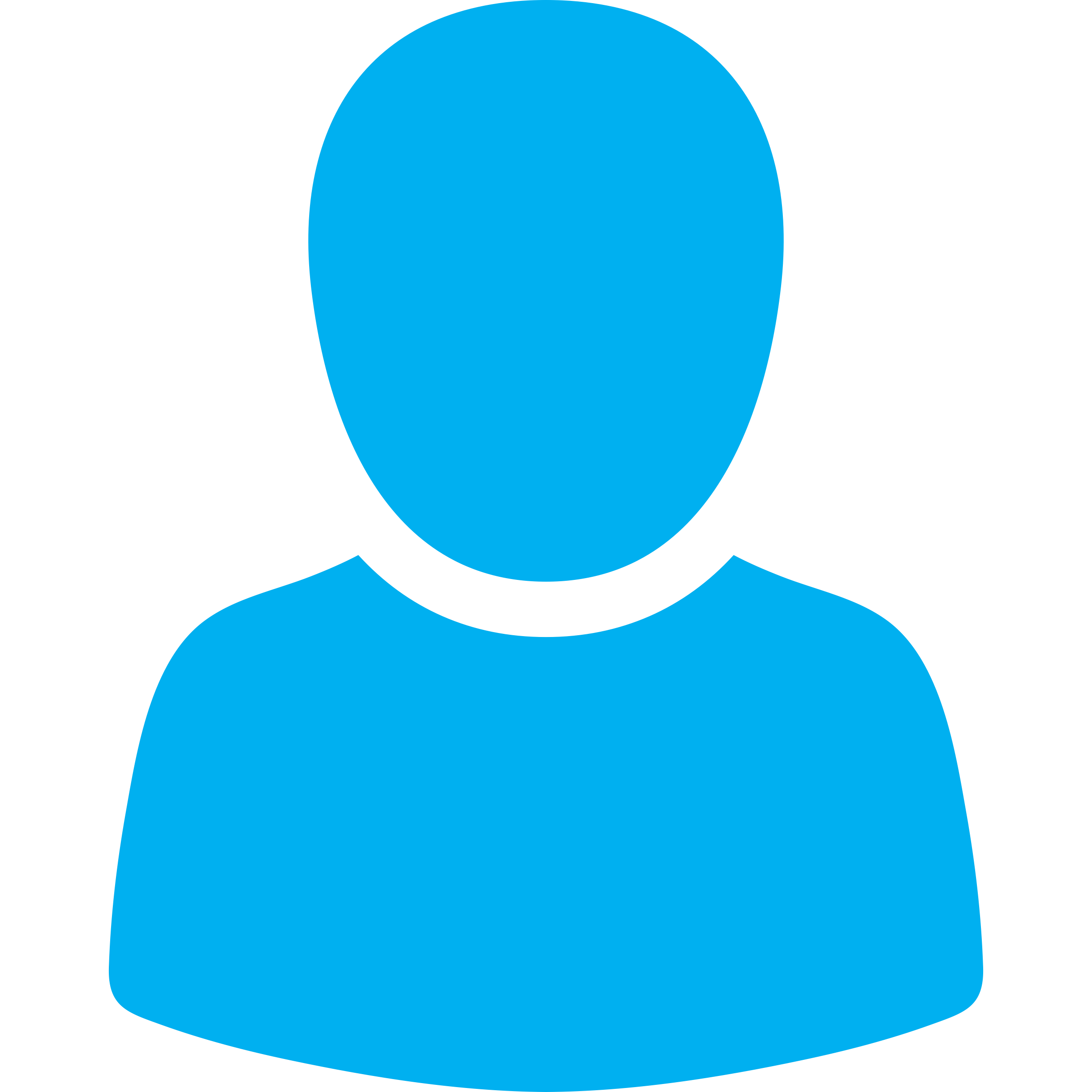 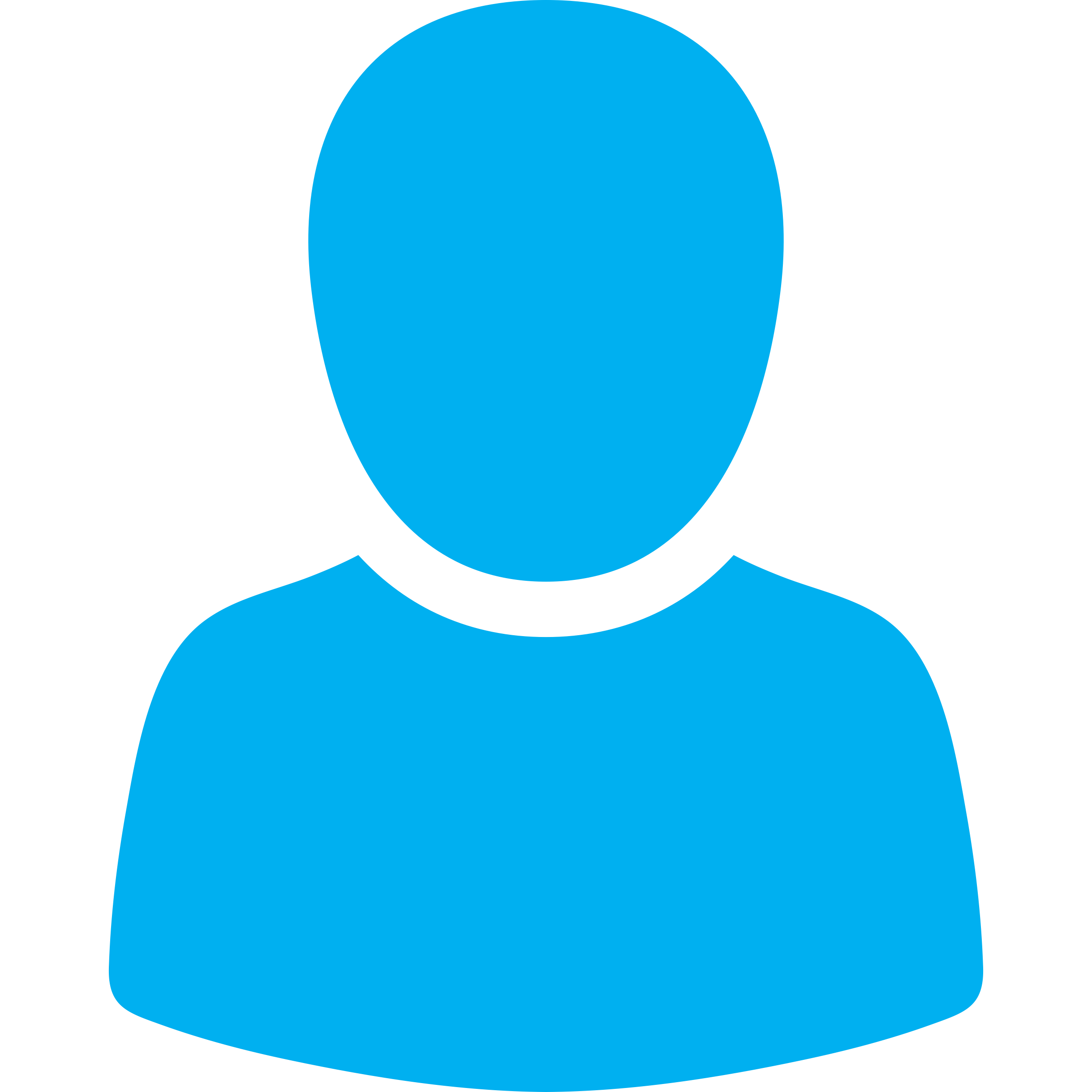 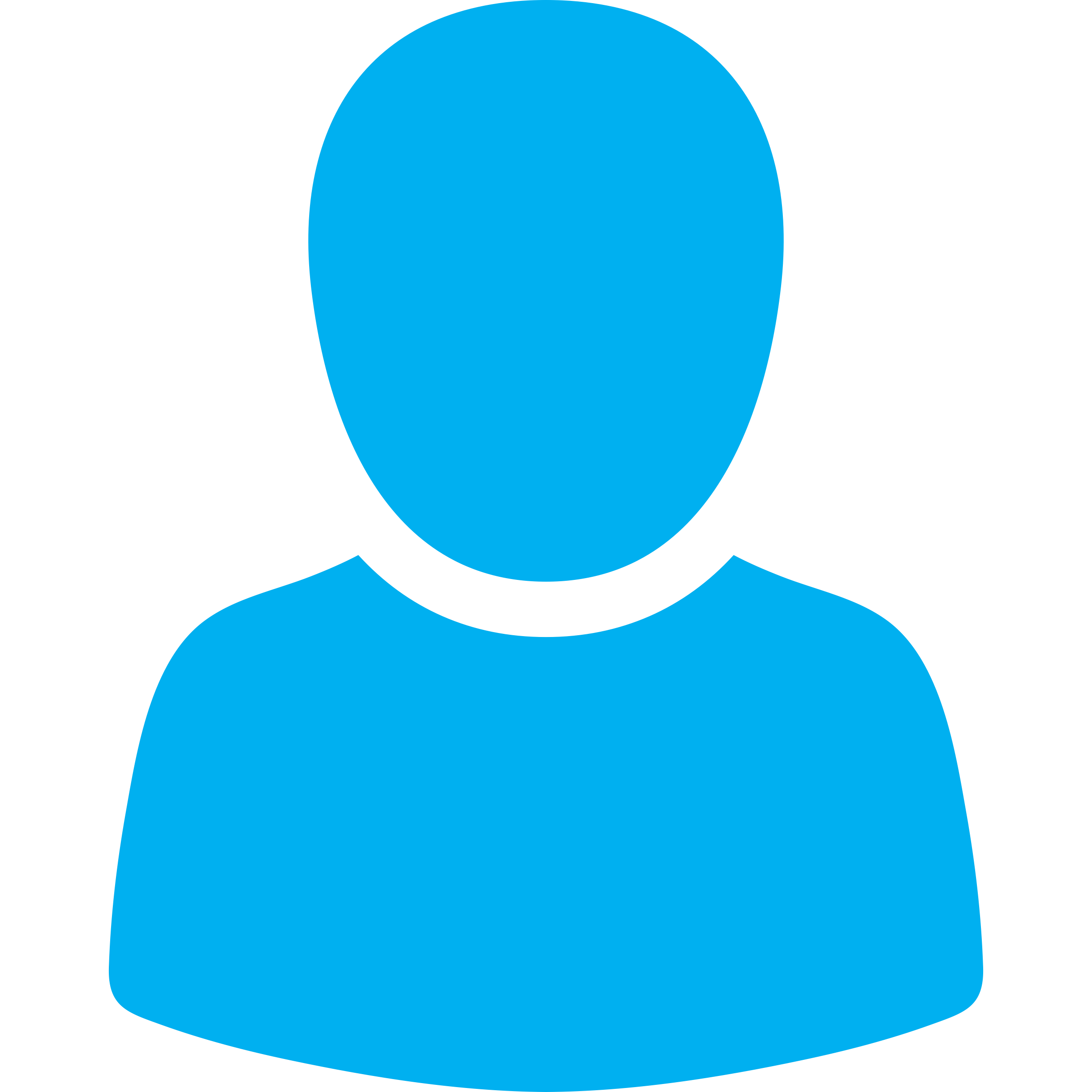 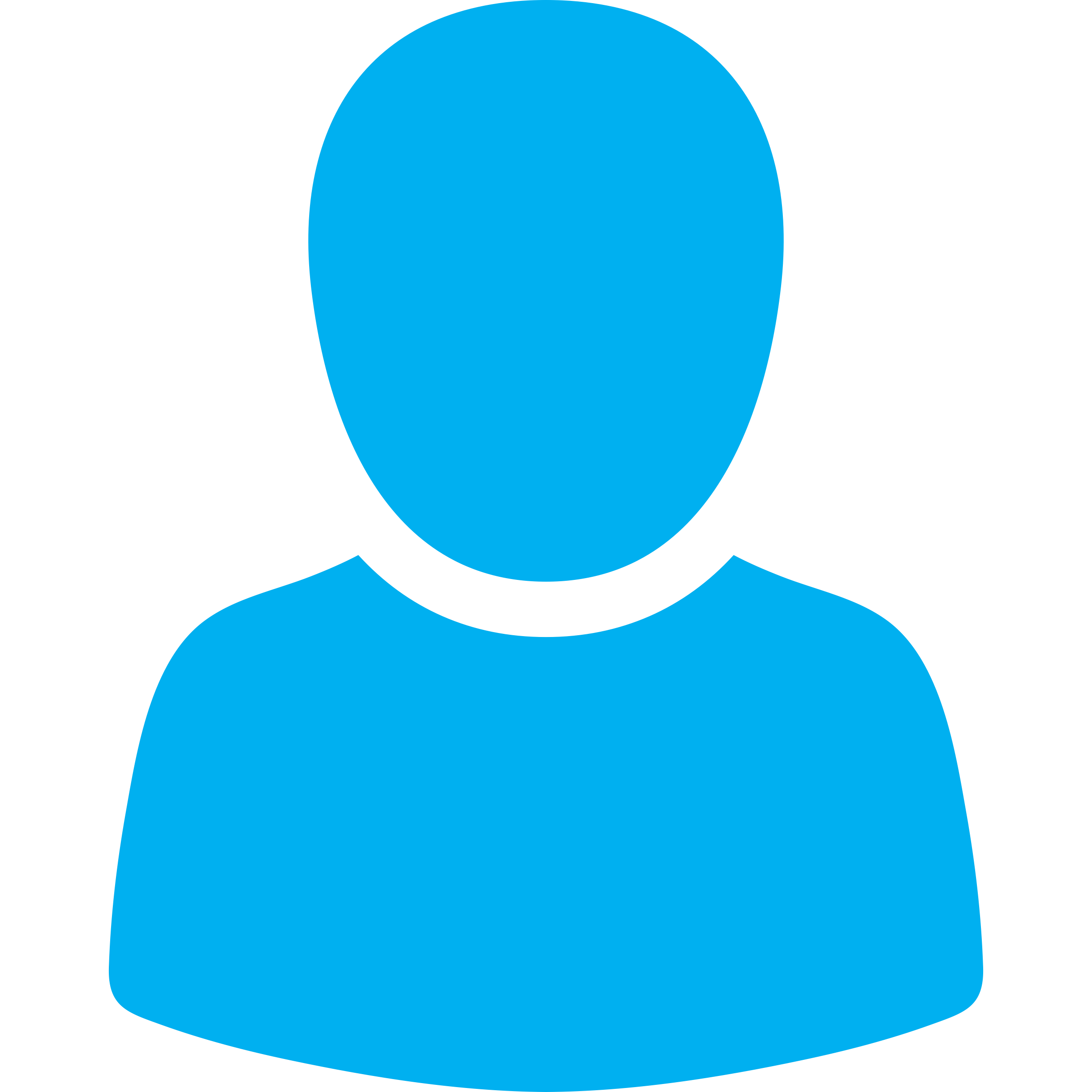 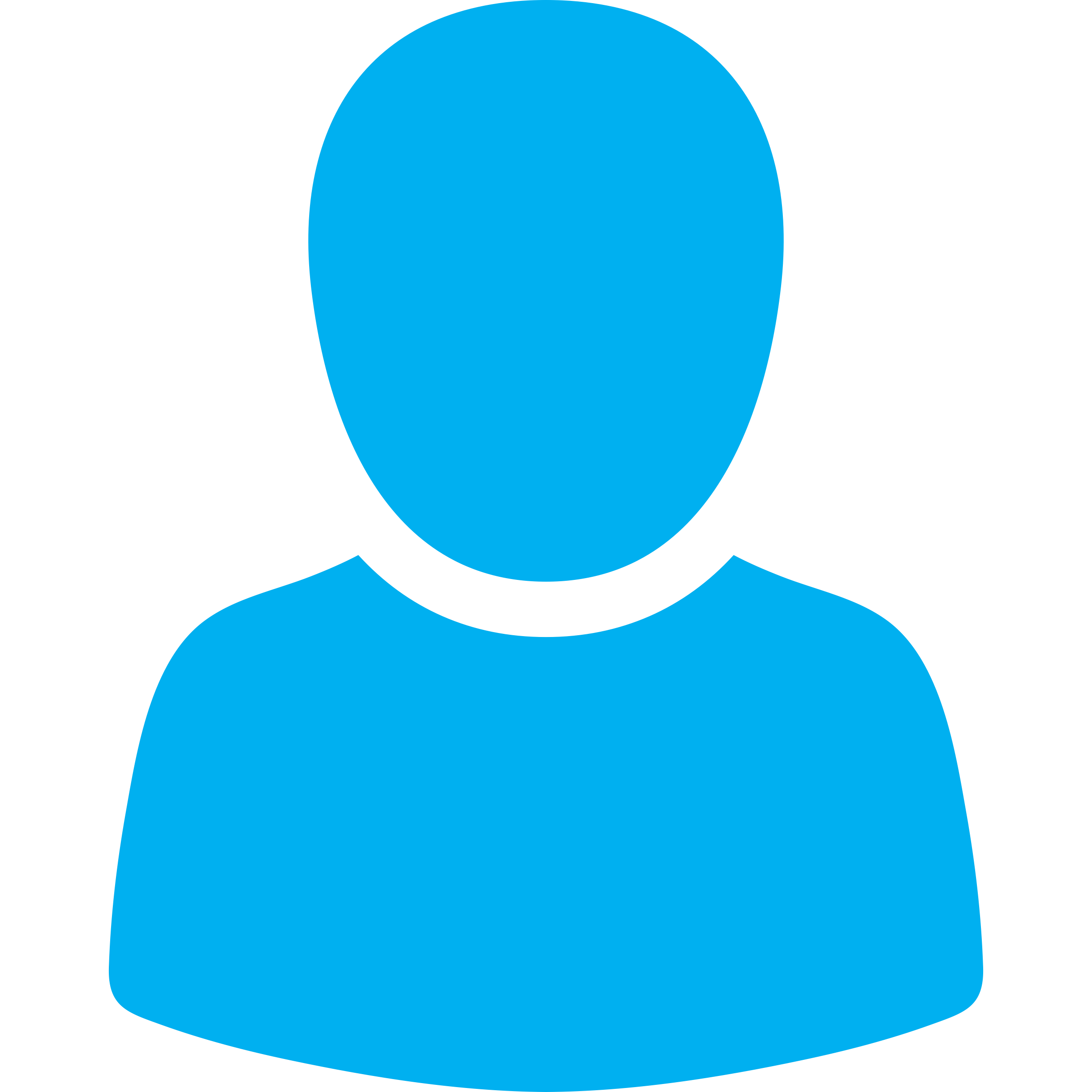 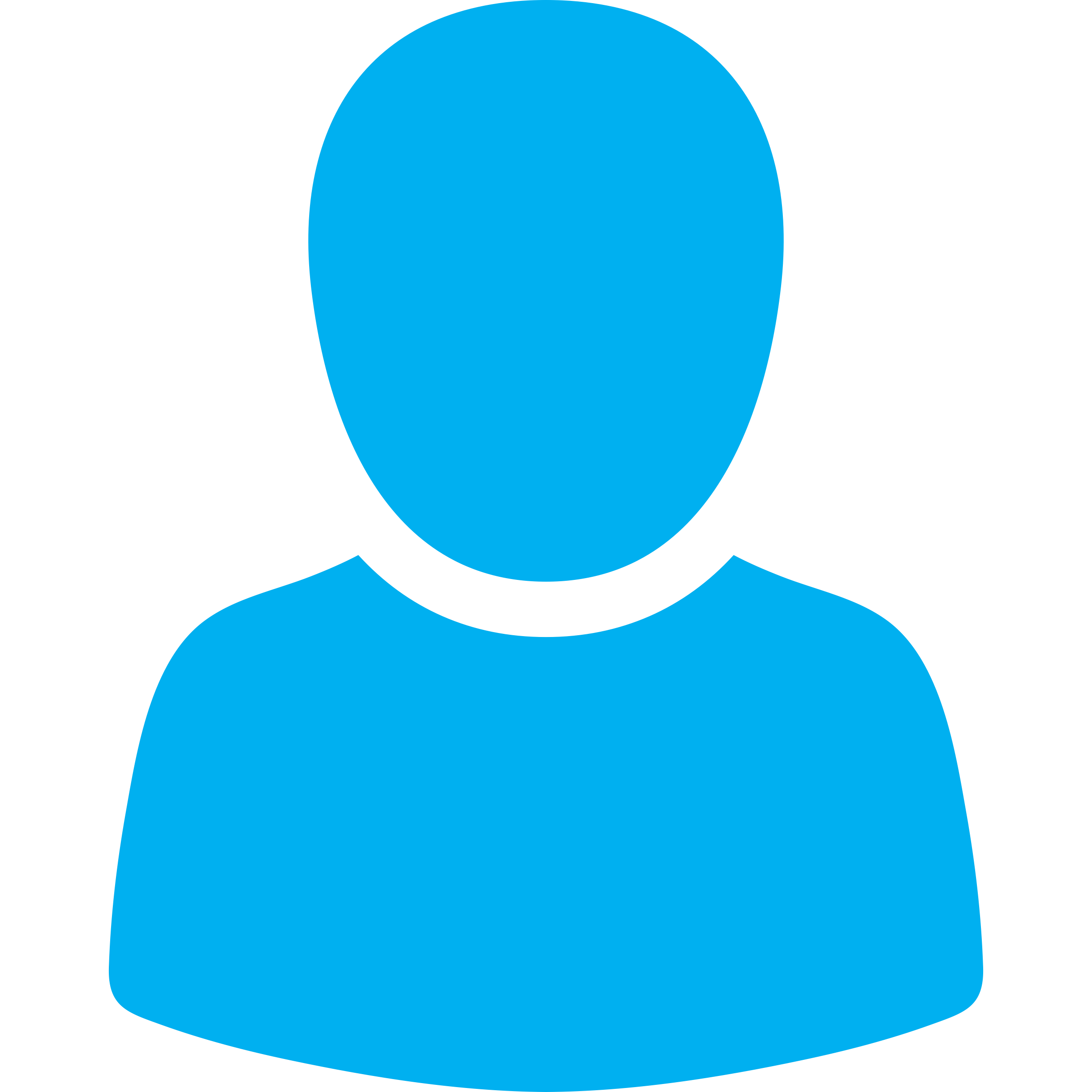 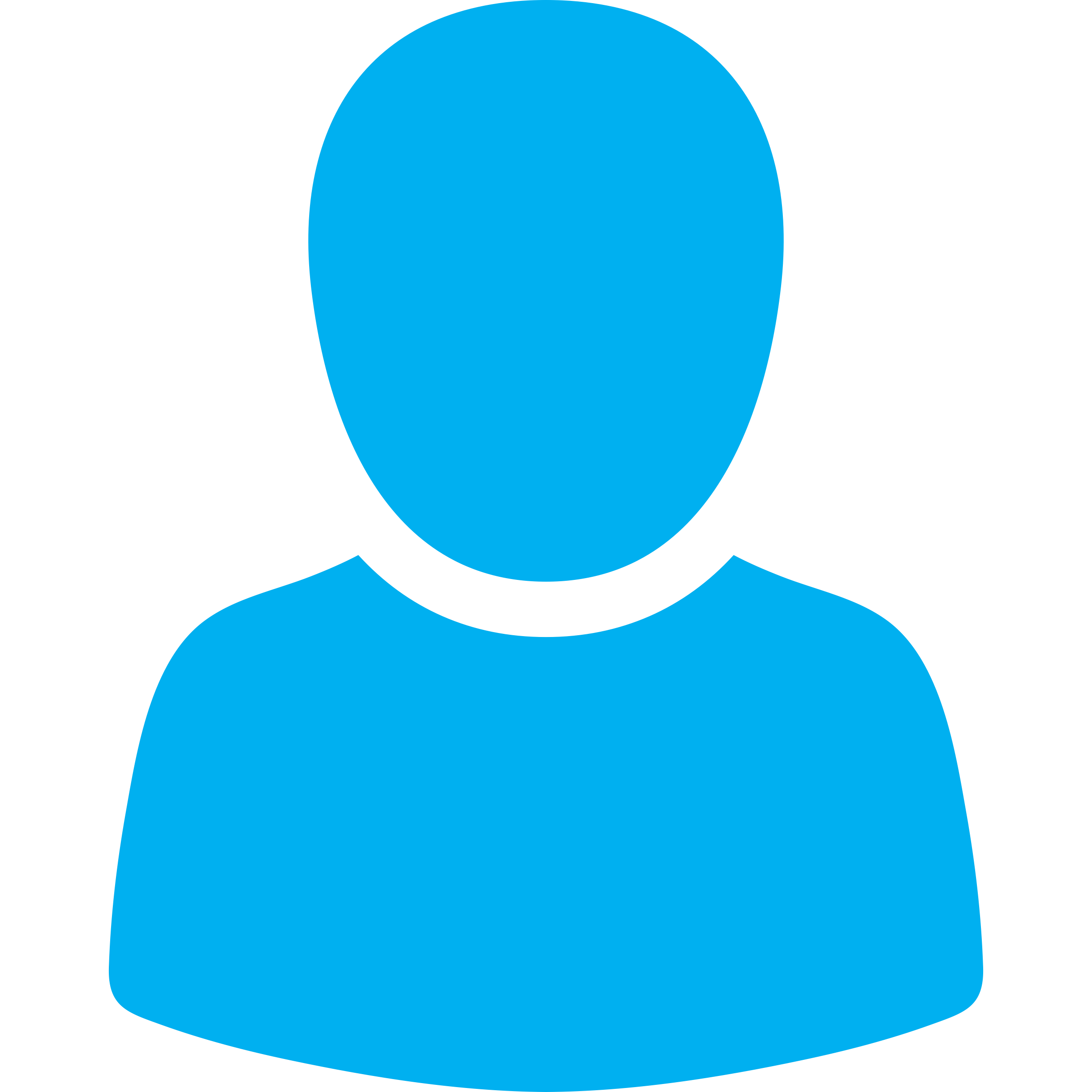 100 and 140 participants
during the first webinars
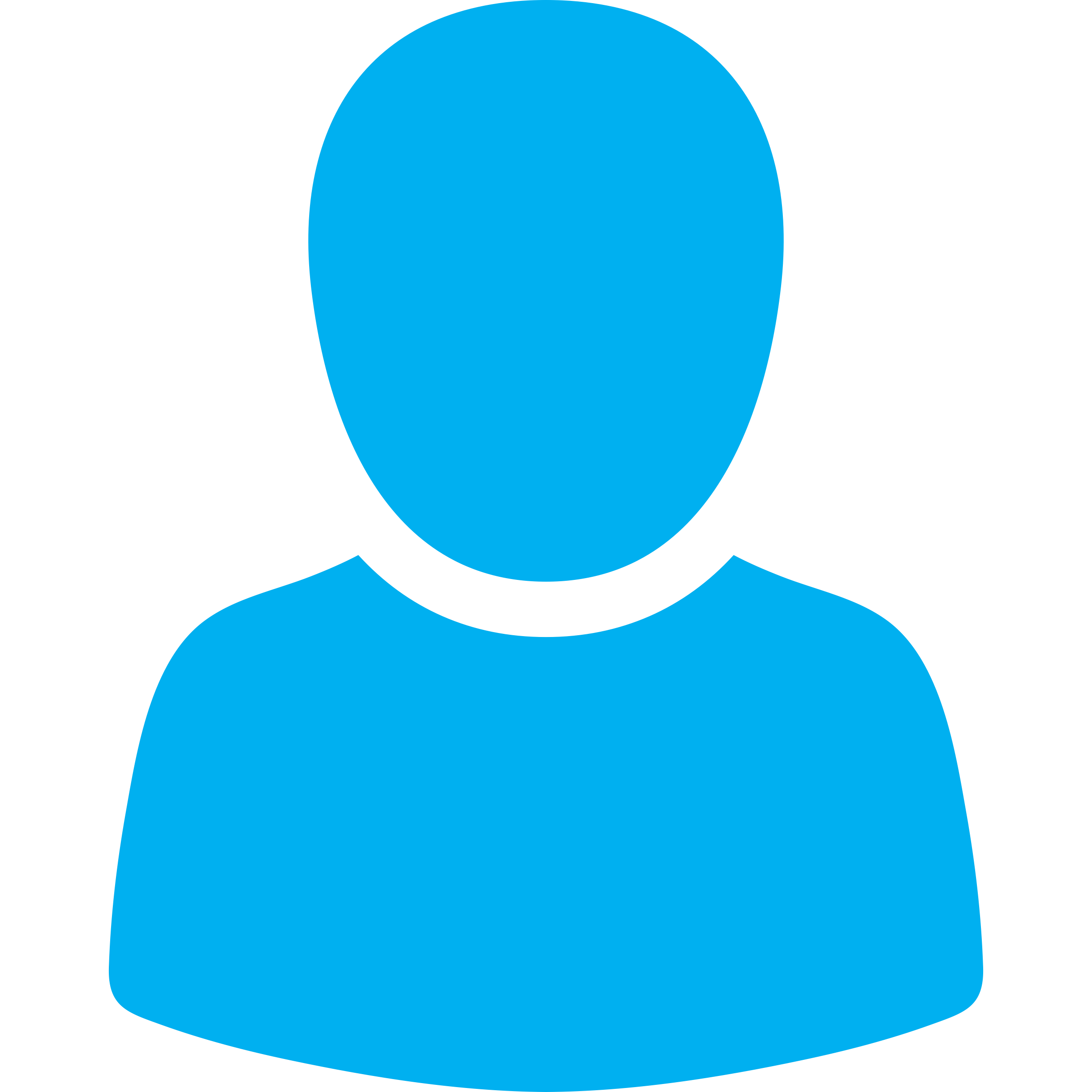 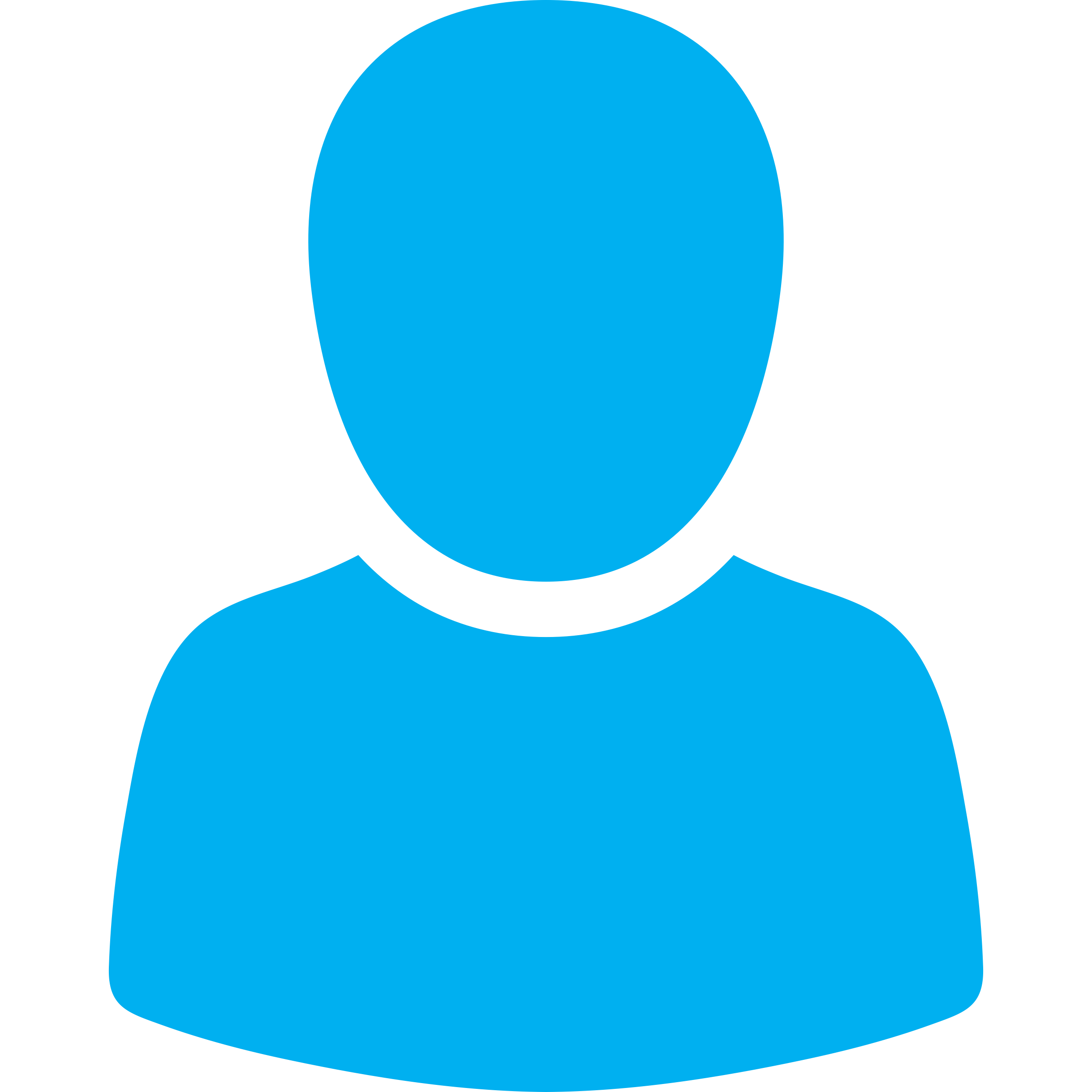 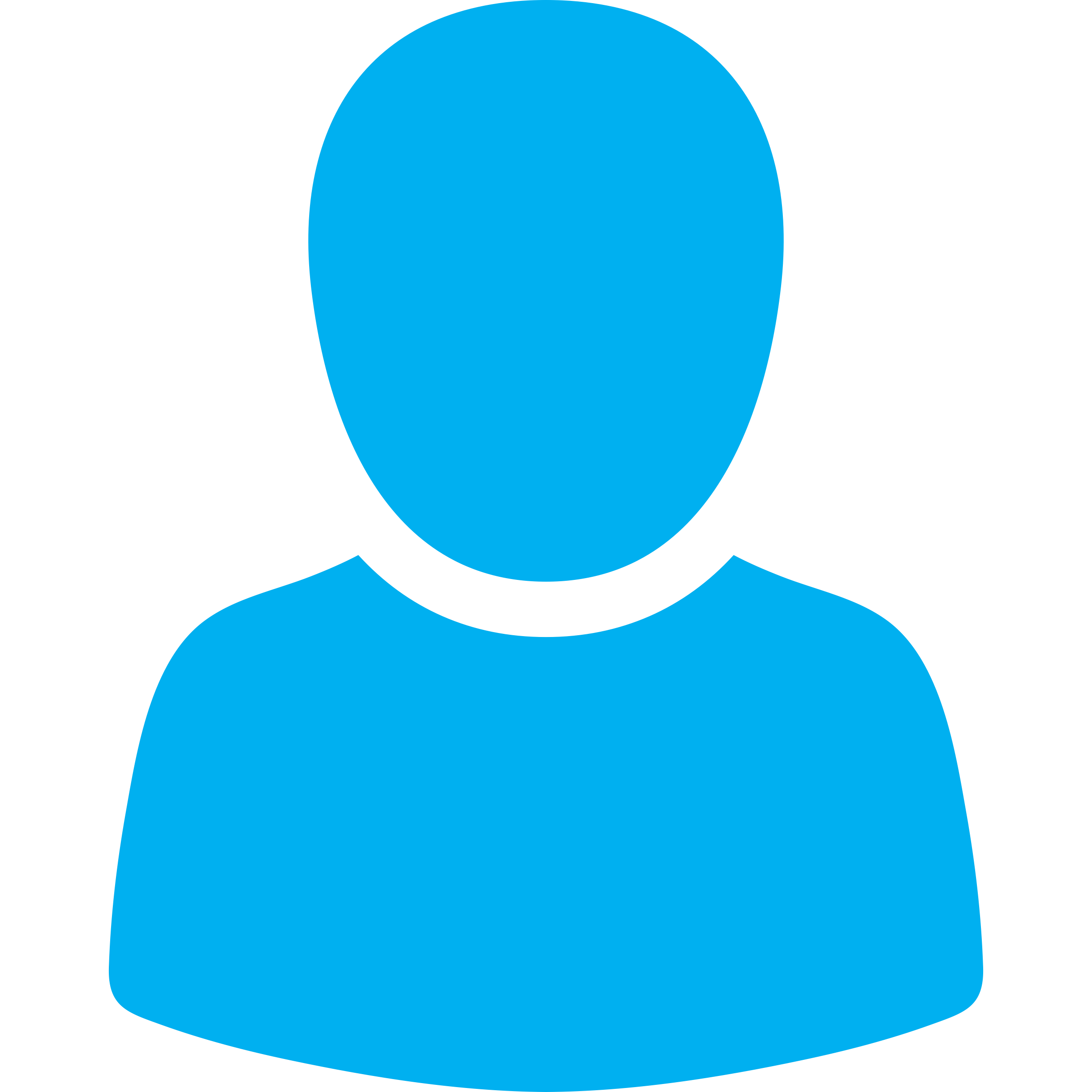 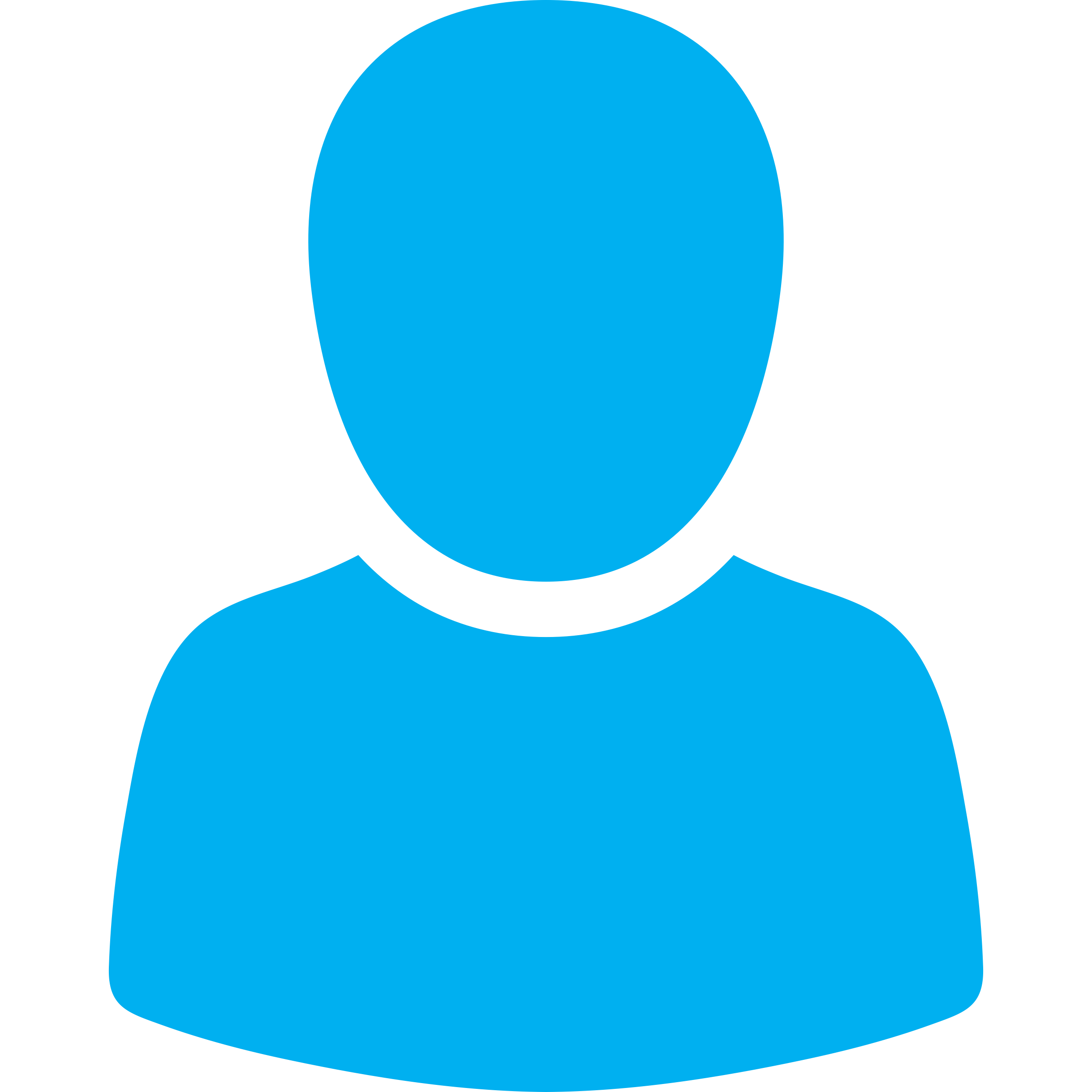 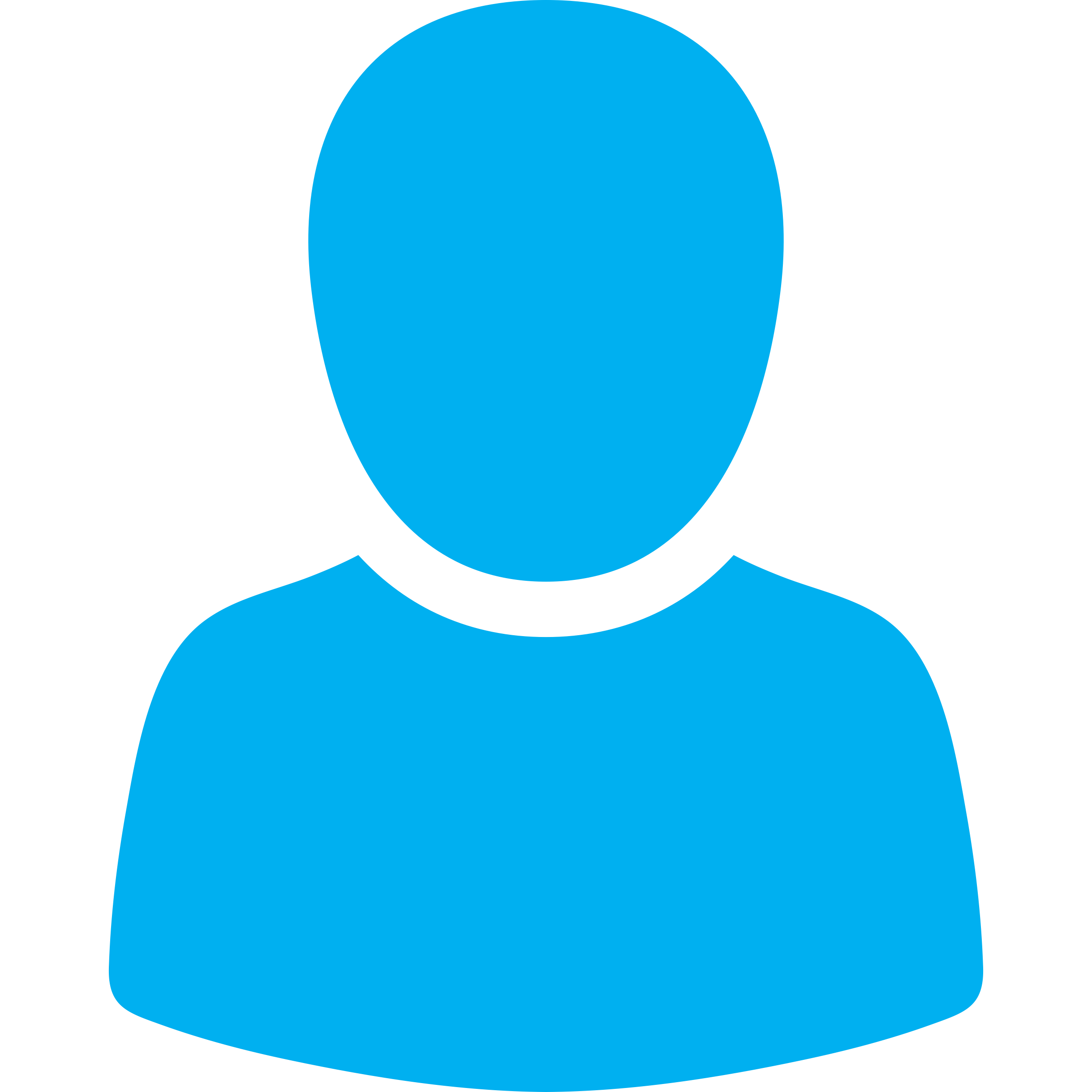 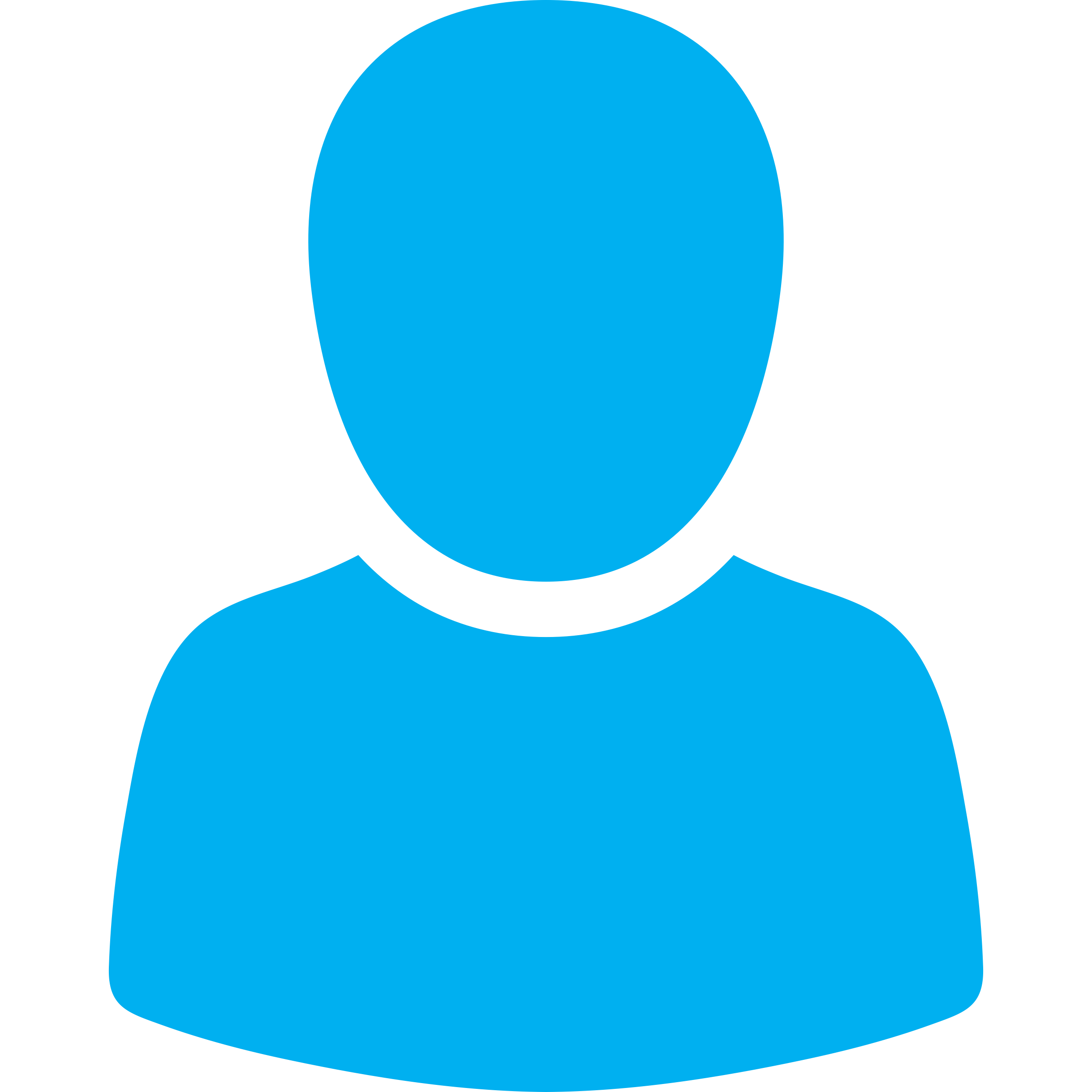 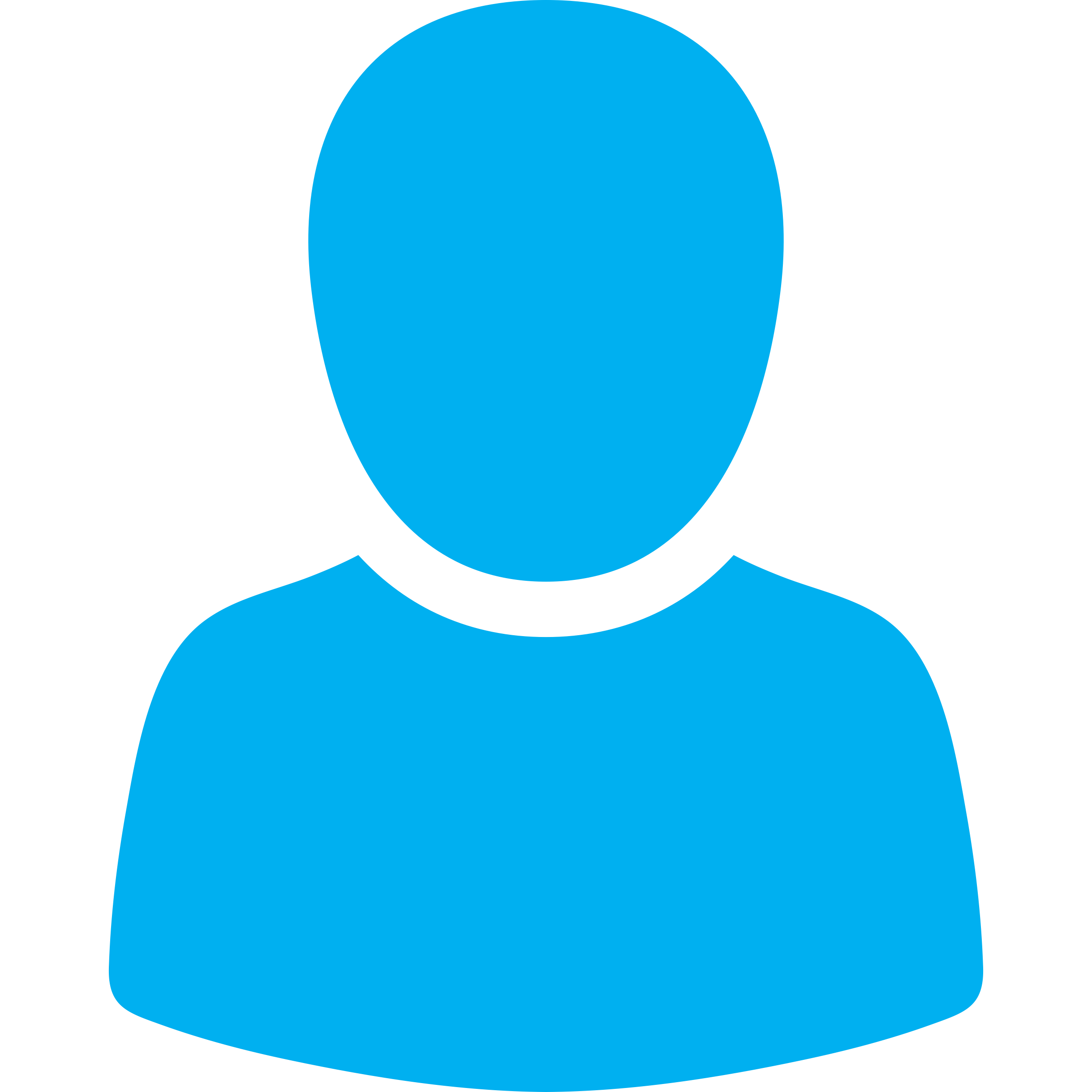 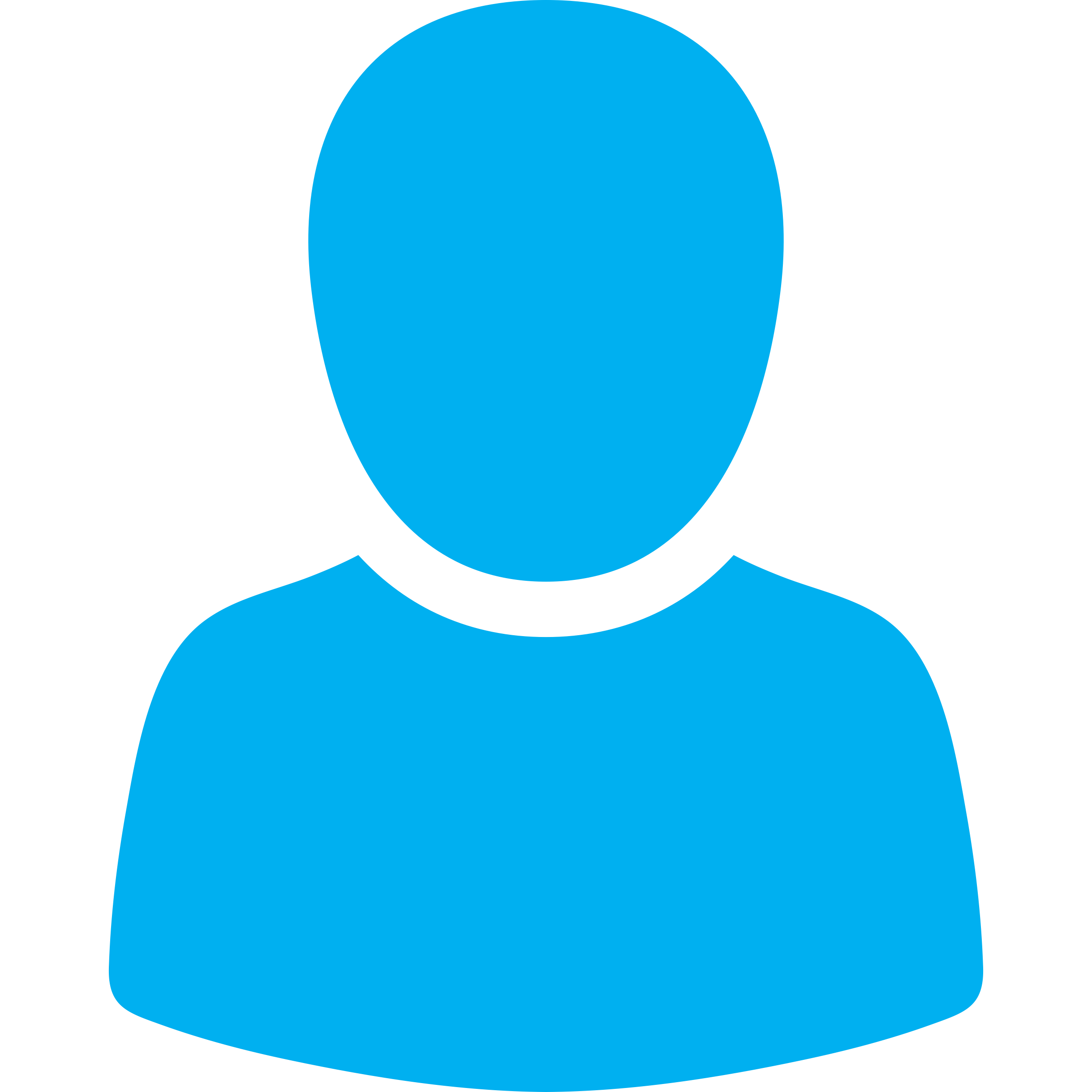 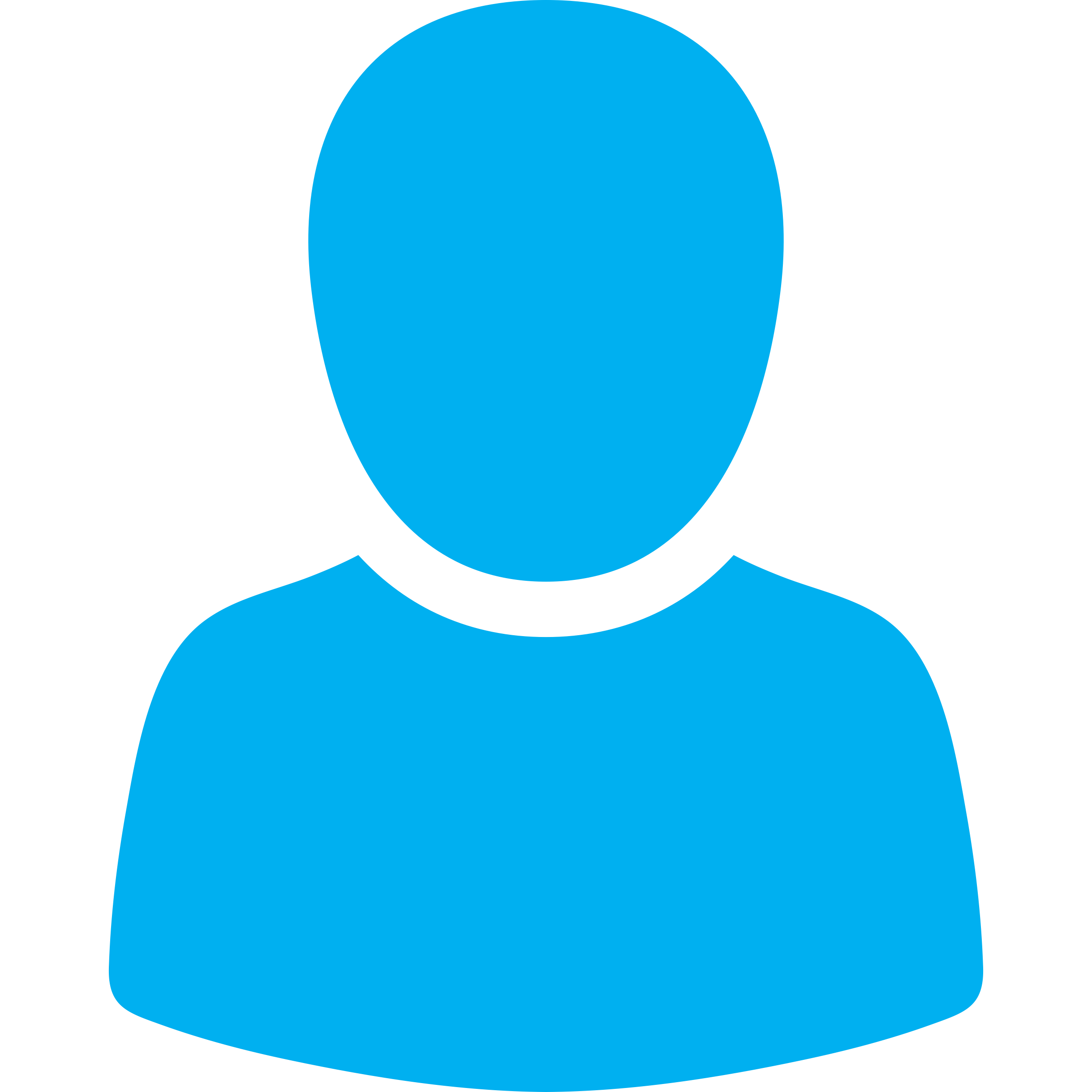 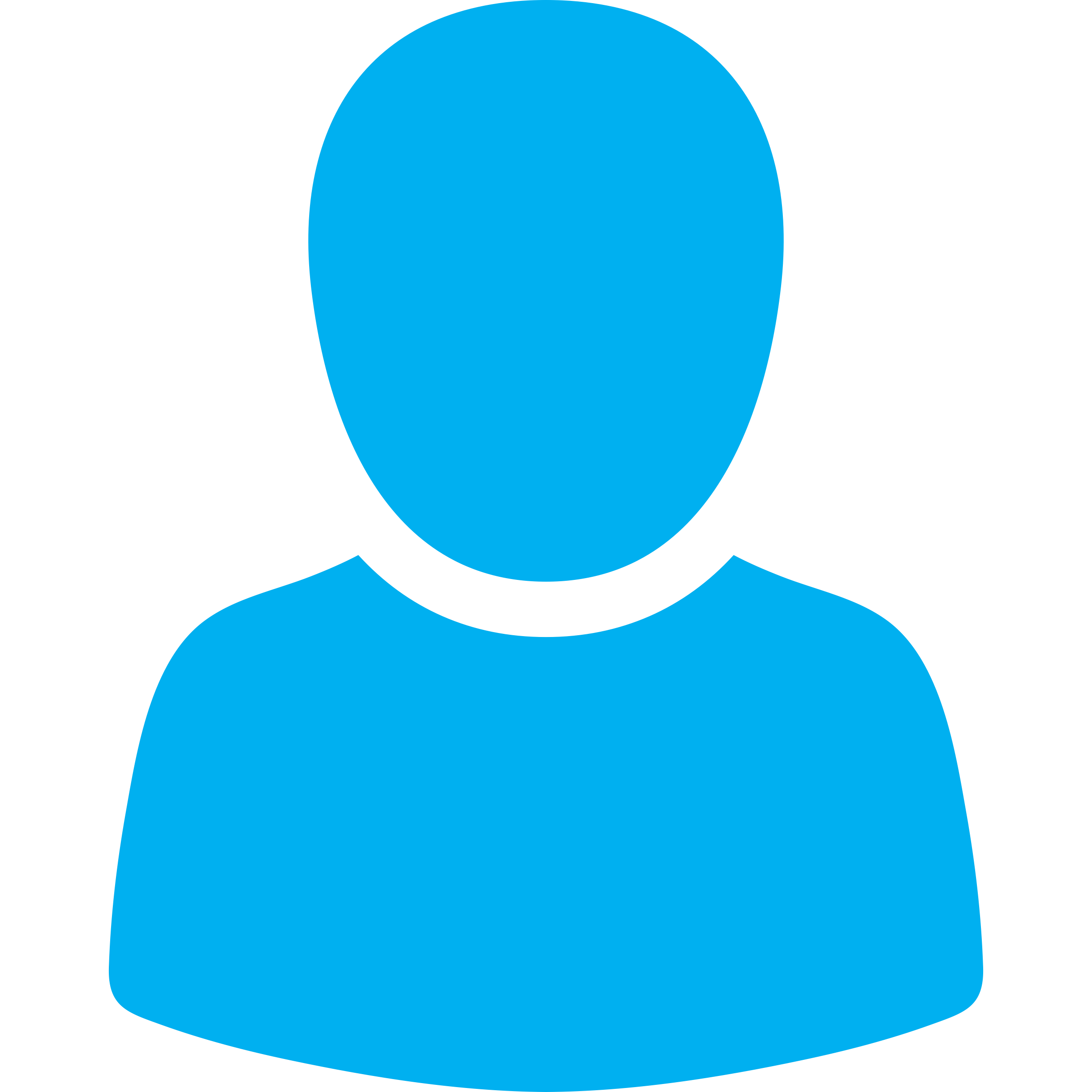 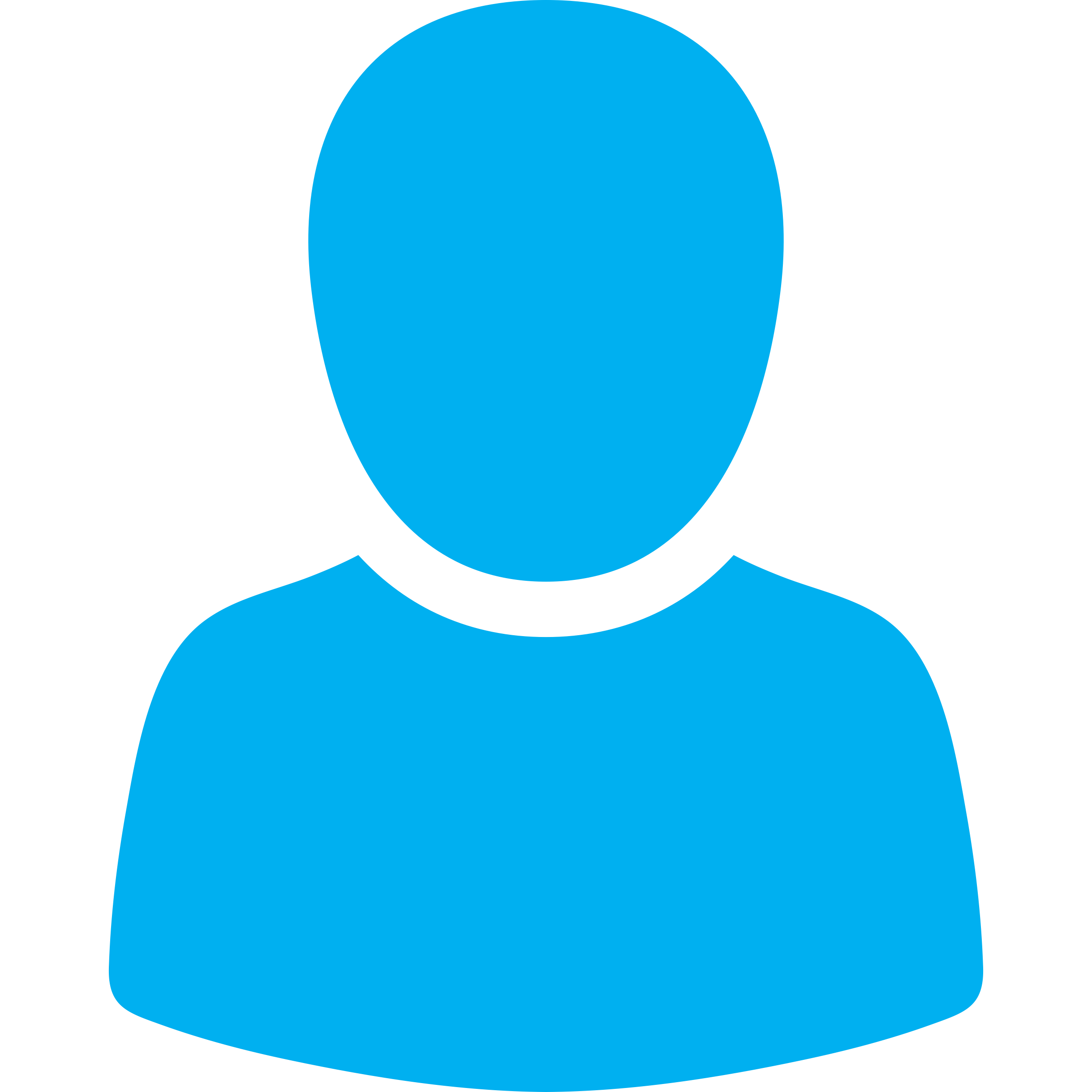 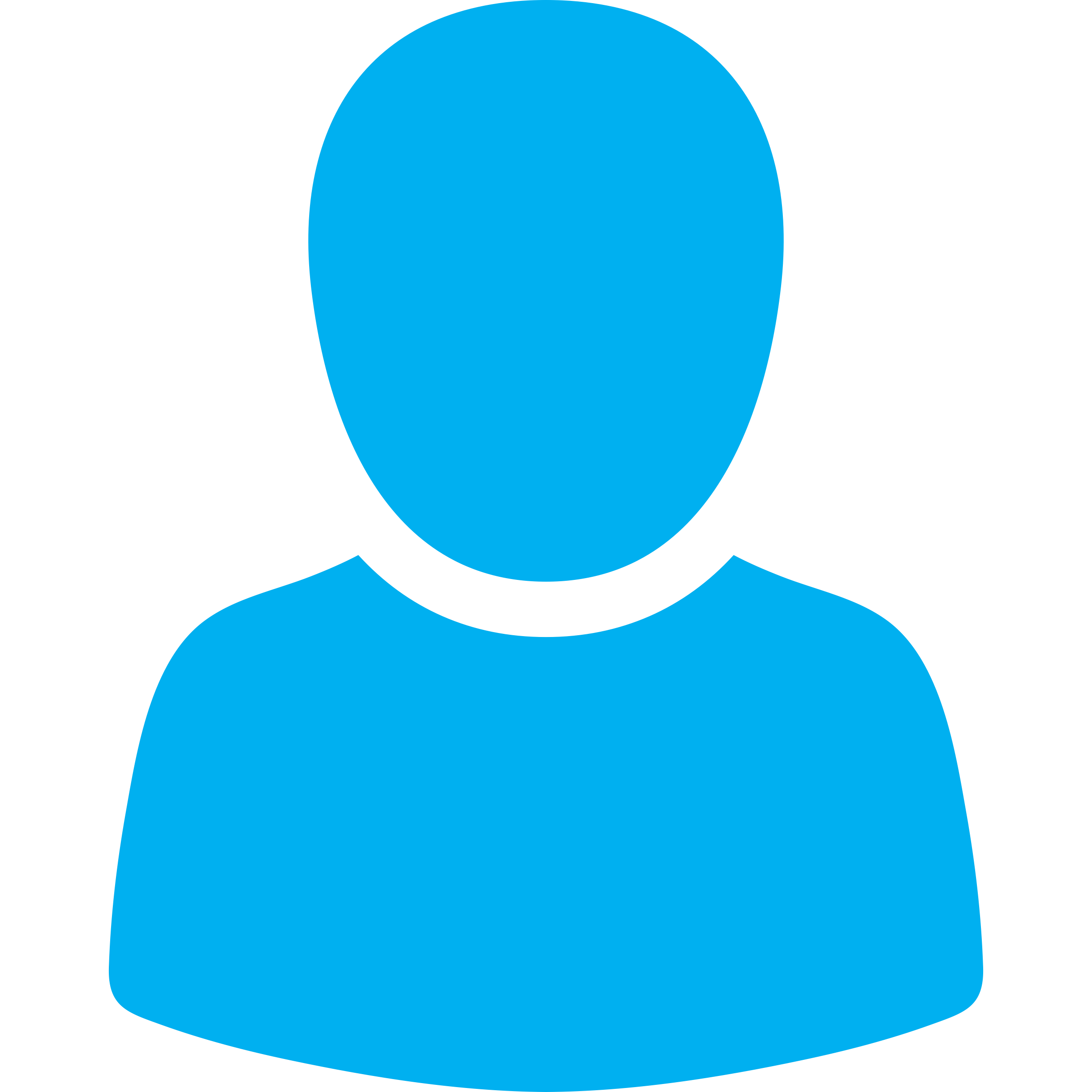 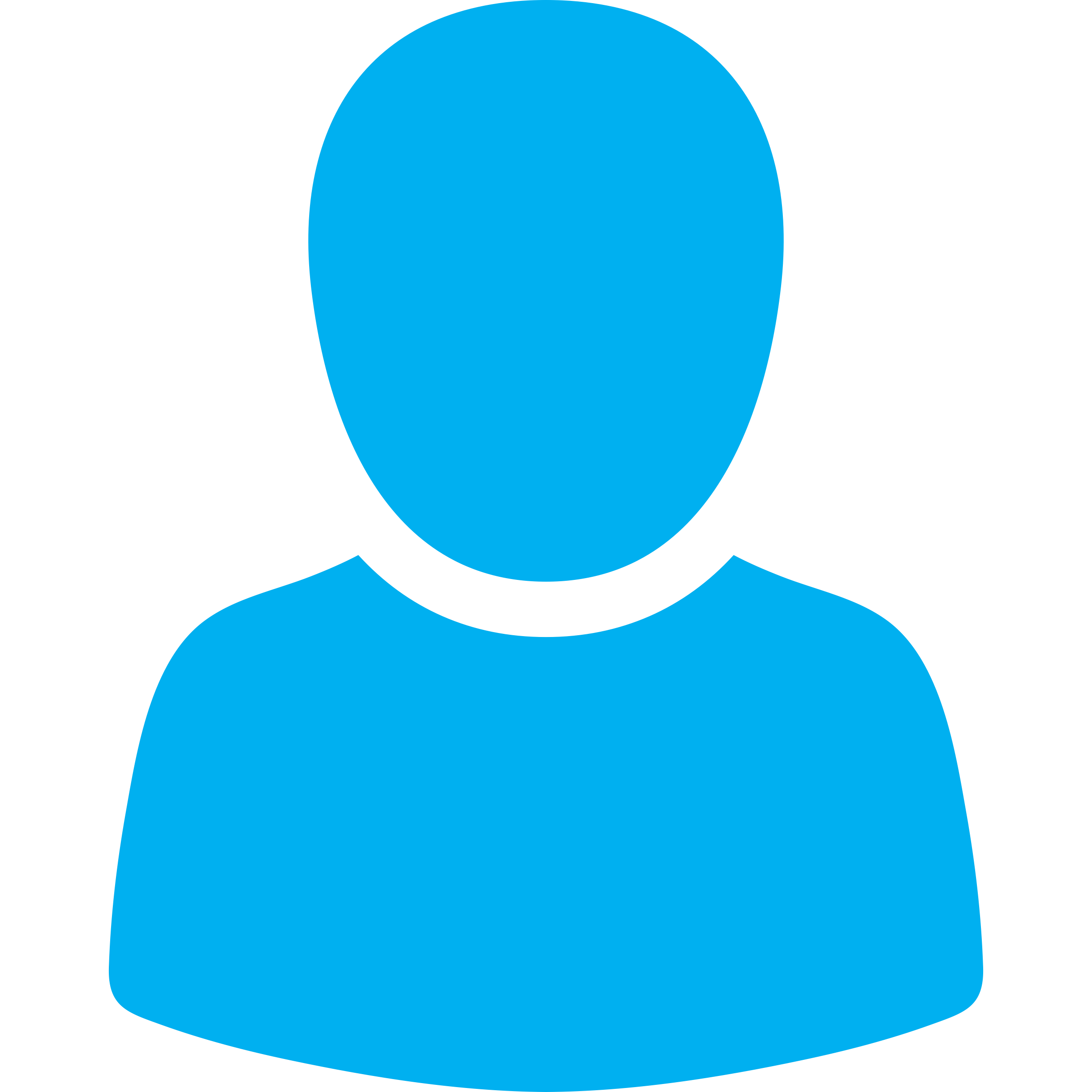 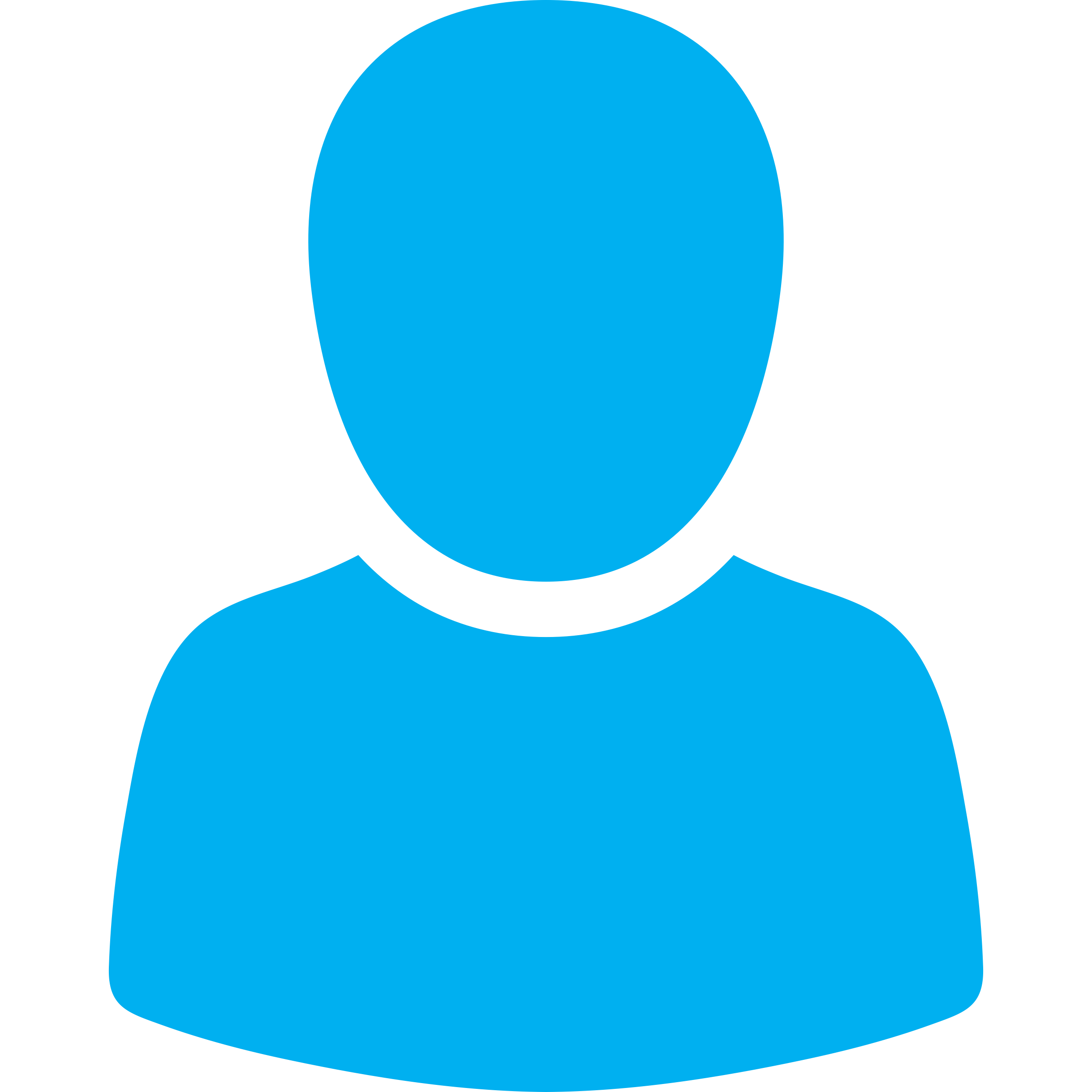 Participants were asked to answer at relevant poll questions before and after each webinar.
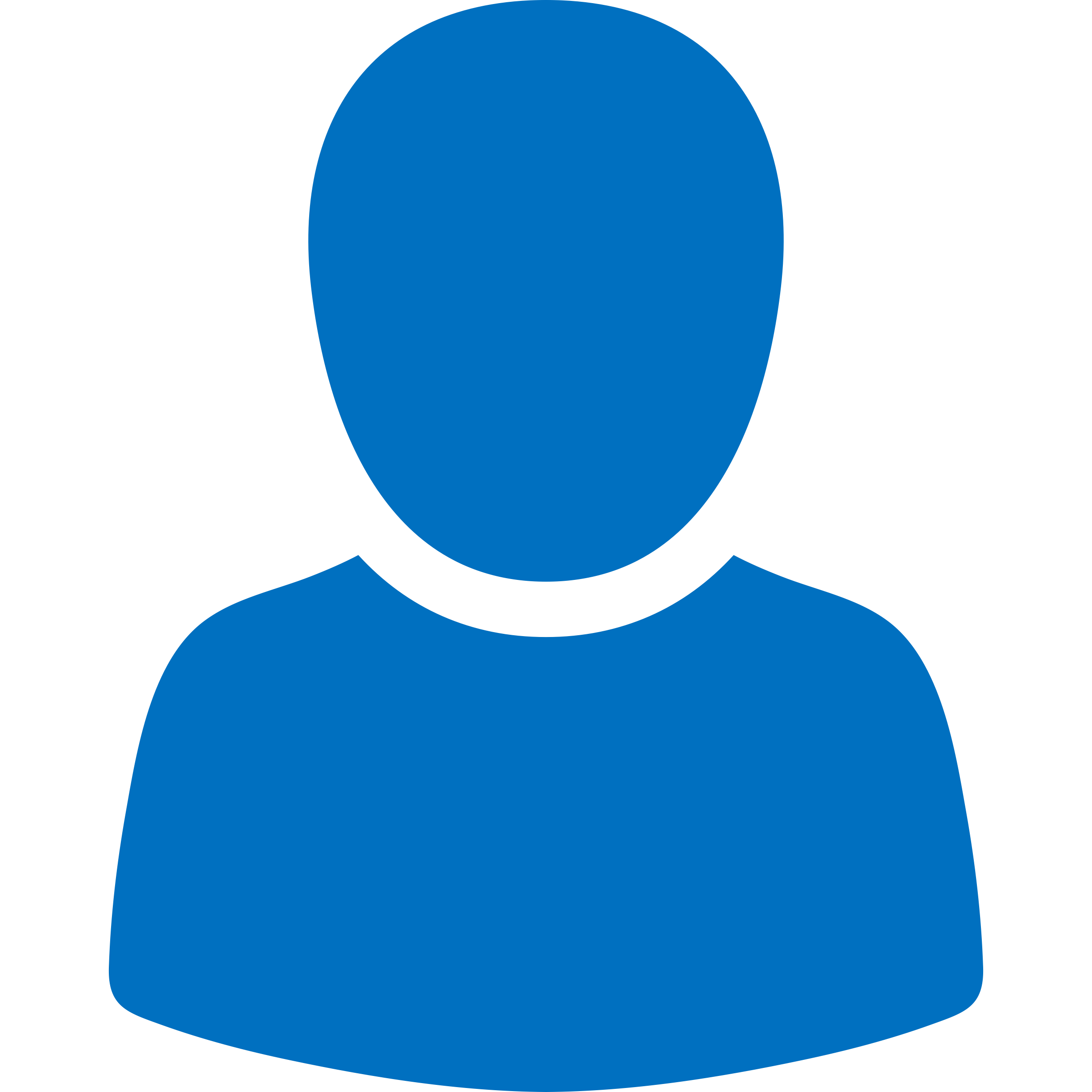 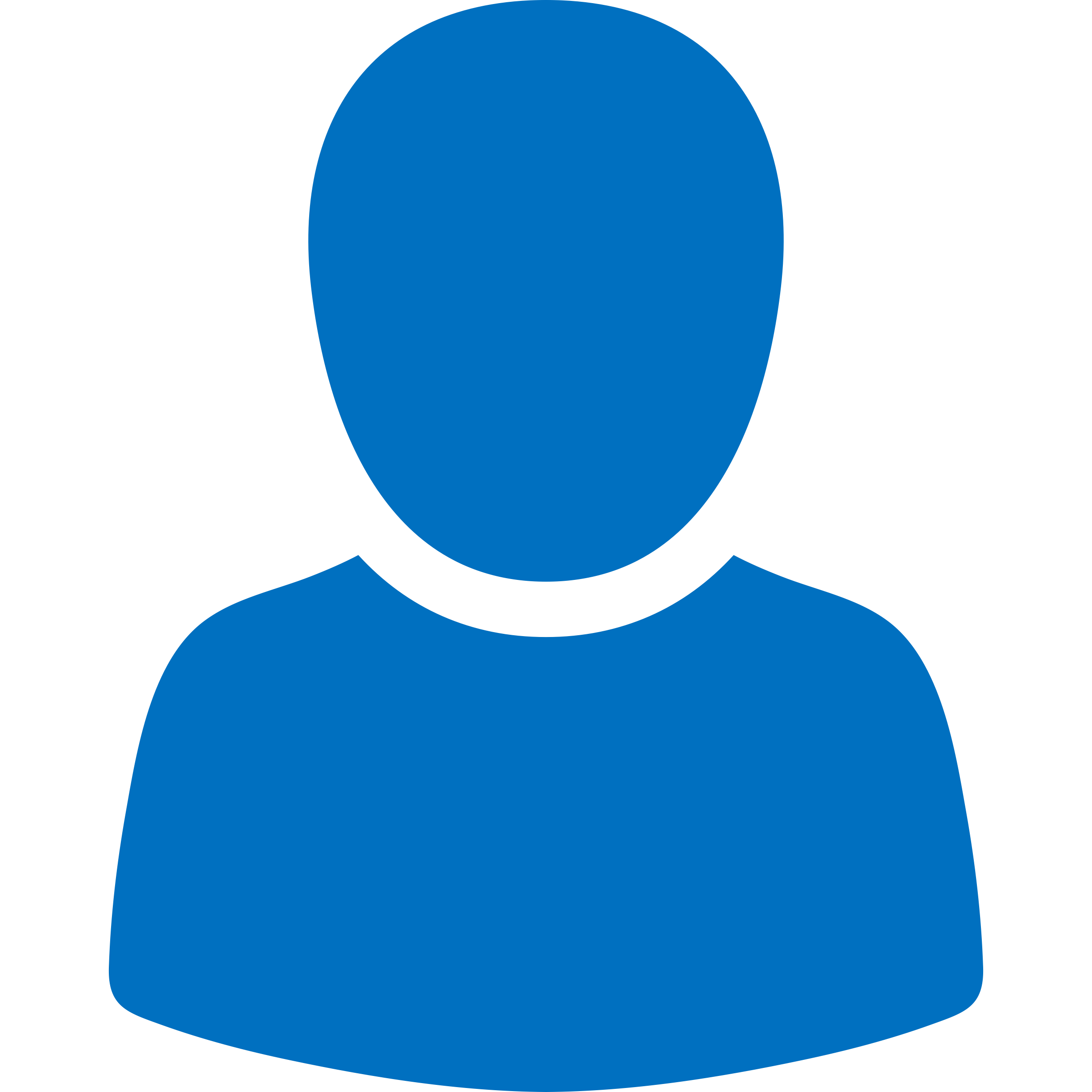 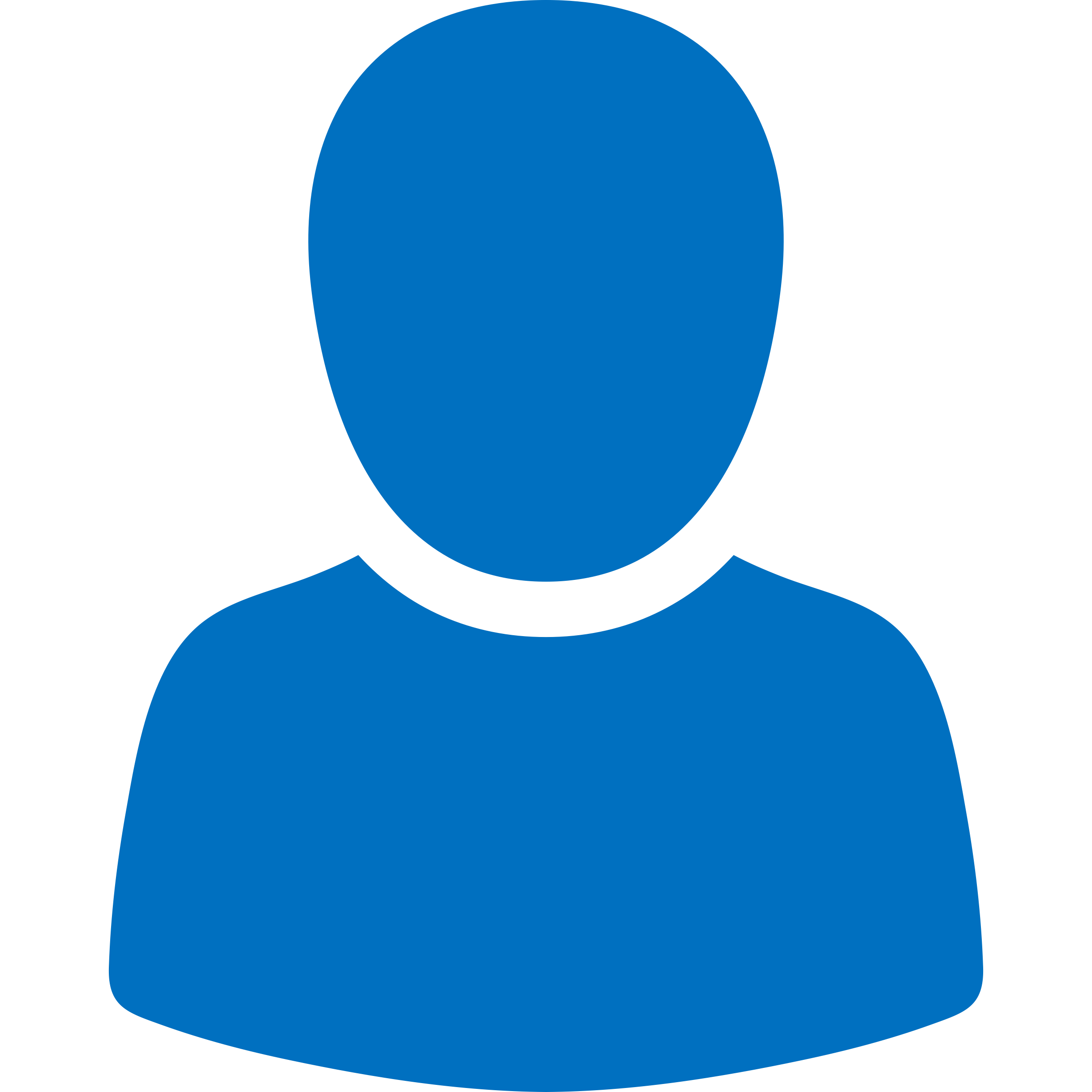 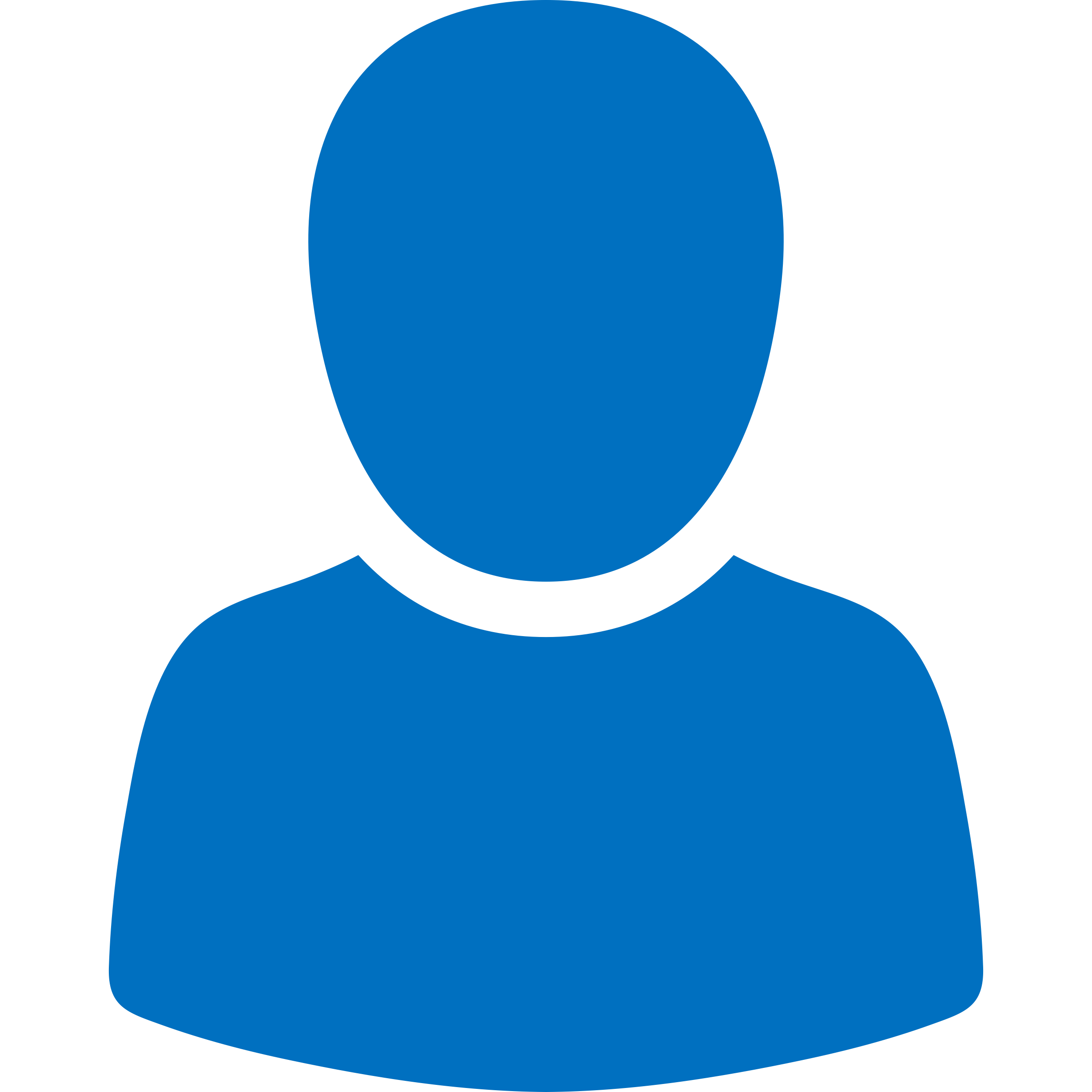 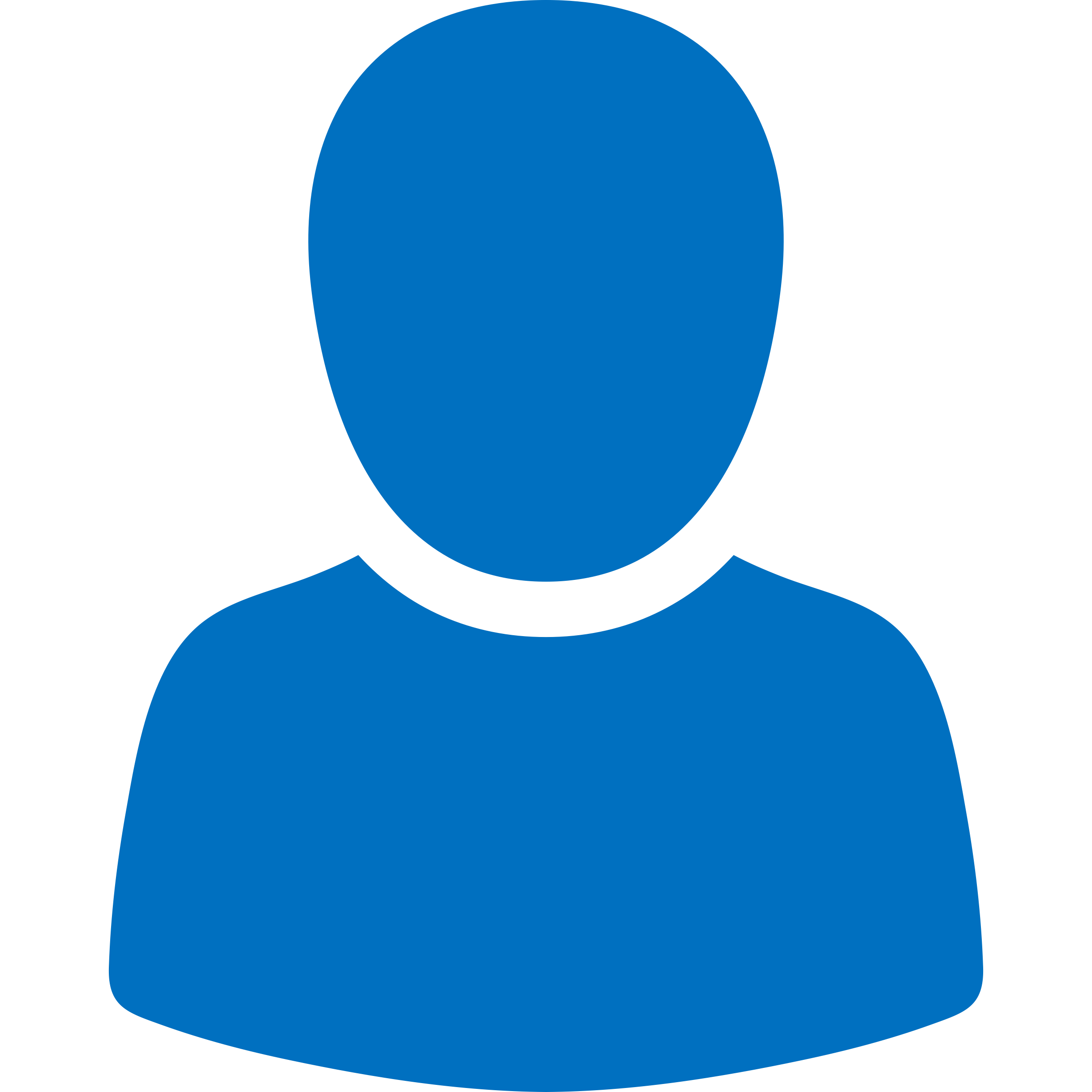 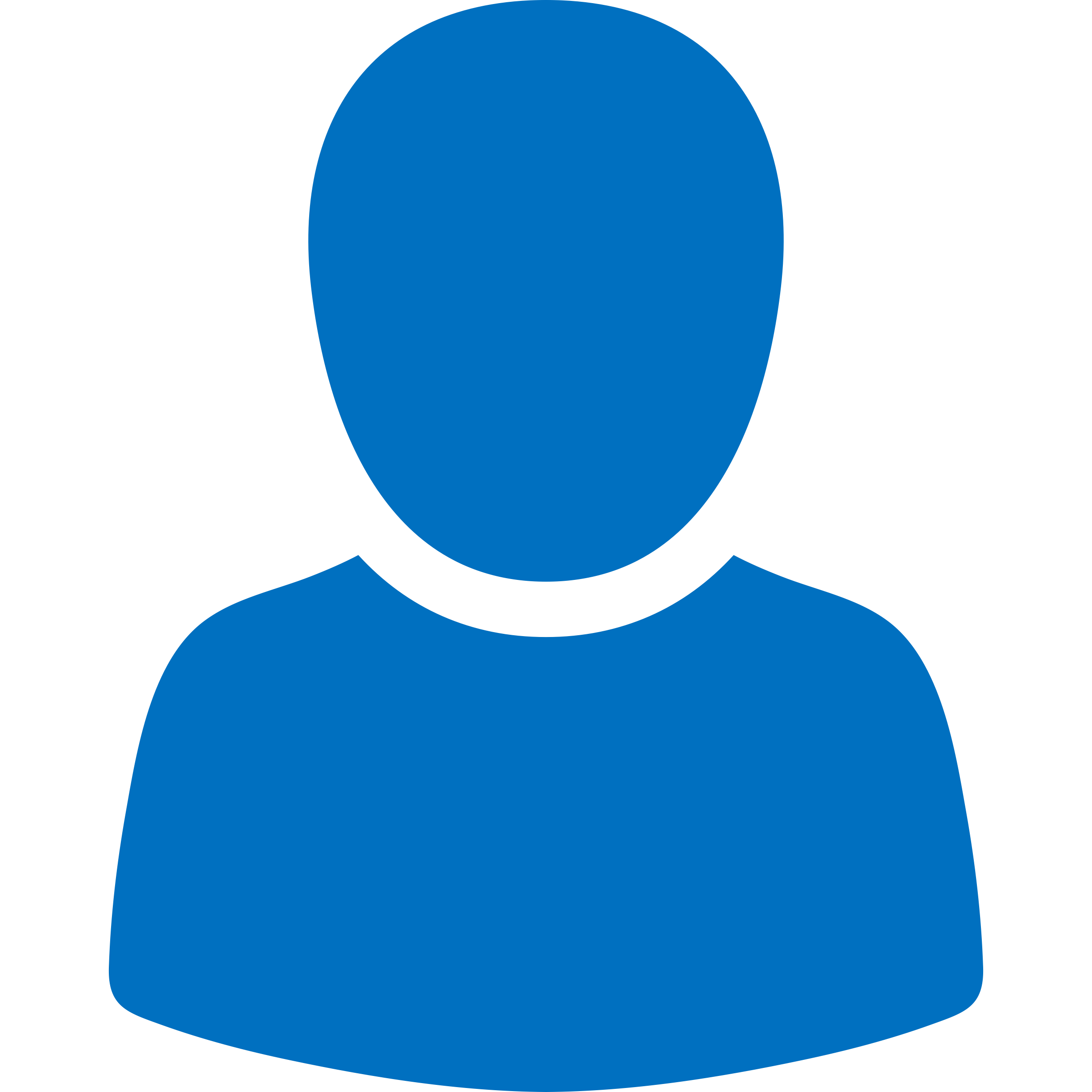 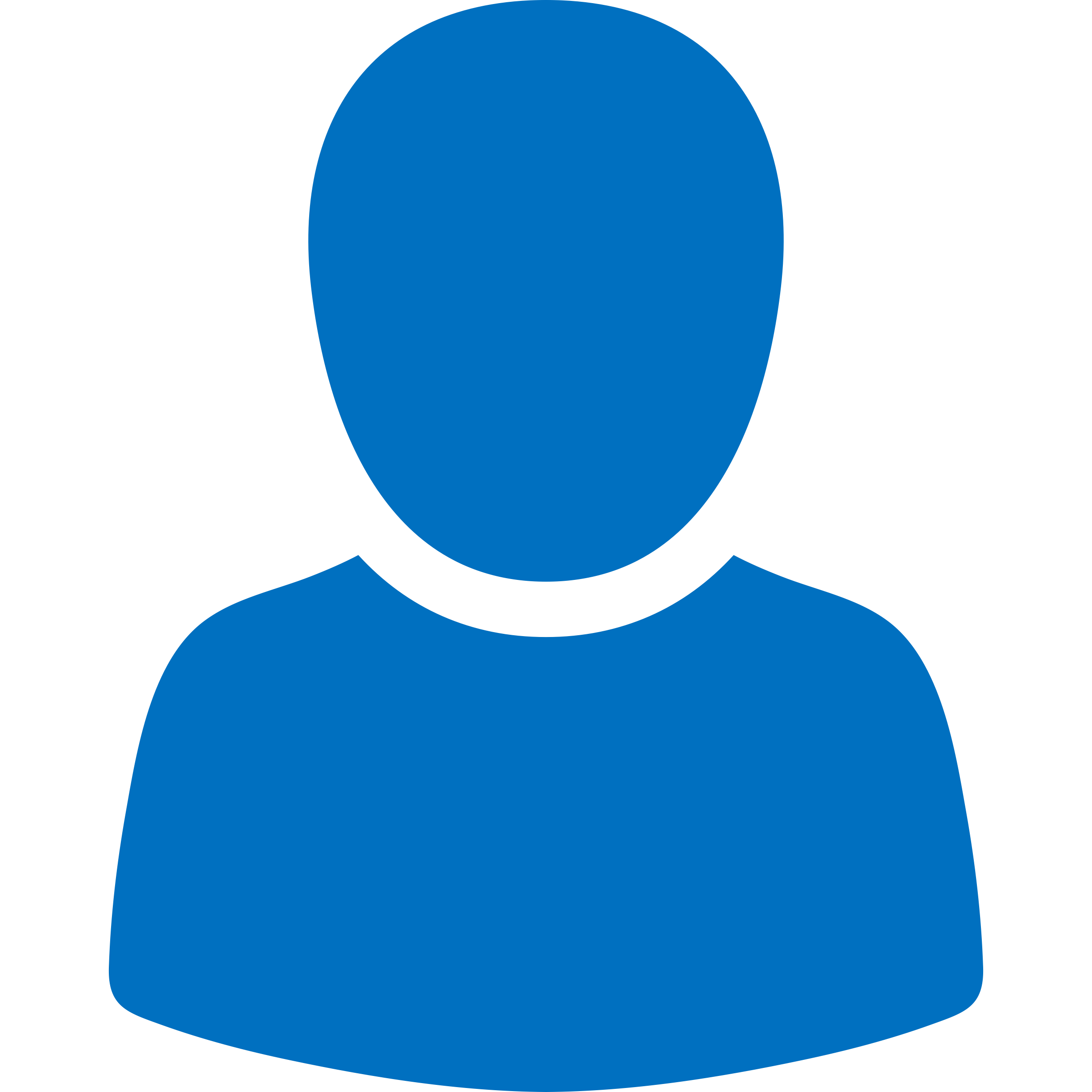 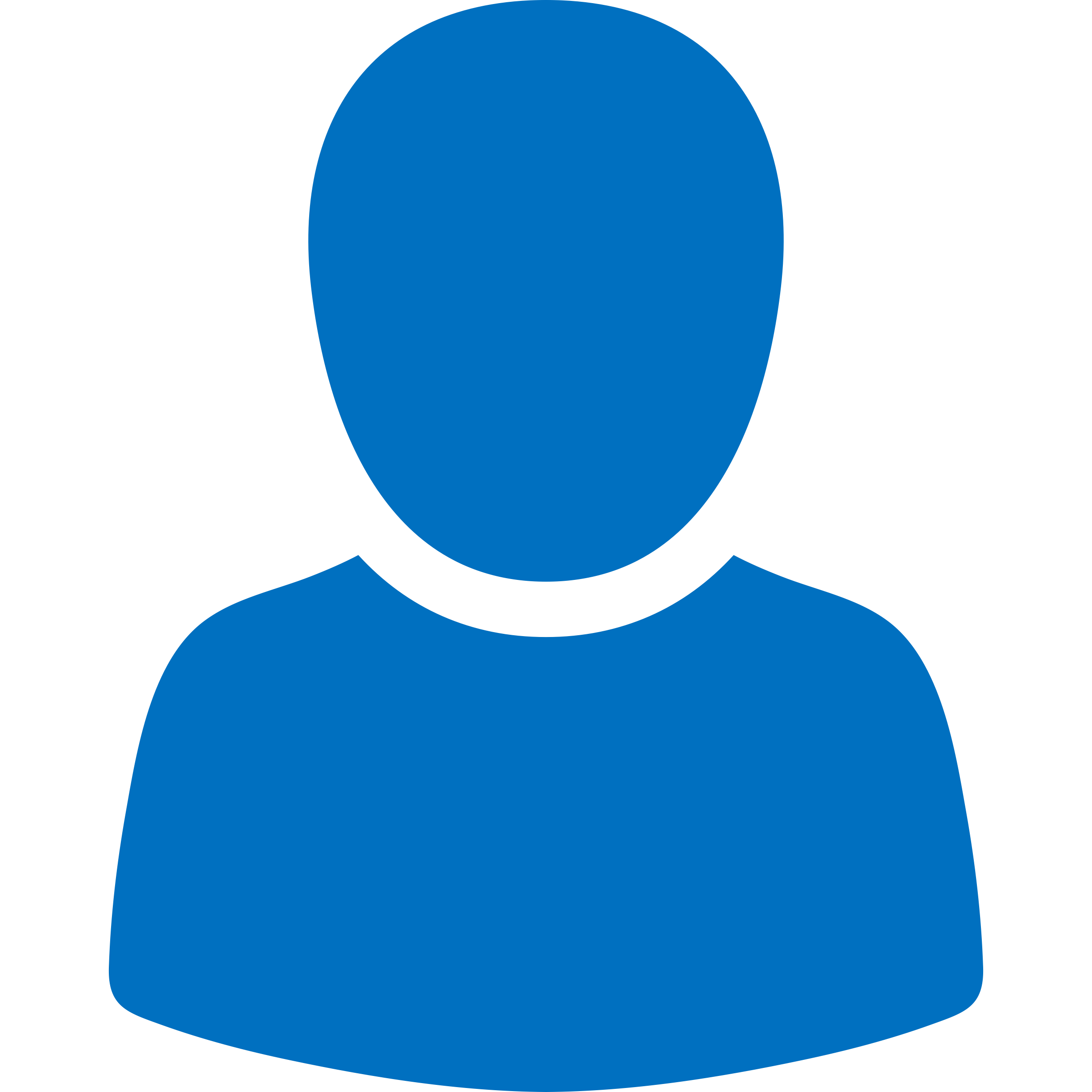 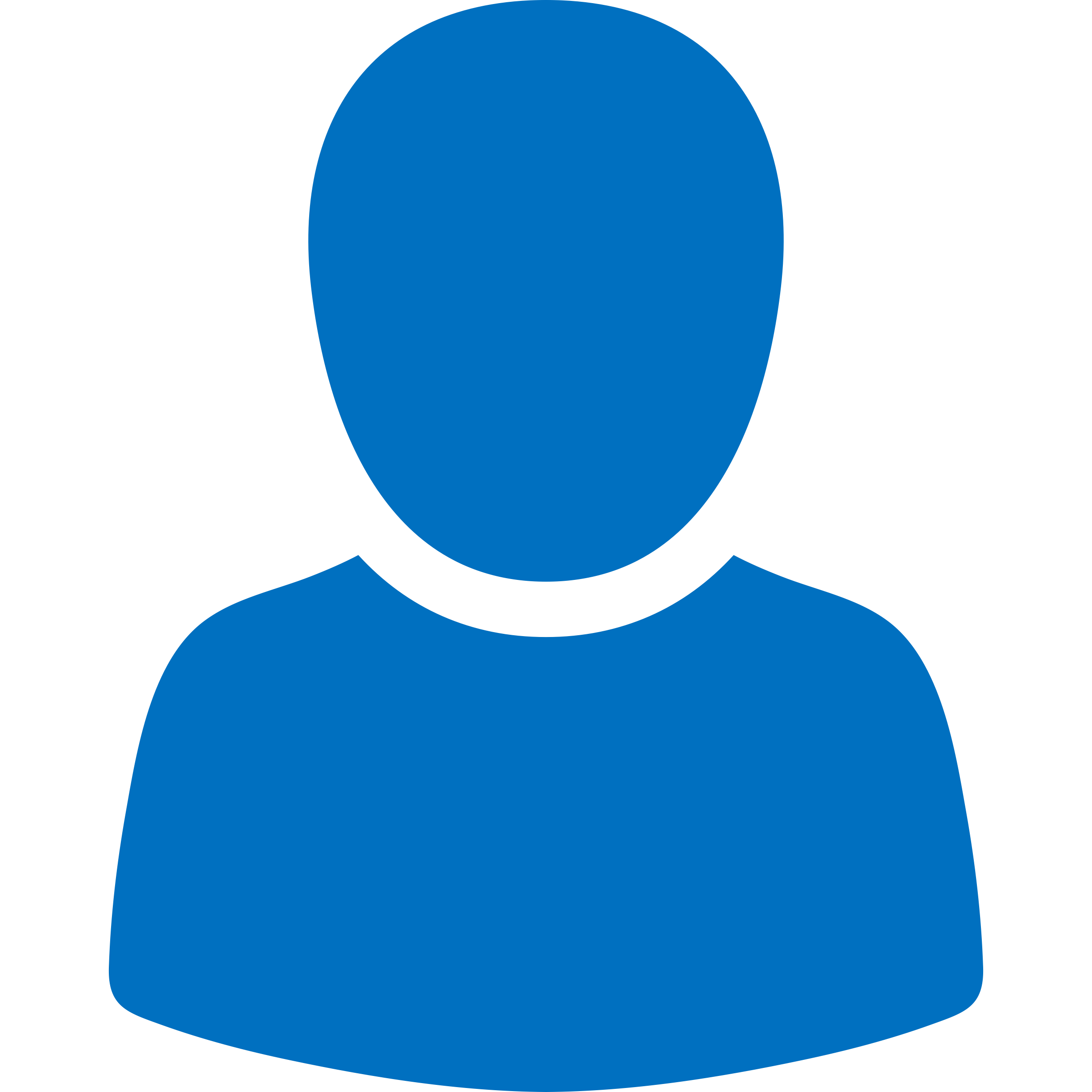 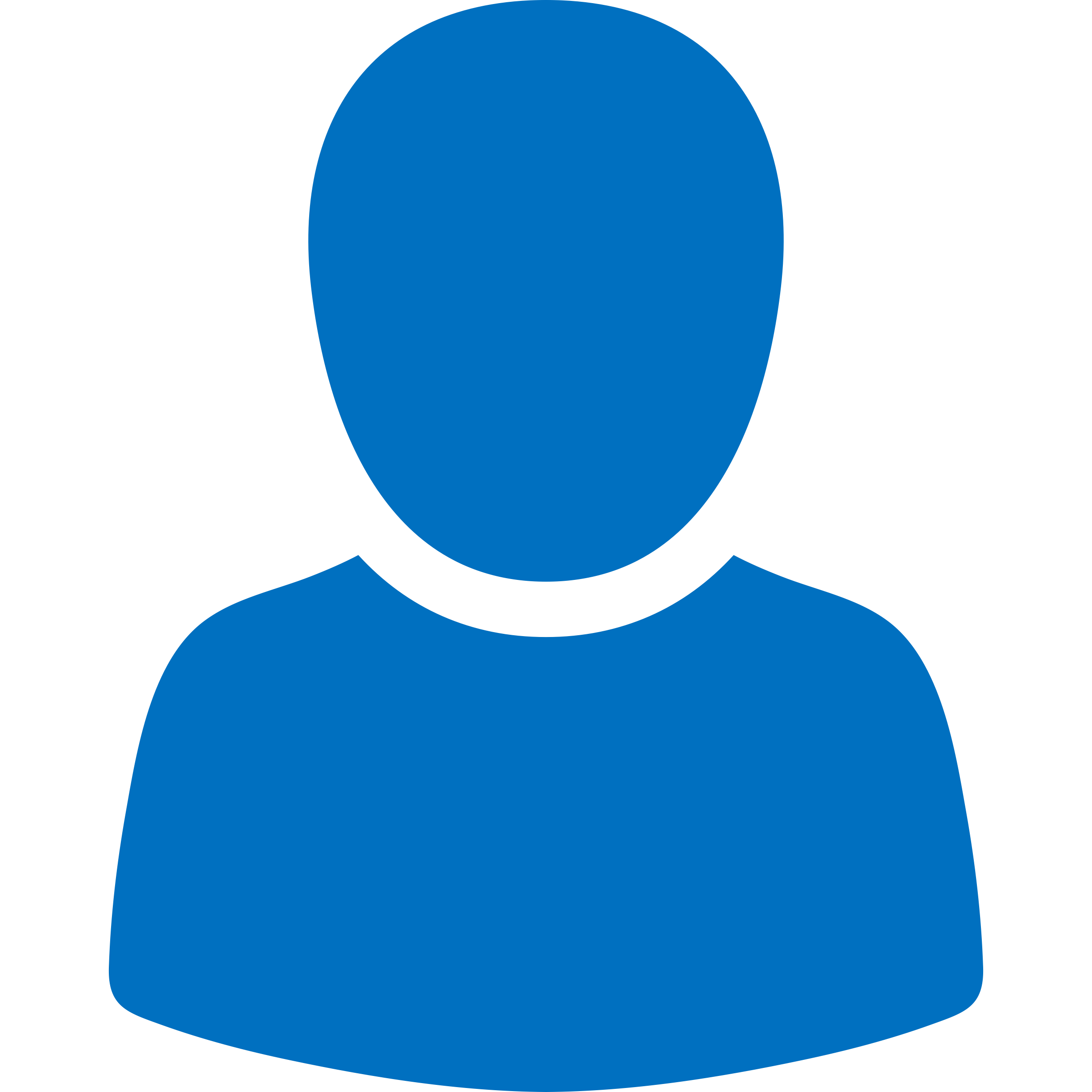 275 participants during the 
masks-related webinar
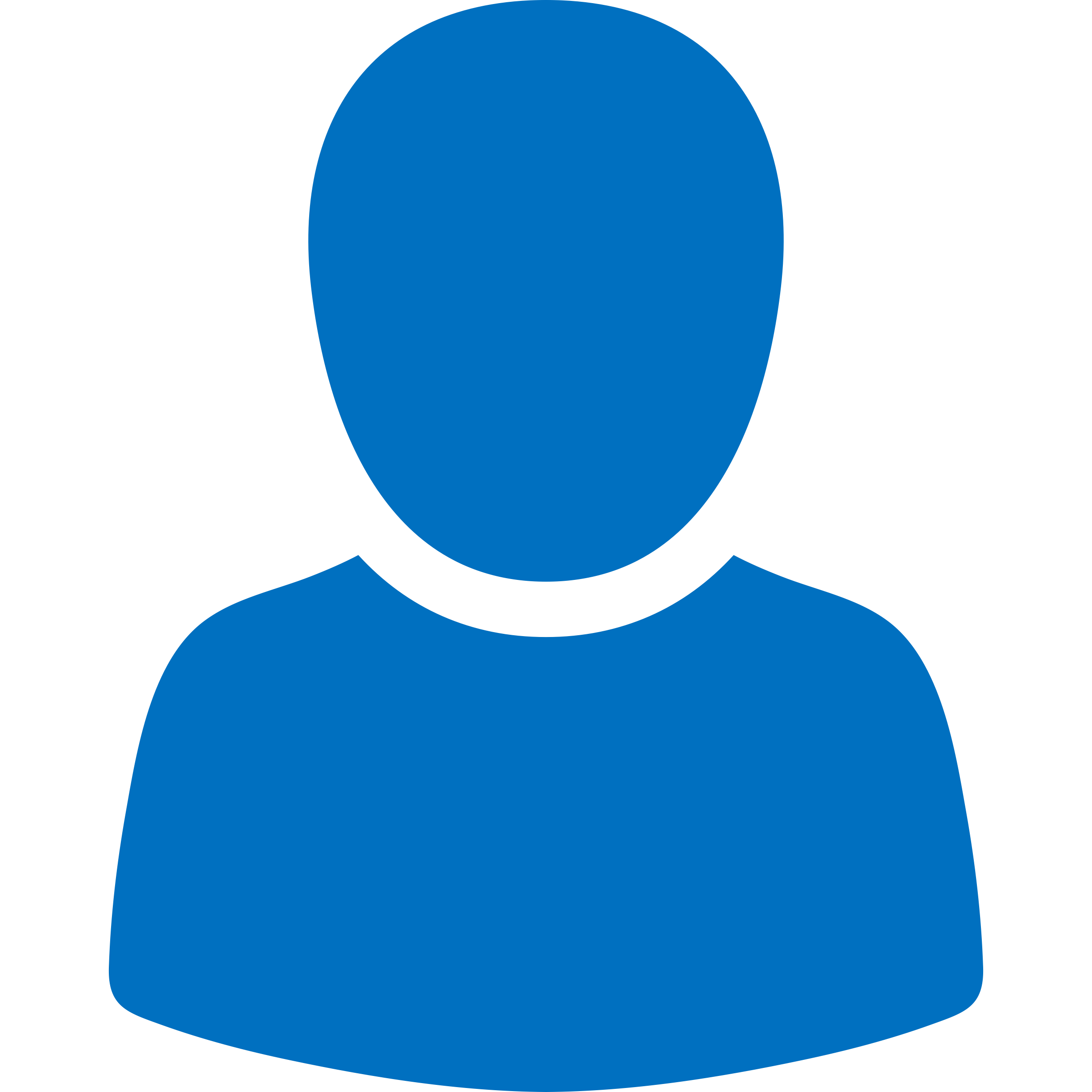 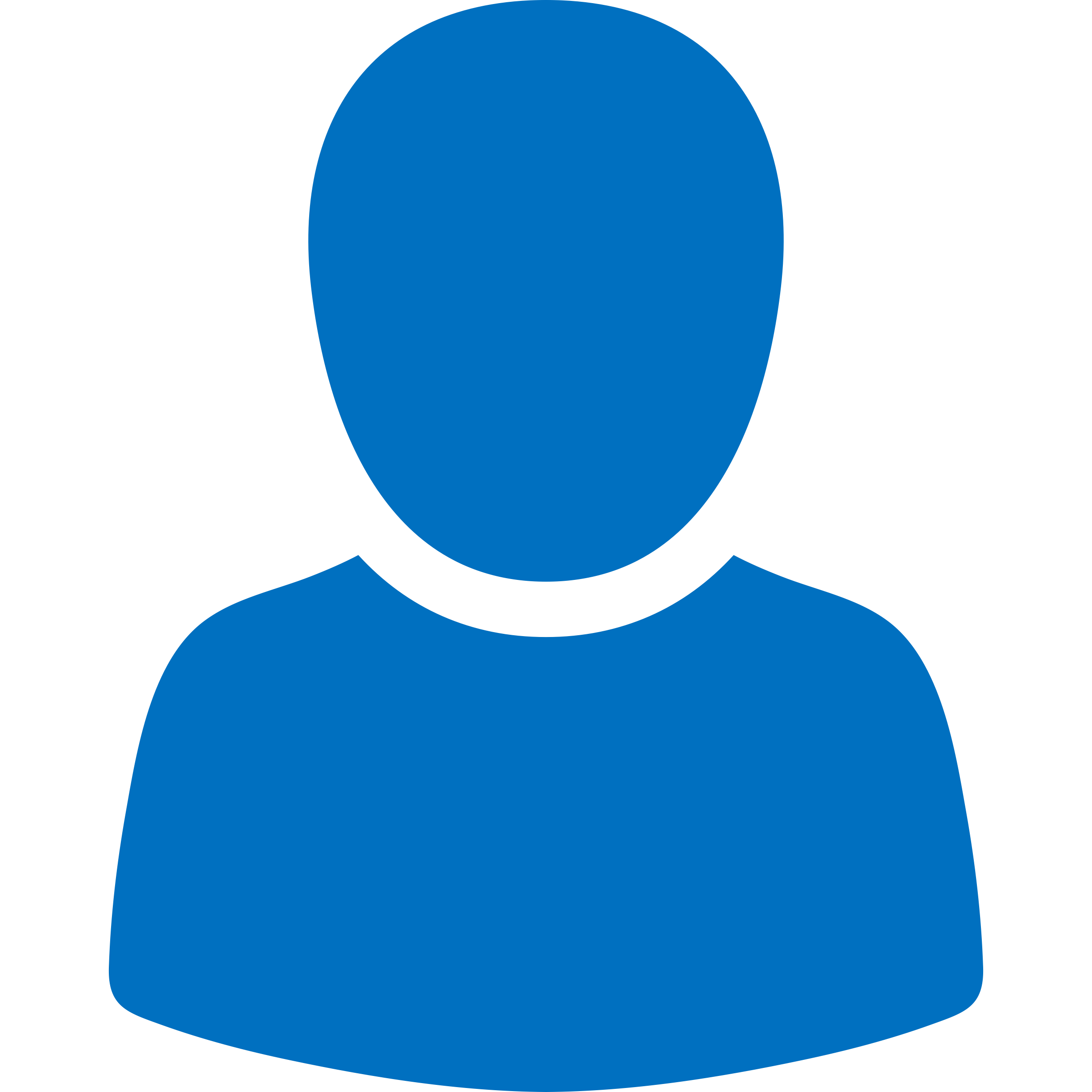 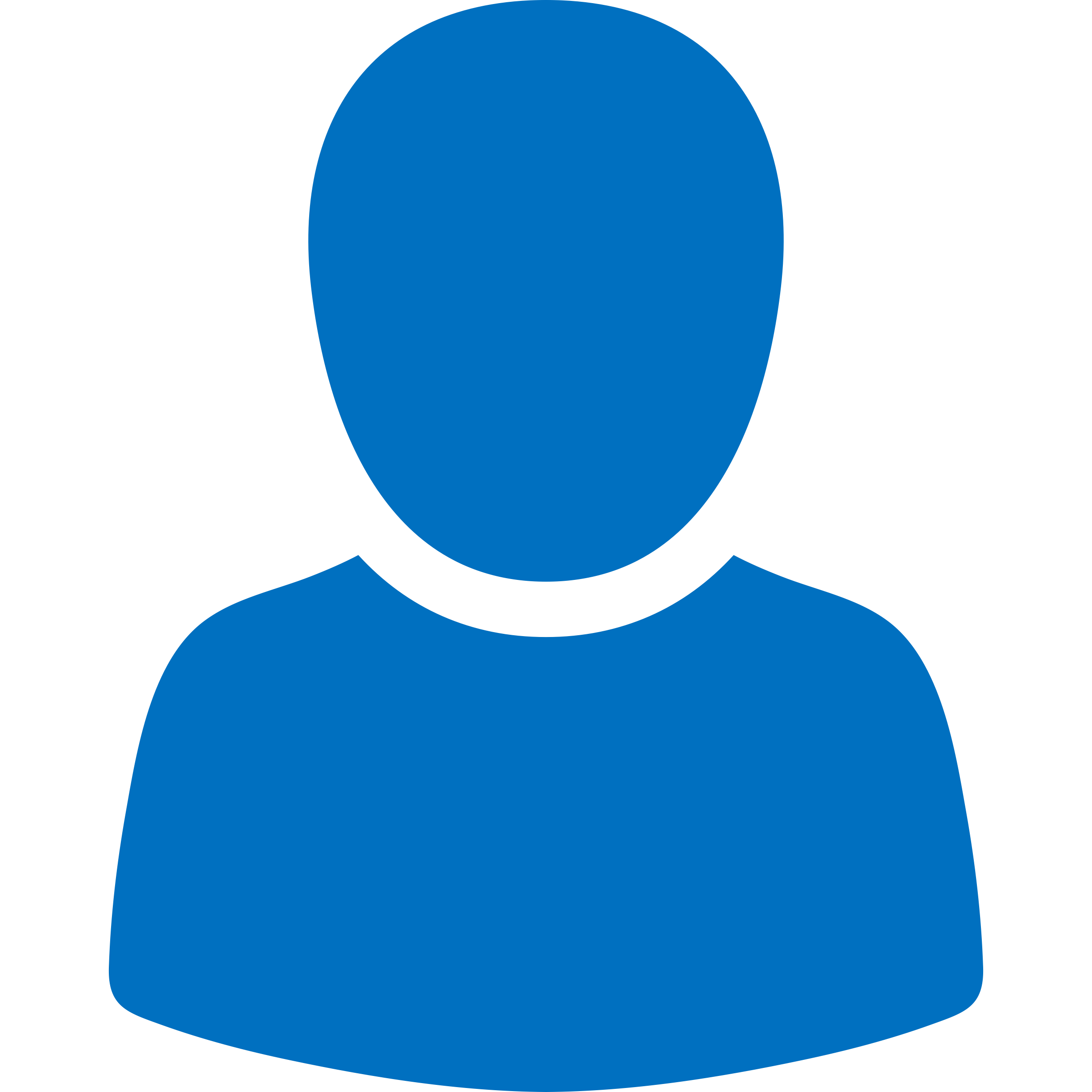 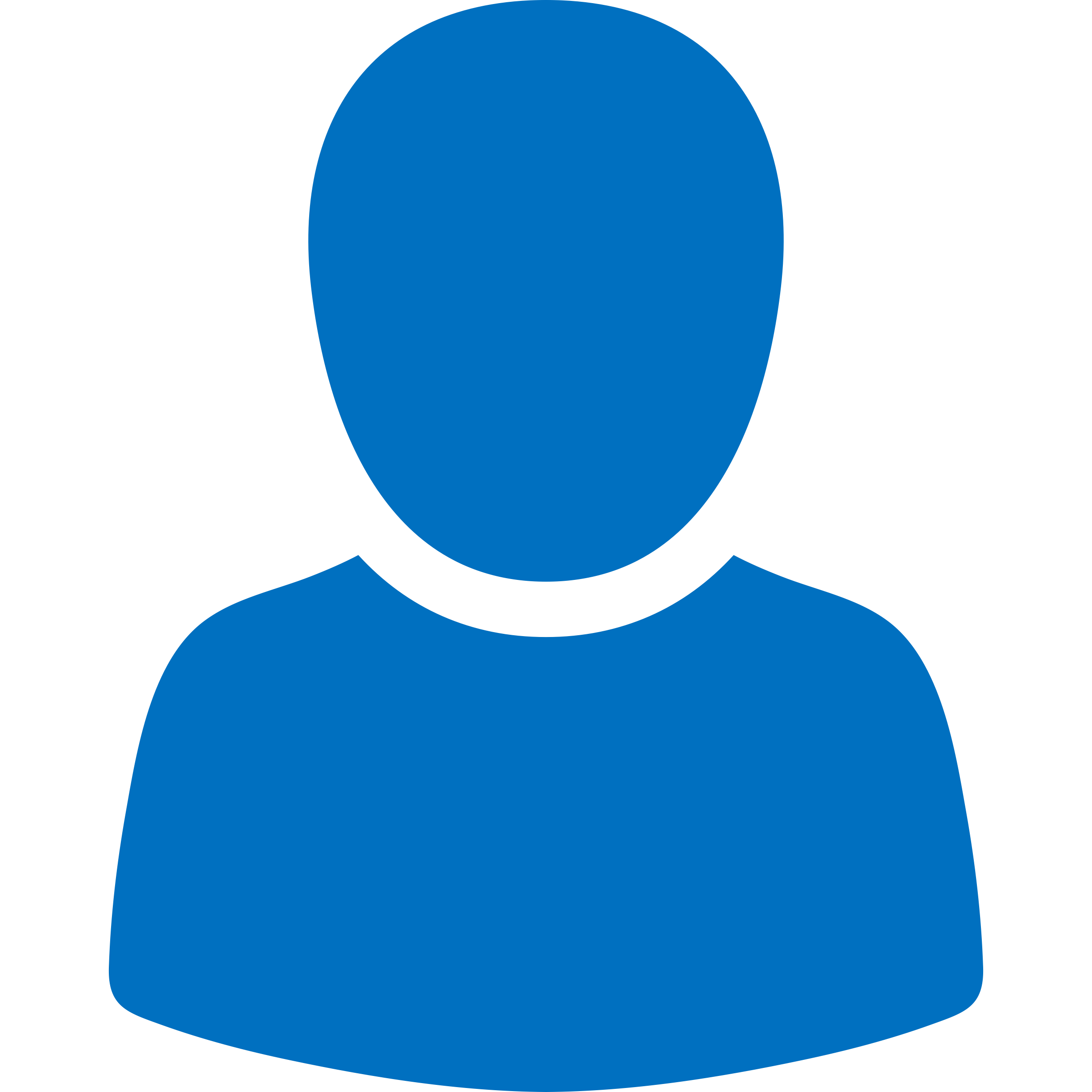 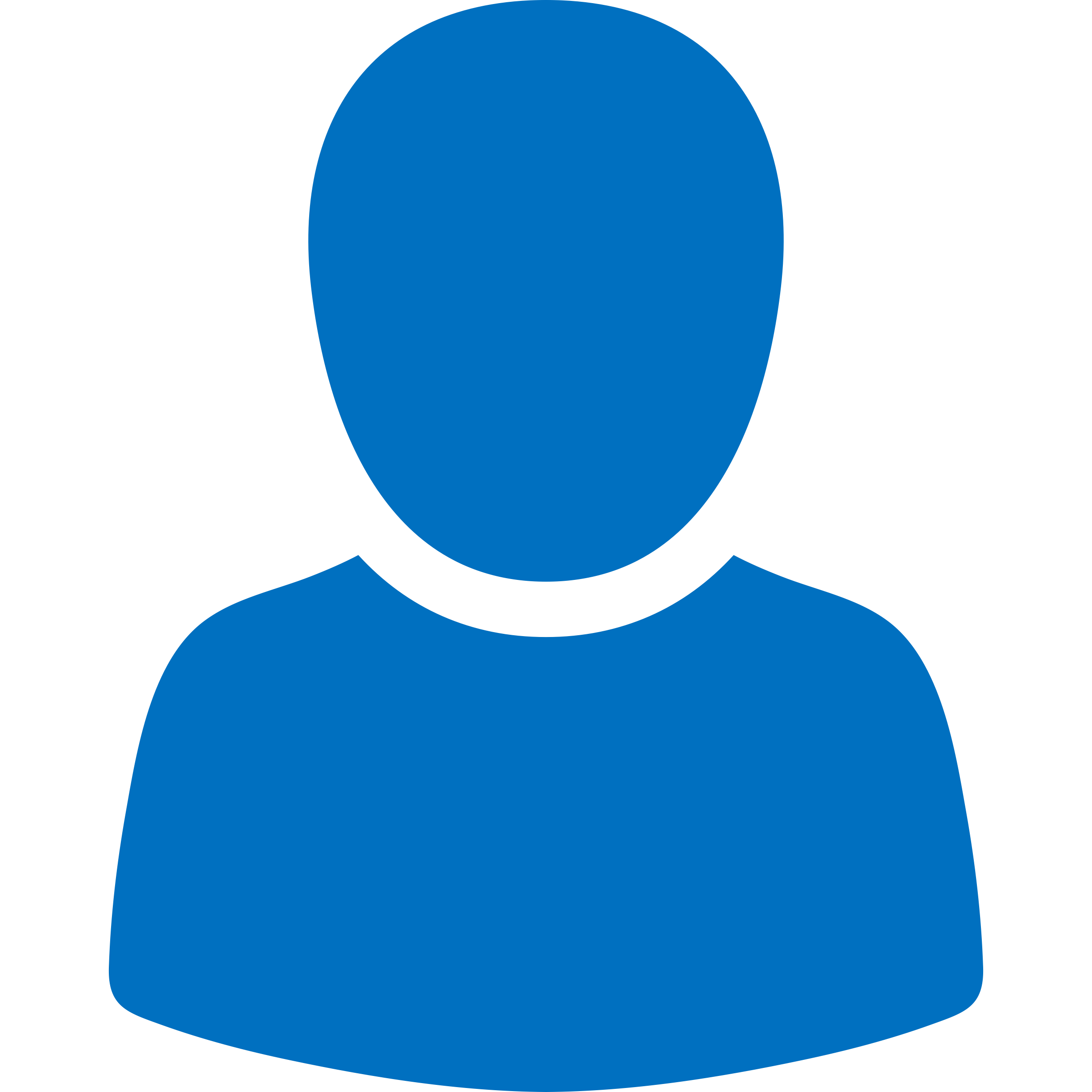 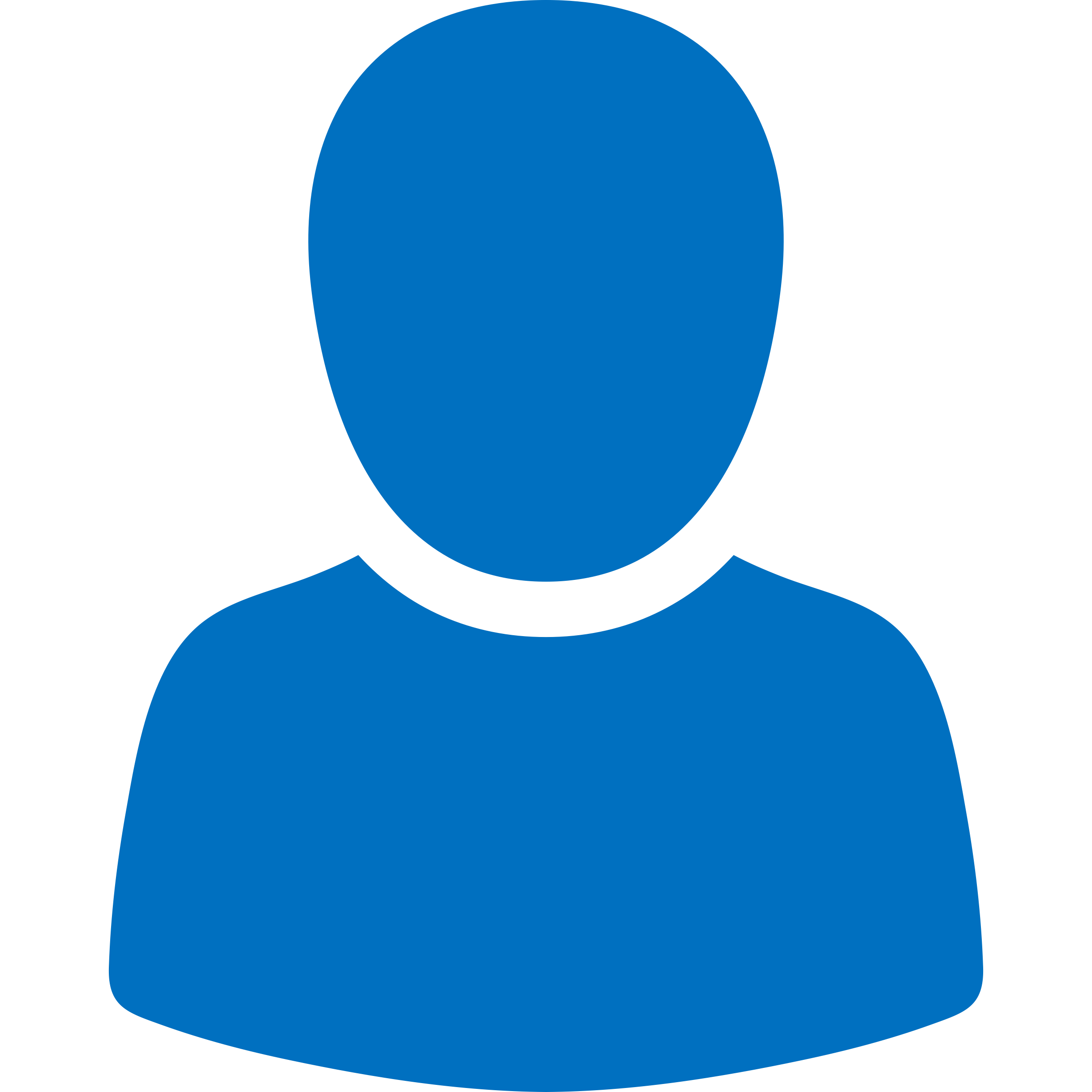 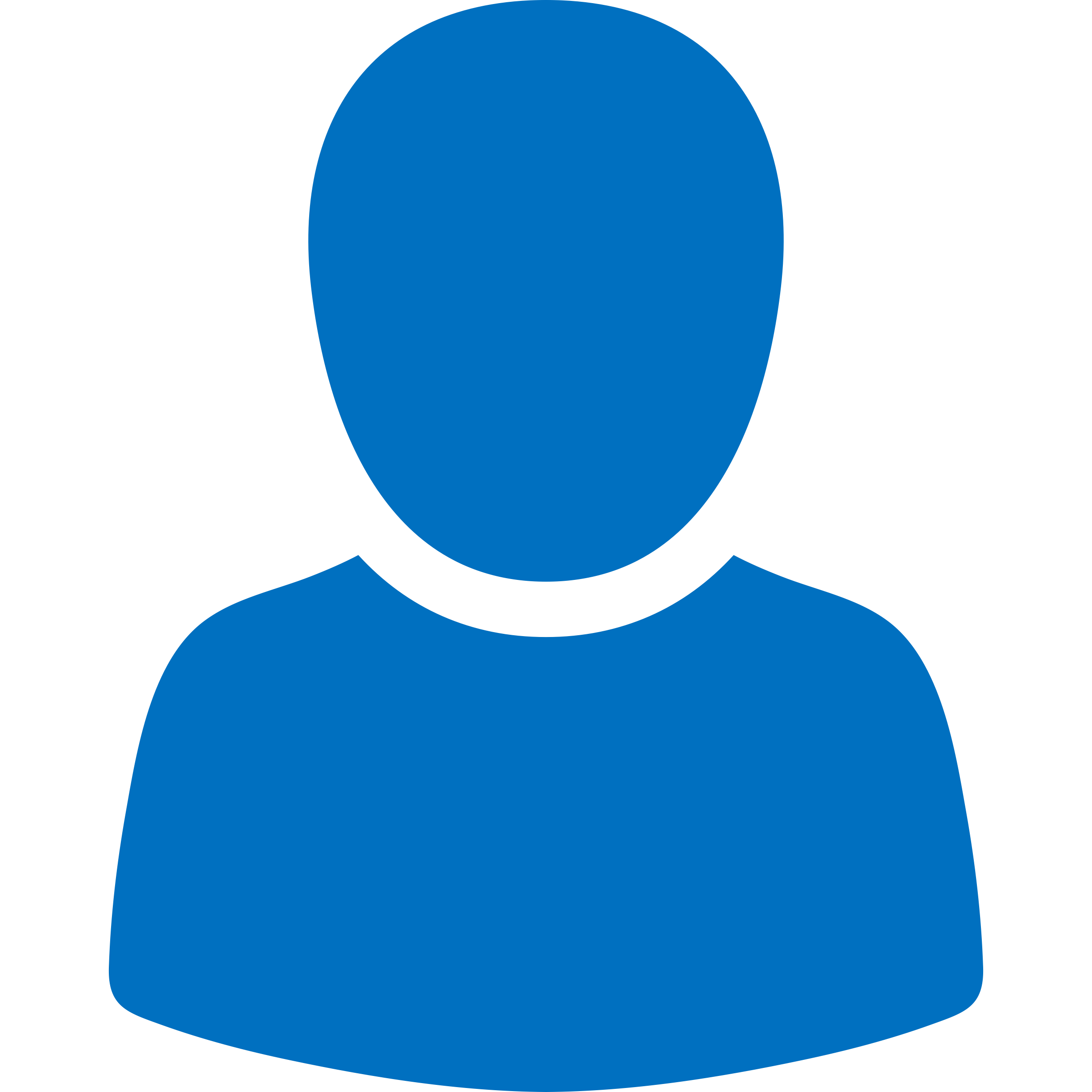 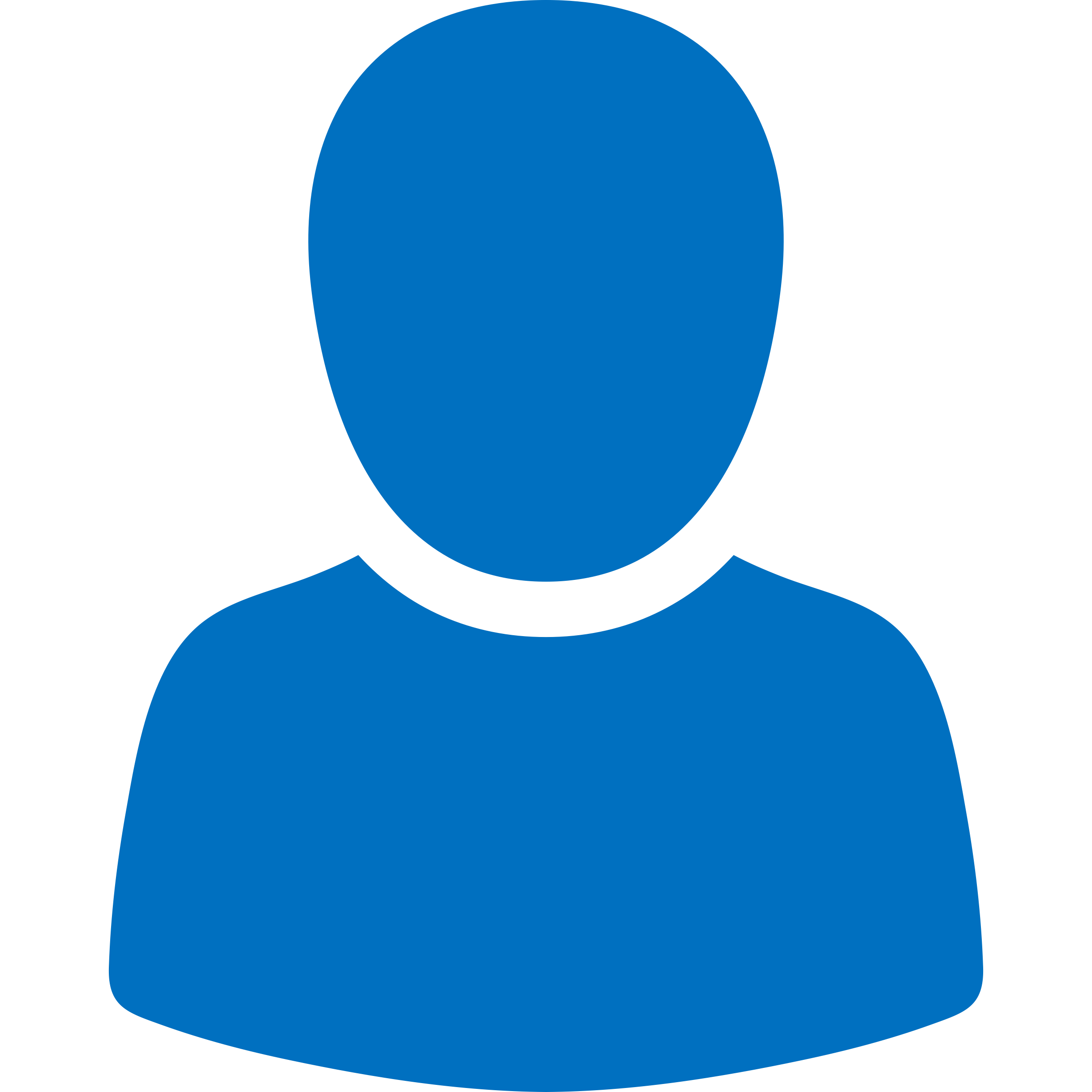 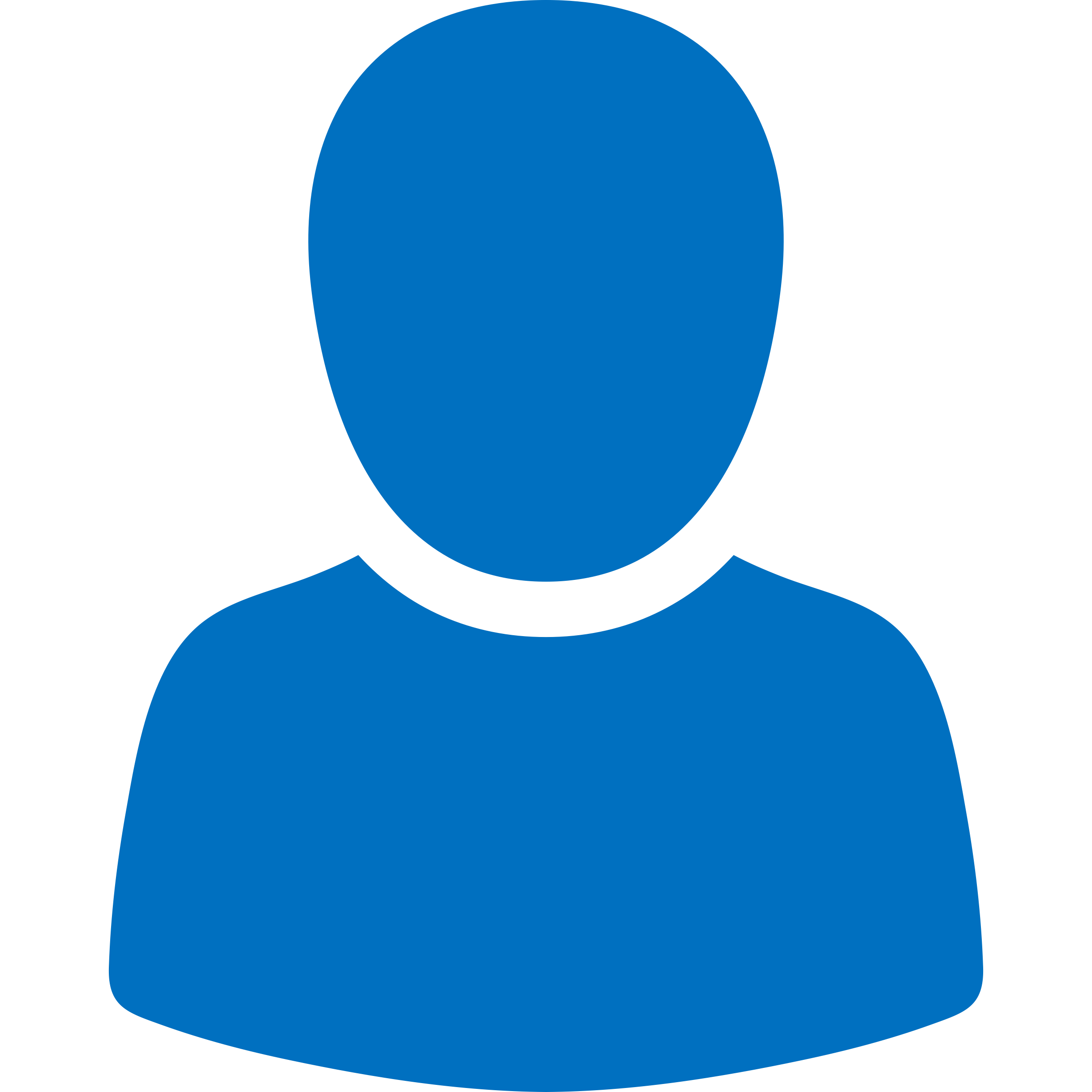 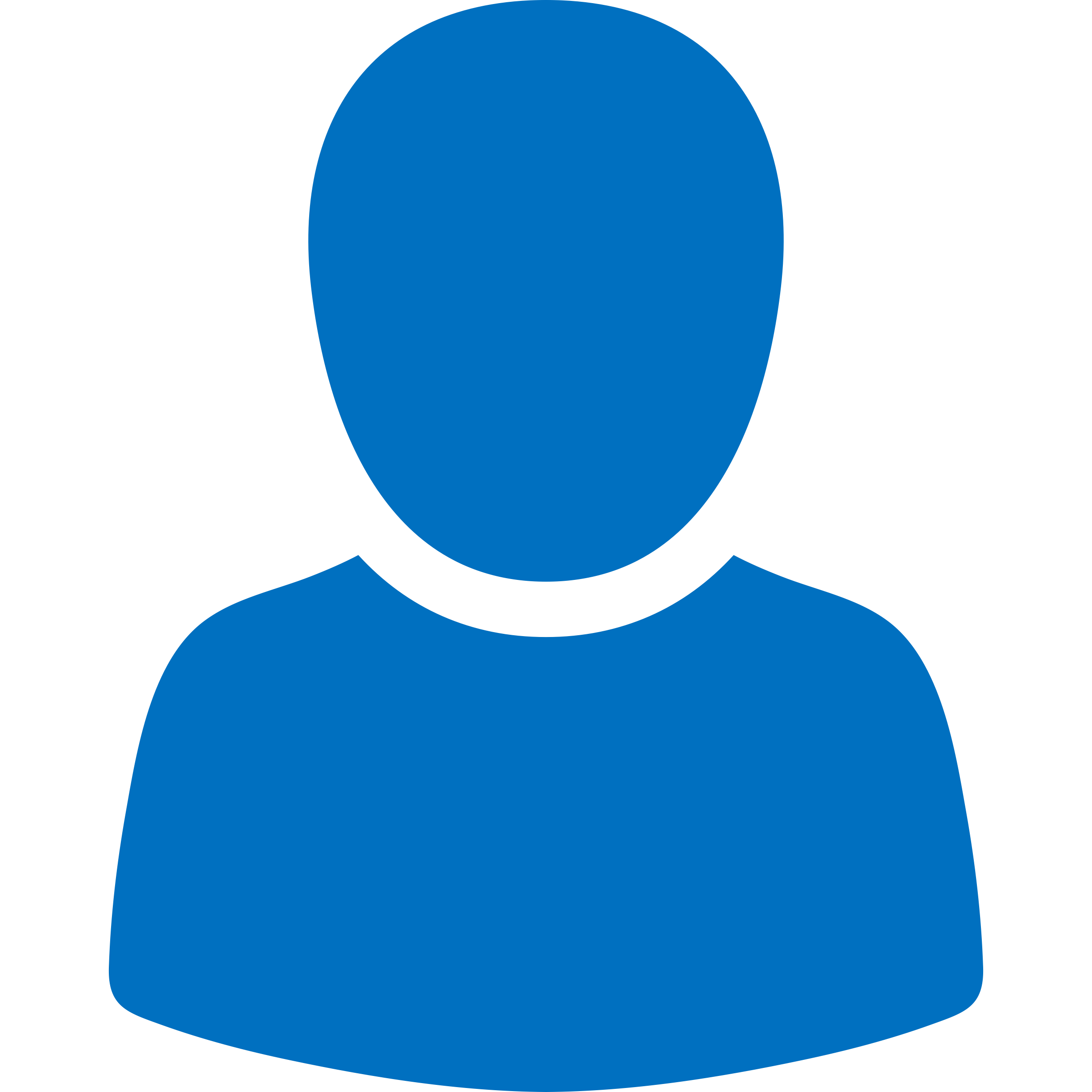 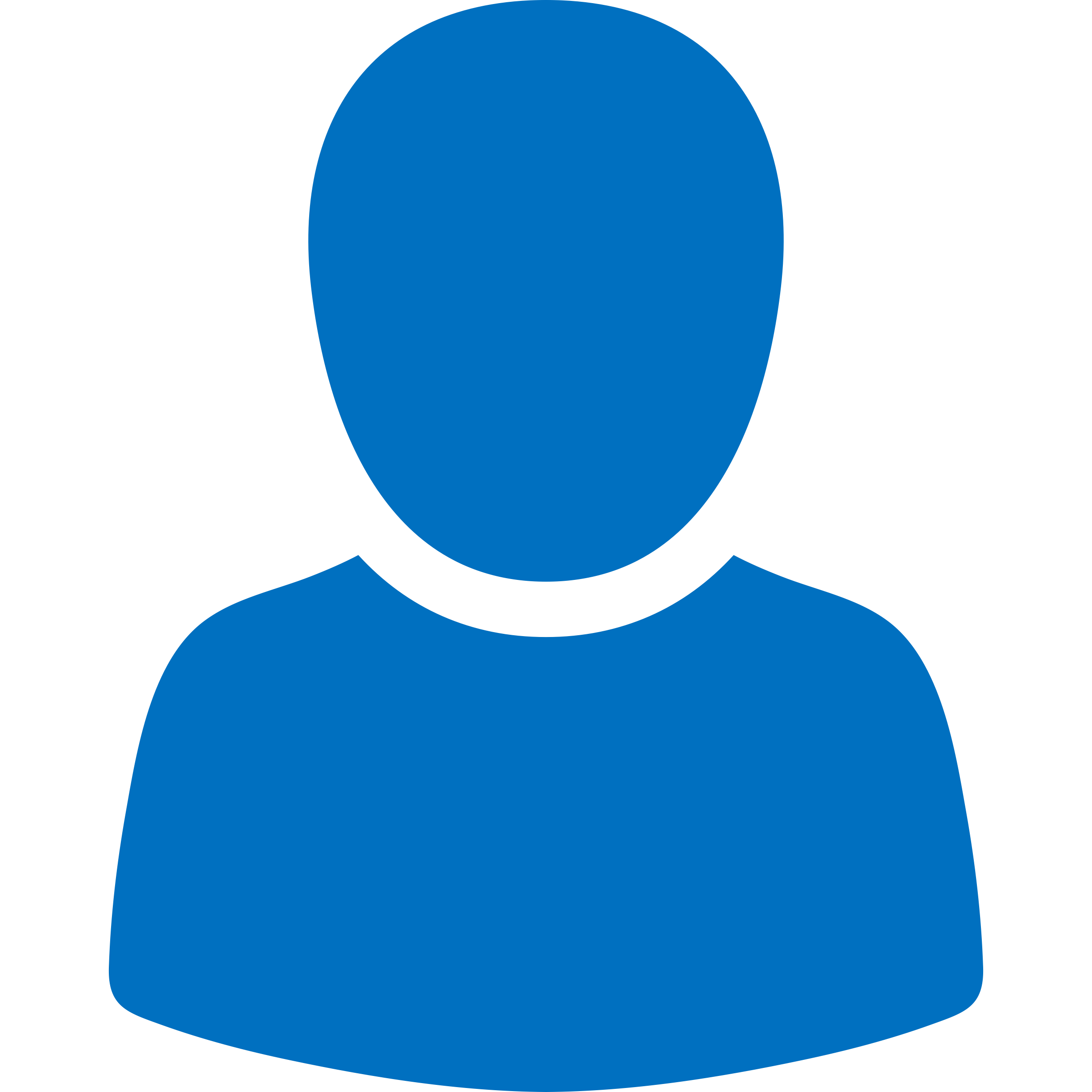 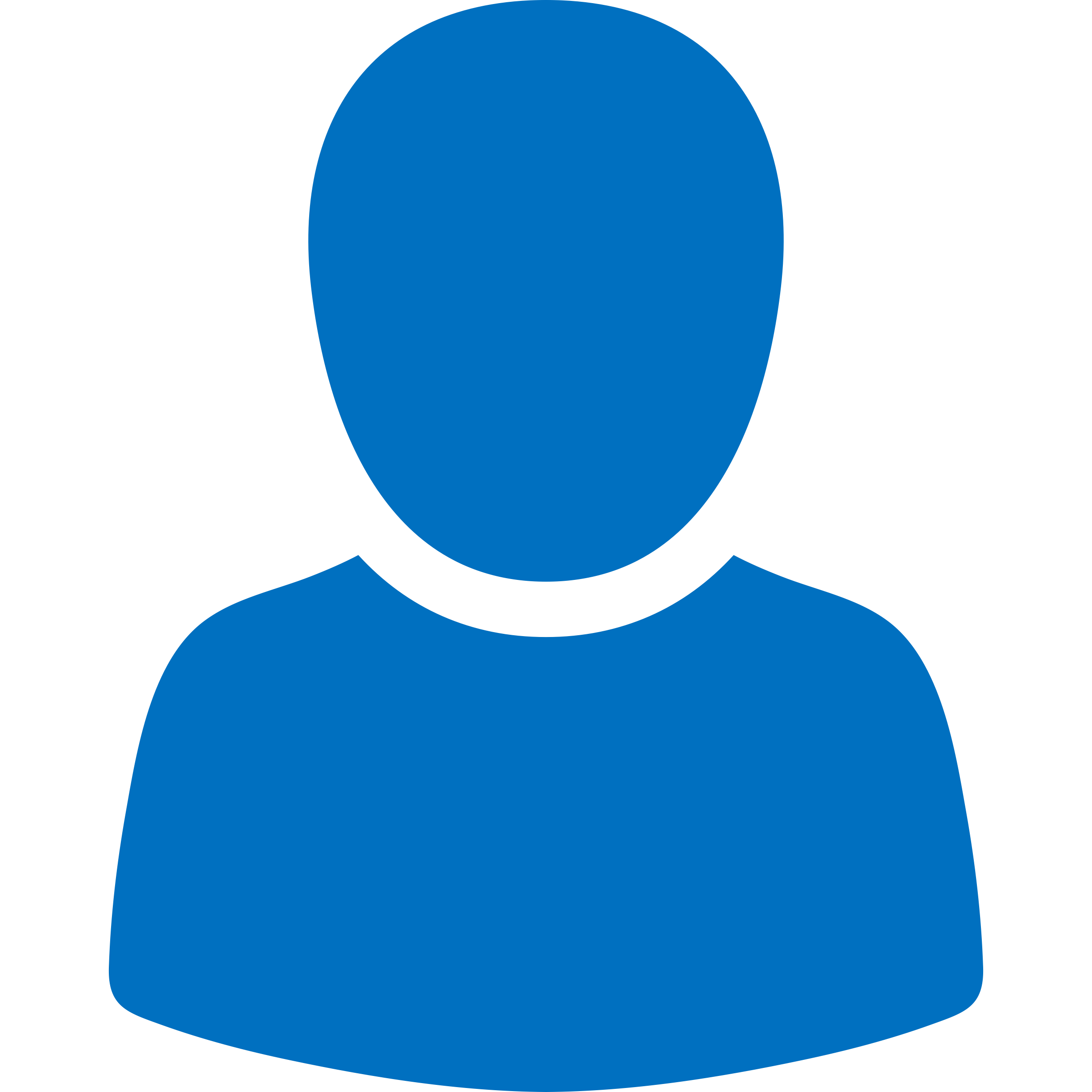 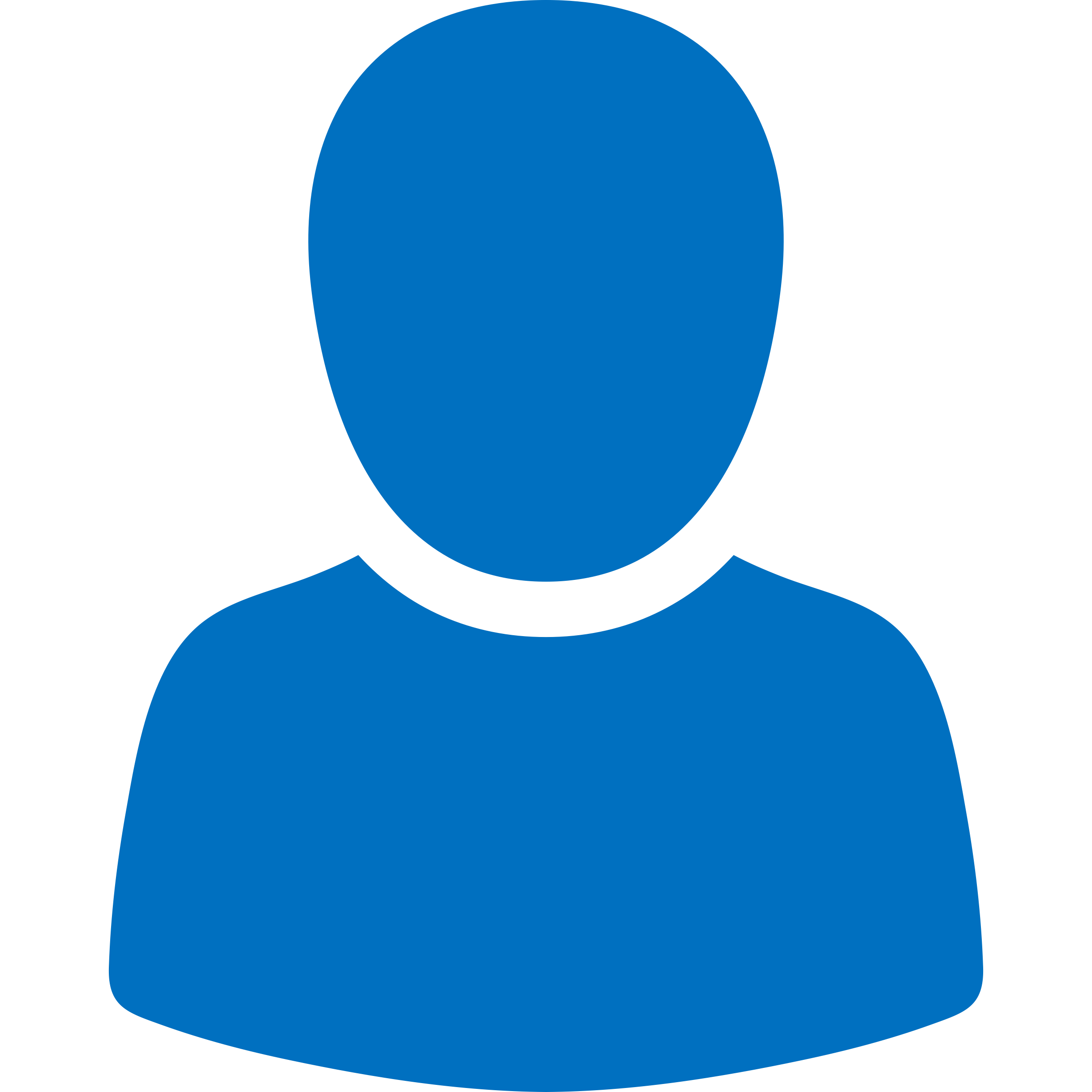 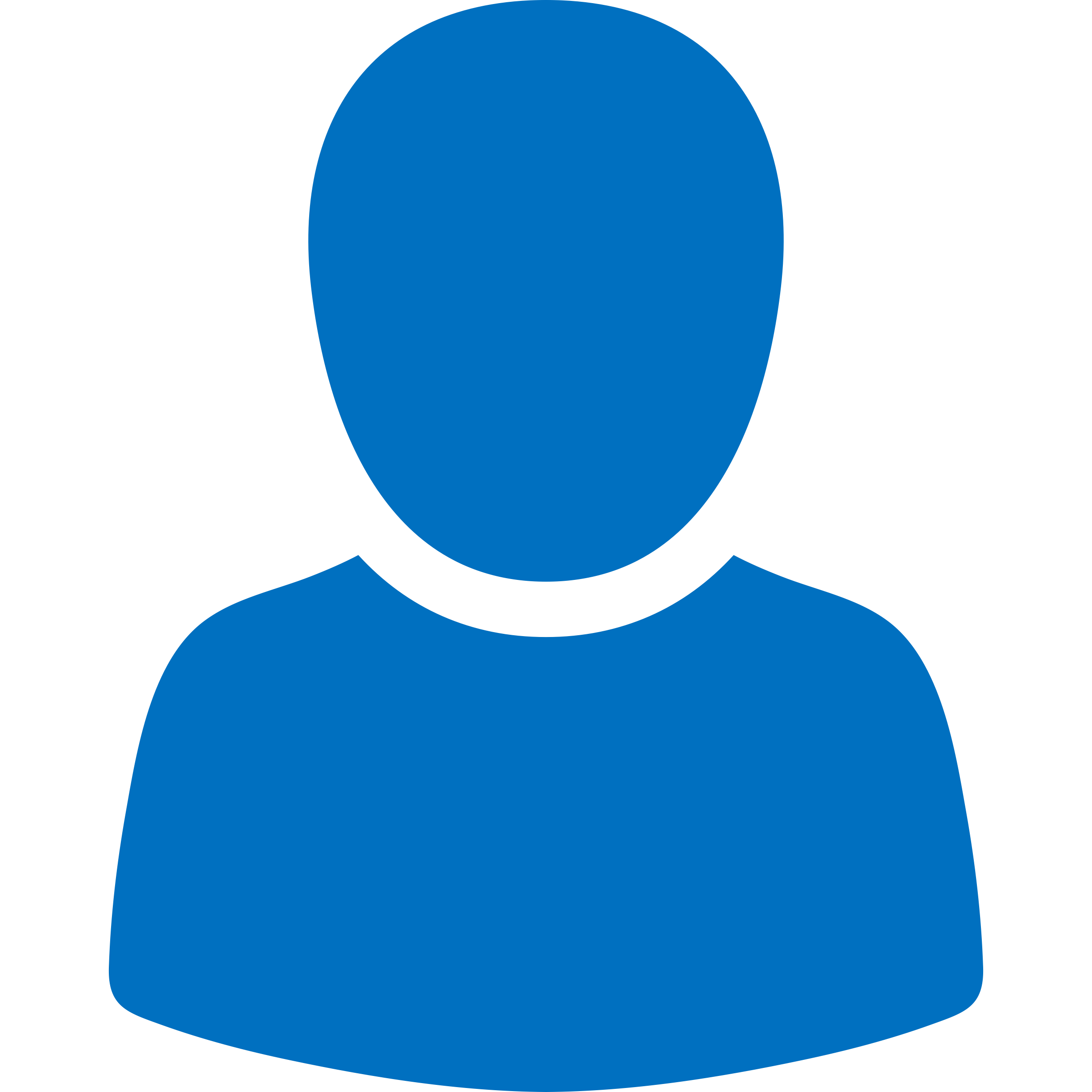 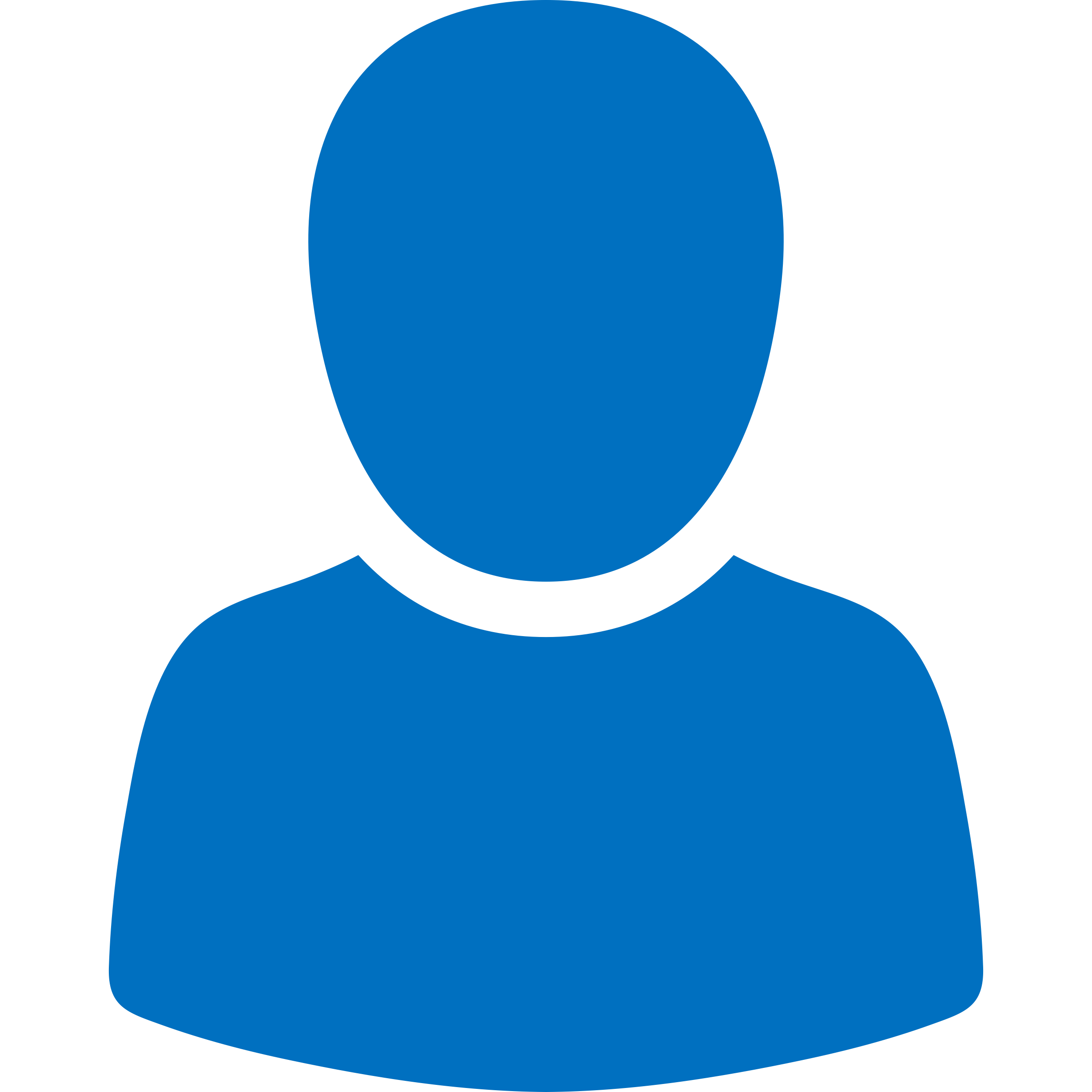 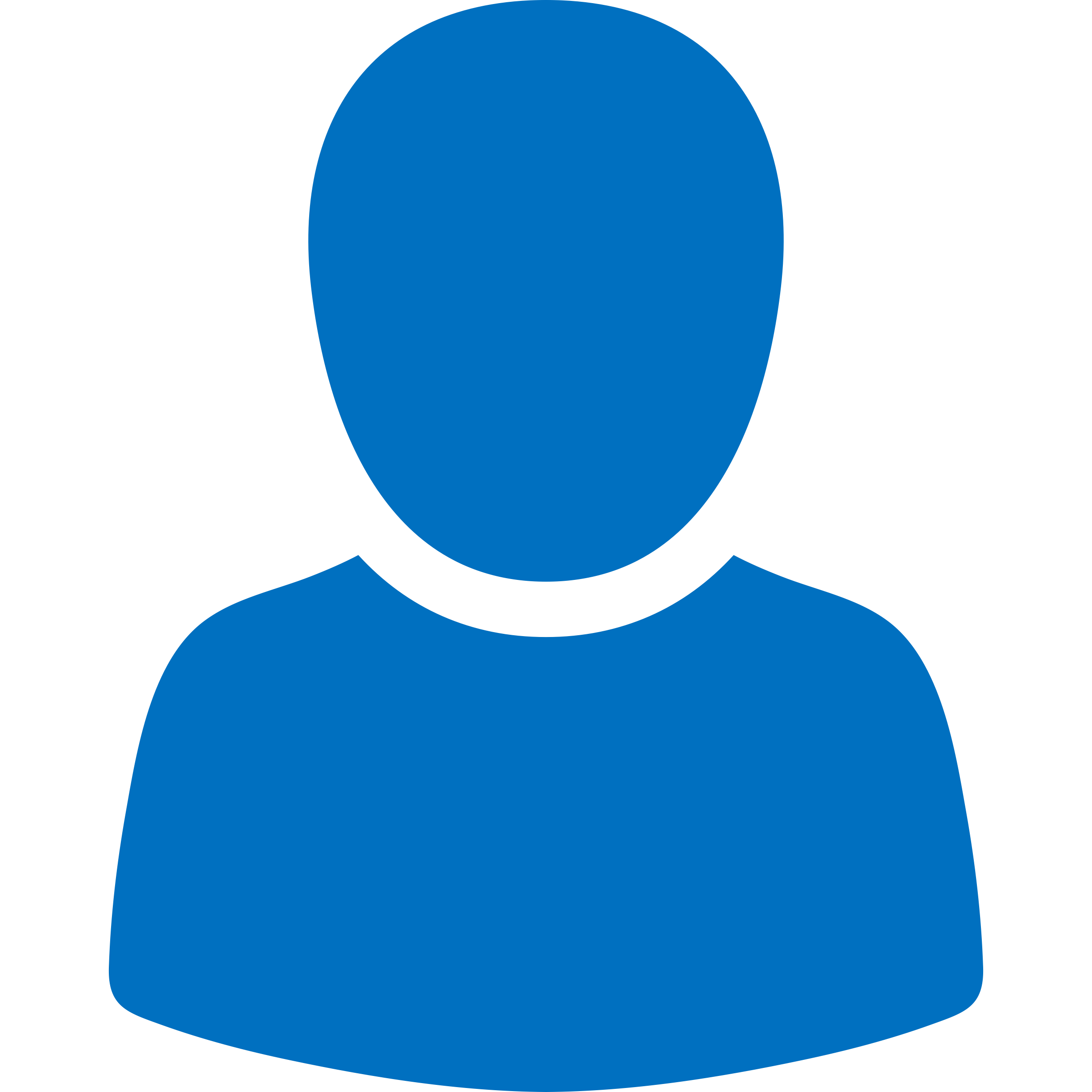 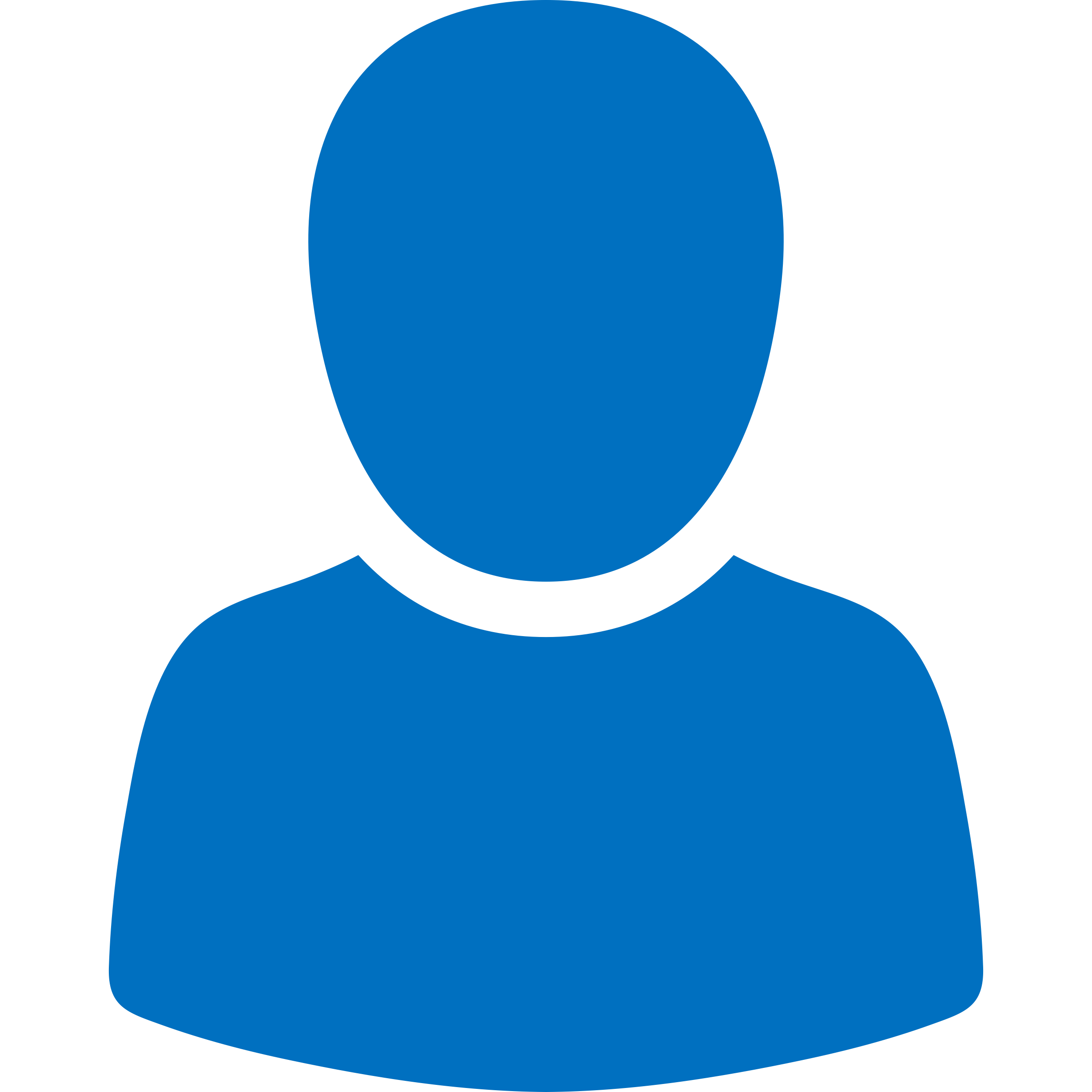 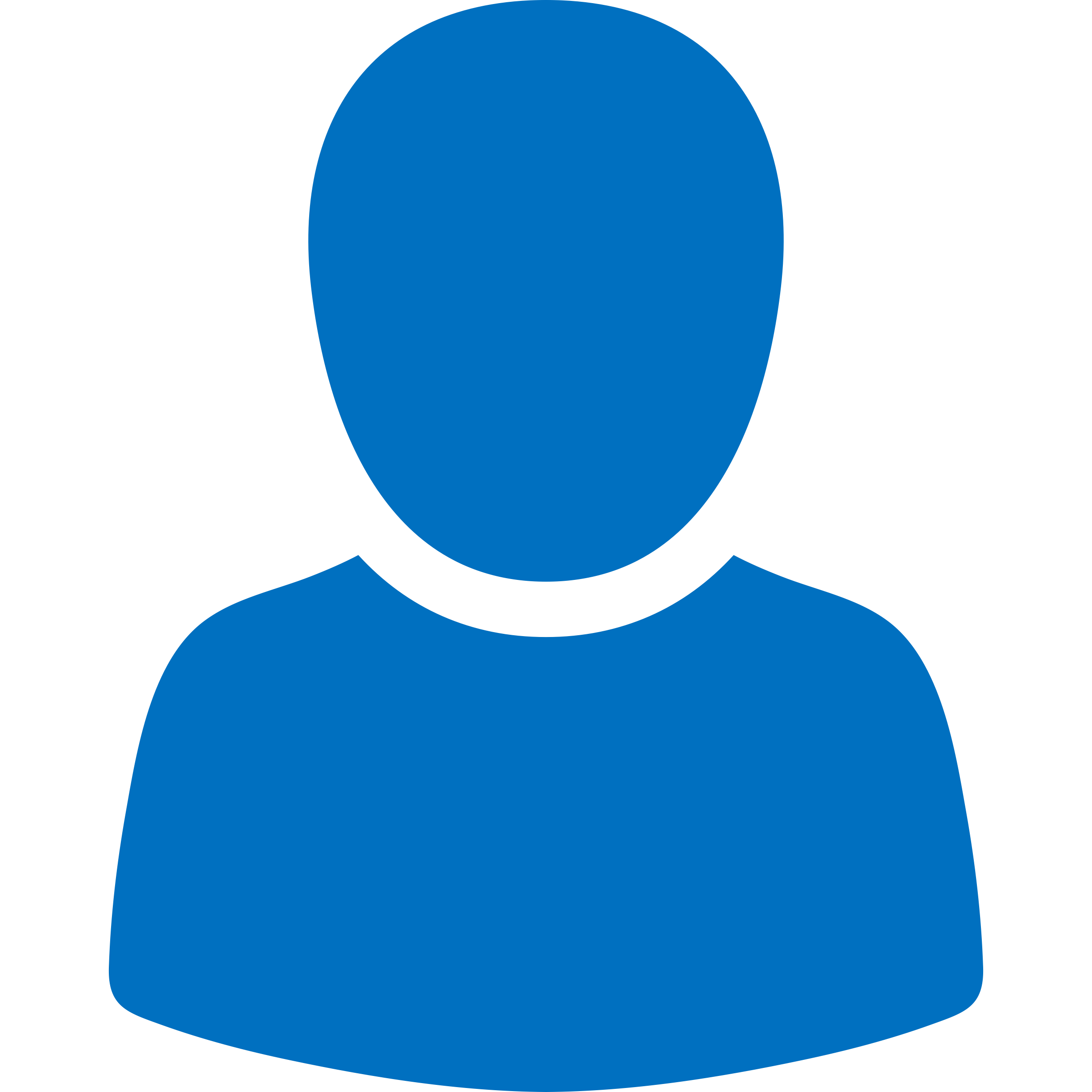 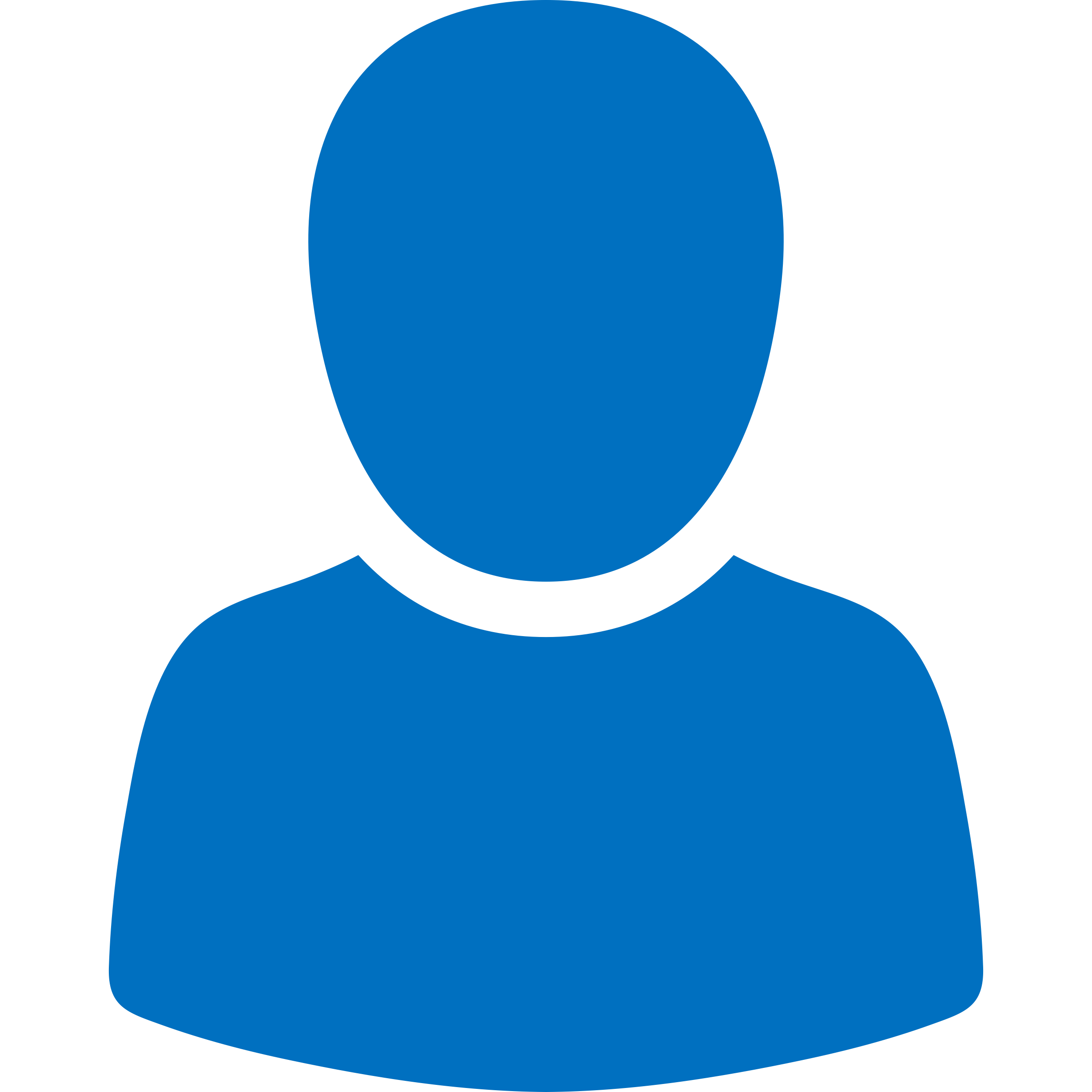 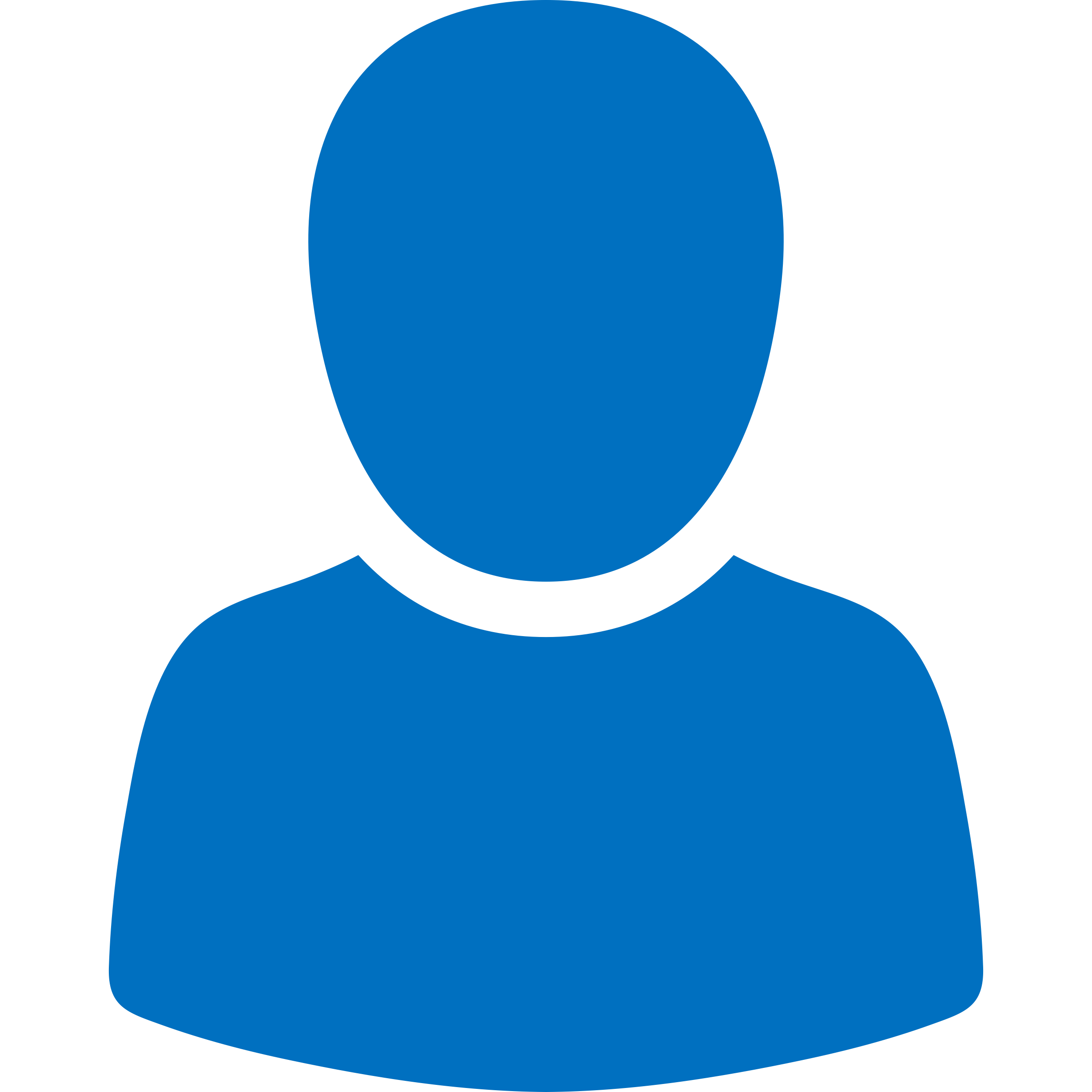 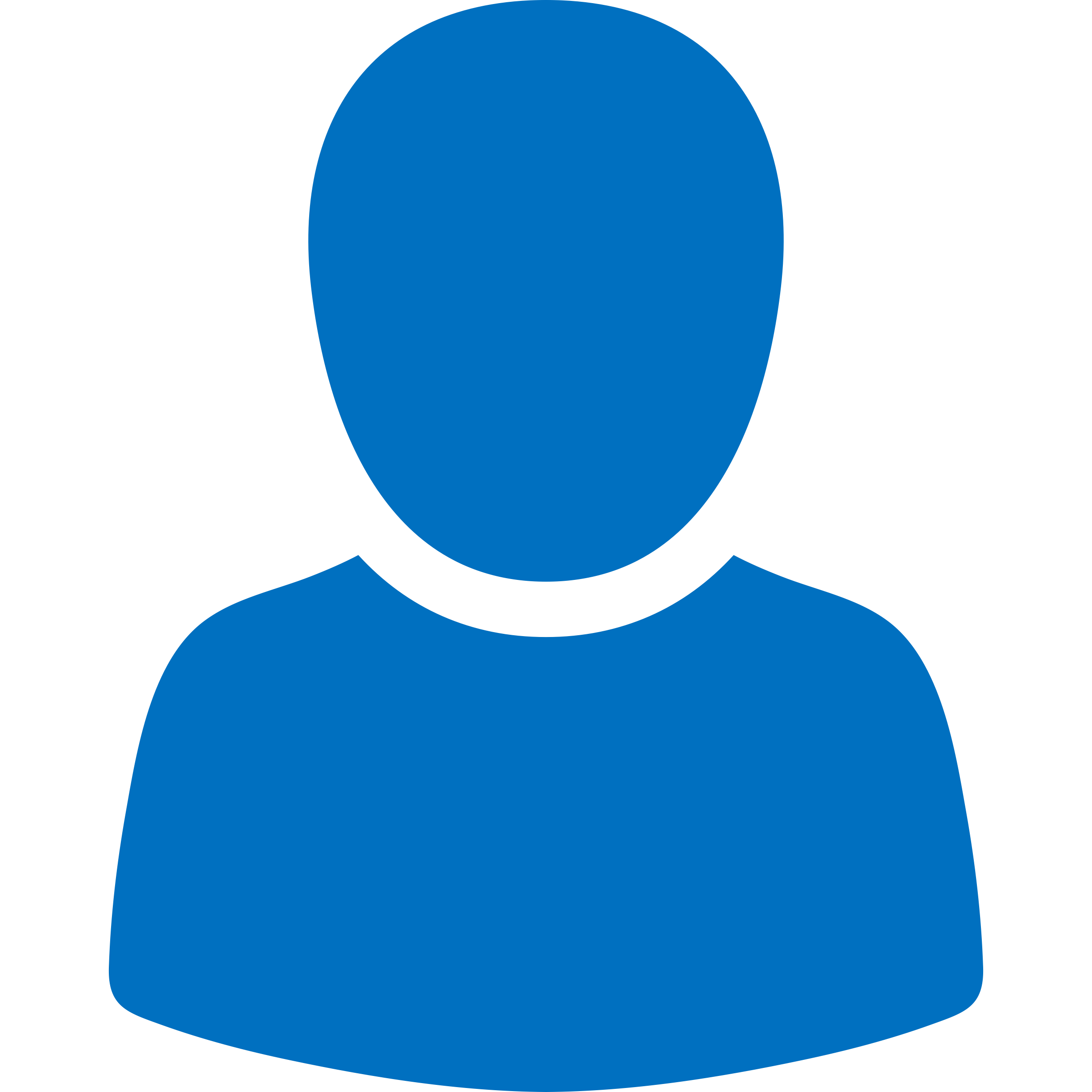 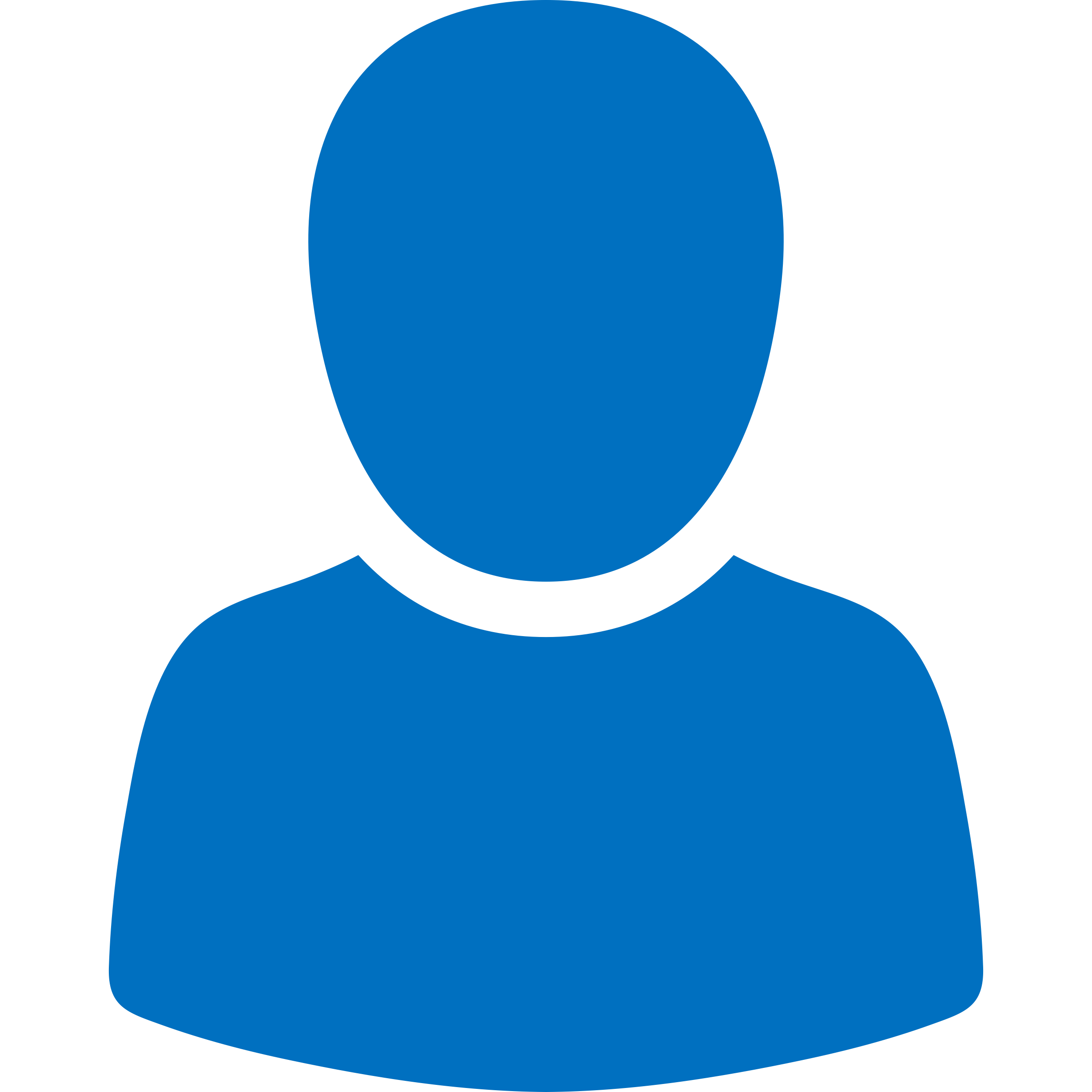 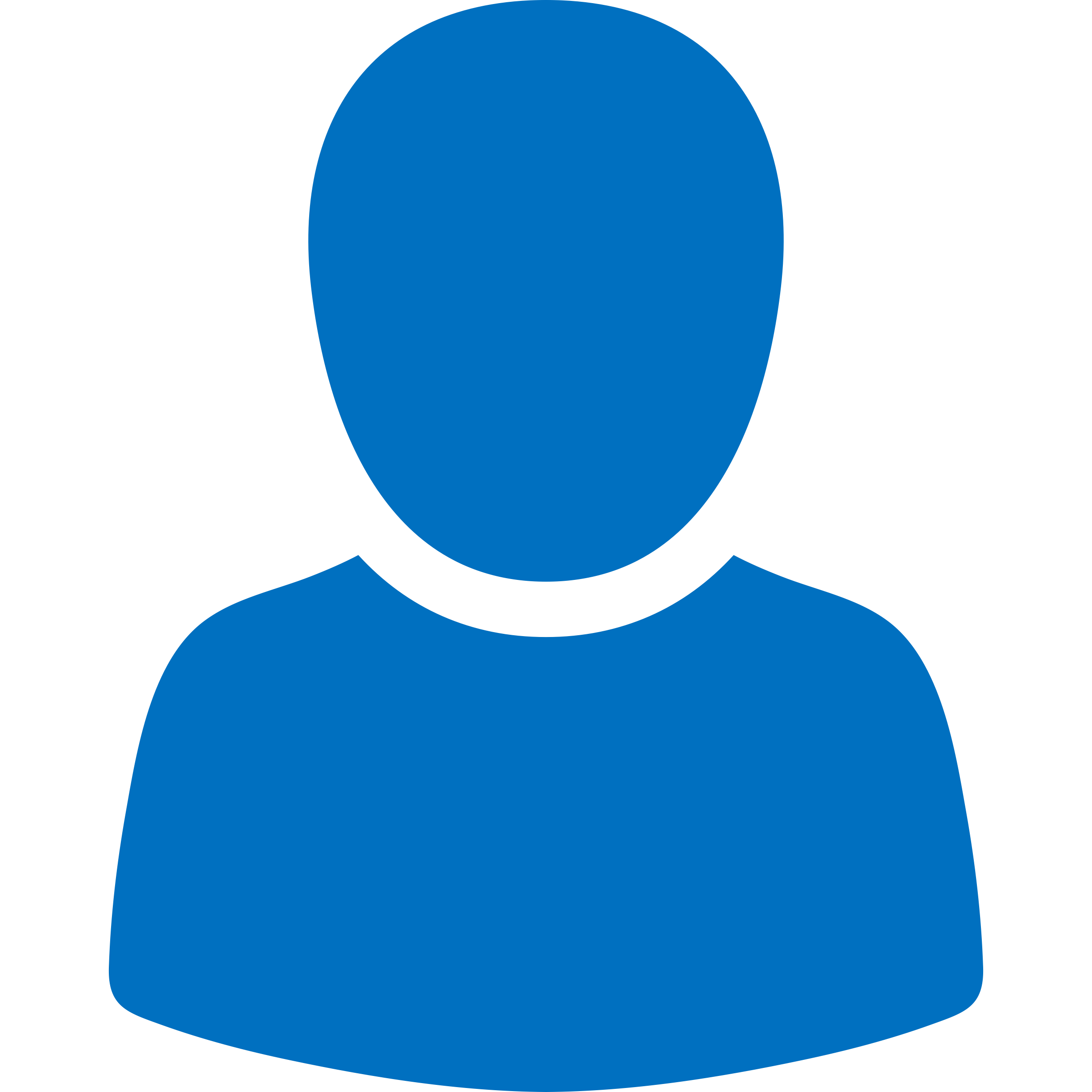 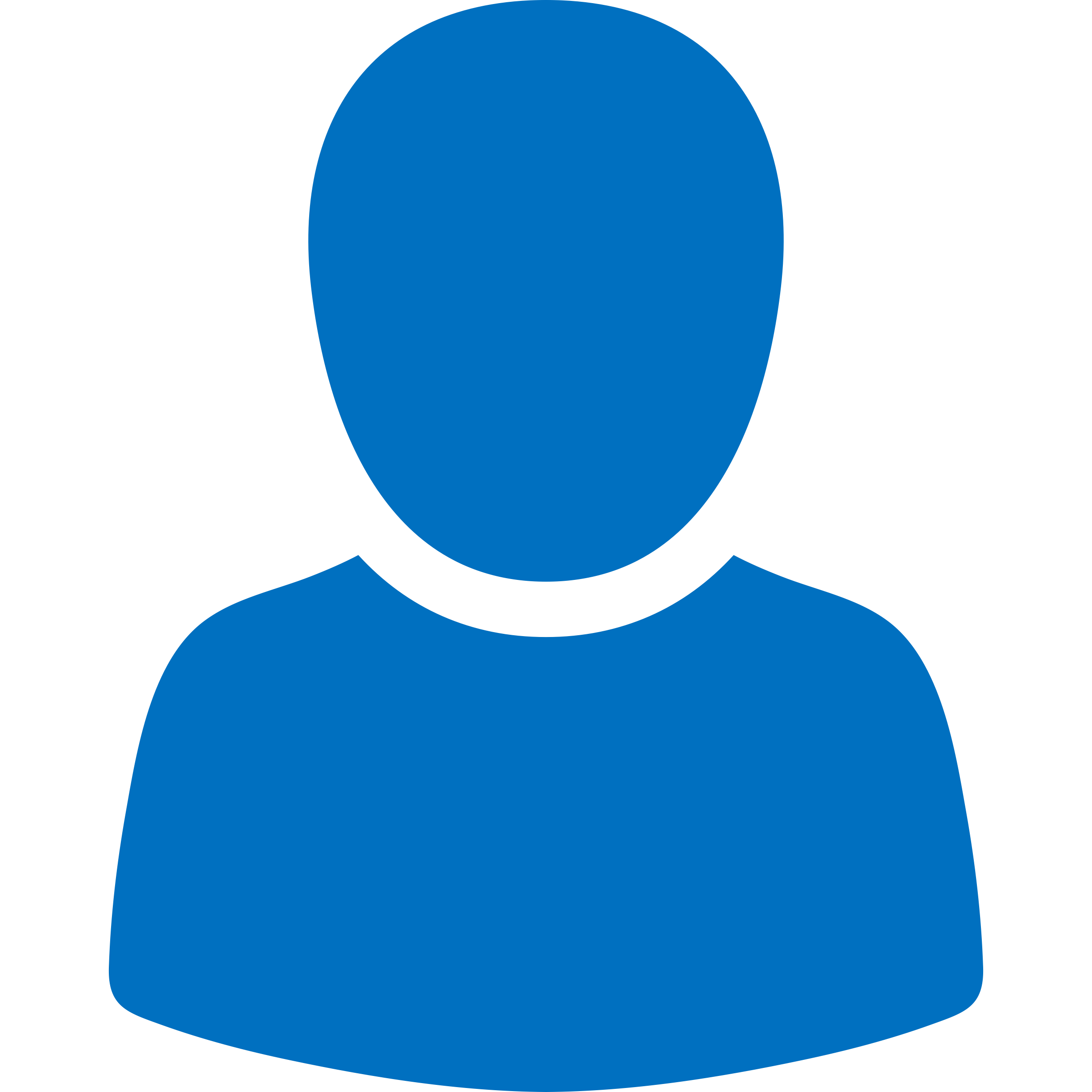 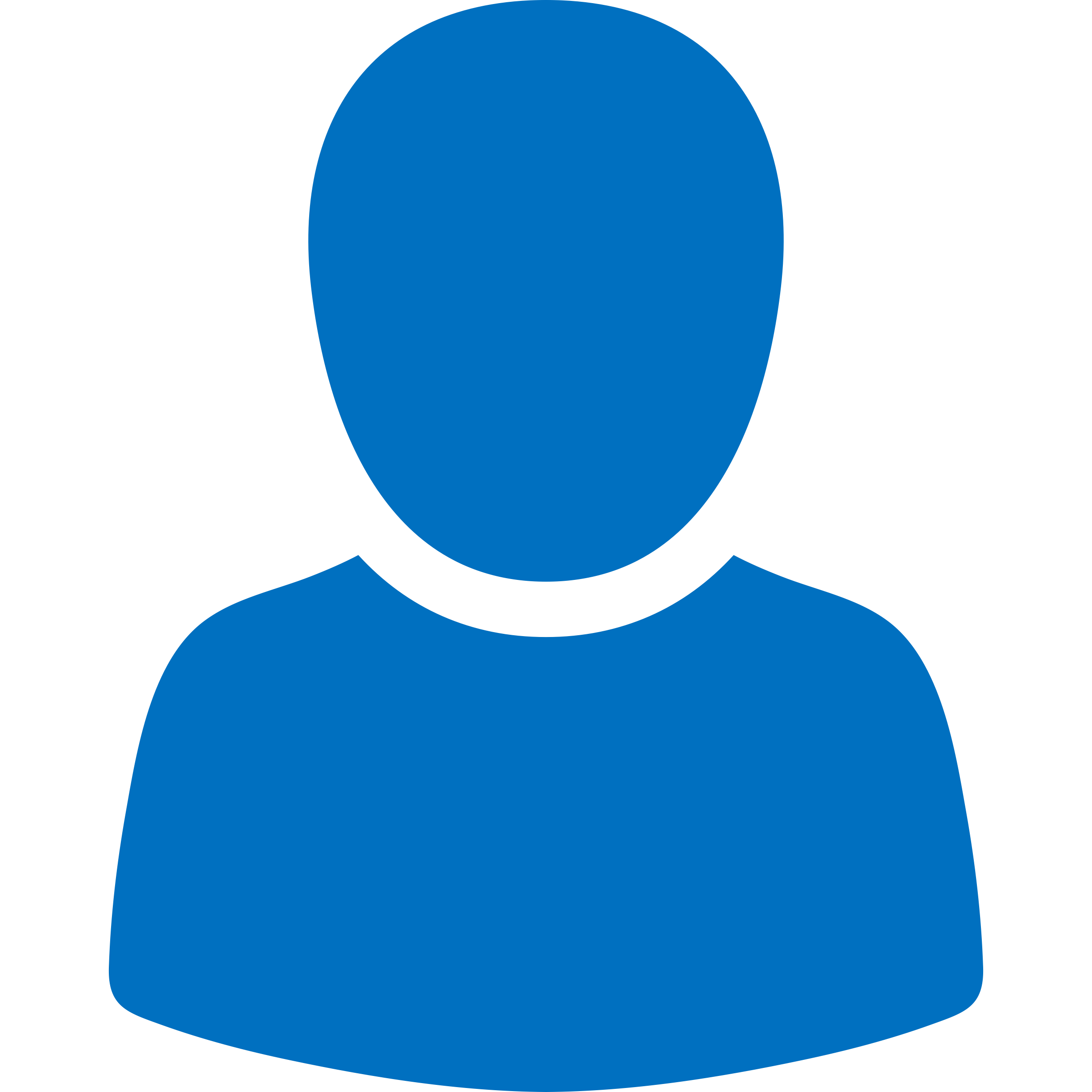 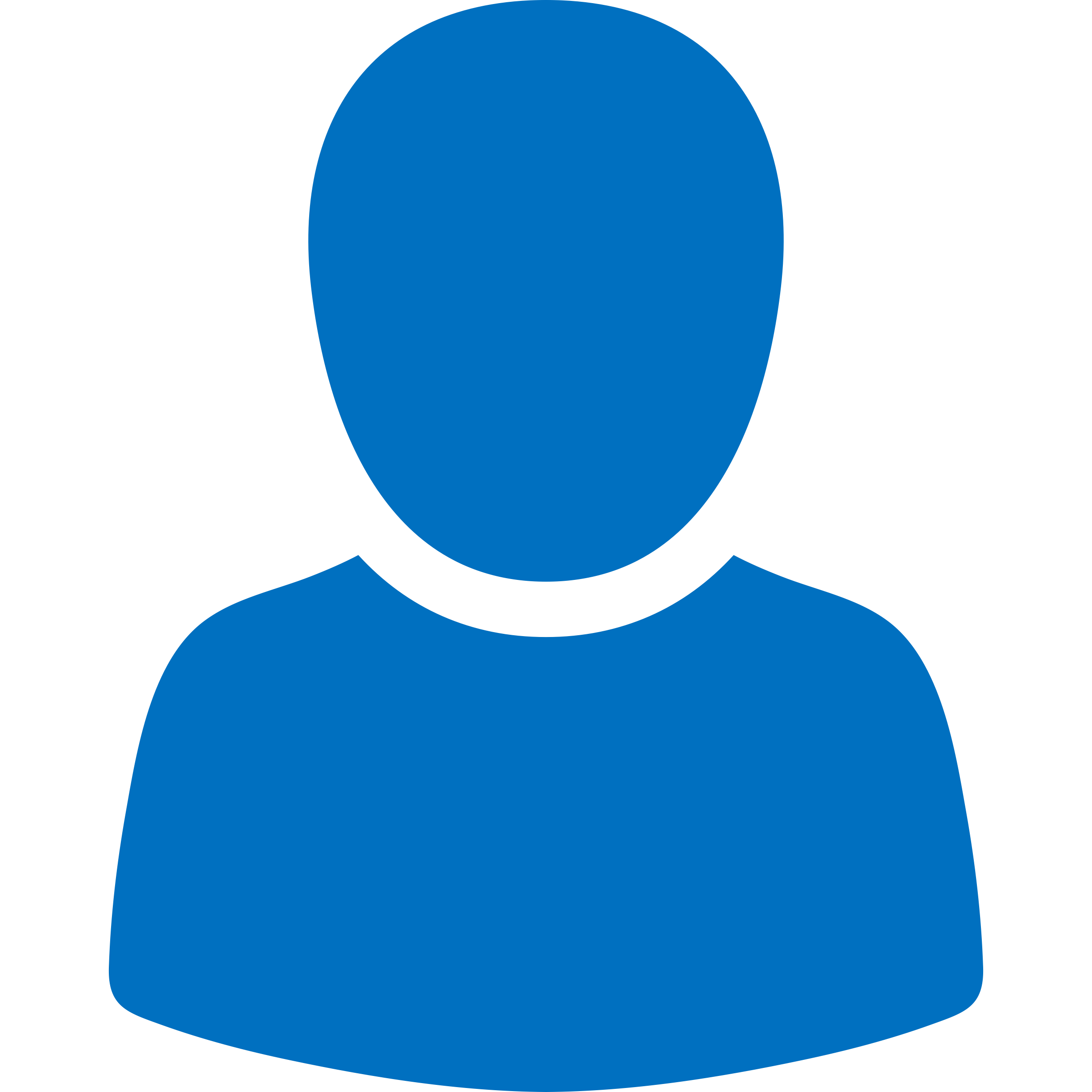 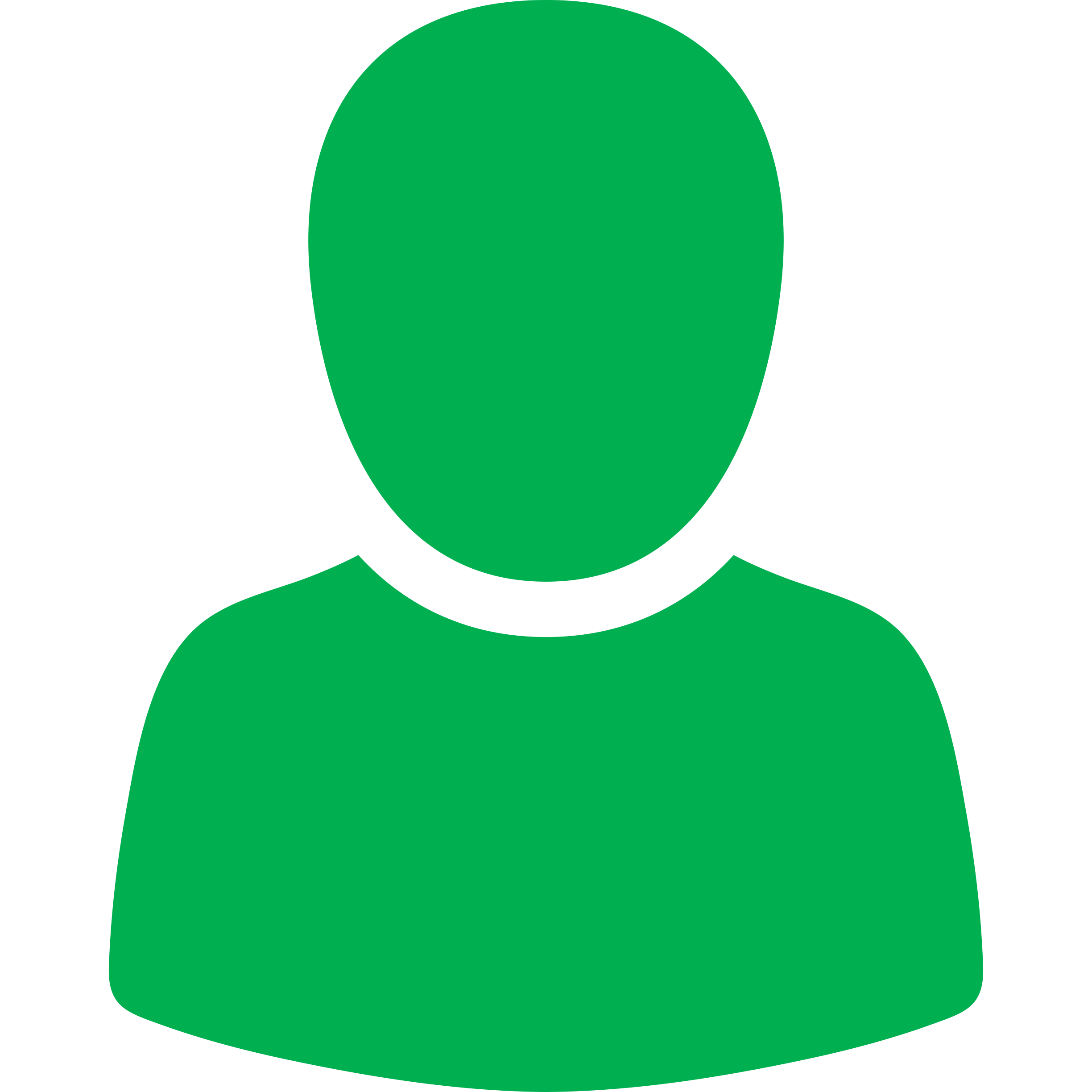 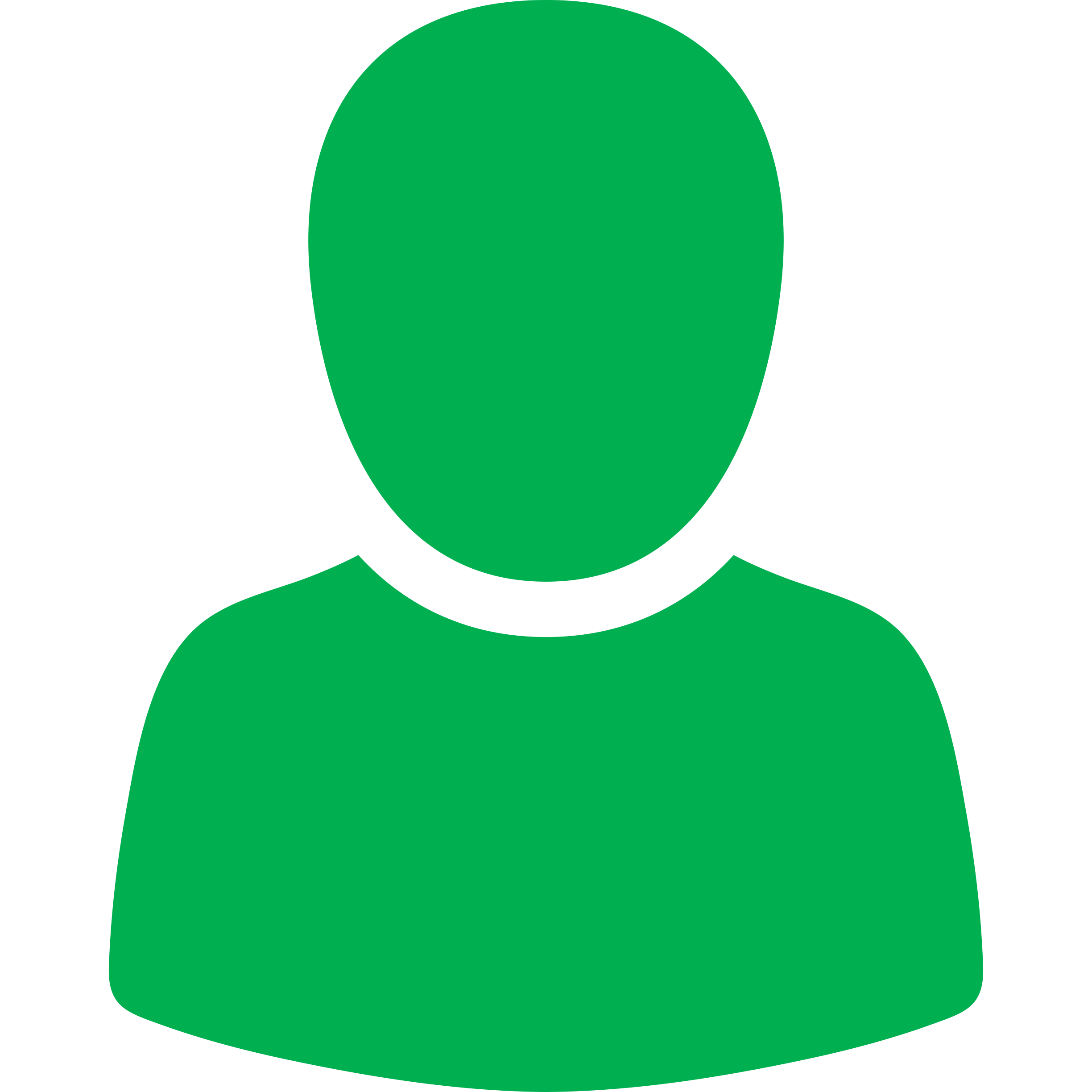 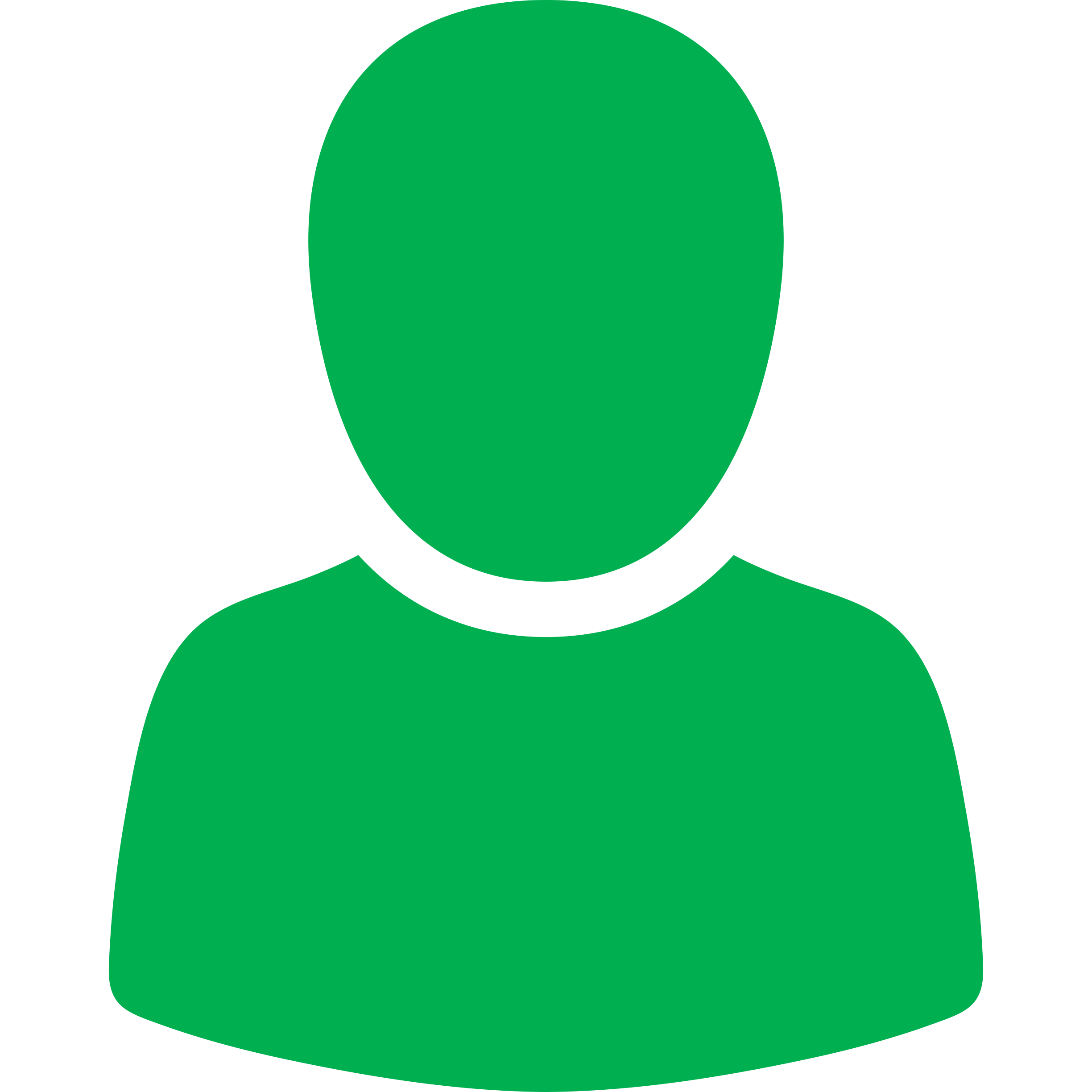 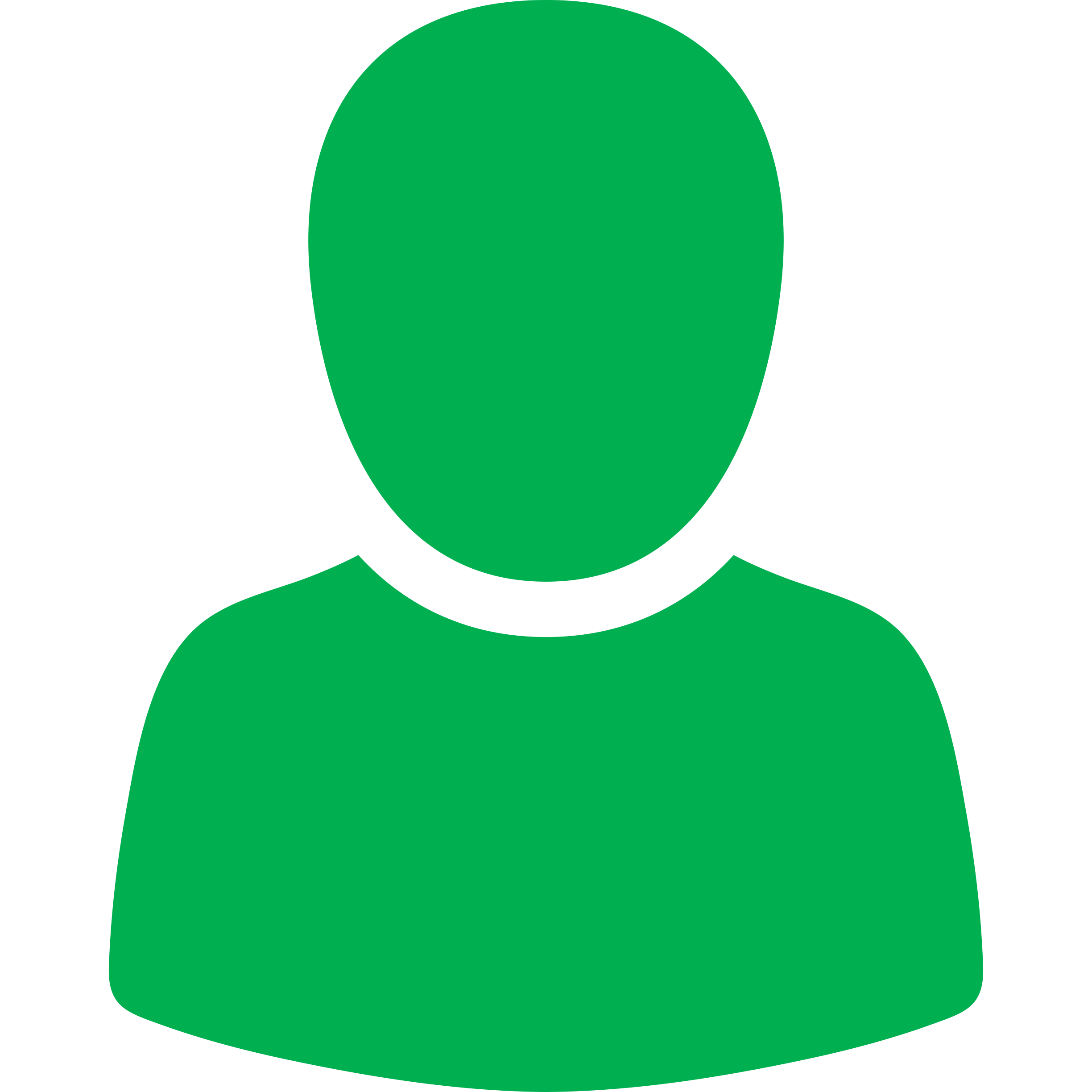 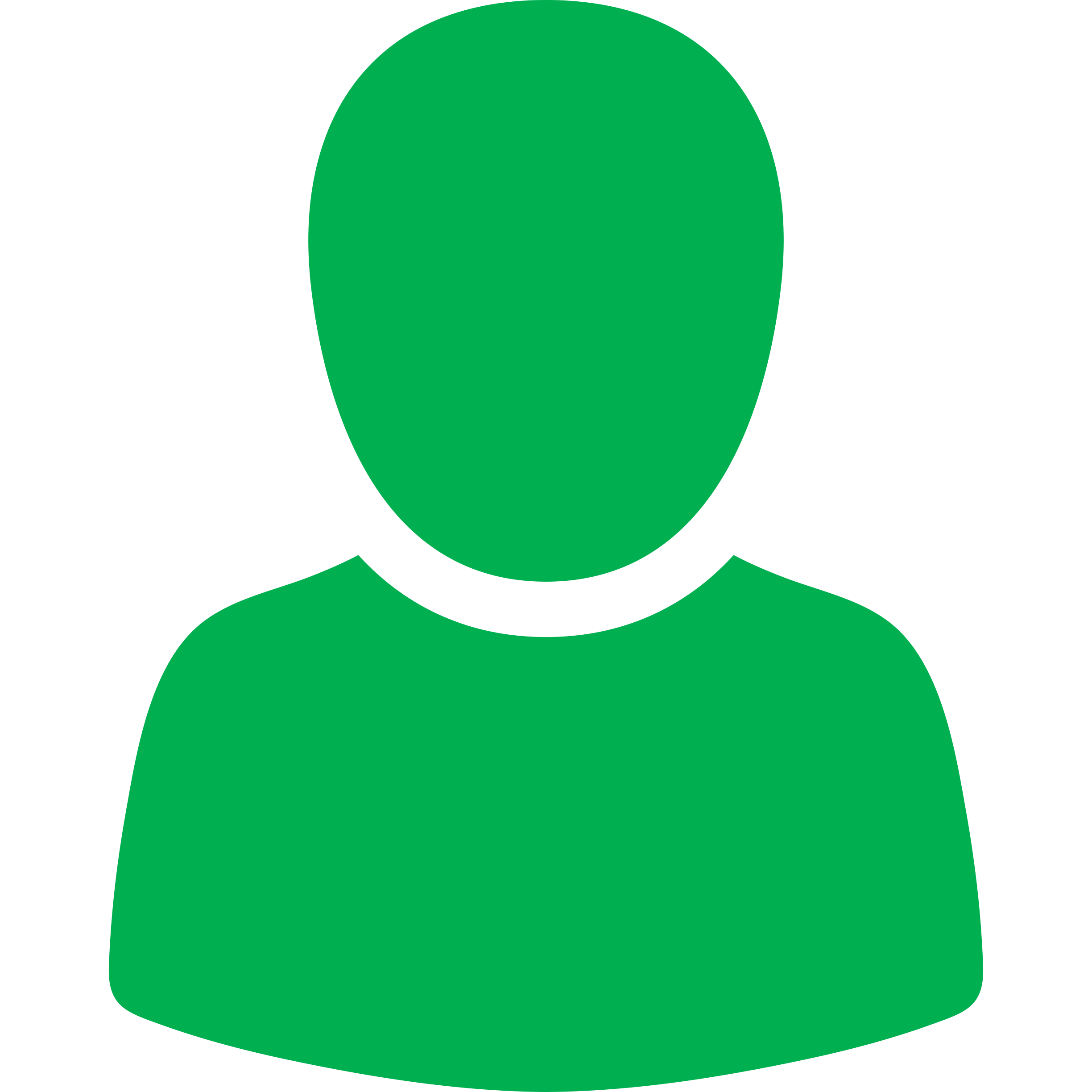 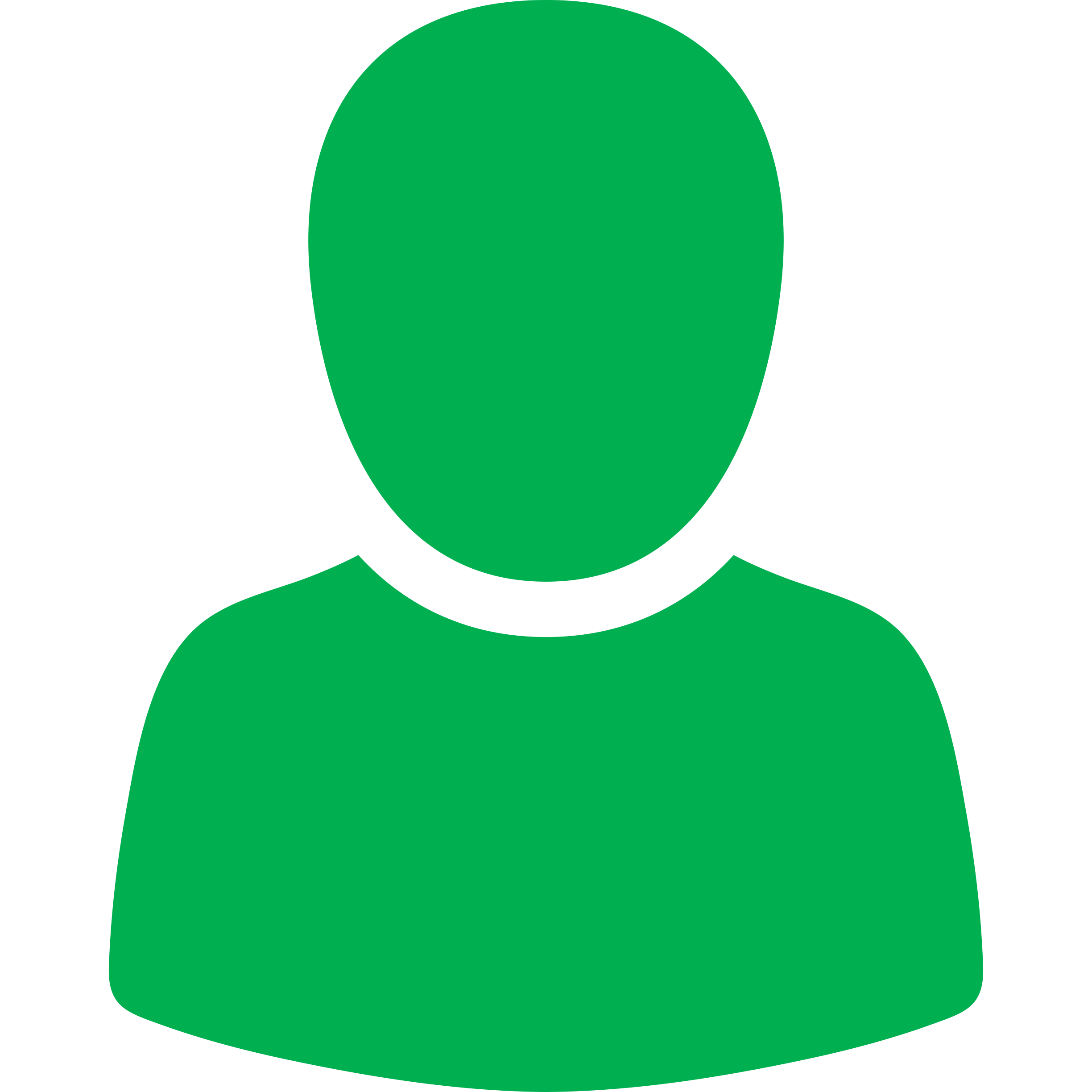 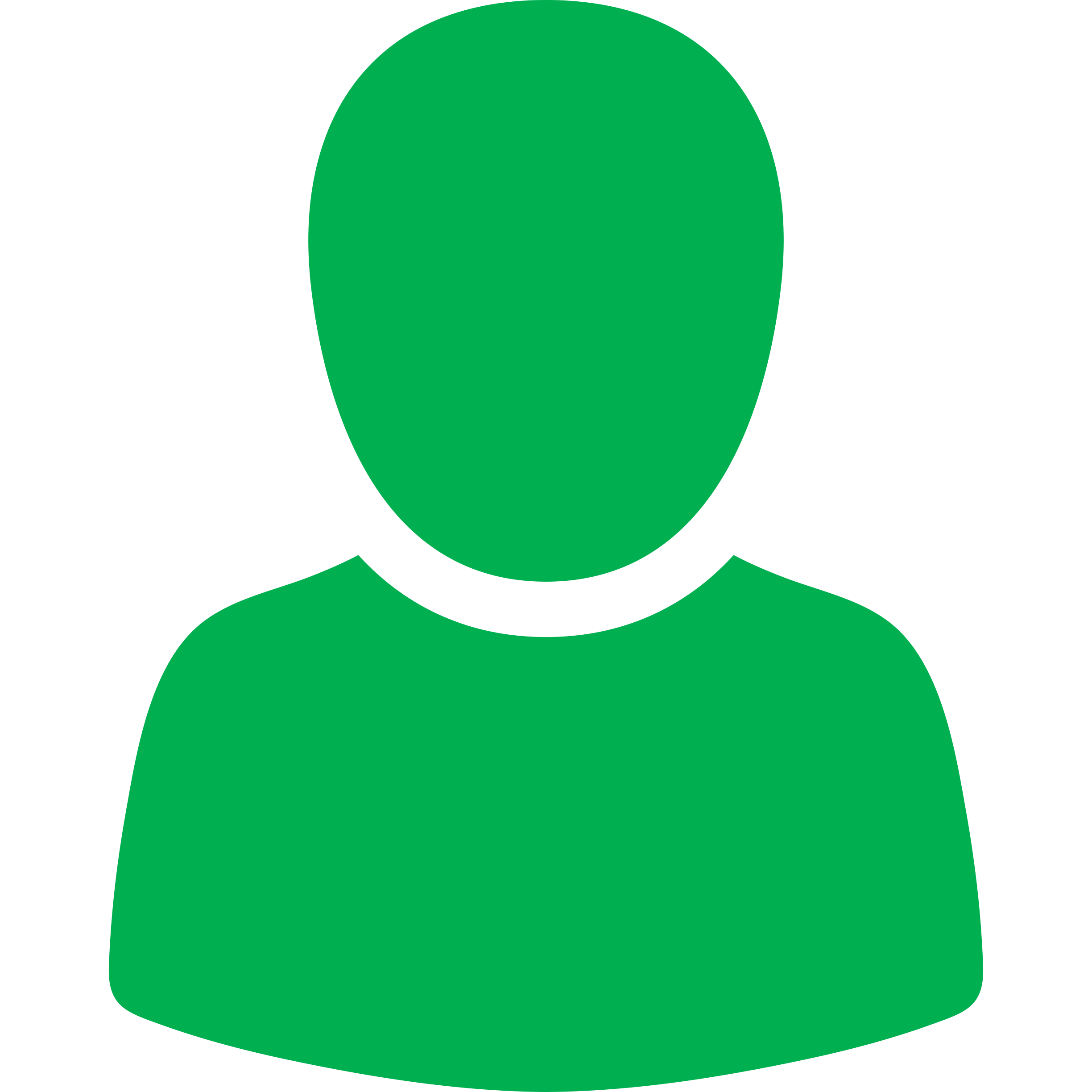 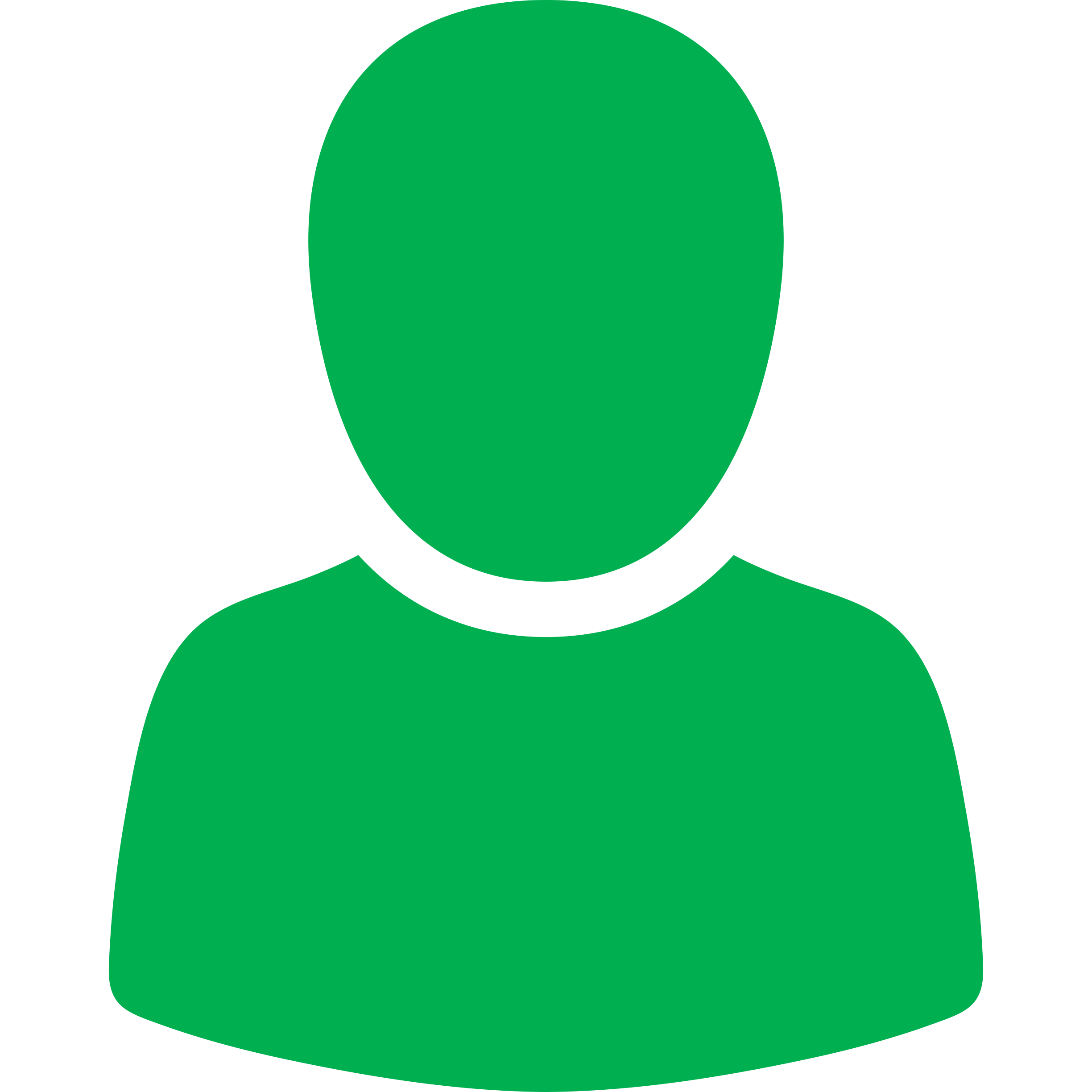 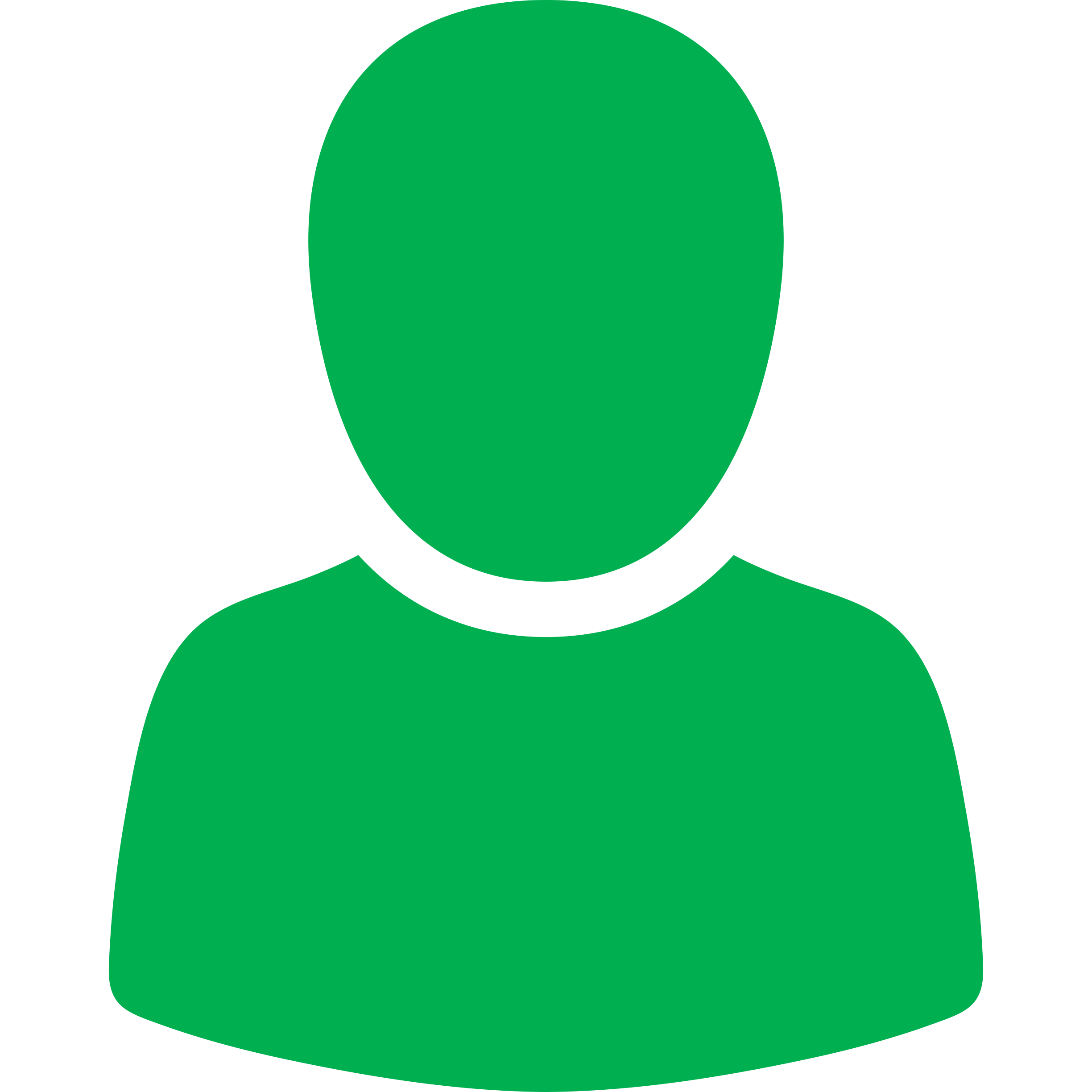 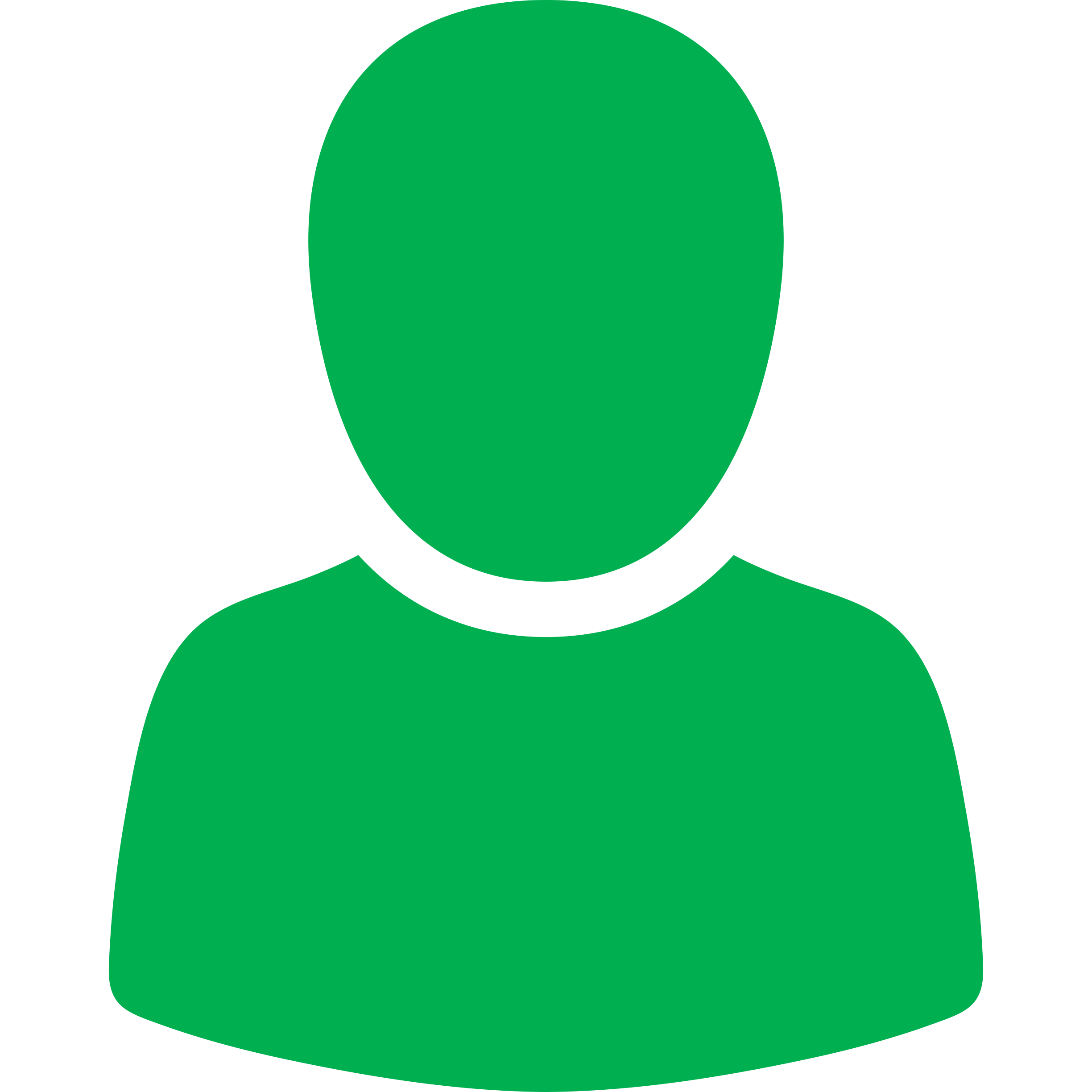 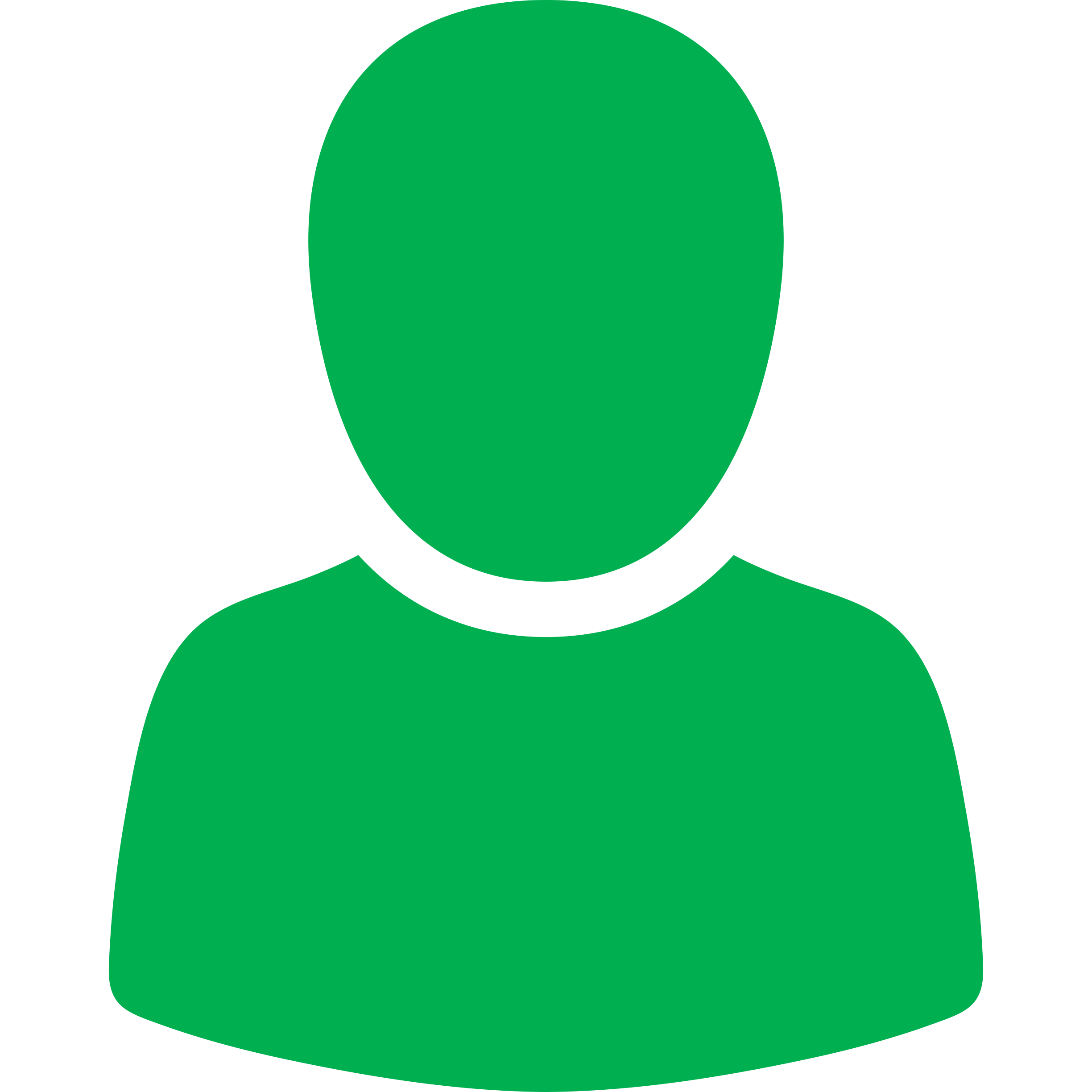 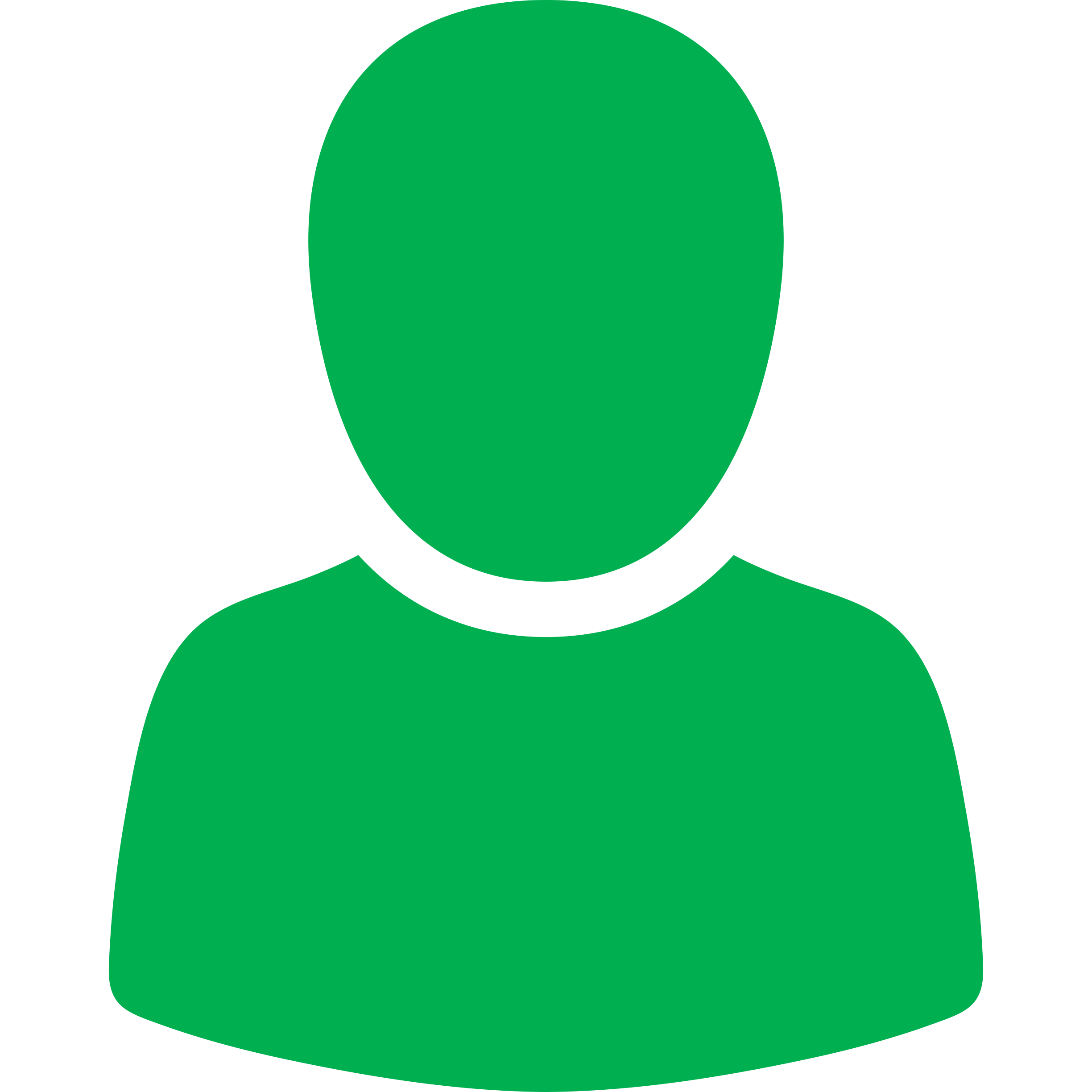 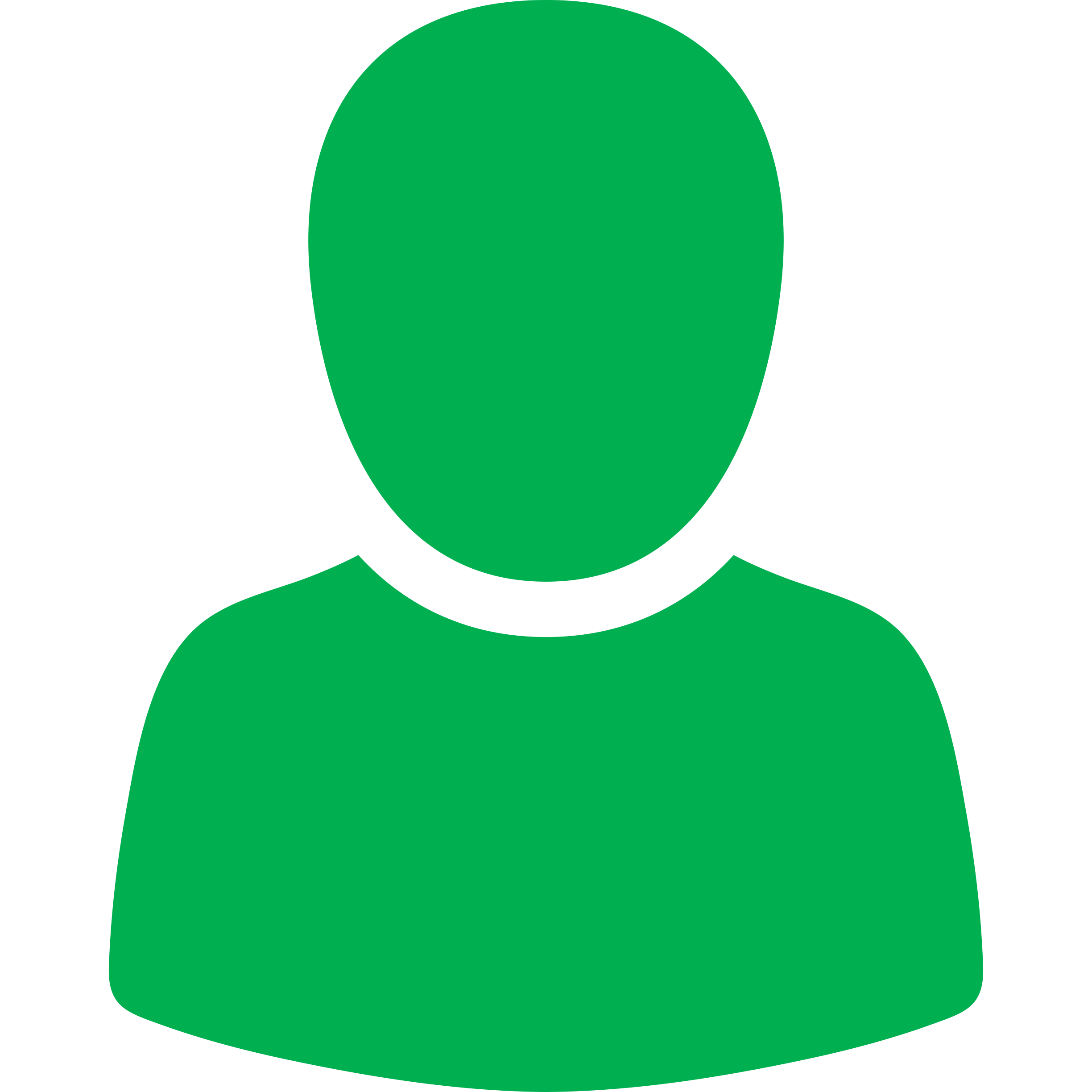 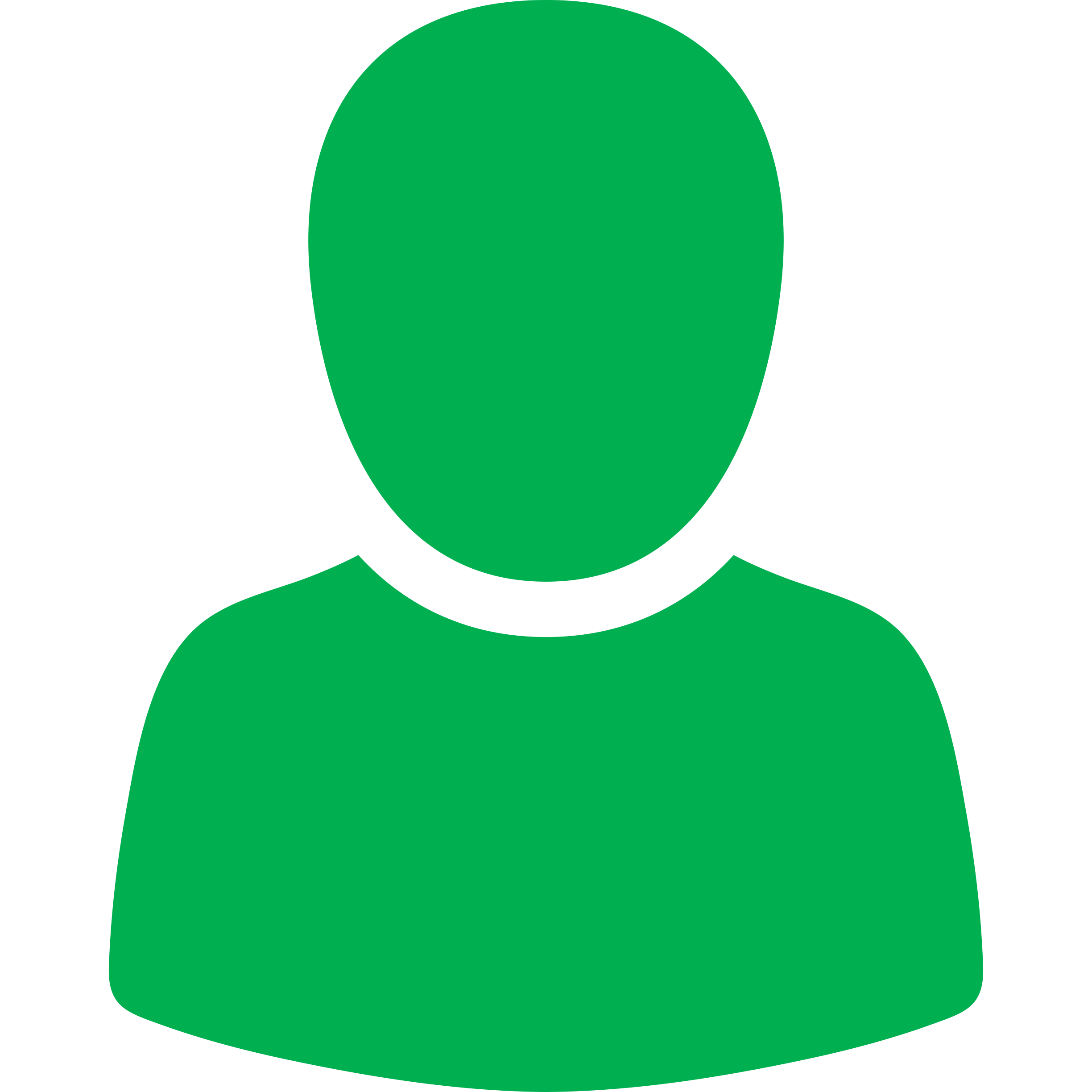 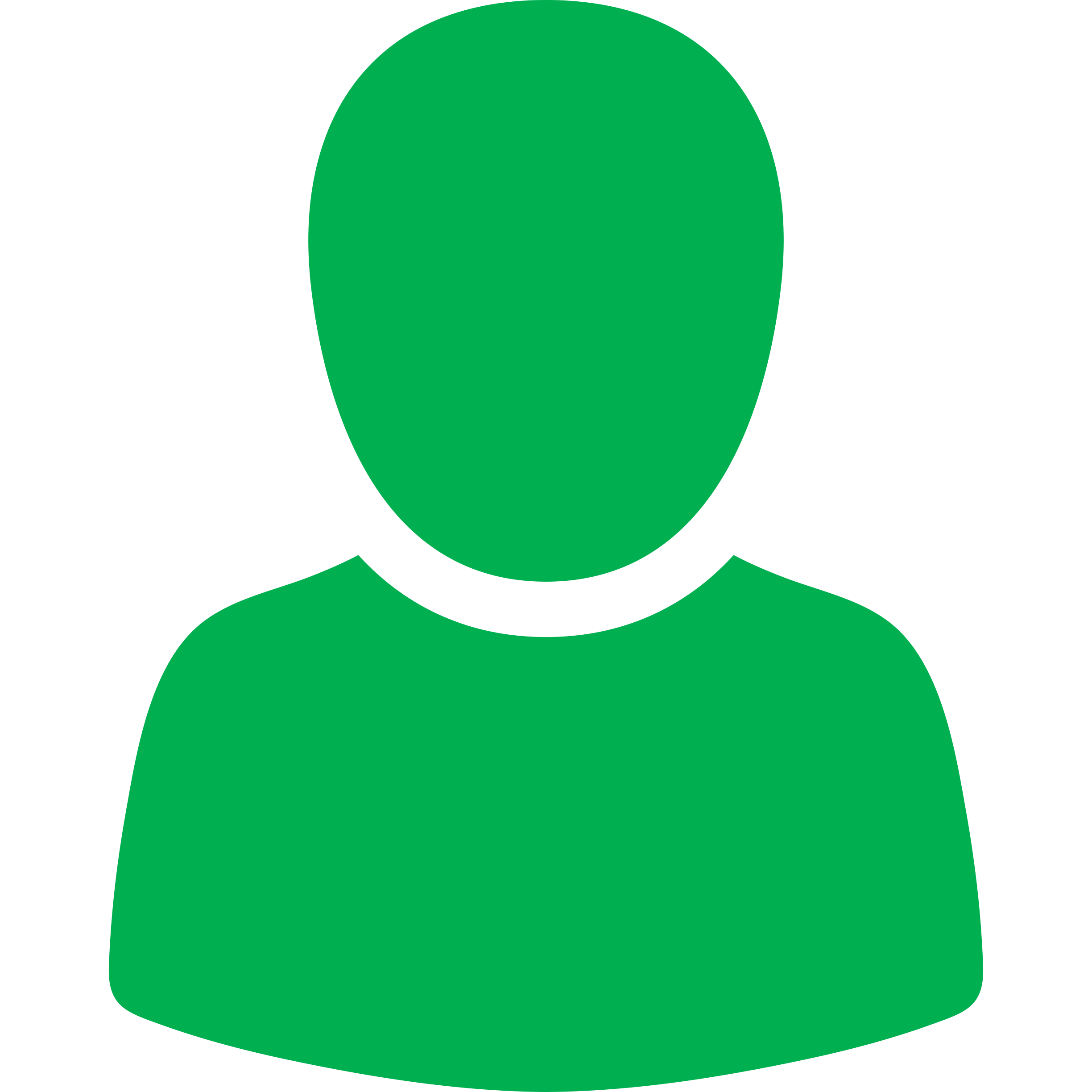 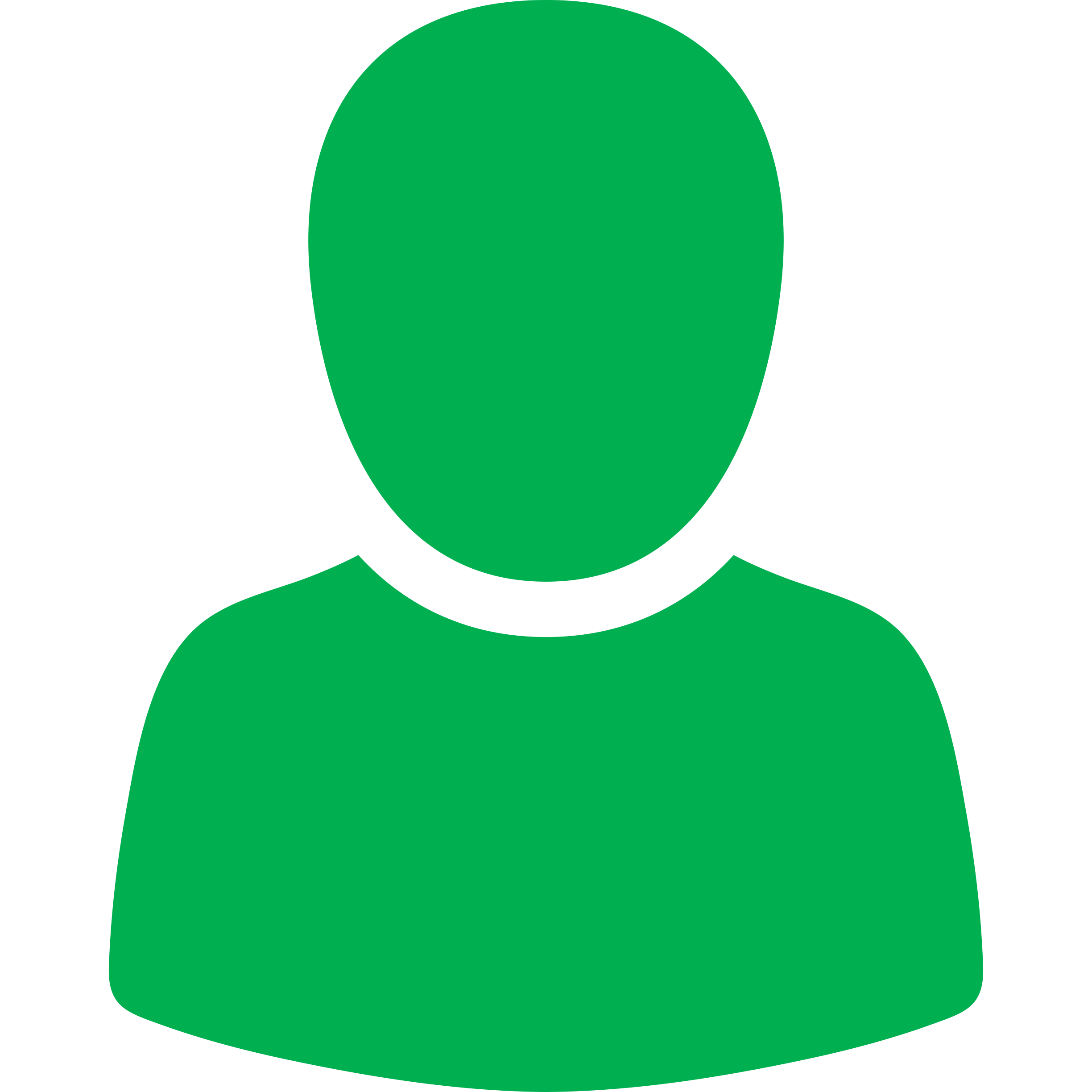 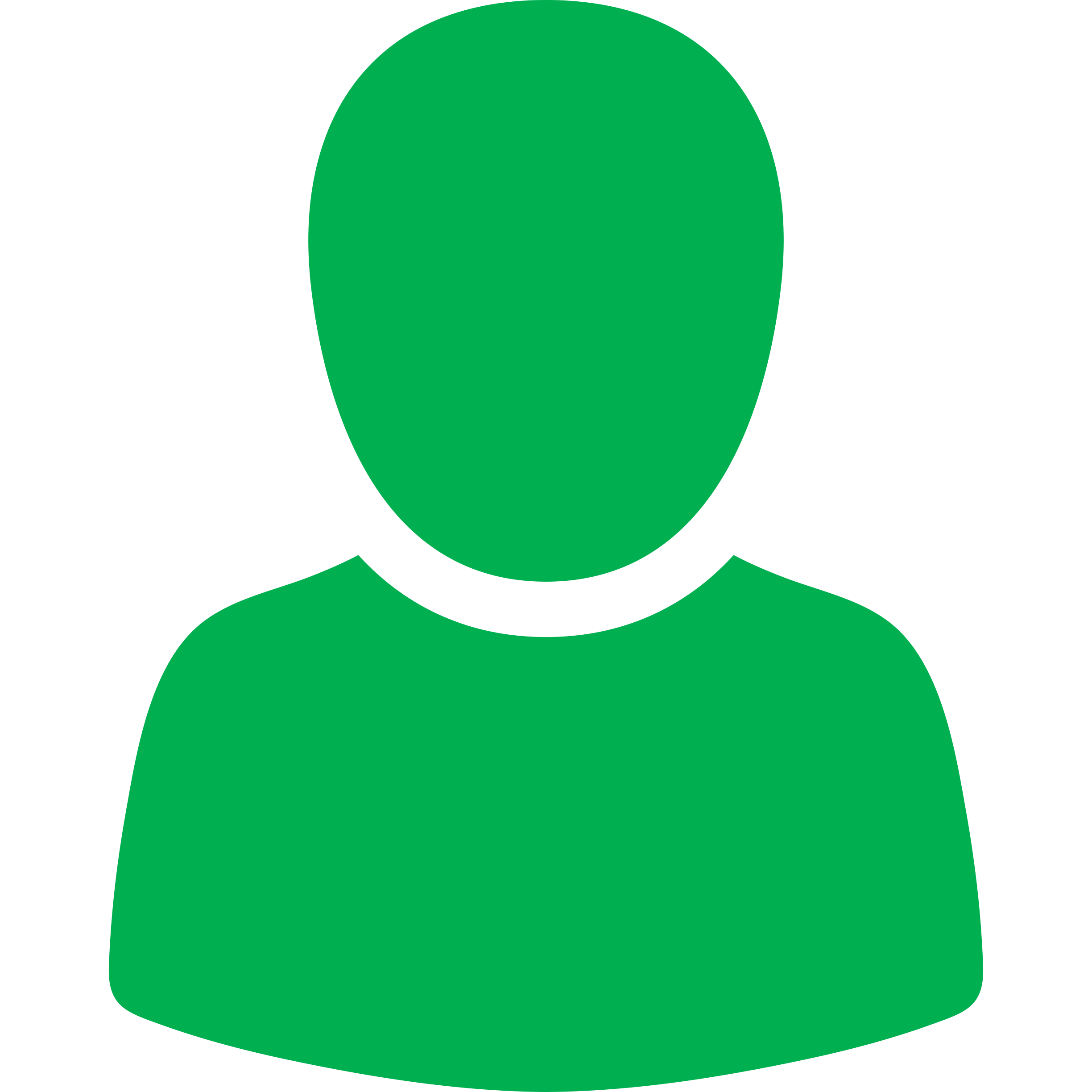 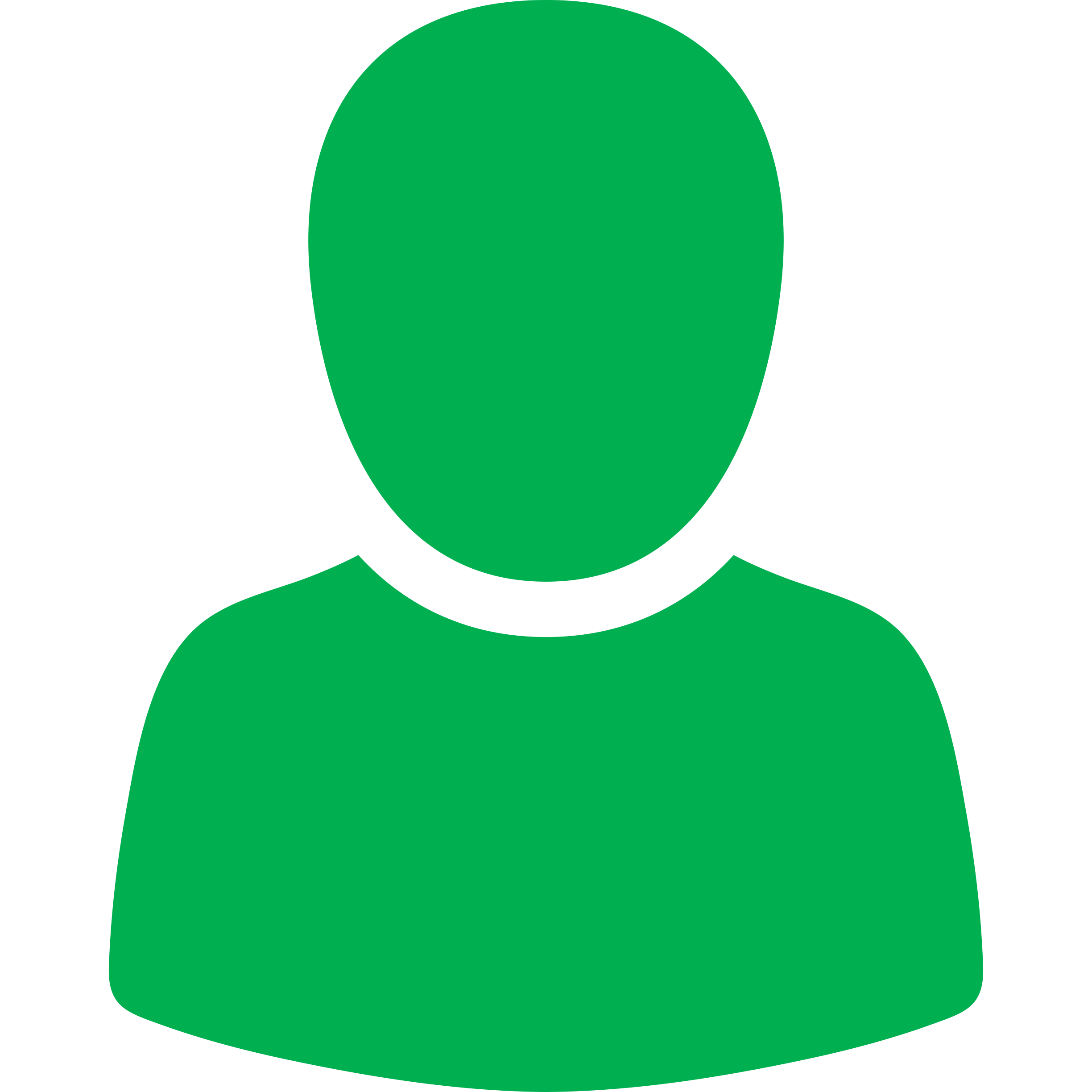 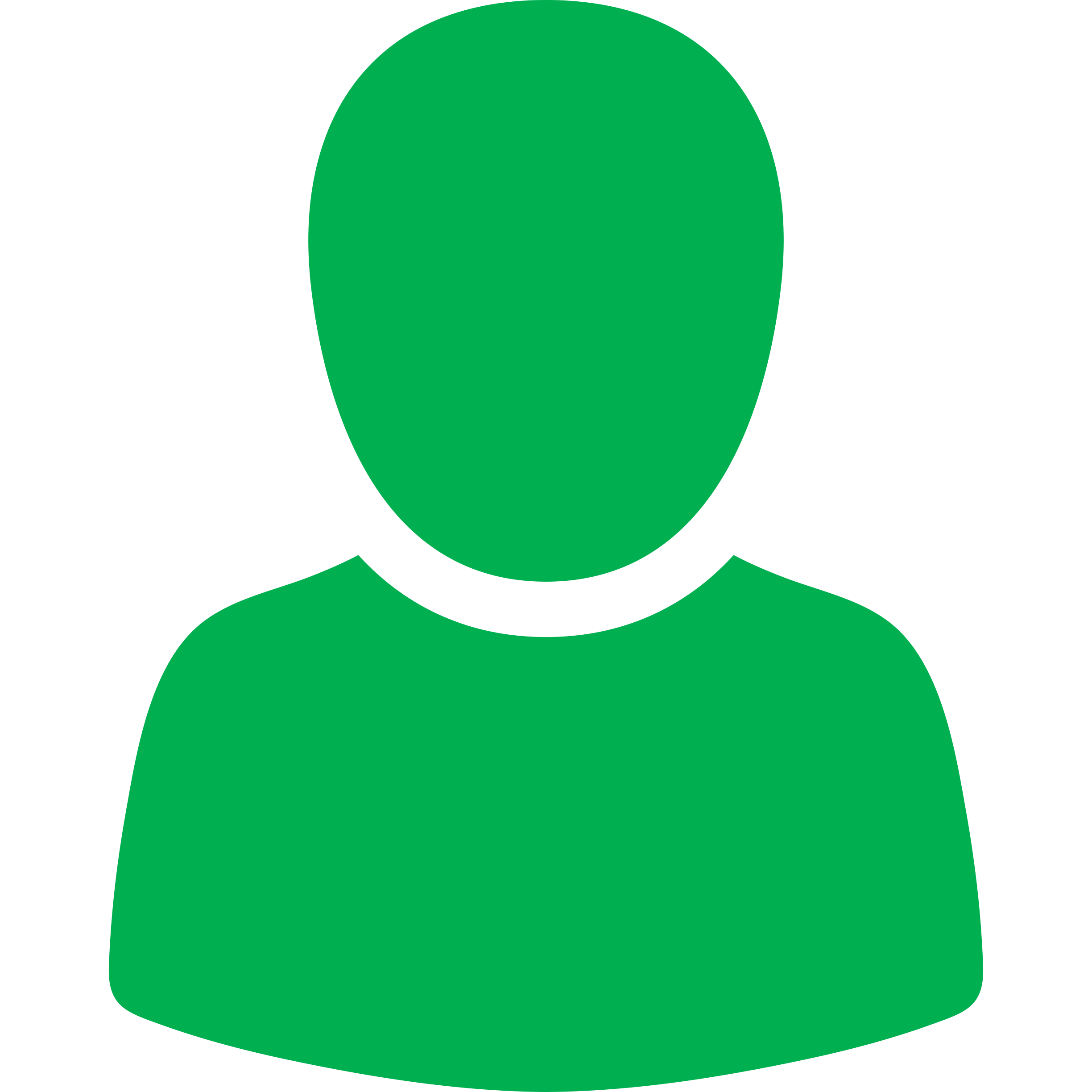 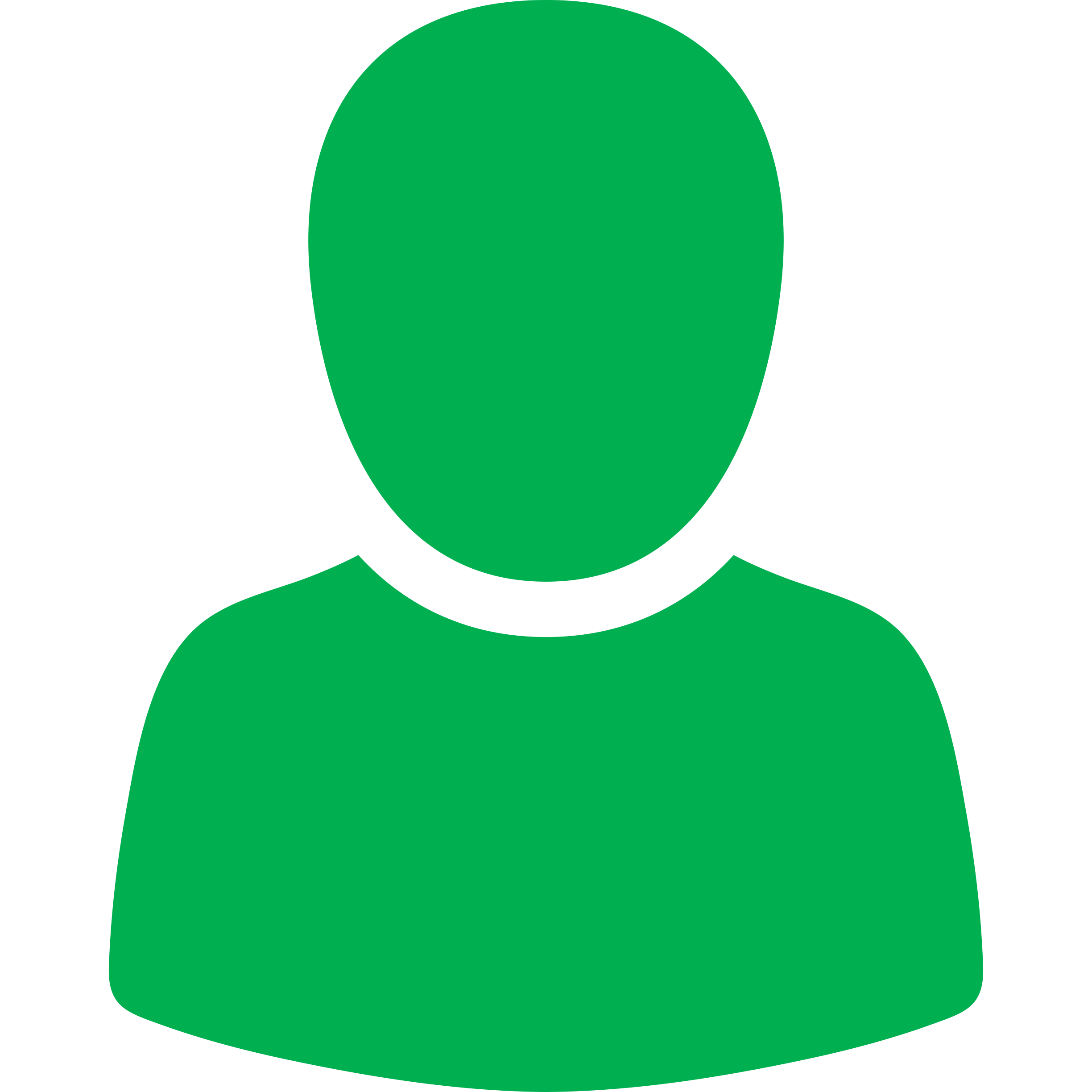 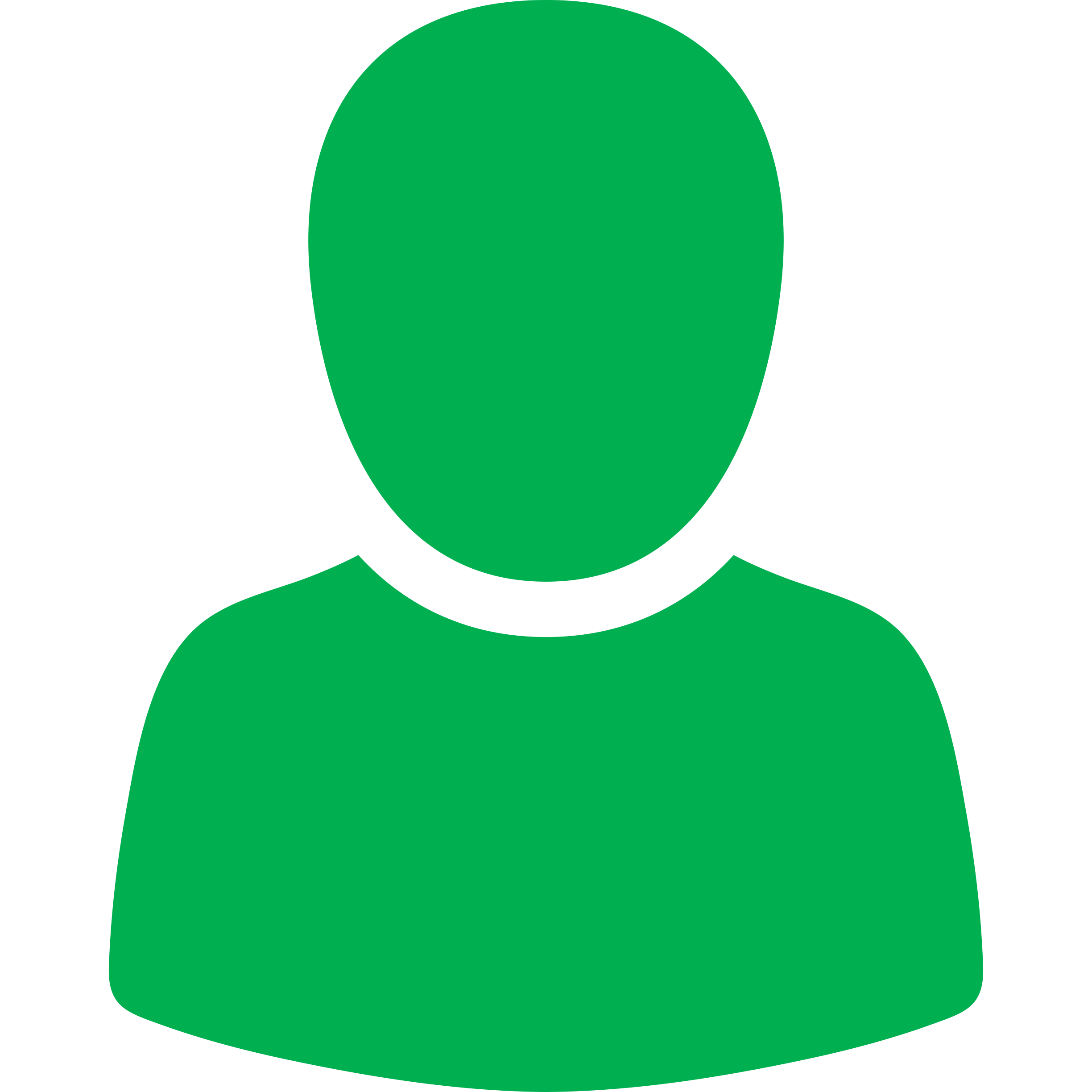 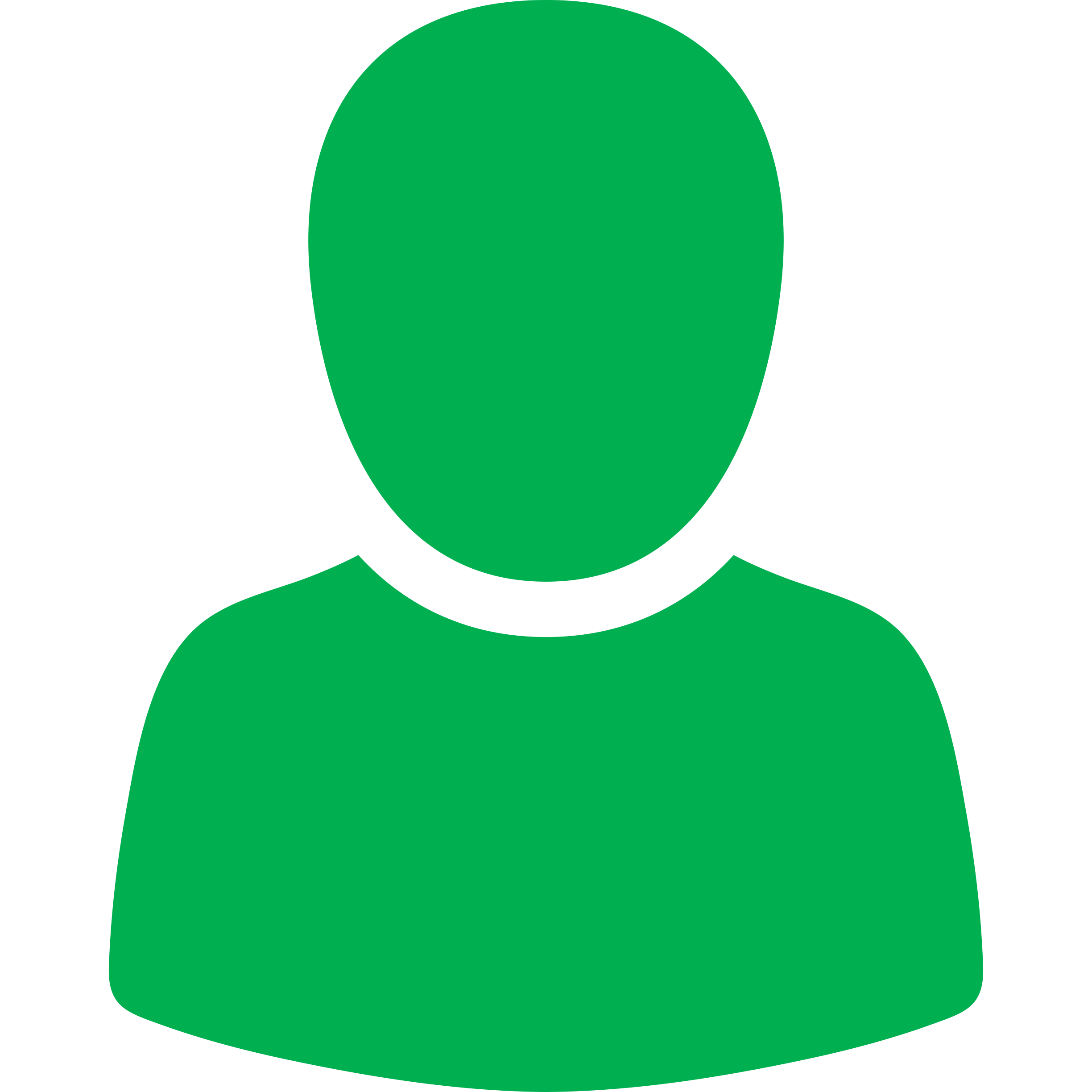 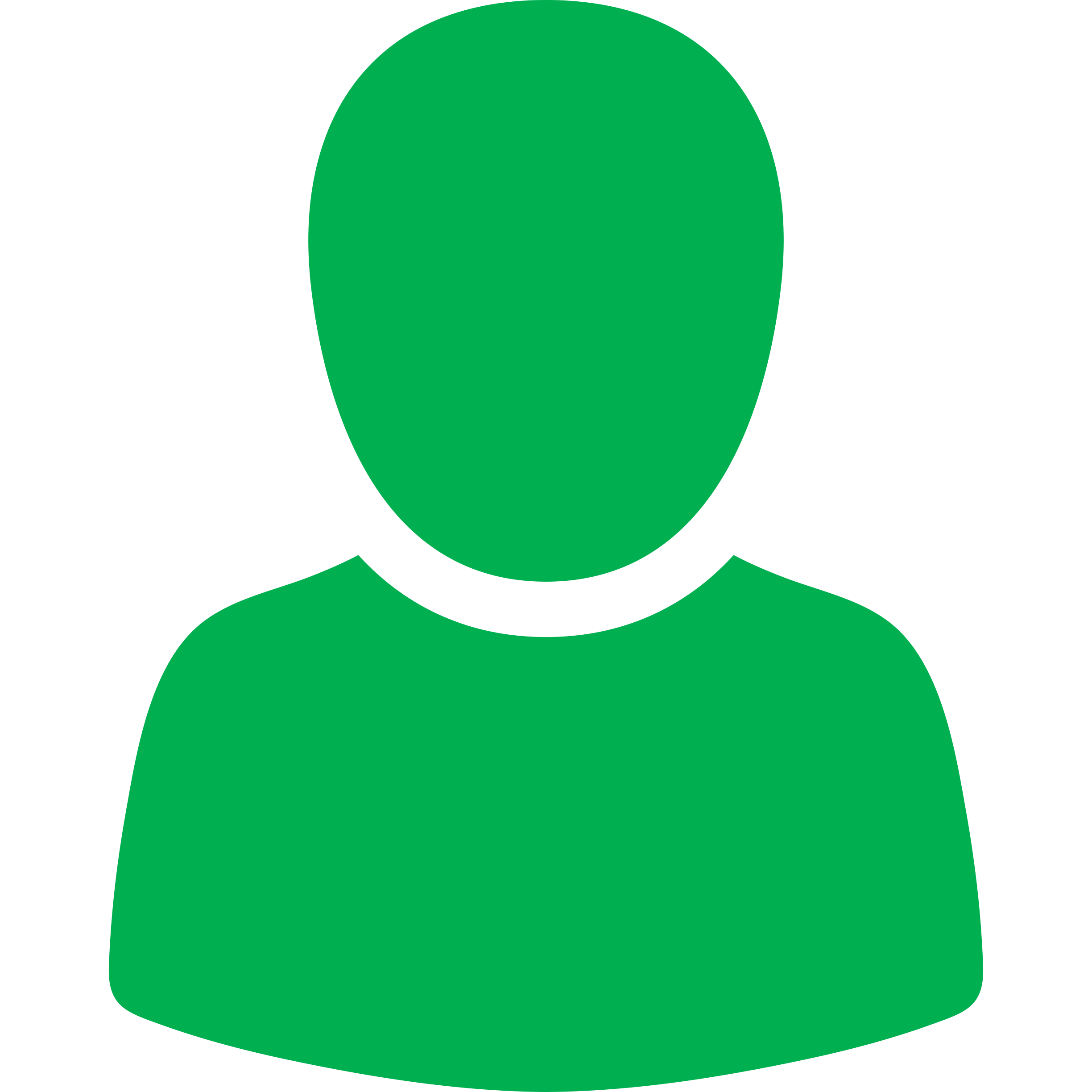 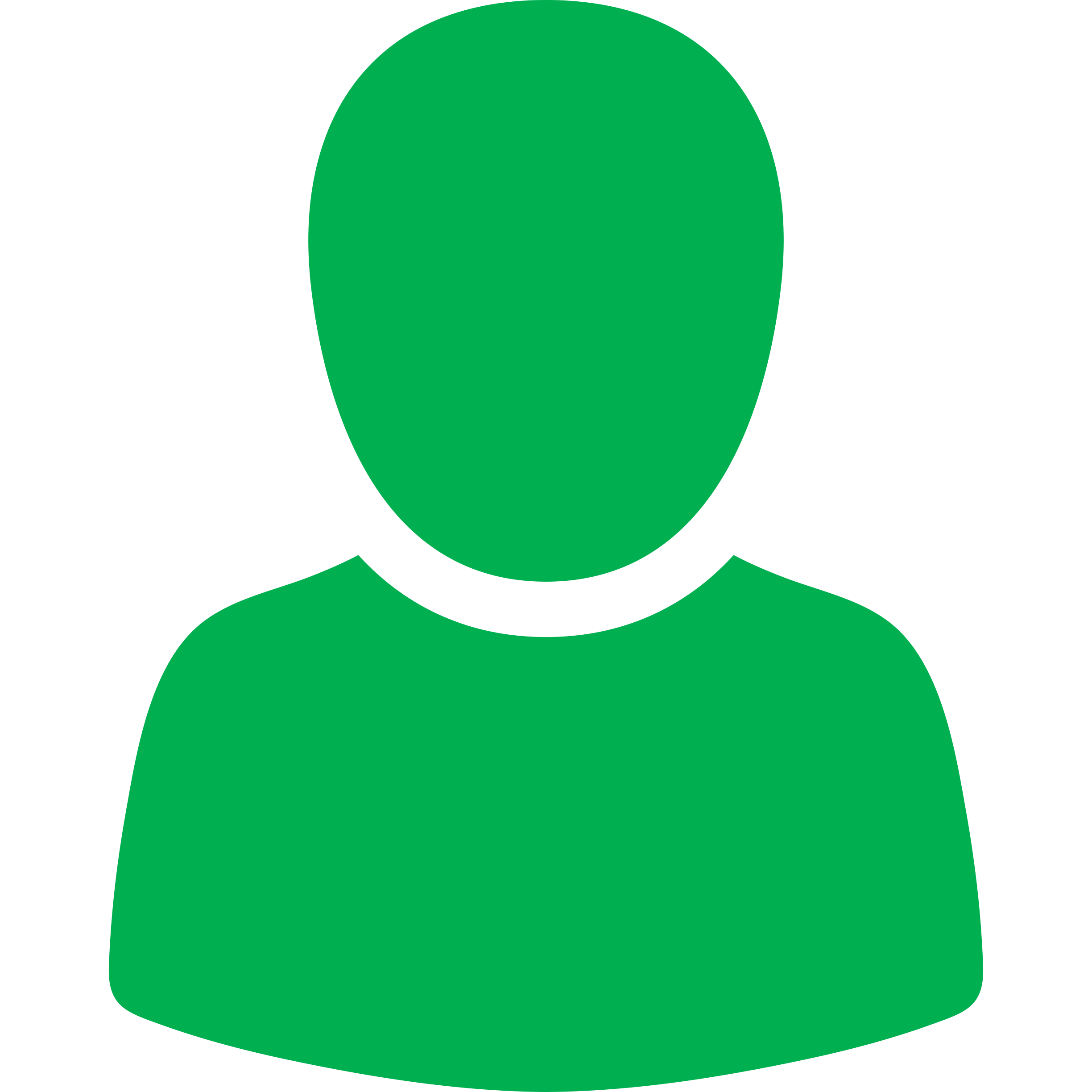 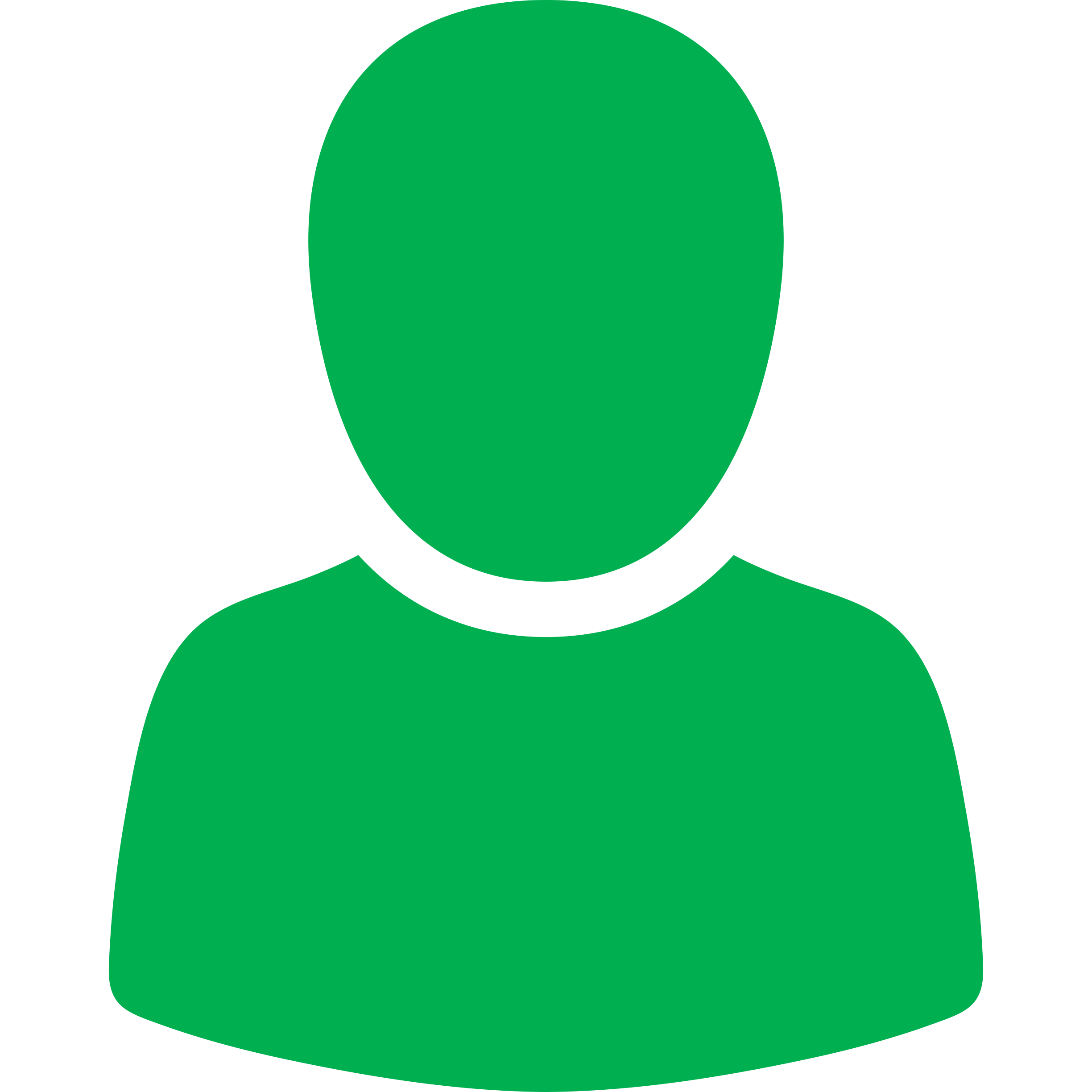 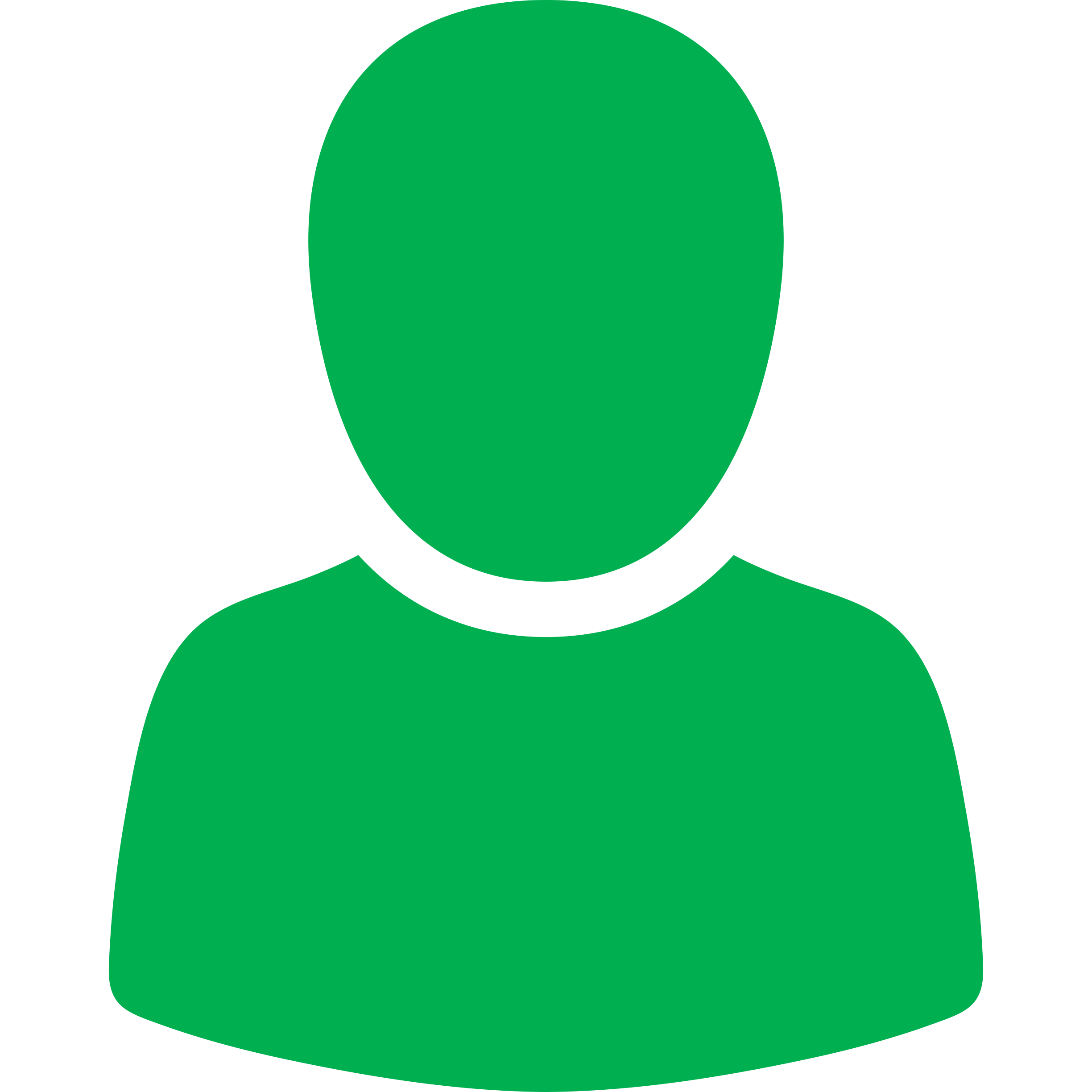 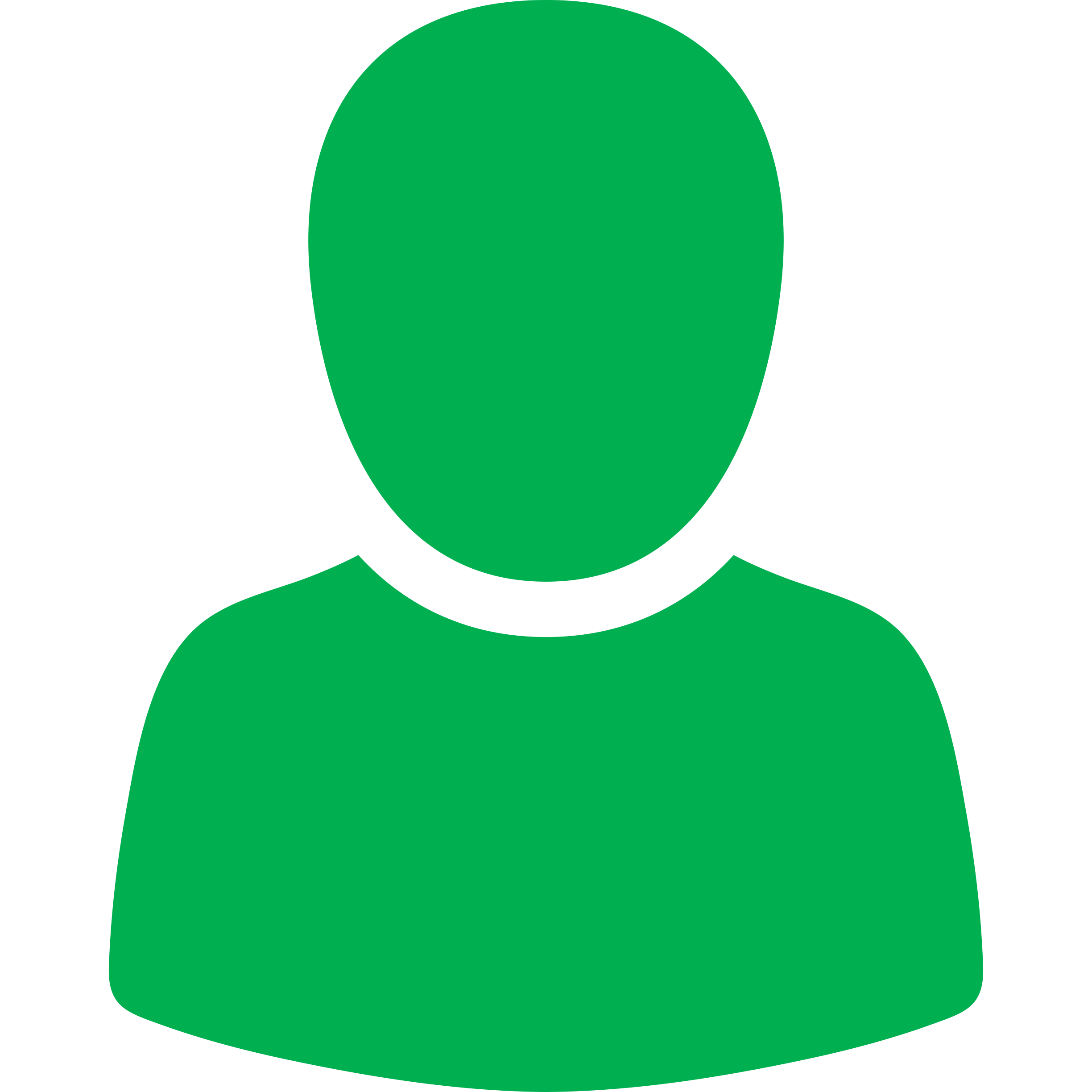 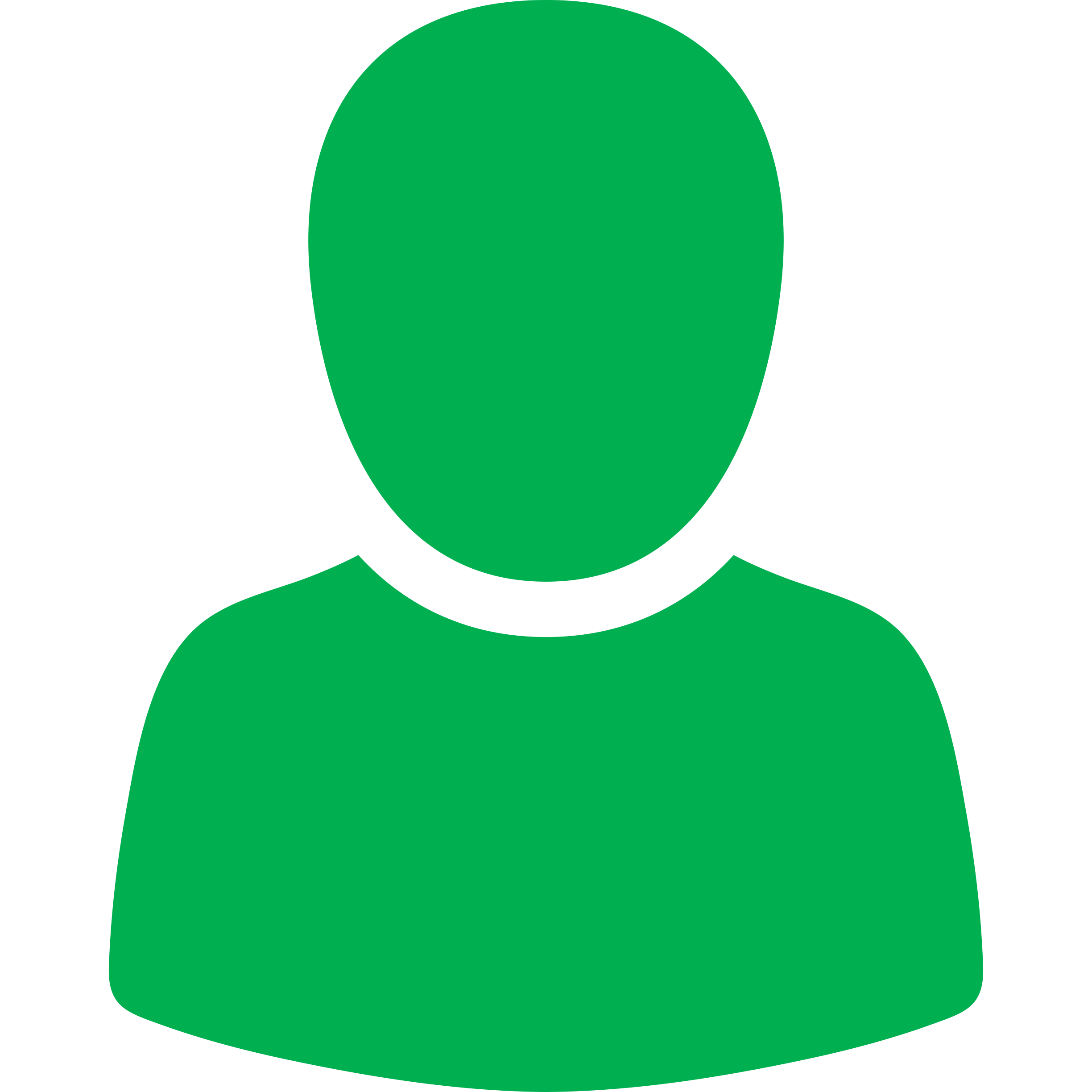 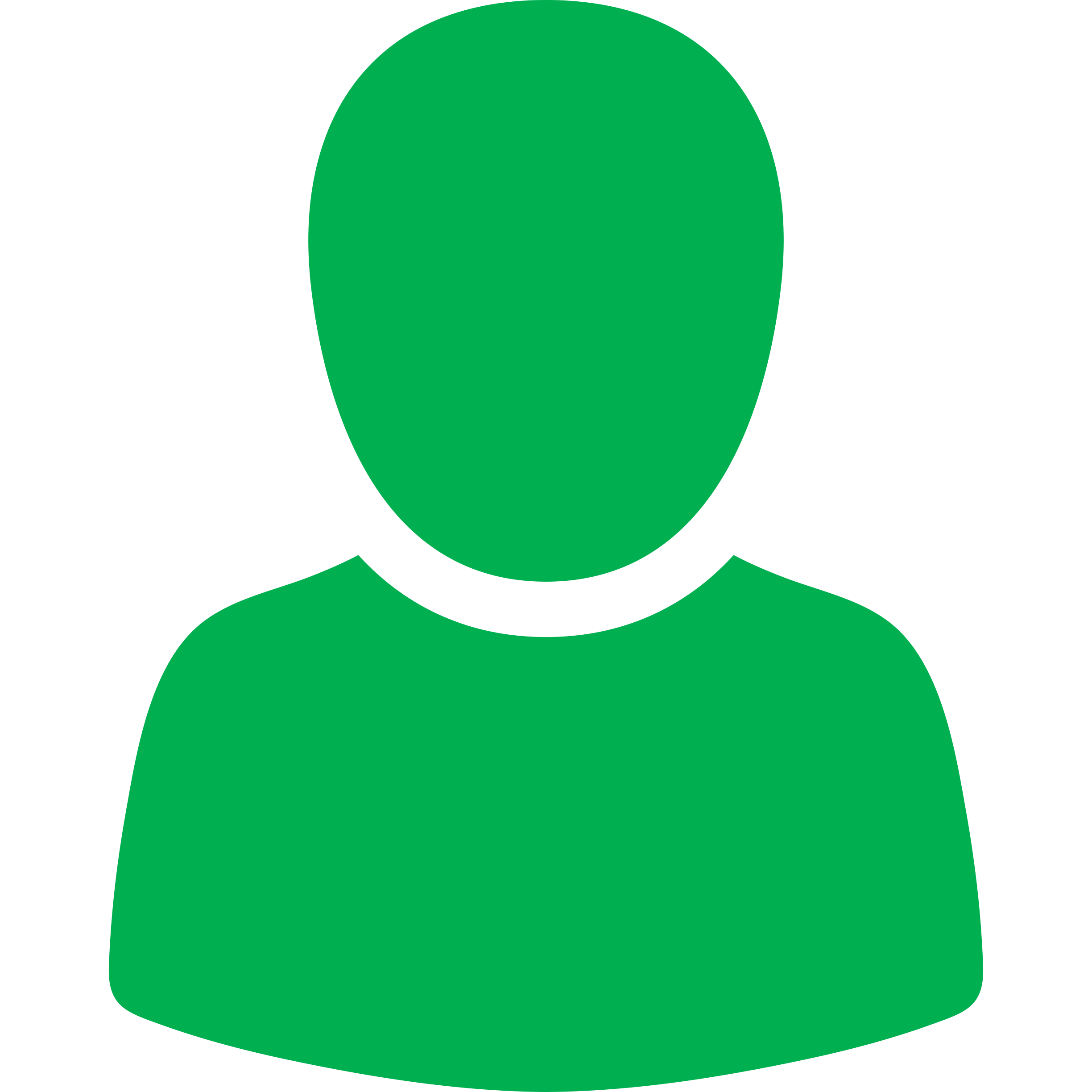 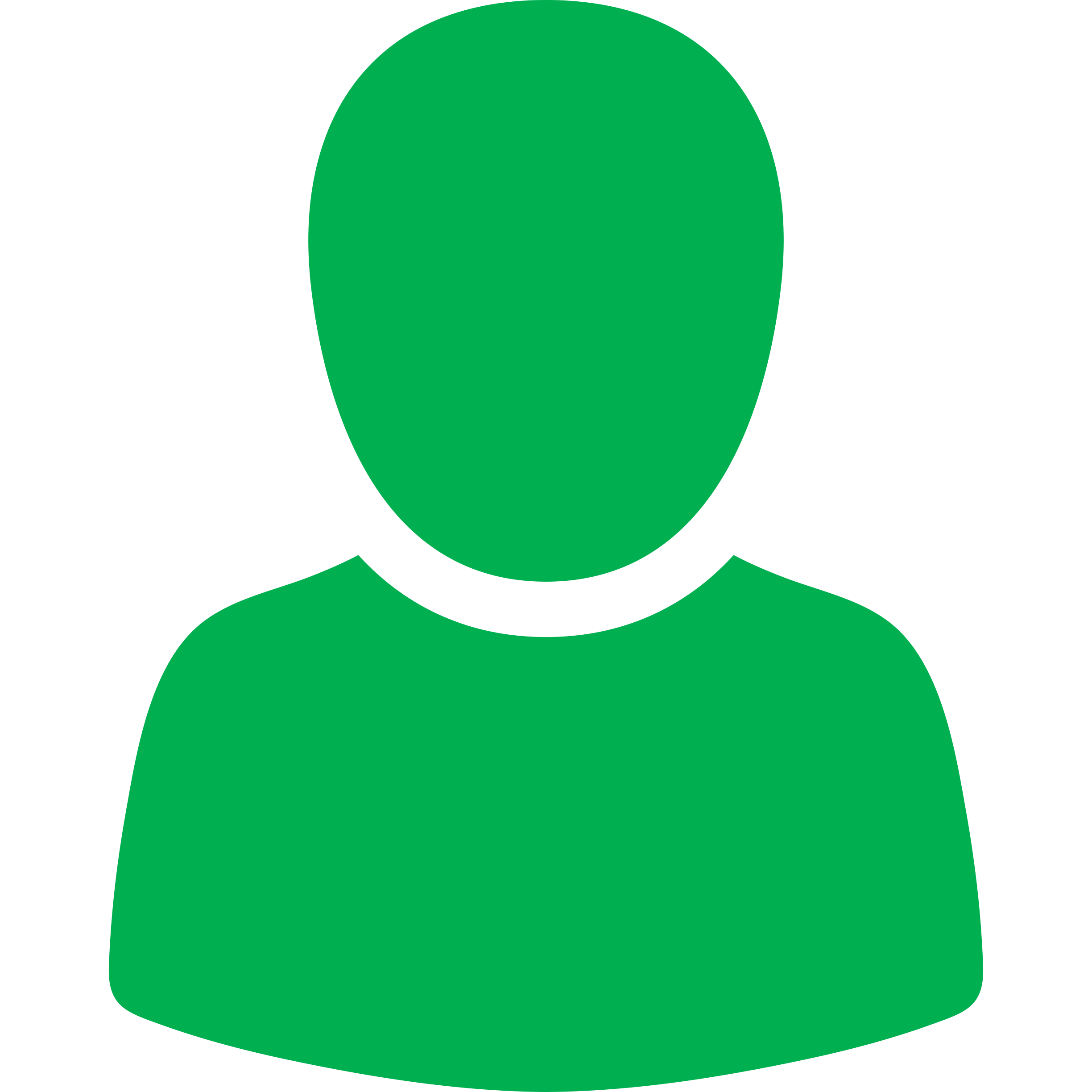 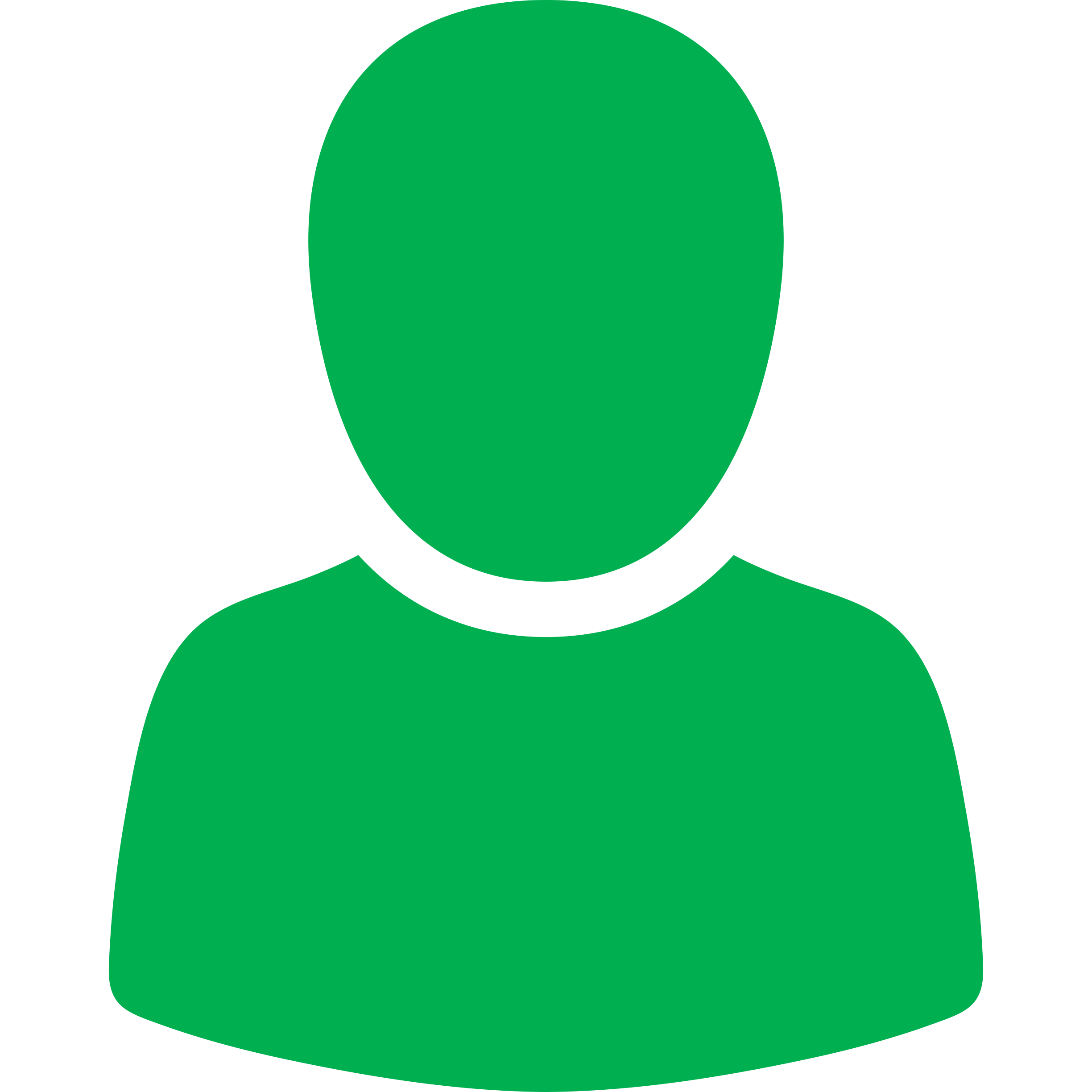 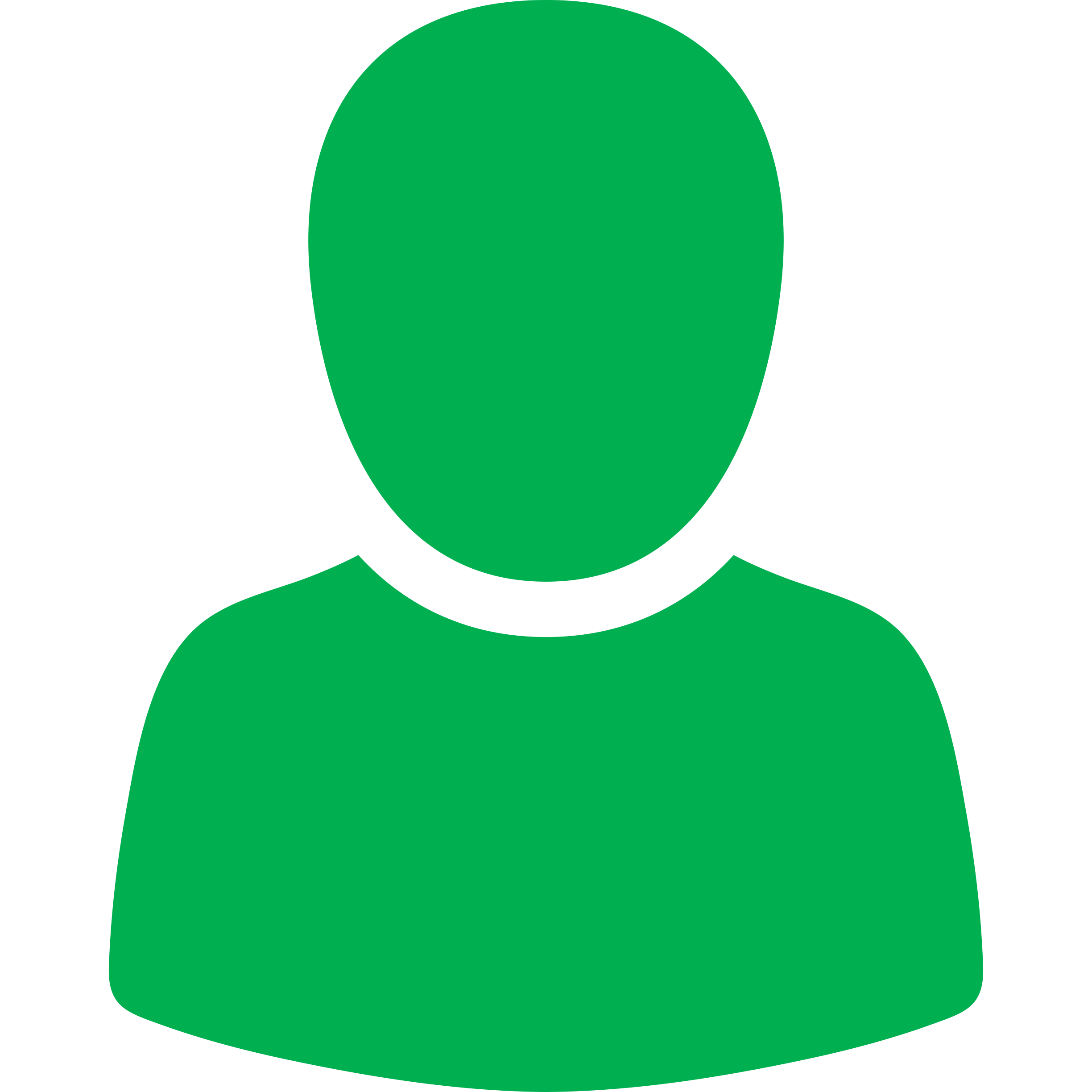 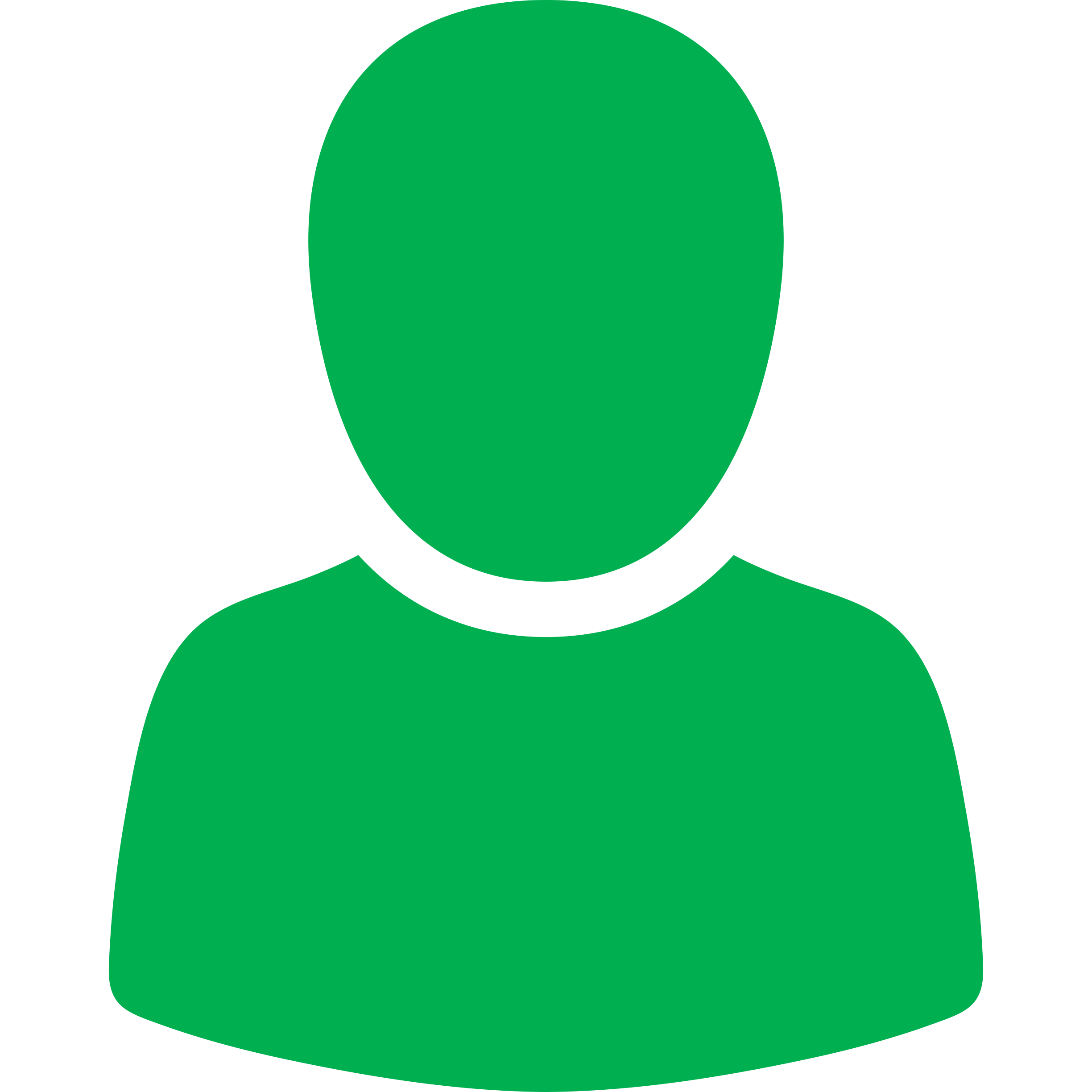 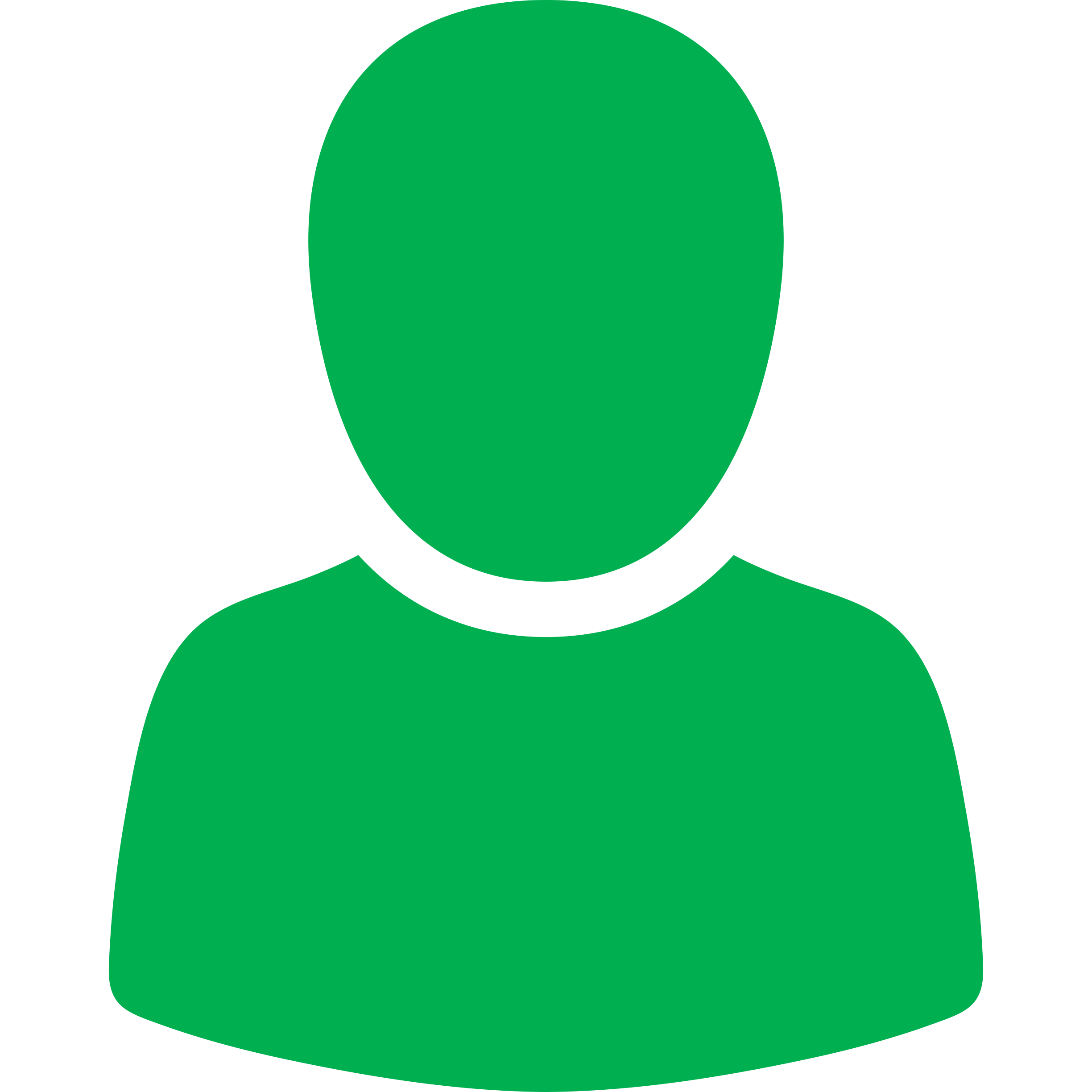 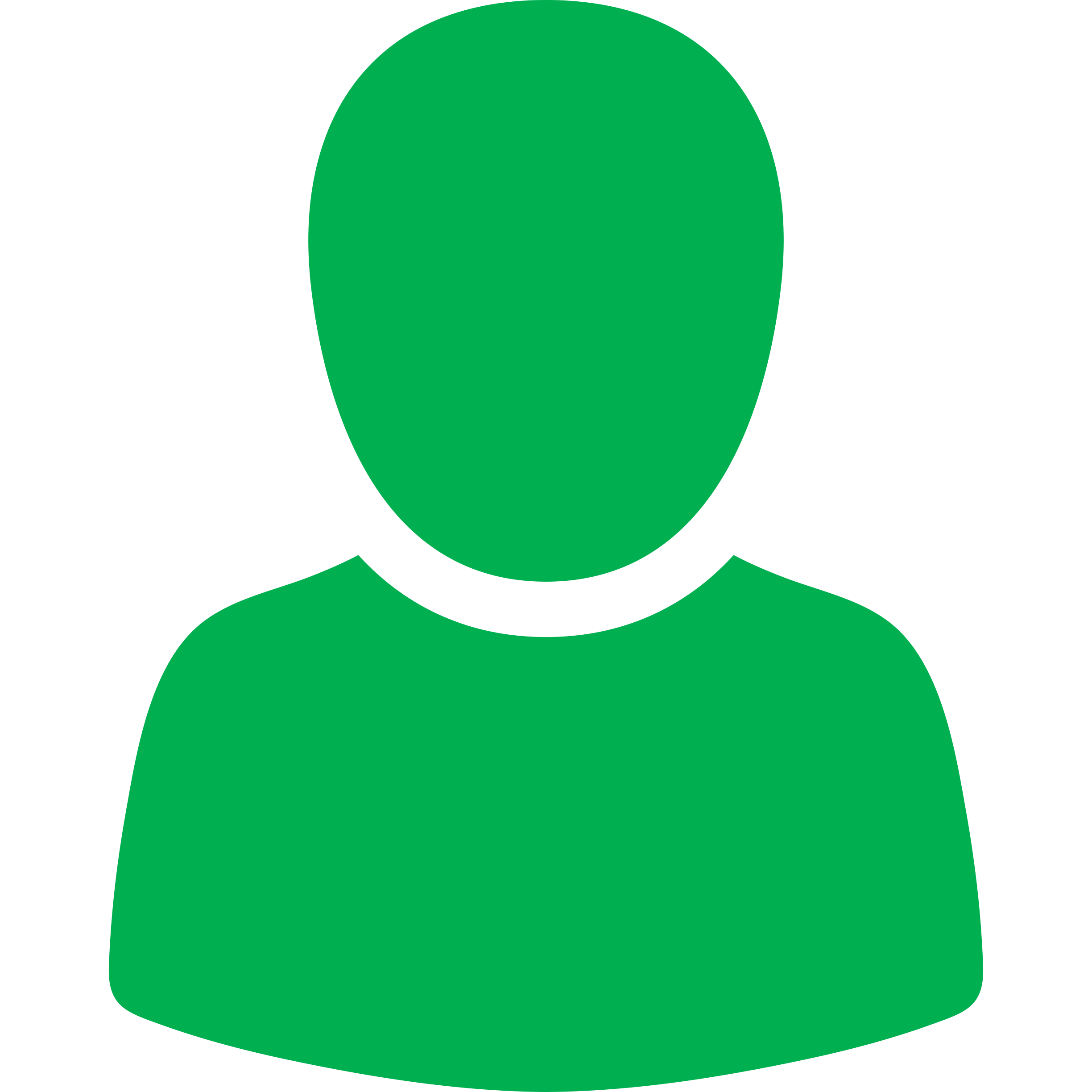 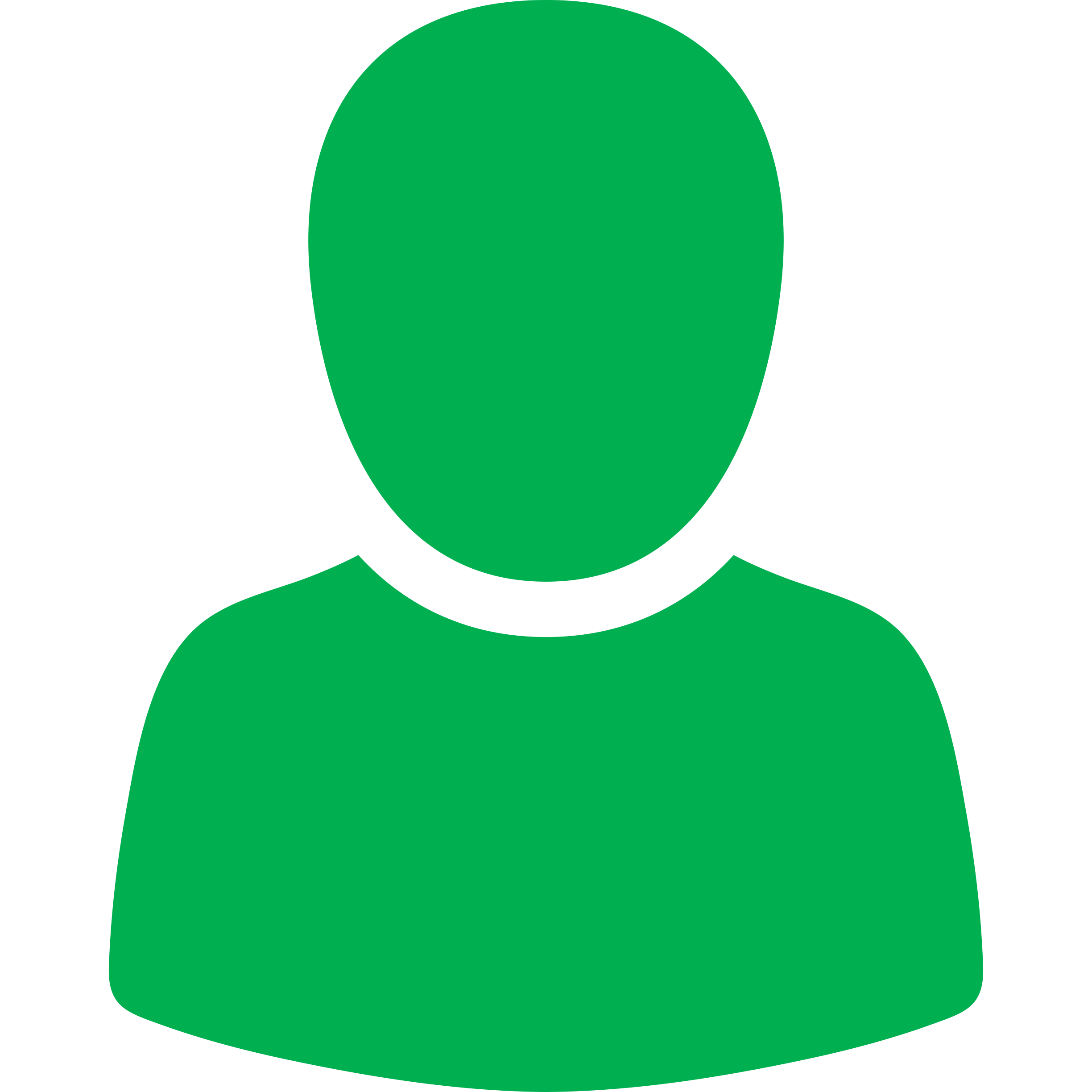 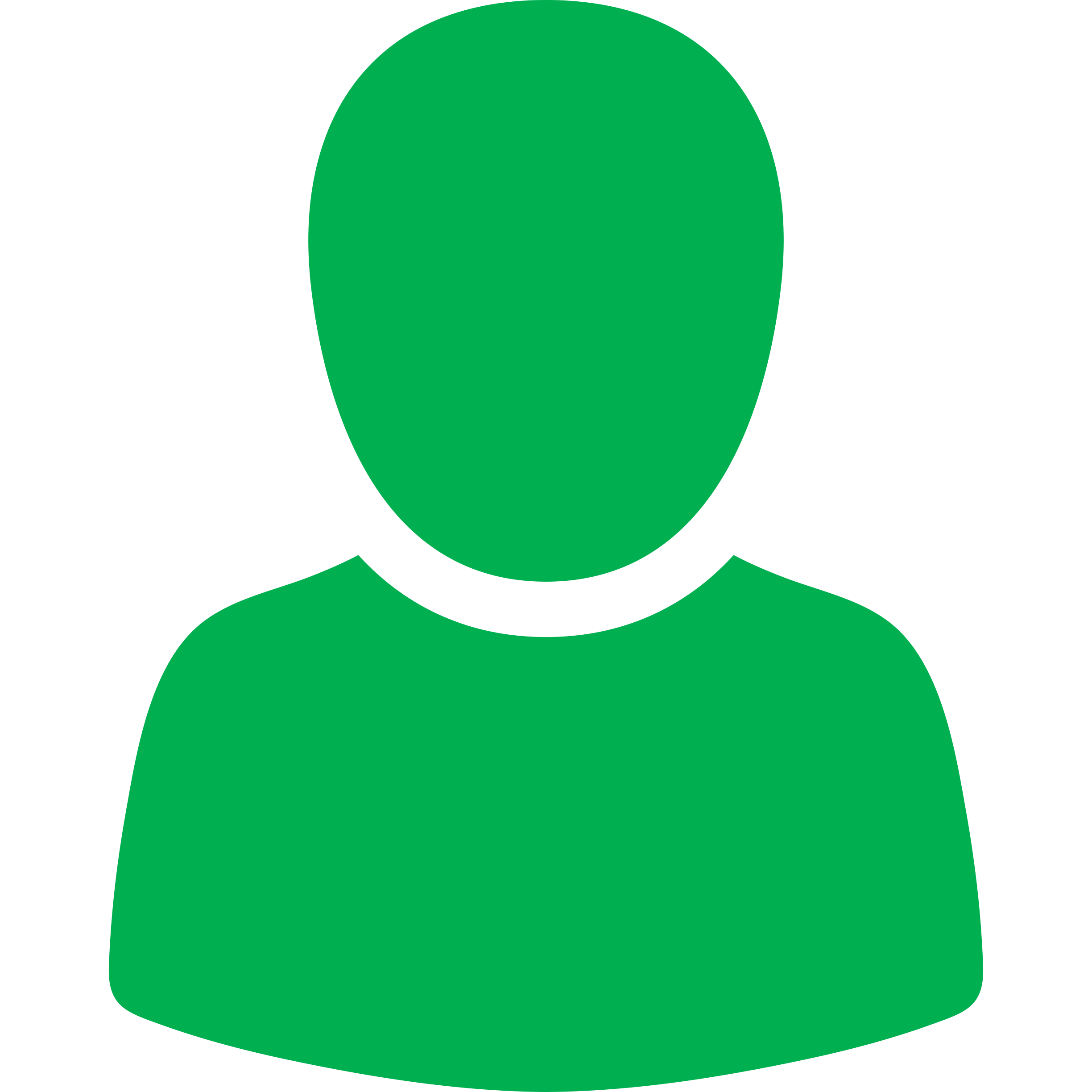 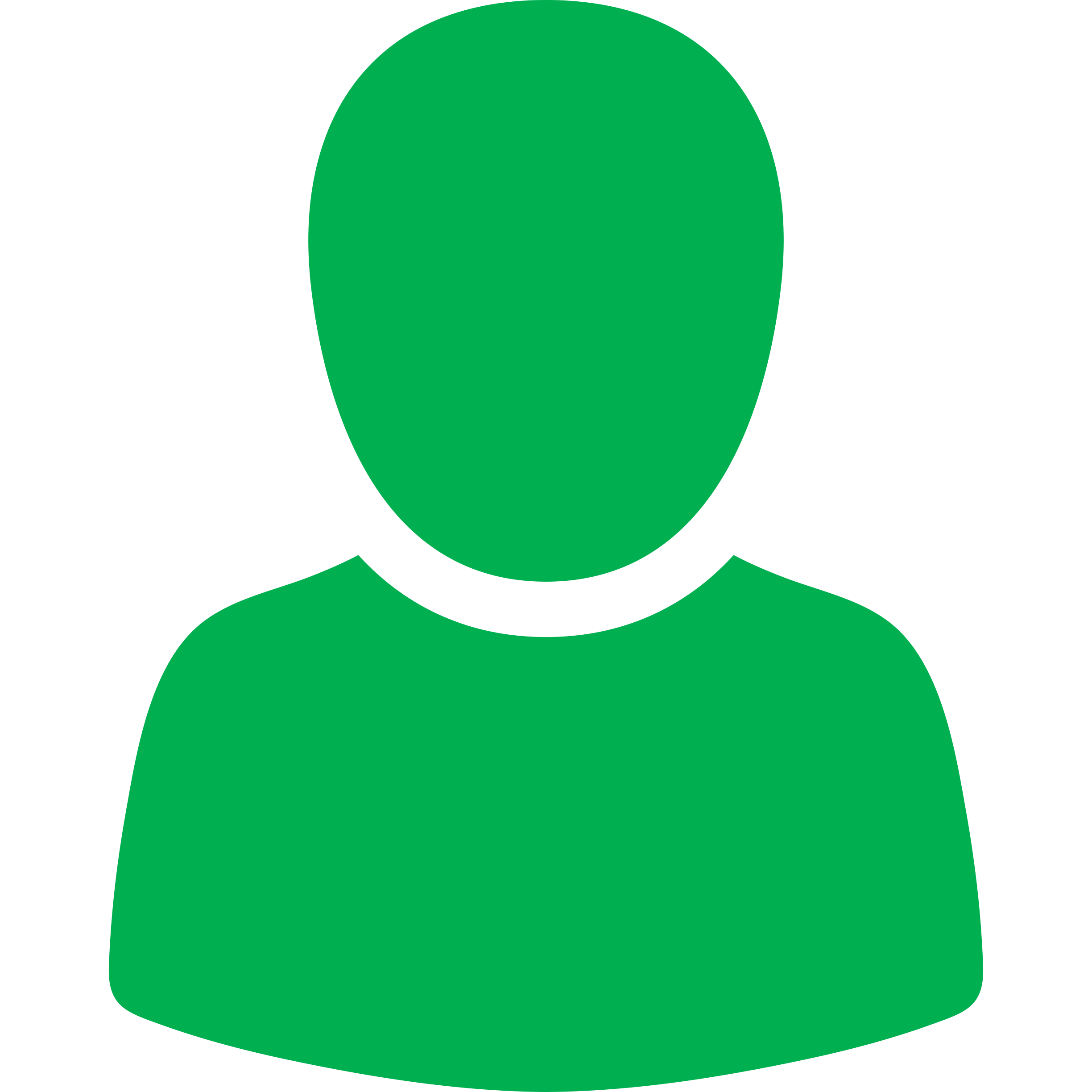 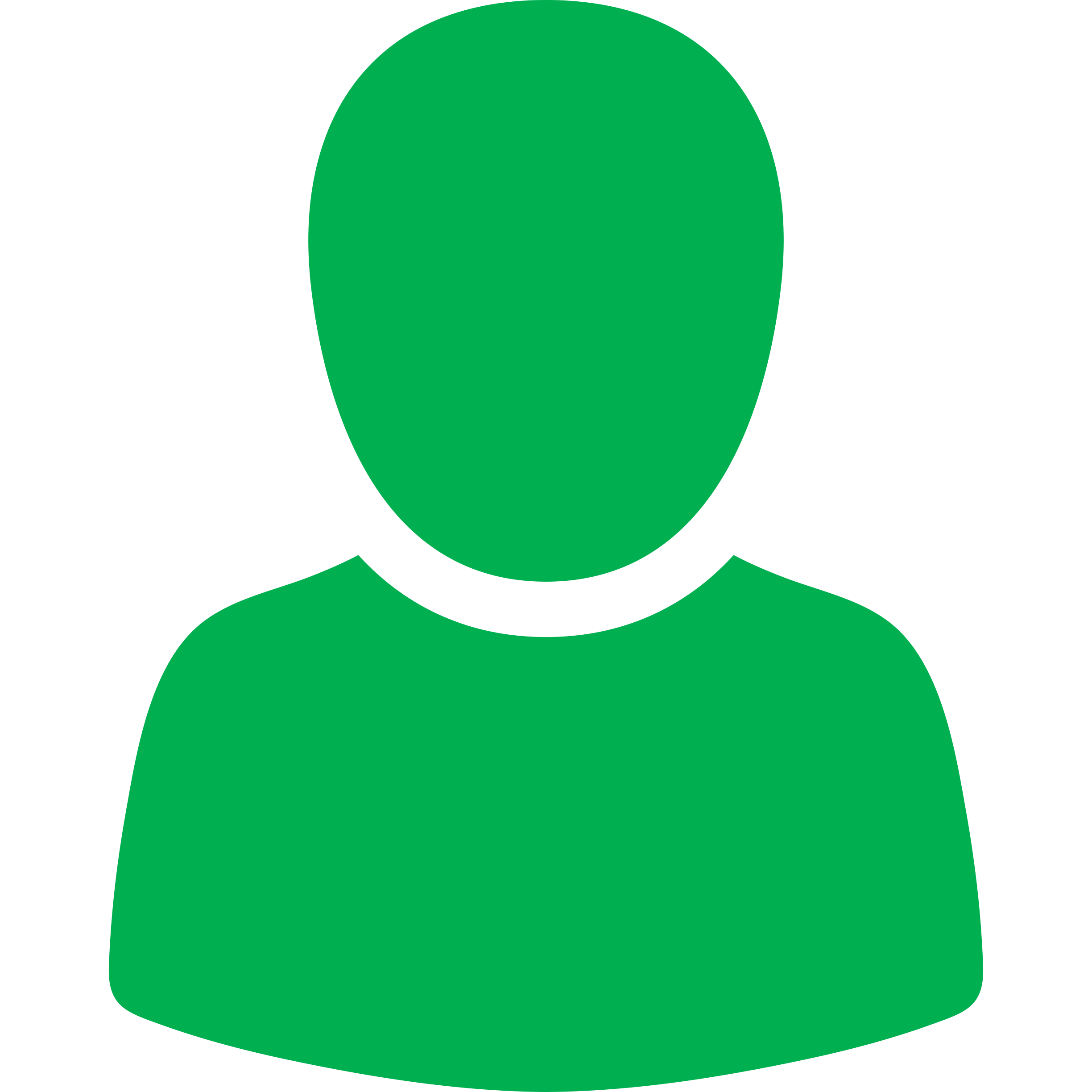 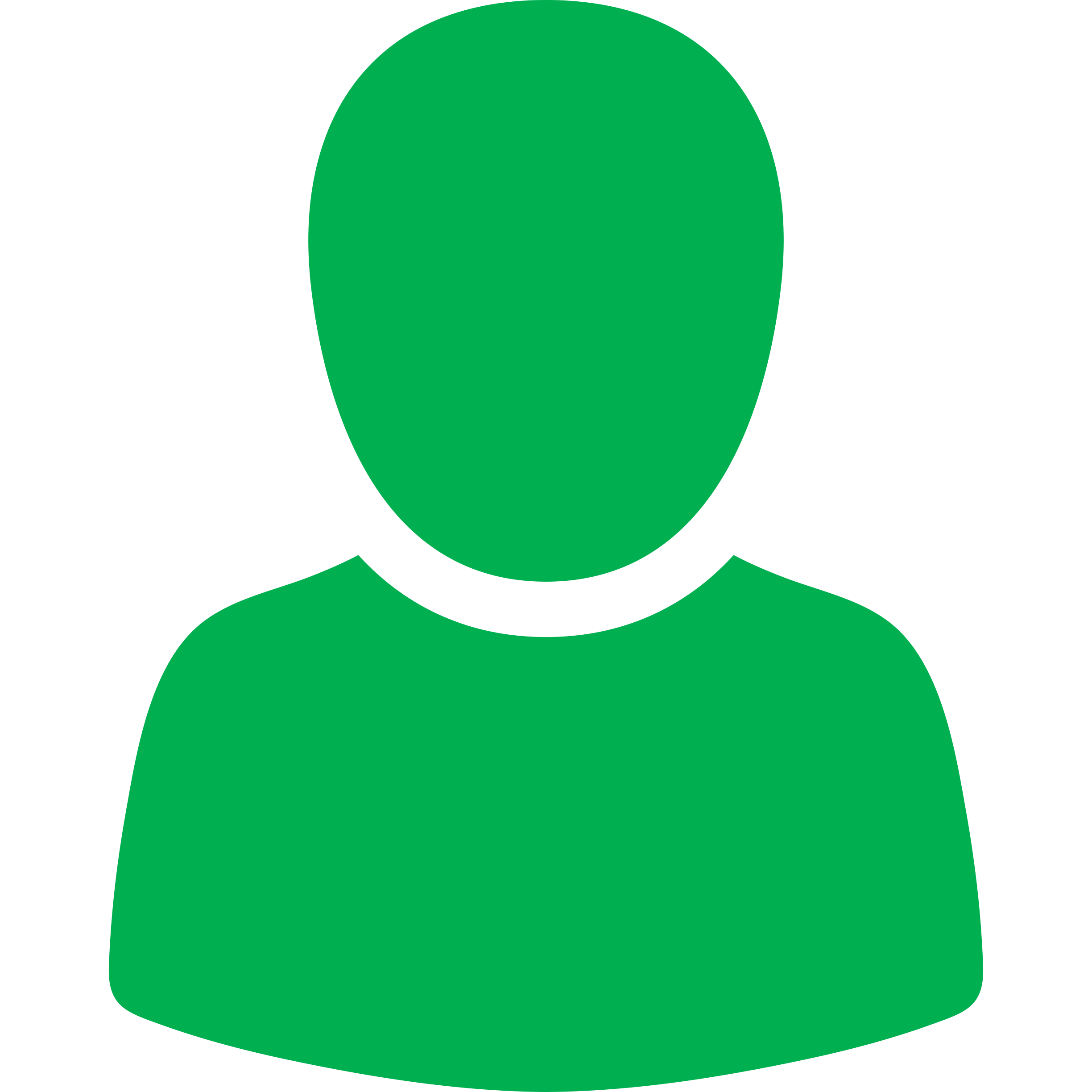 Over 800 participants 
during the 
vaccine-related 
webinar
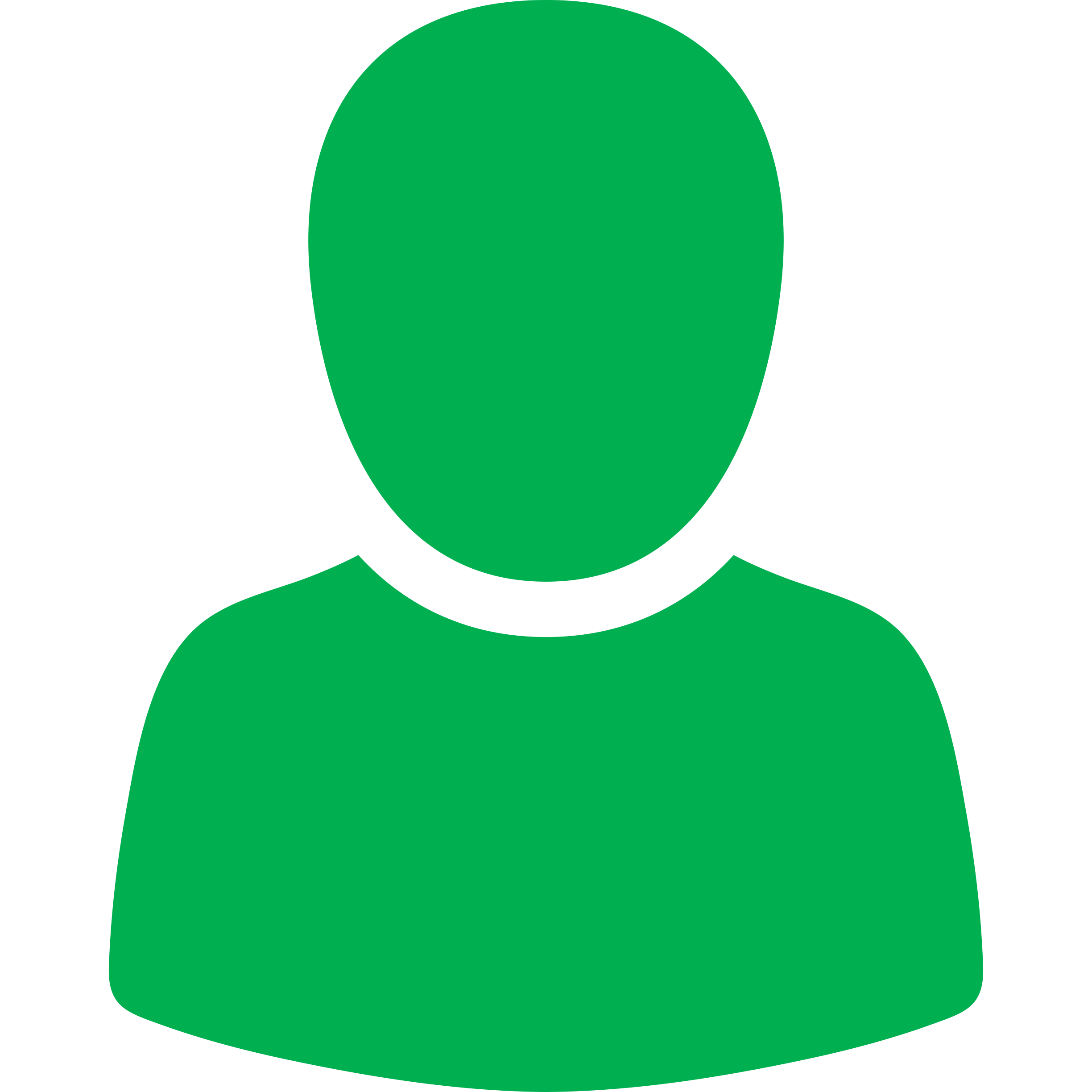 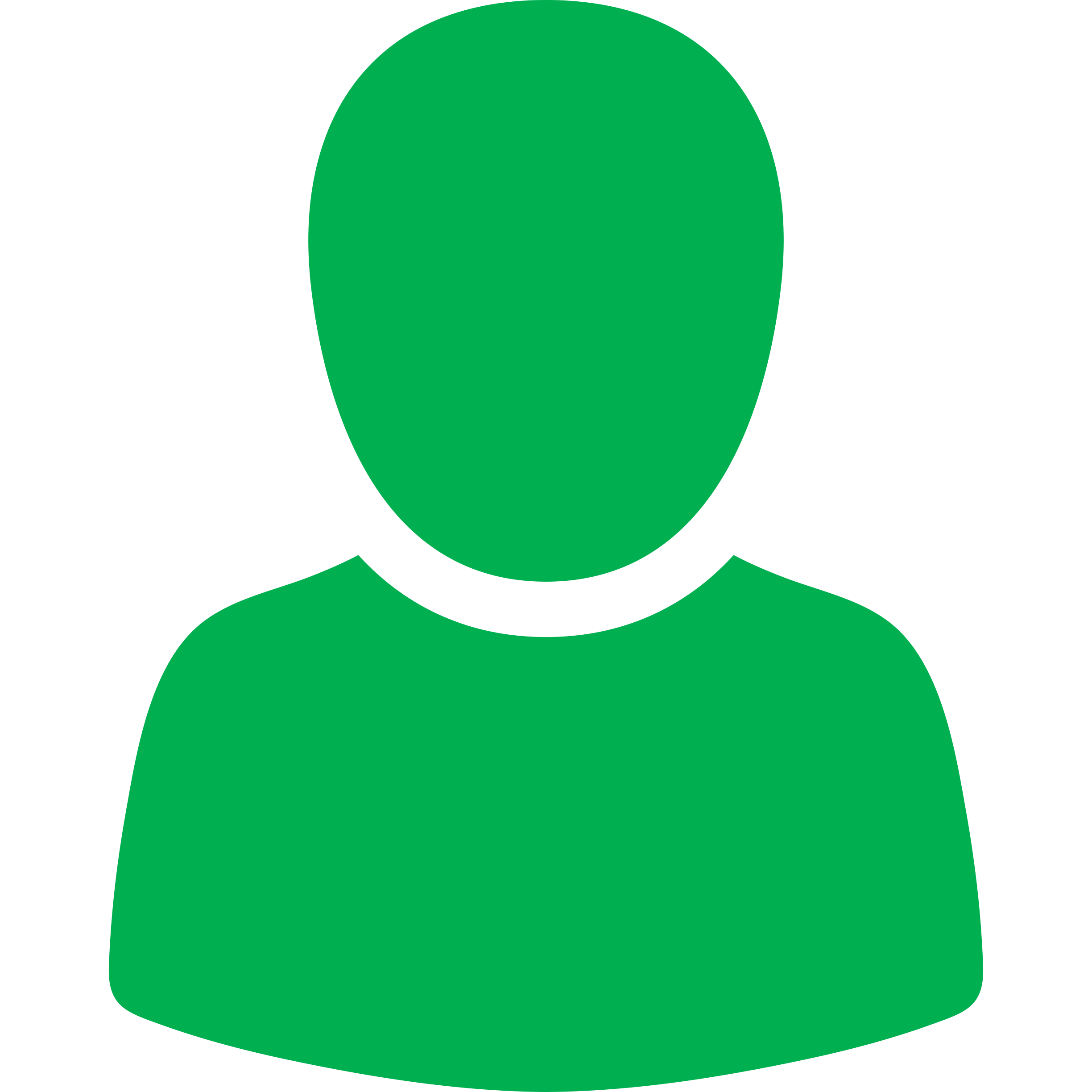 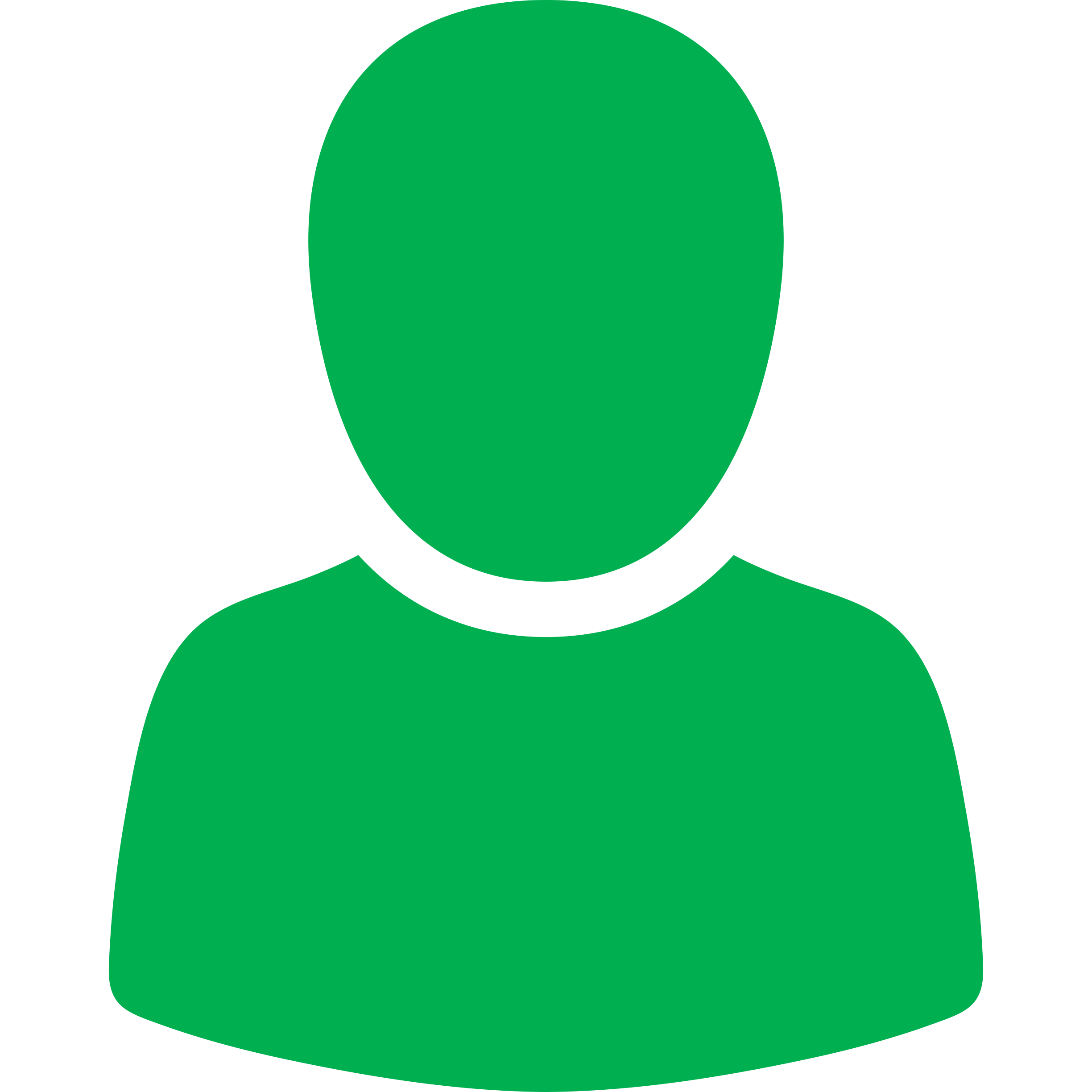 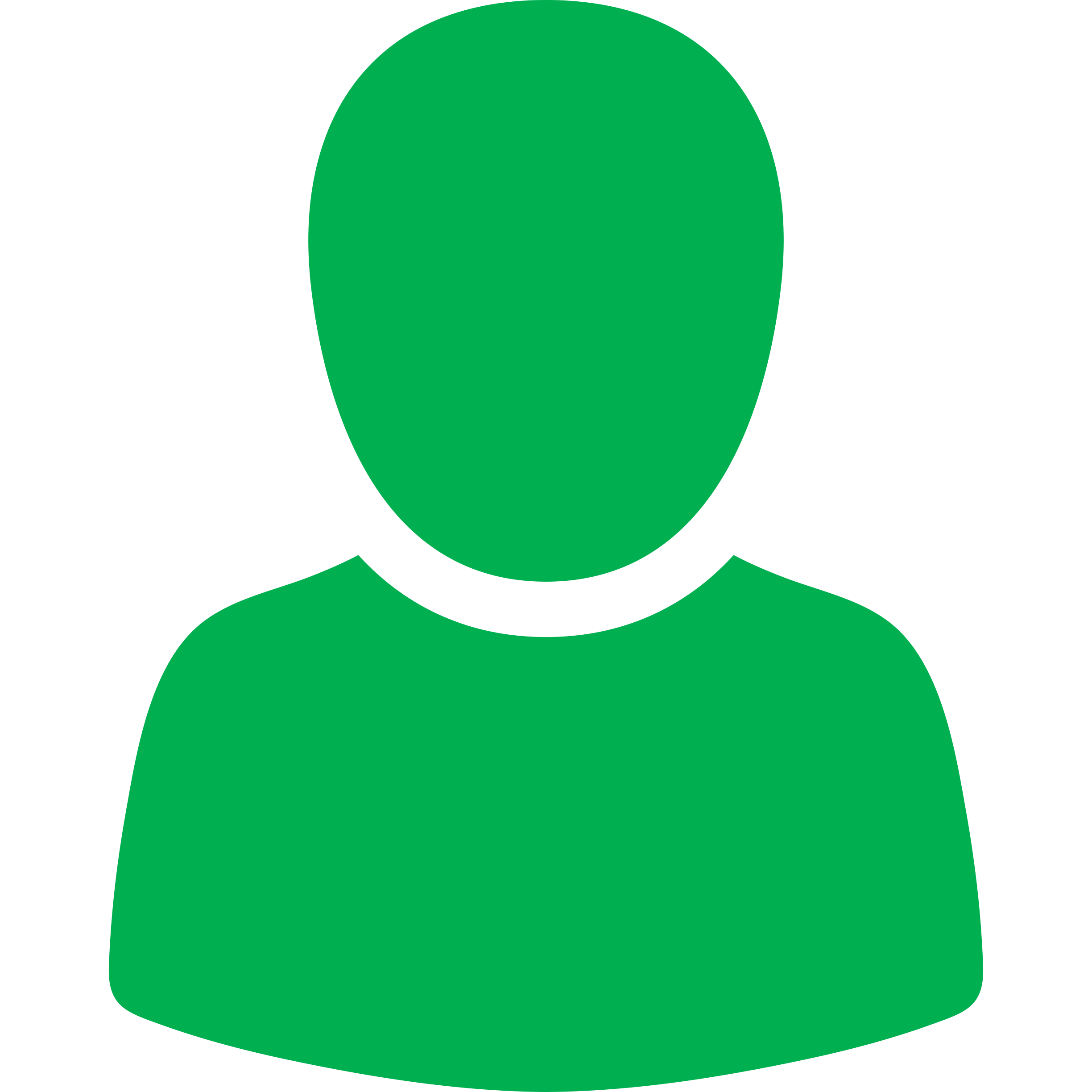 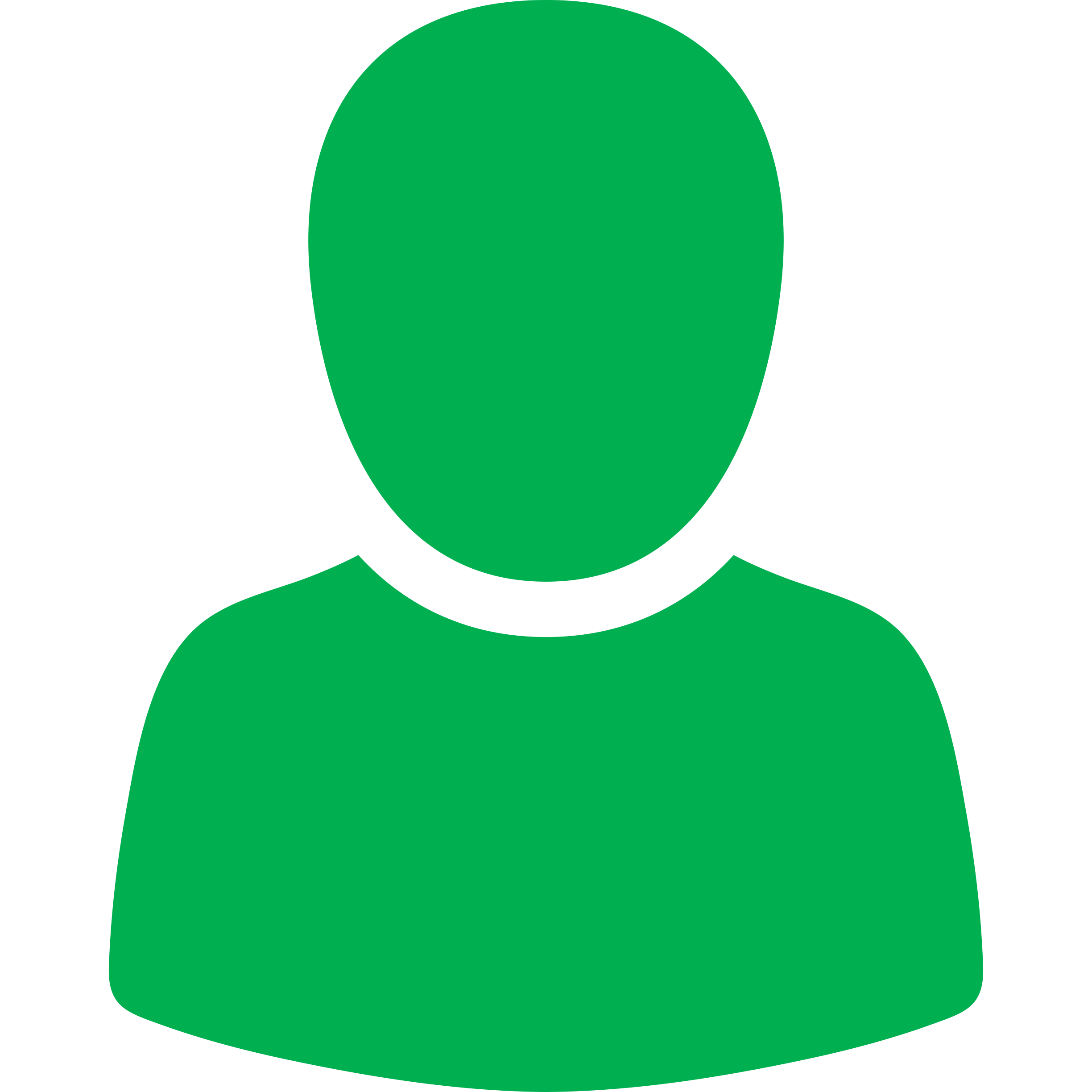 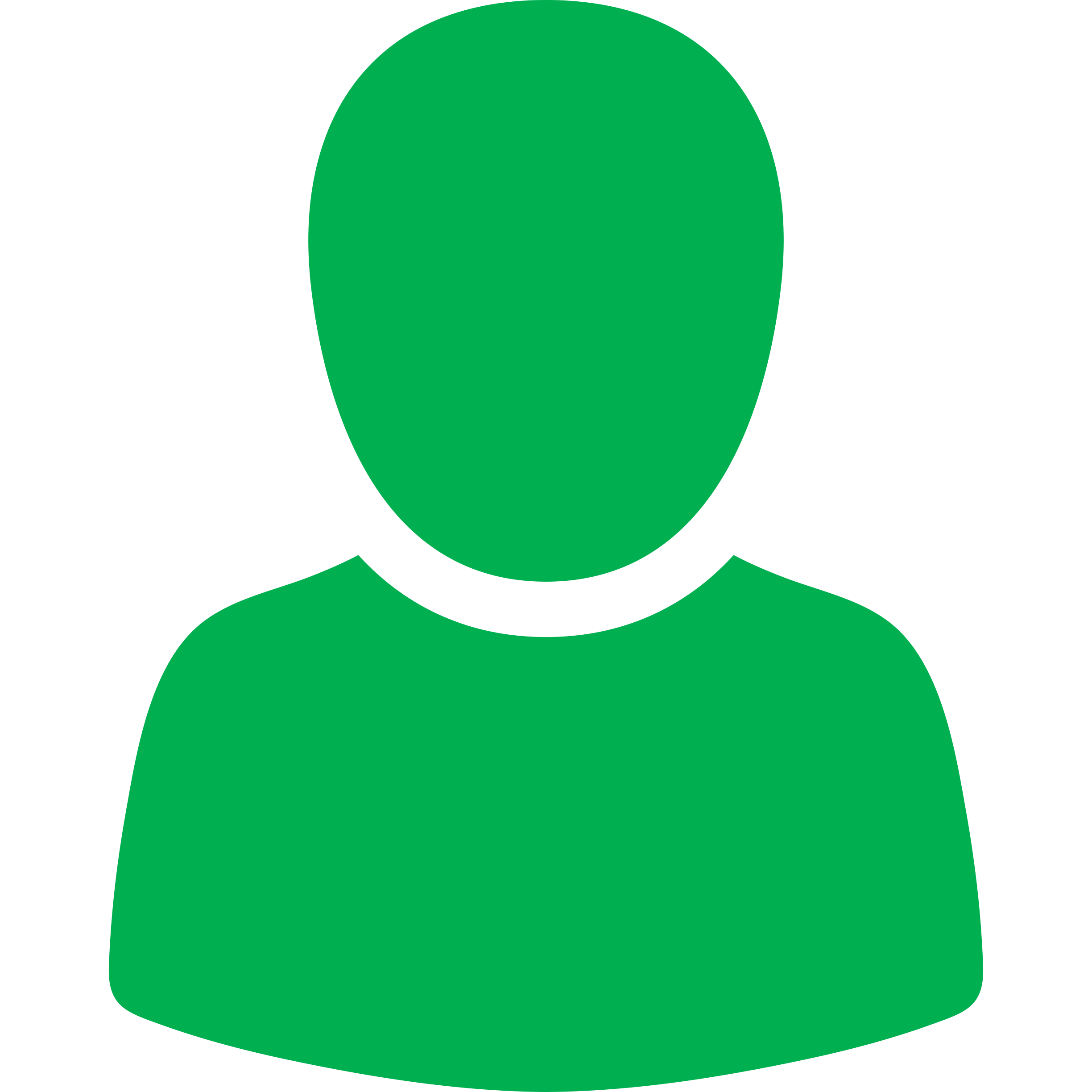 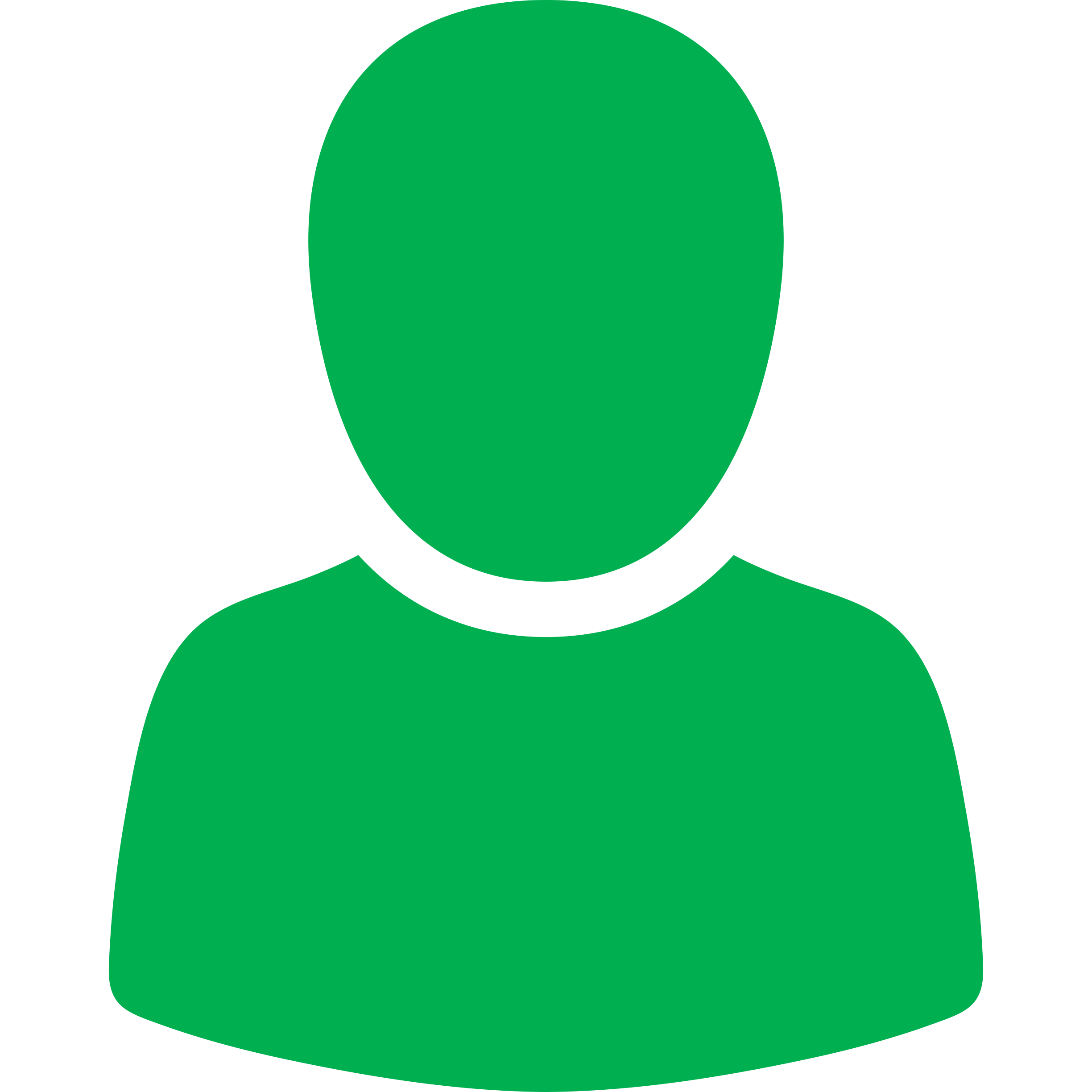 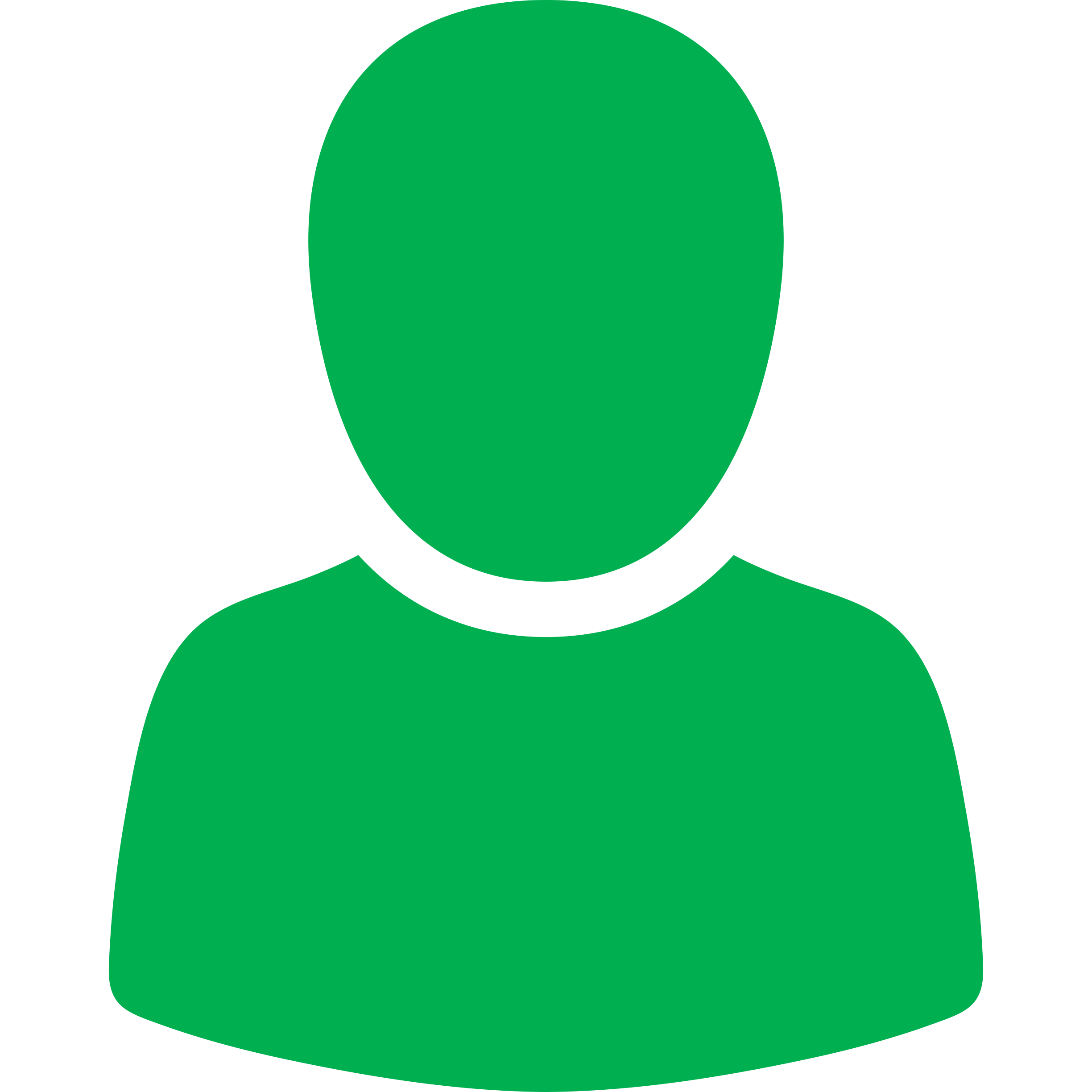 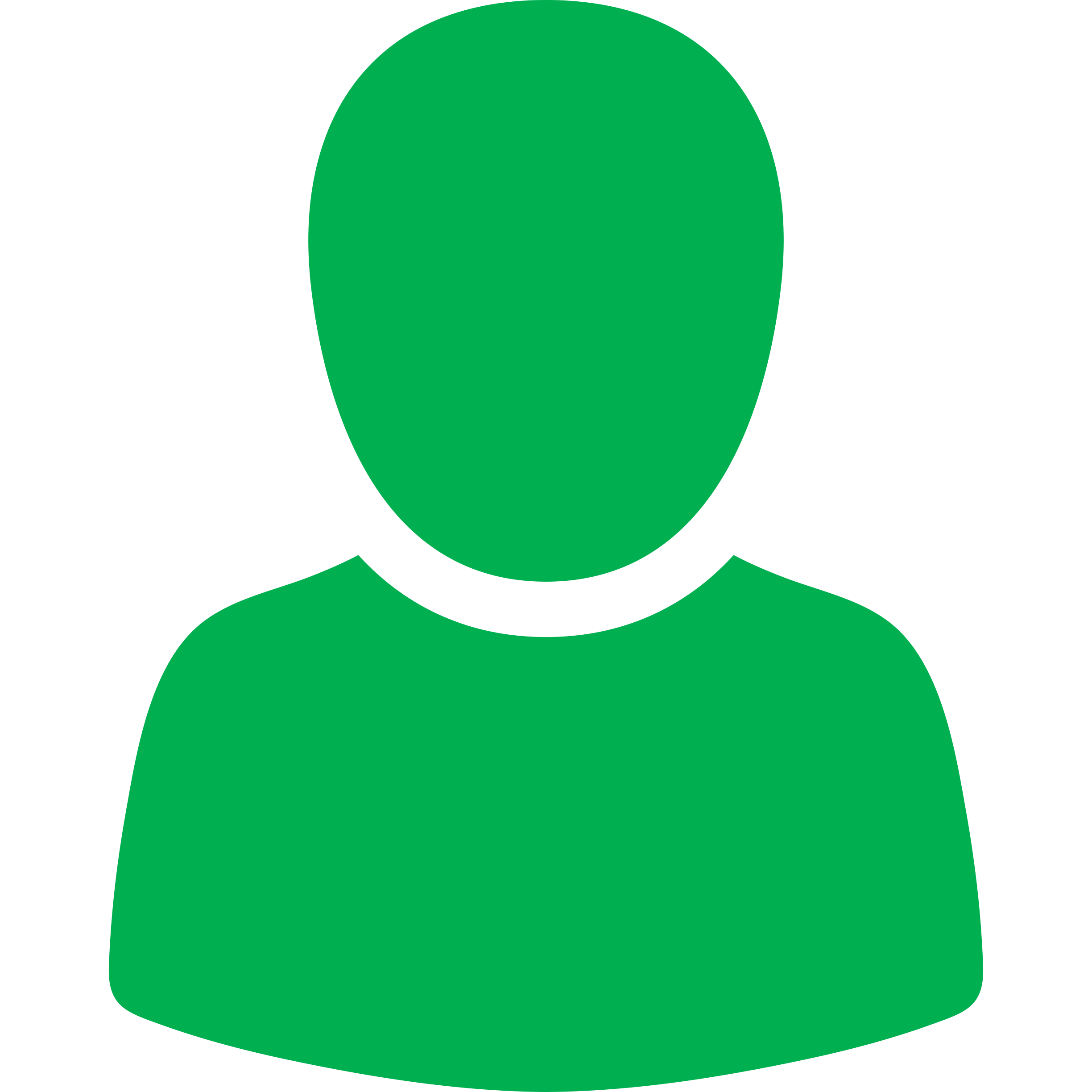 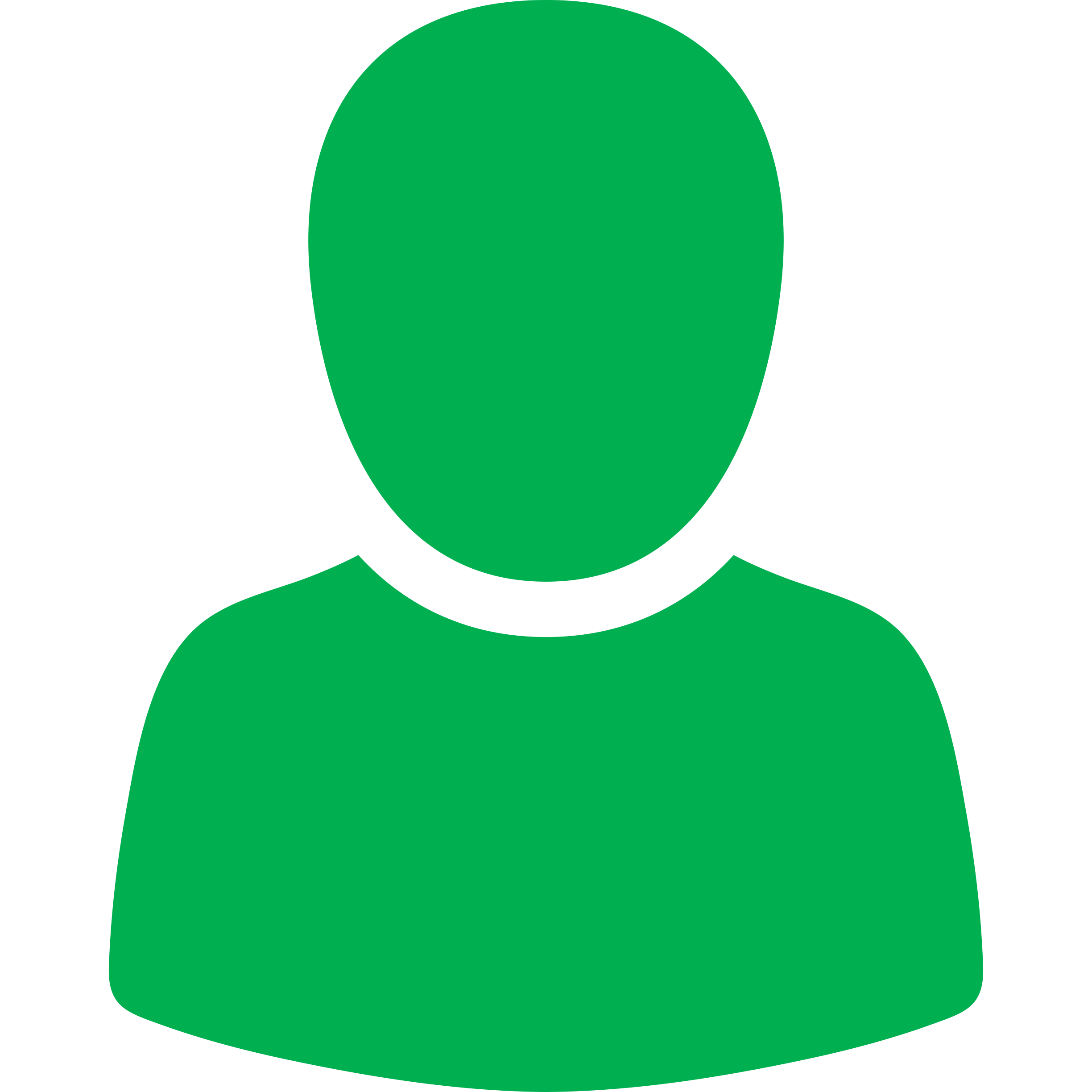 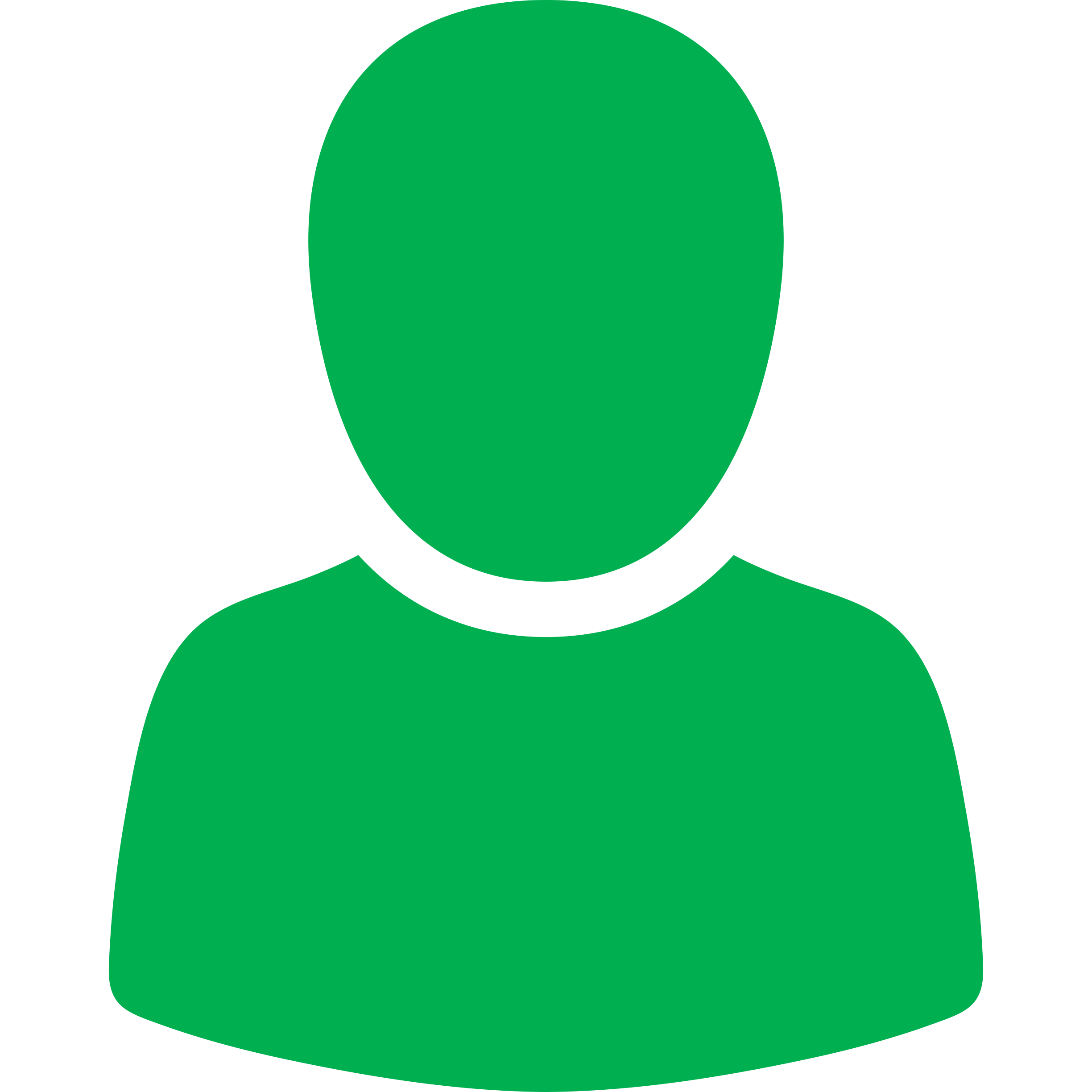 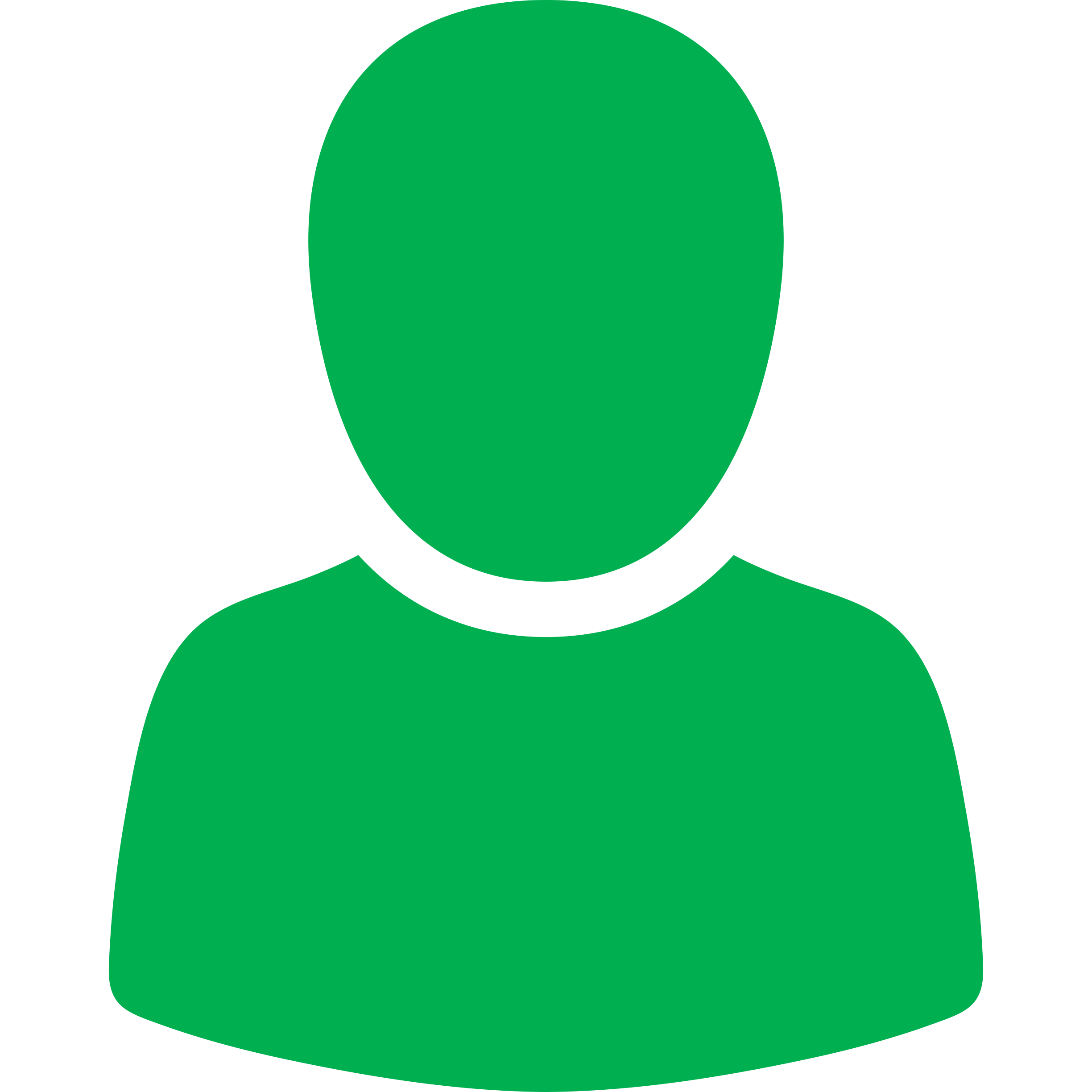 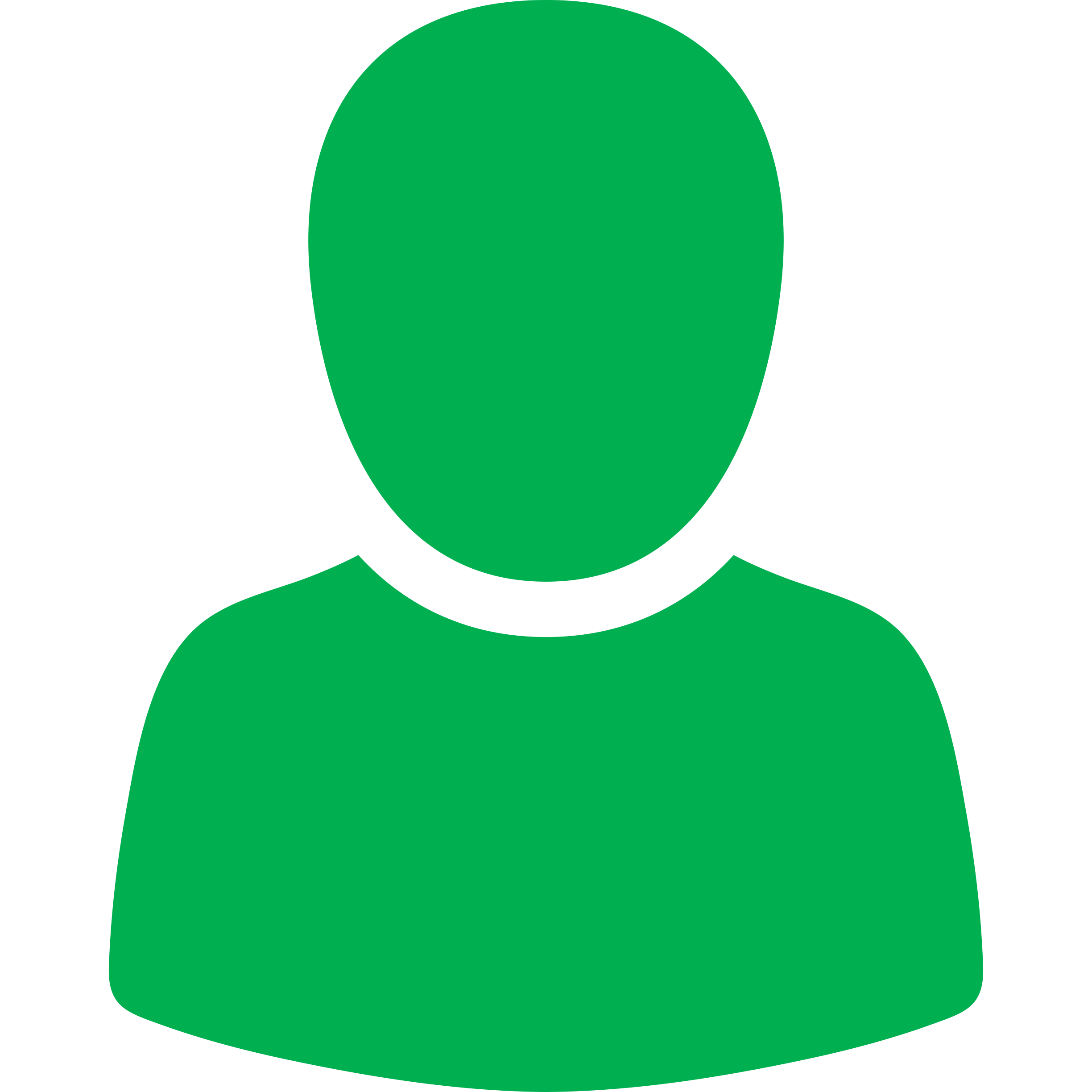 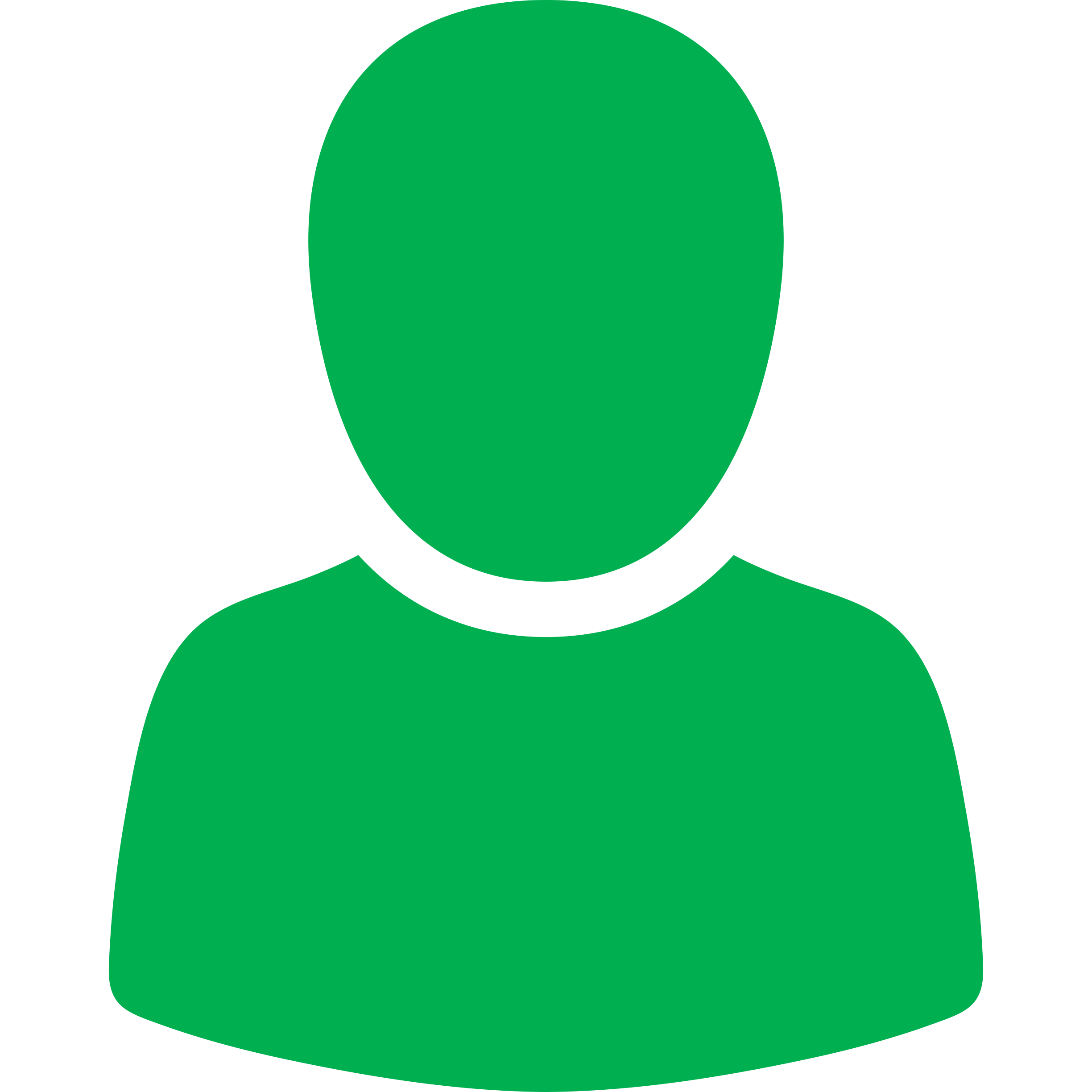 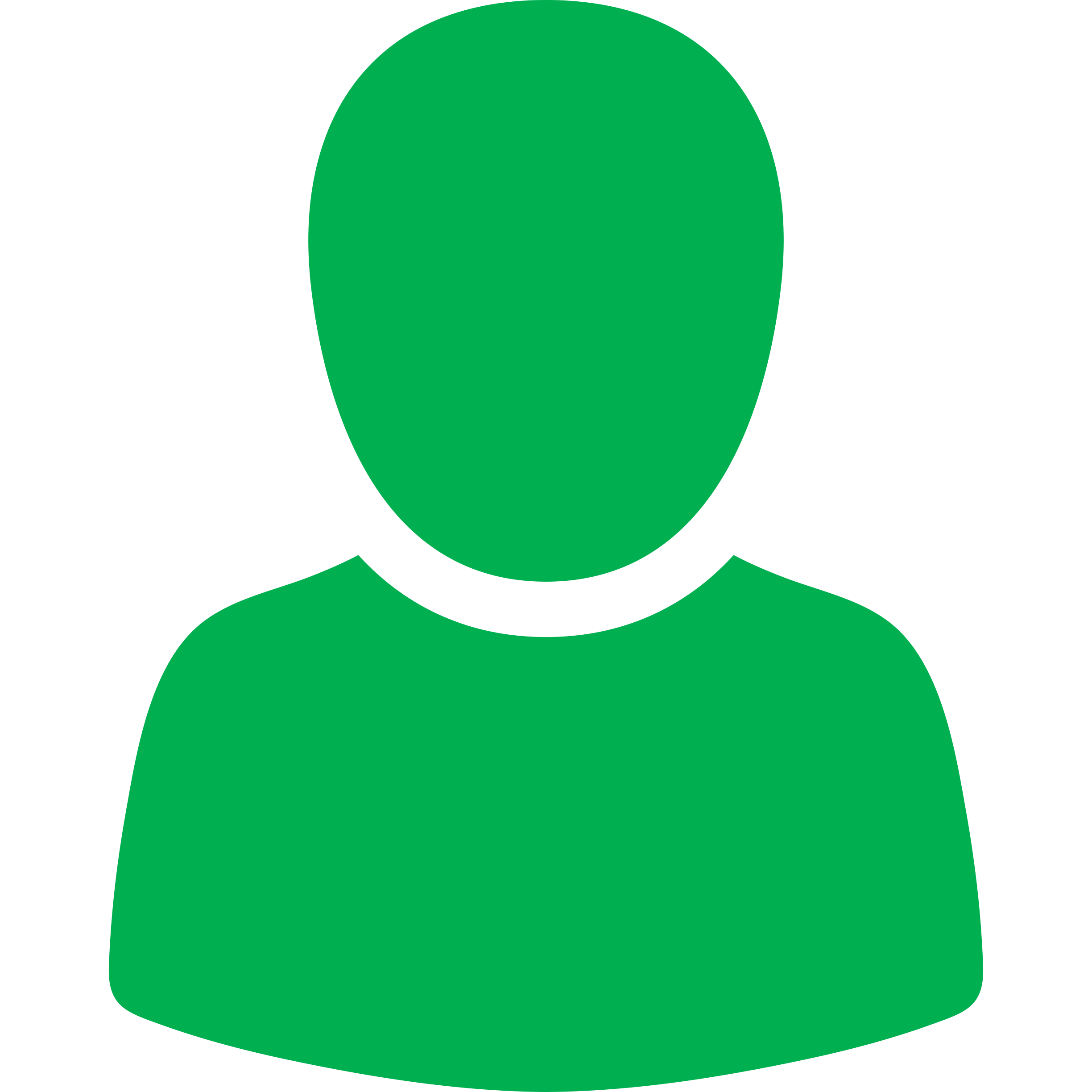 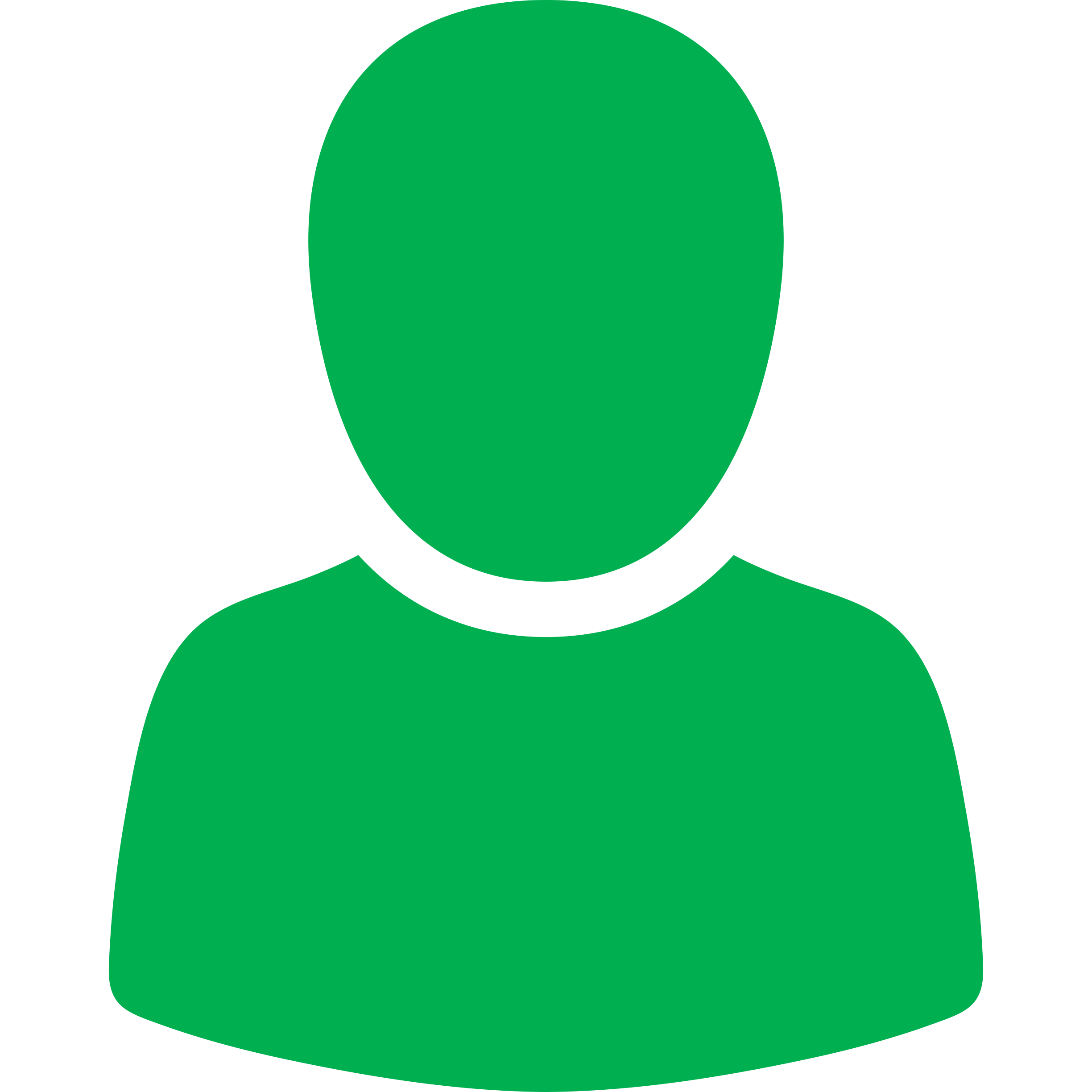 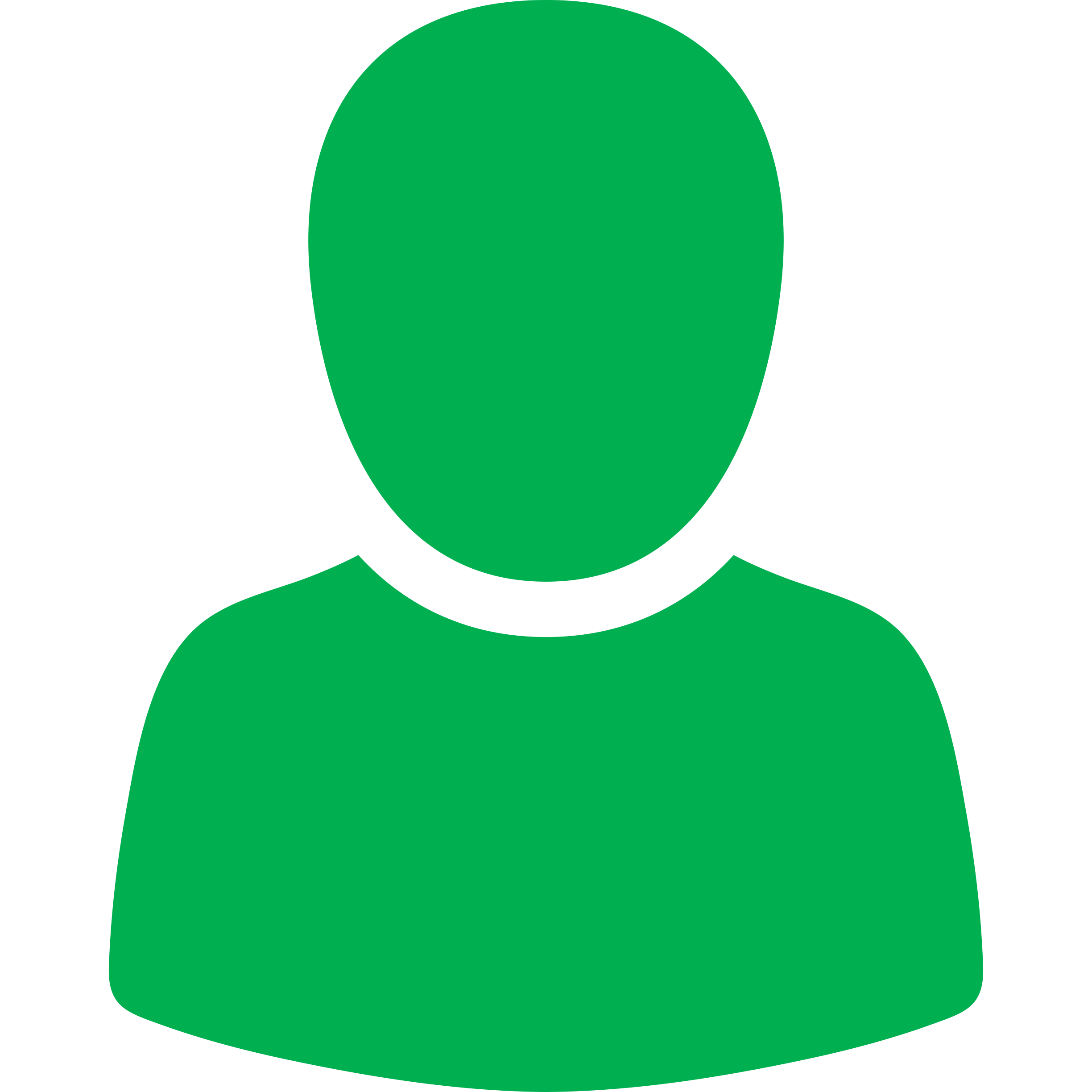 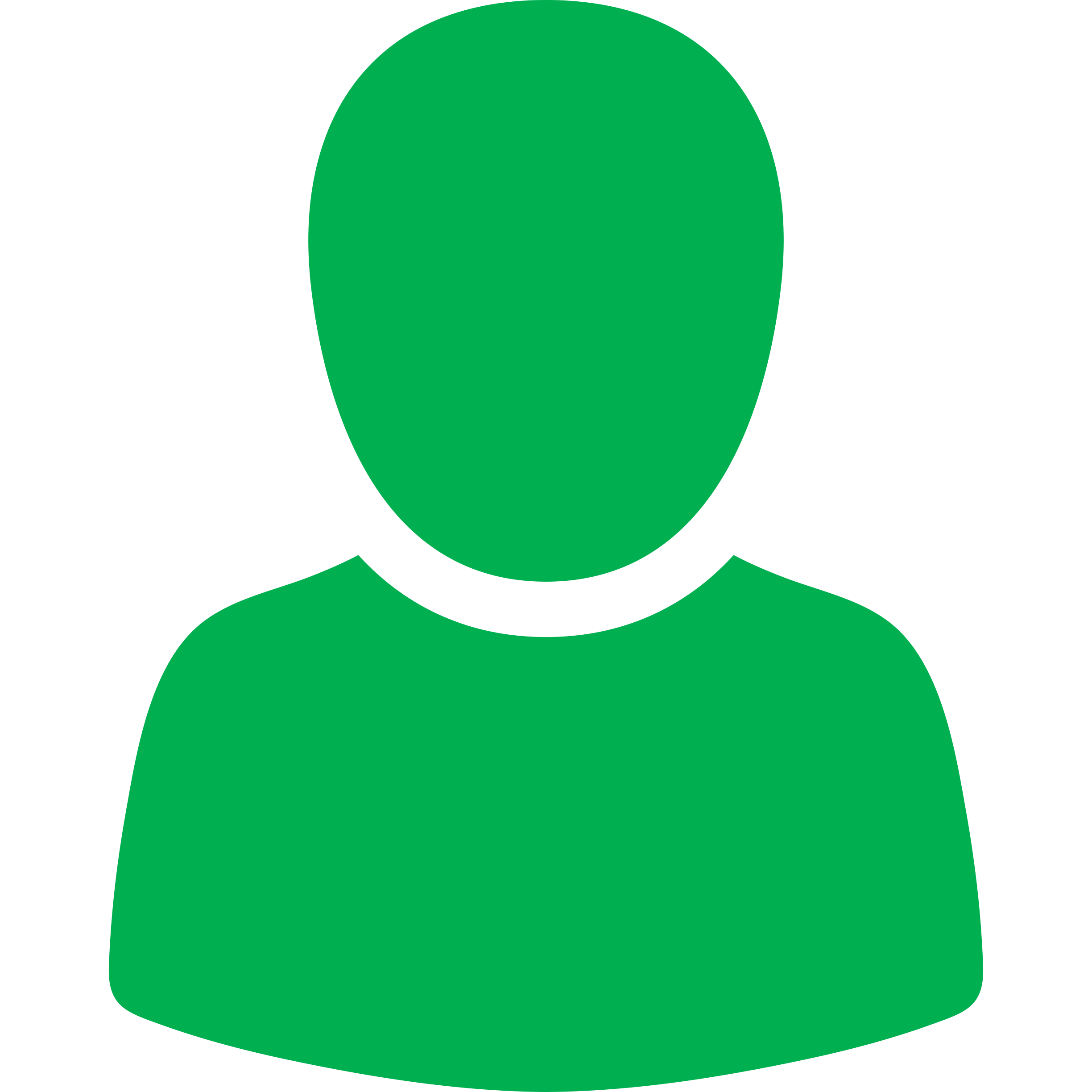 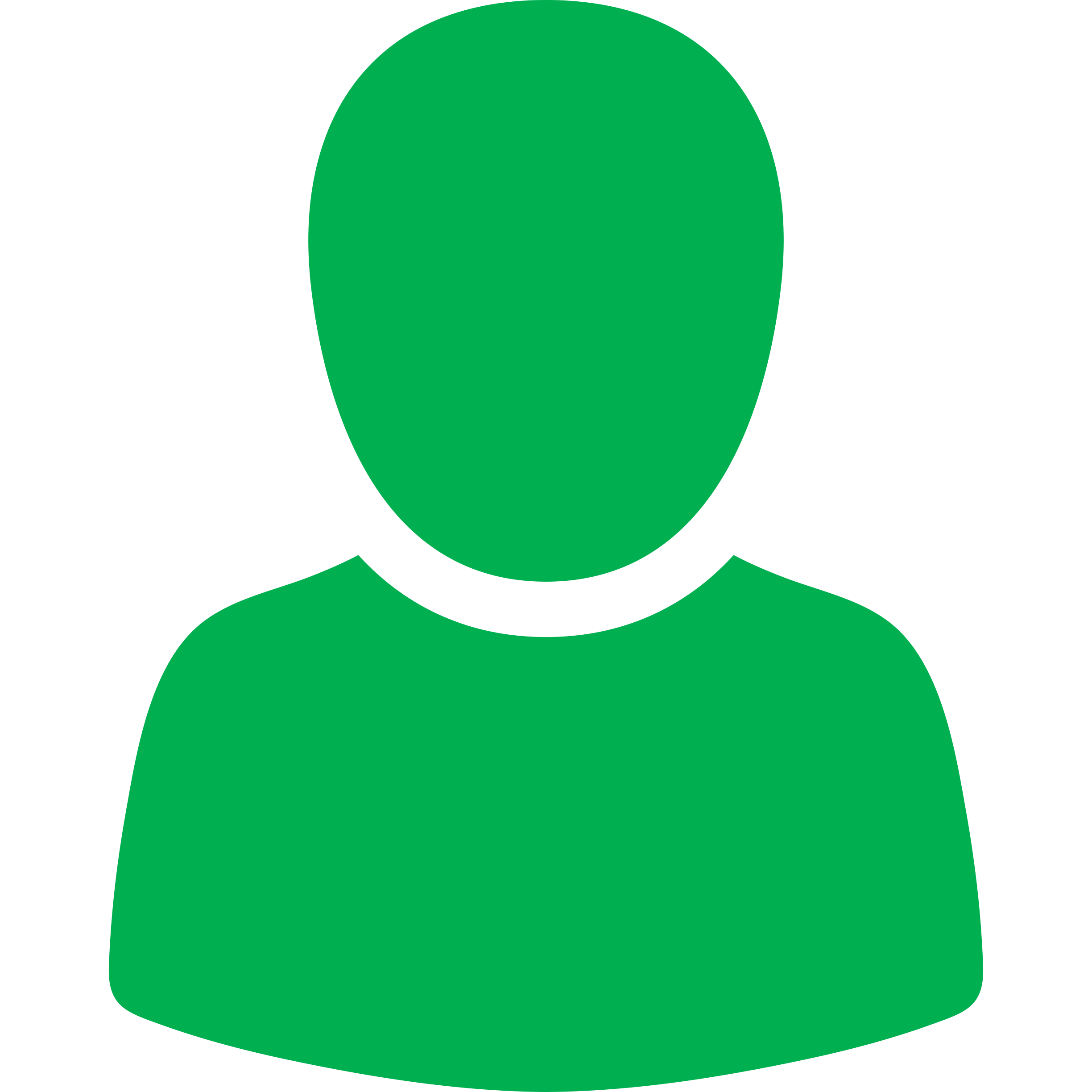 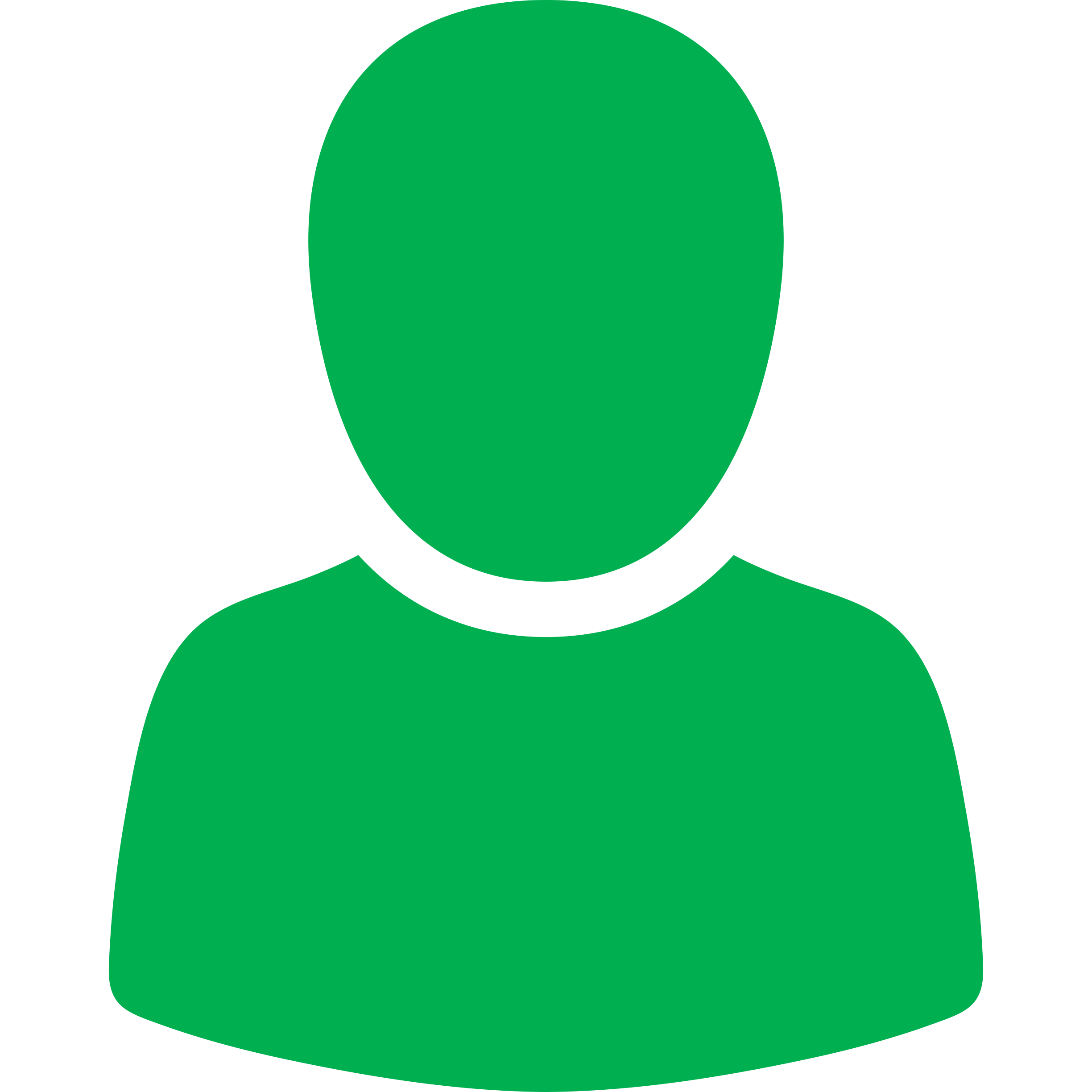 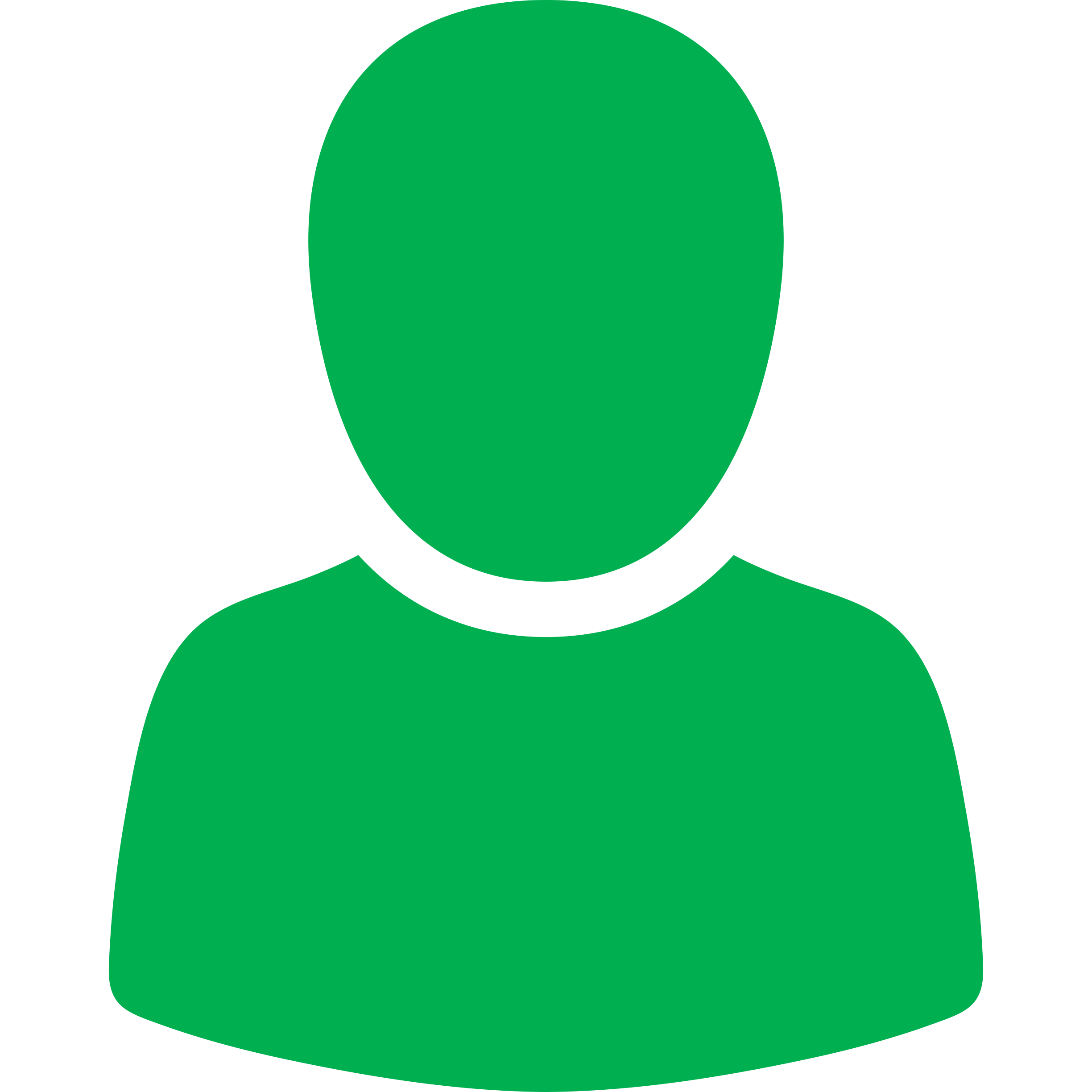 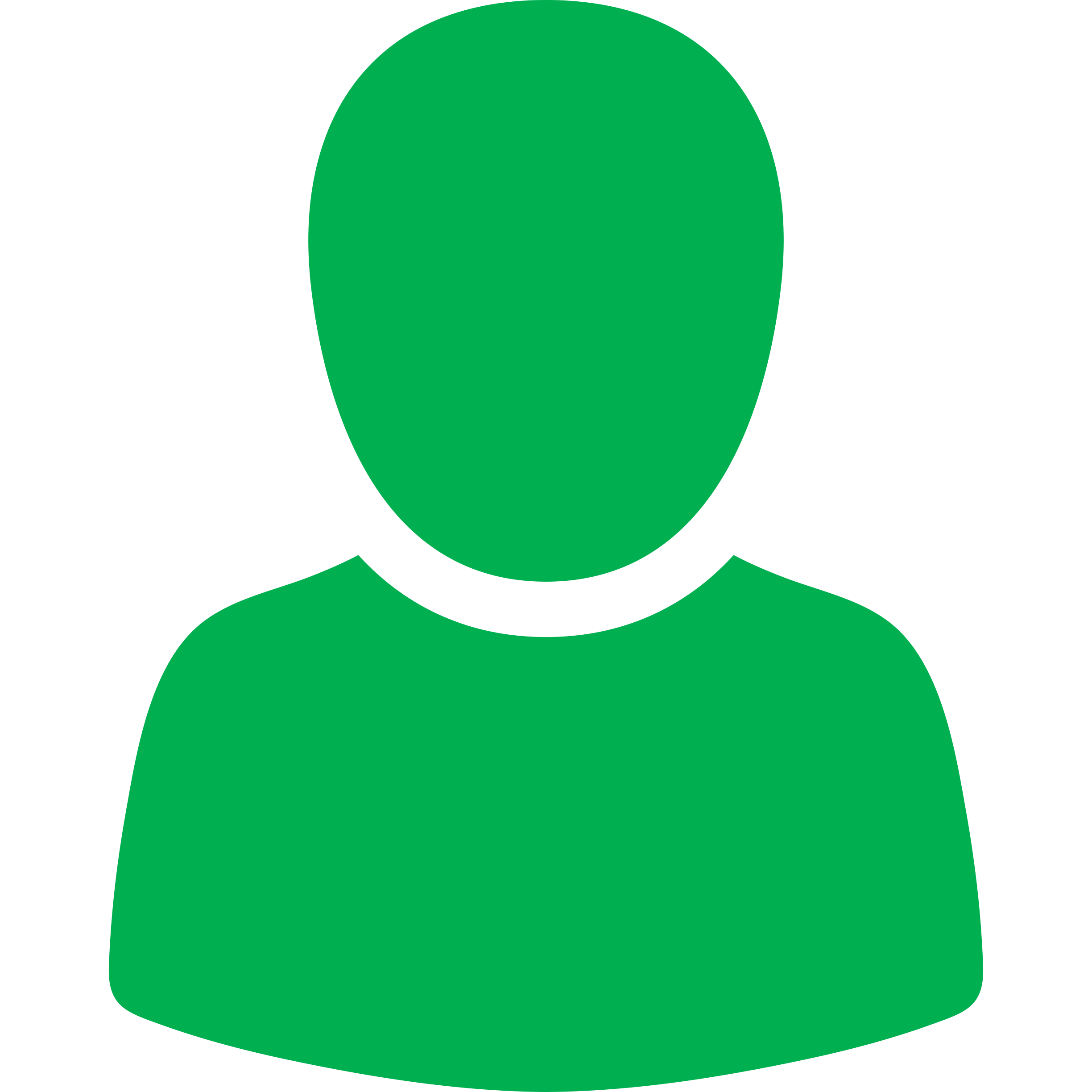 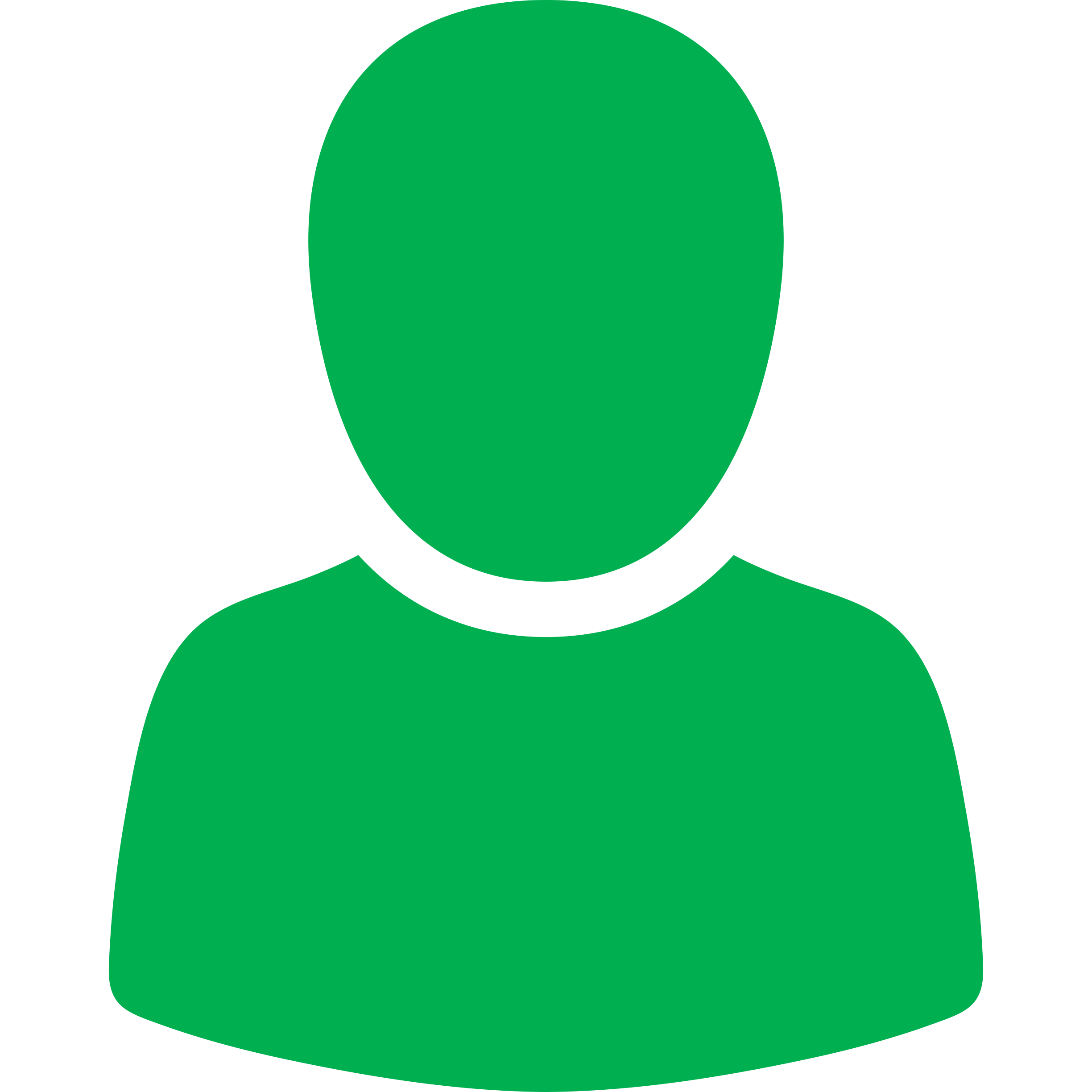 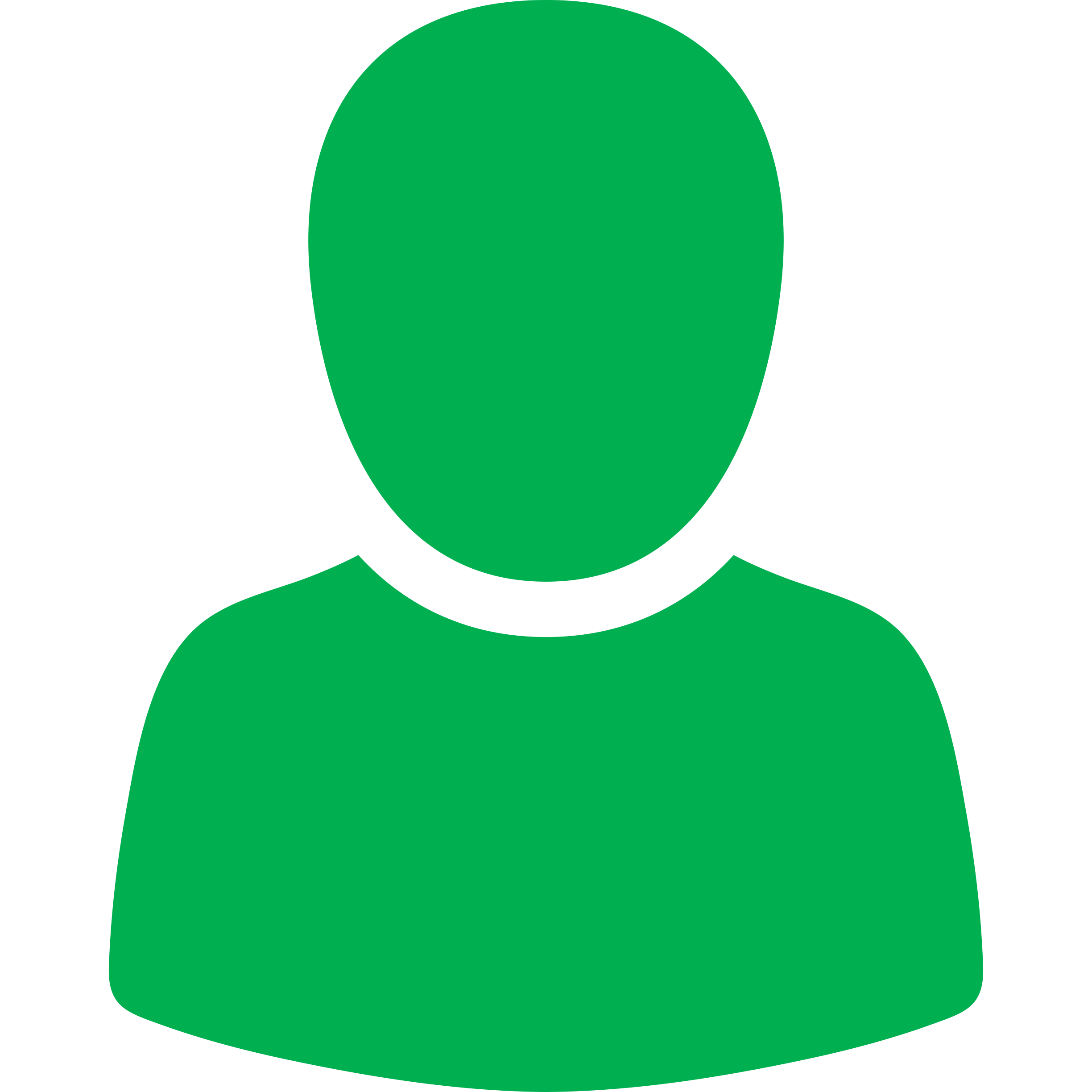 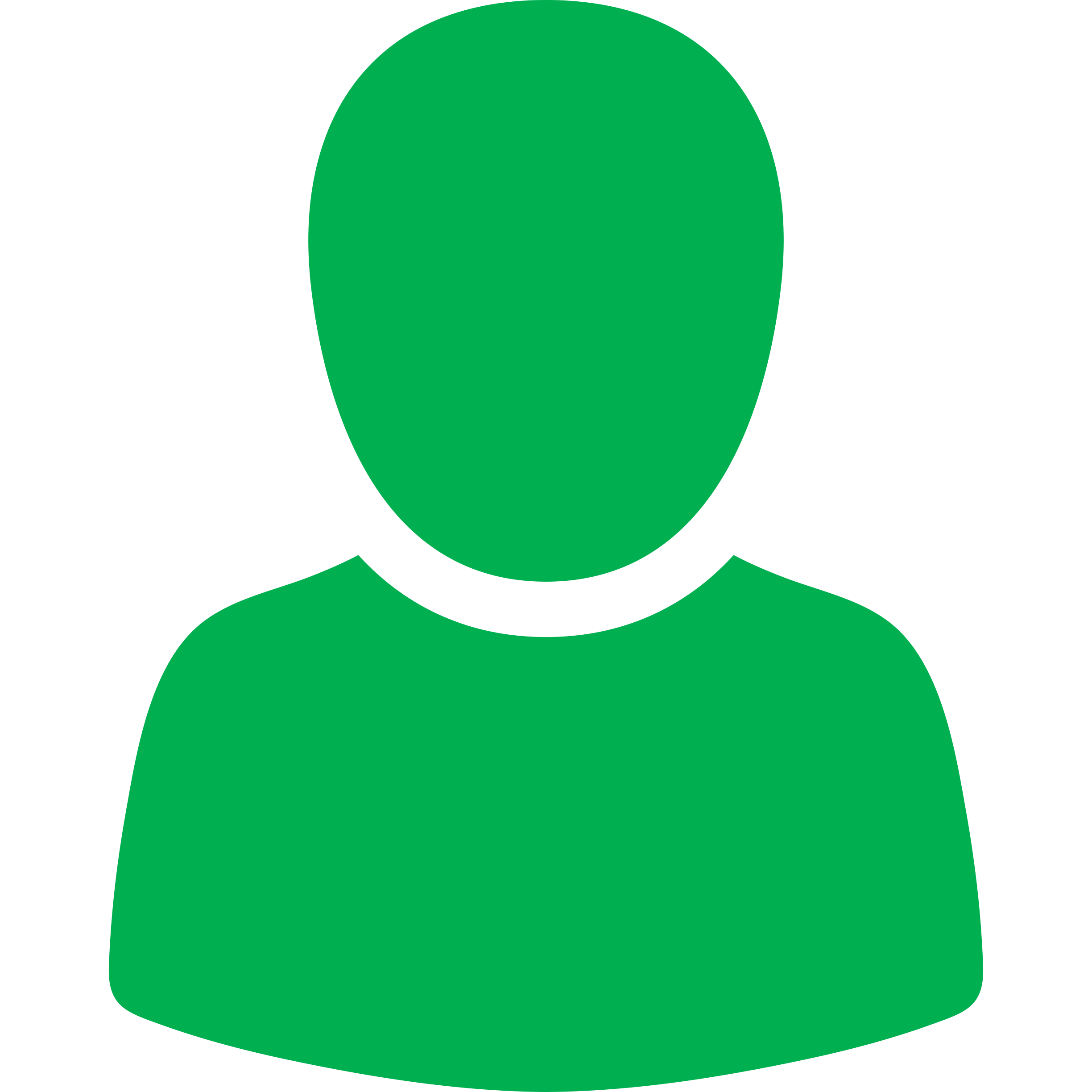 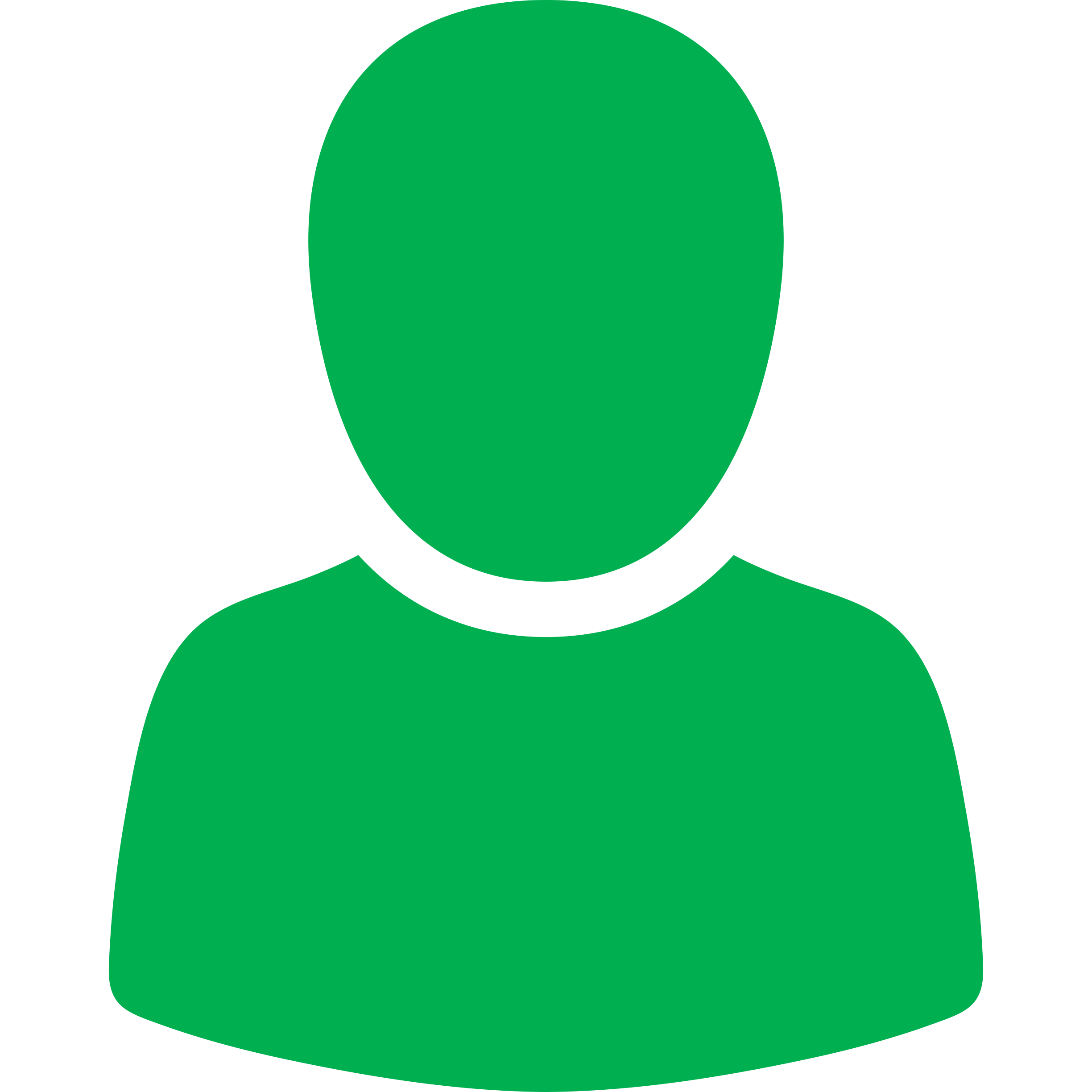 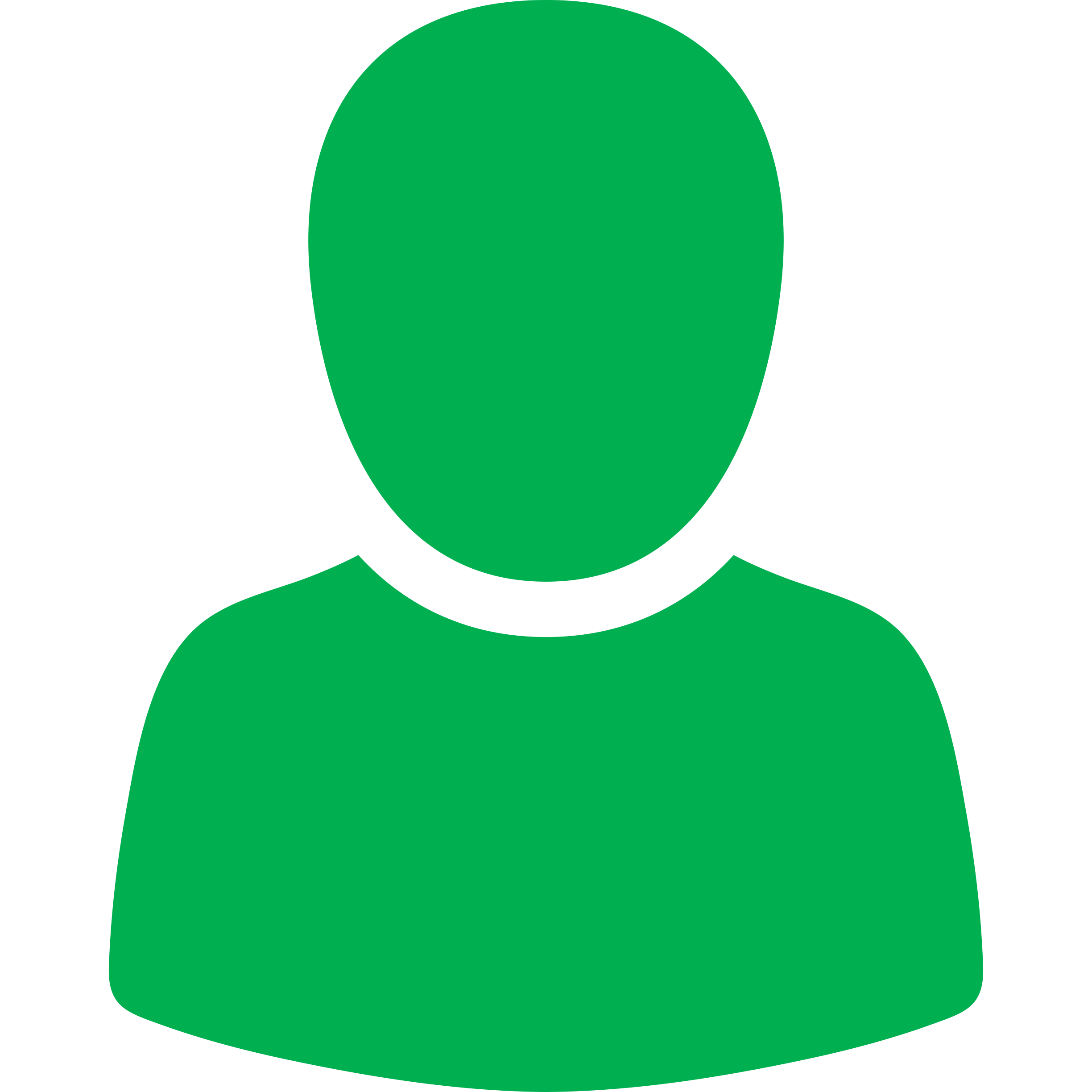 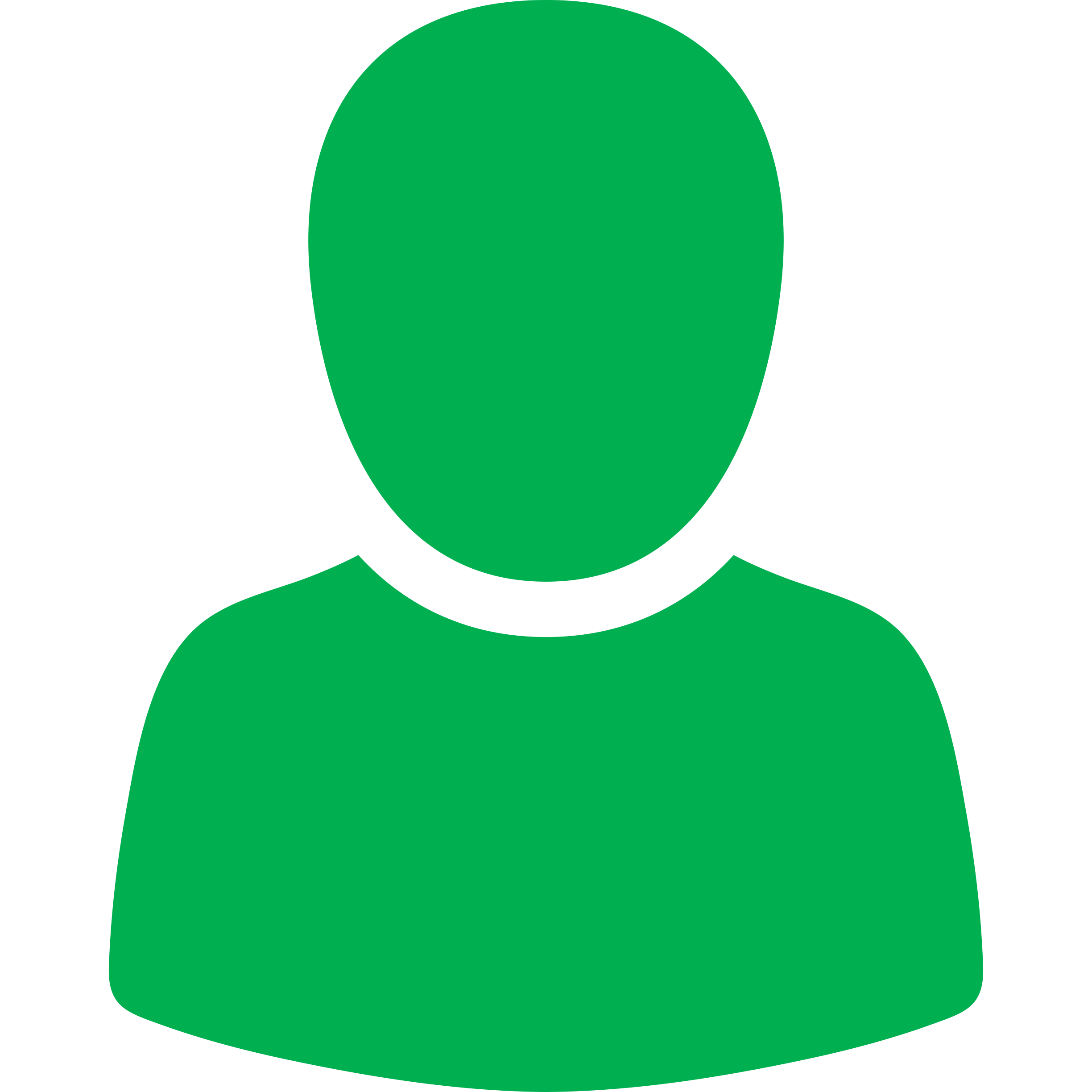 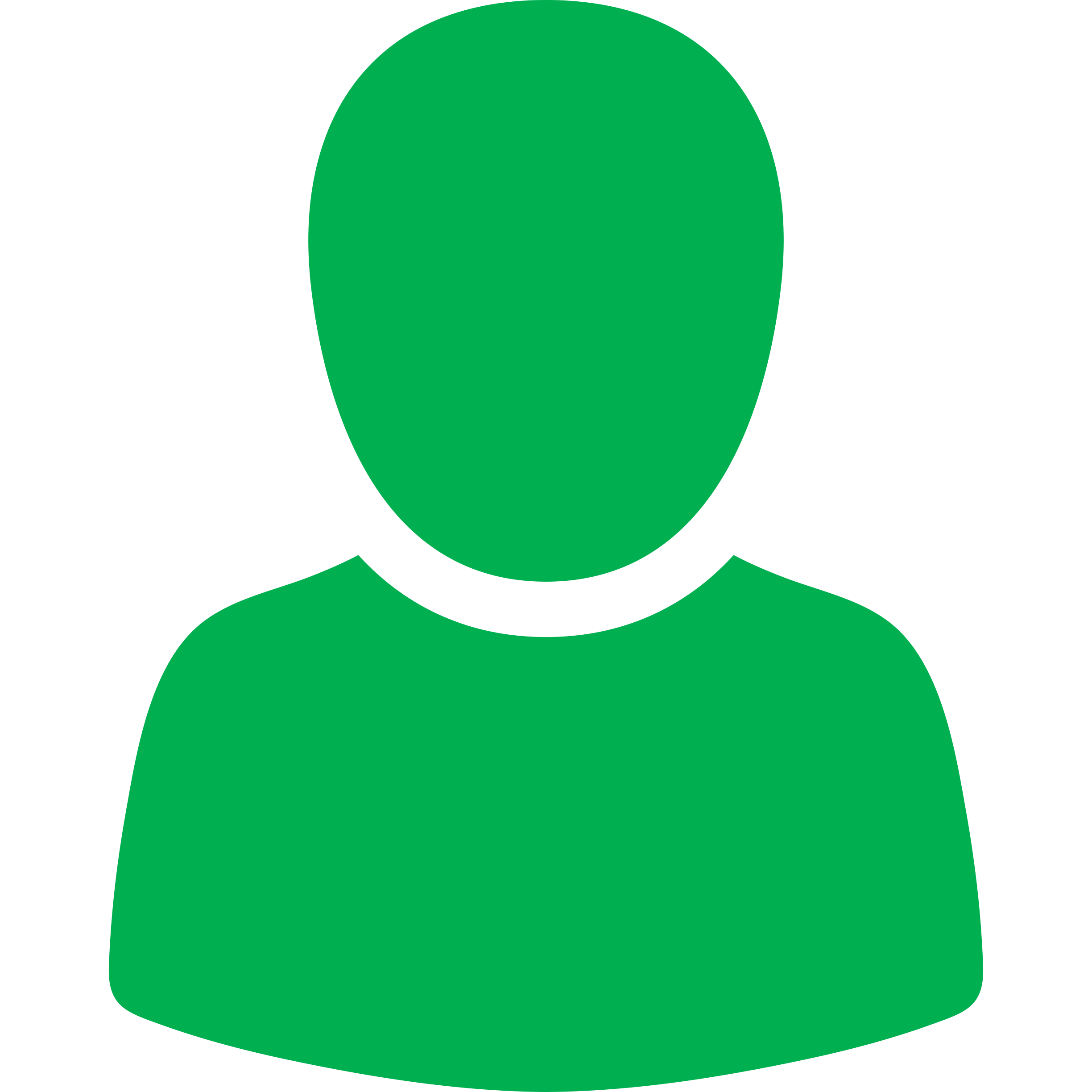 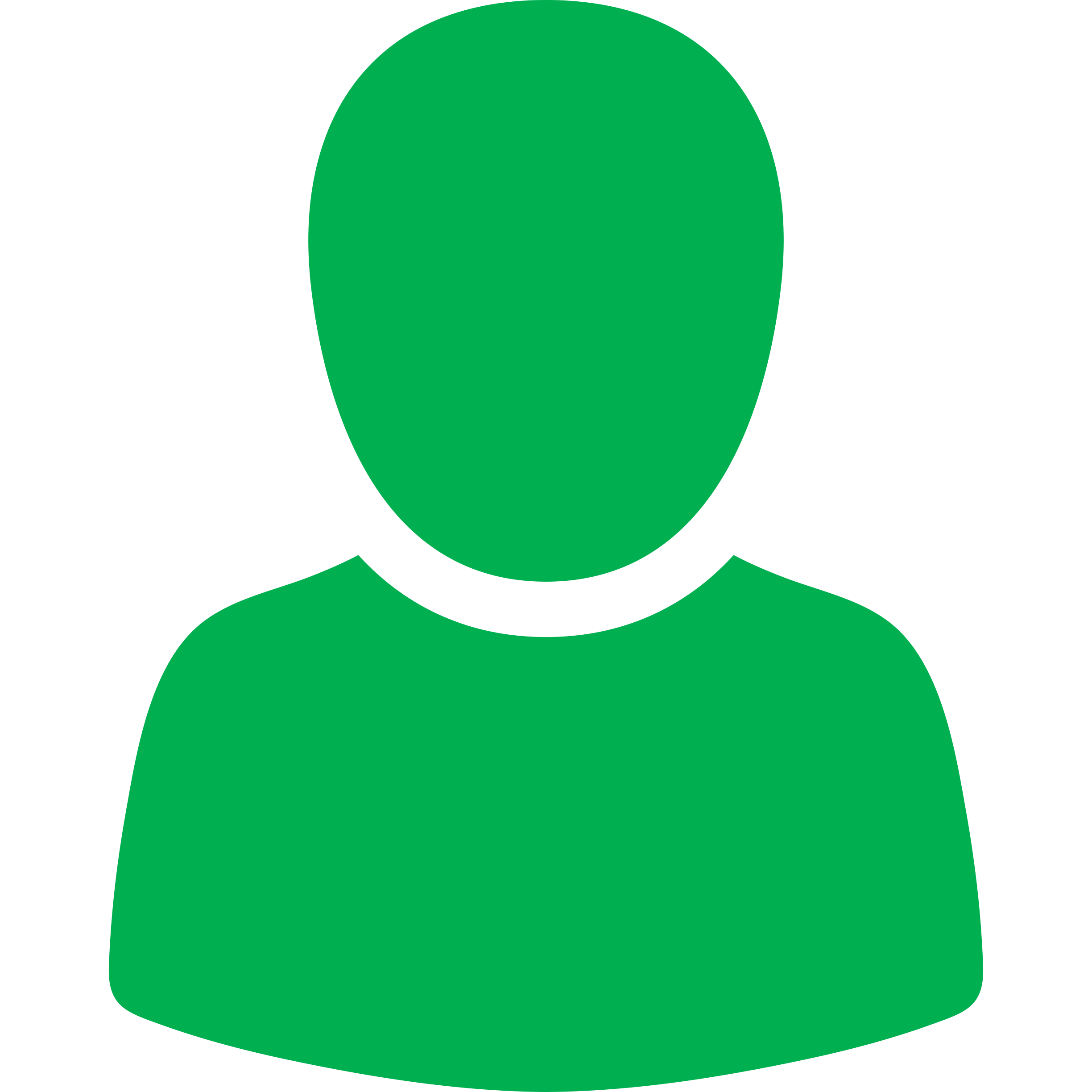 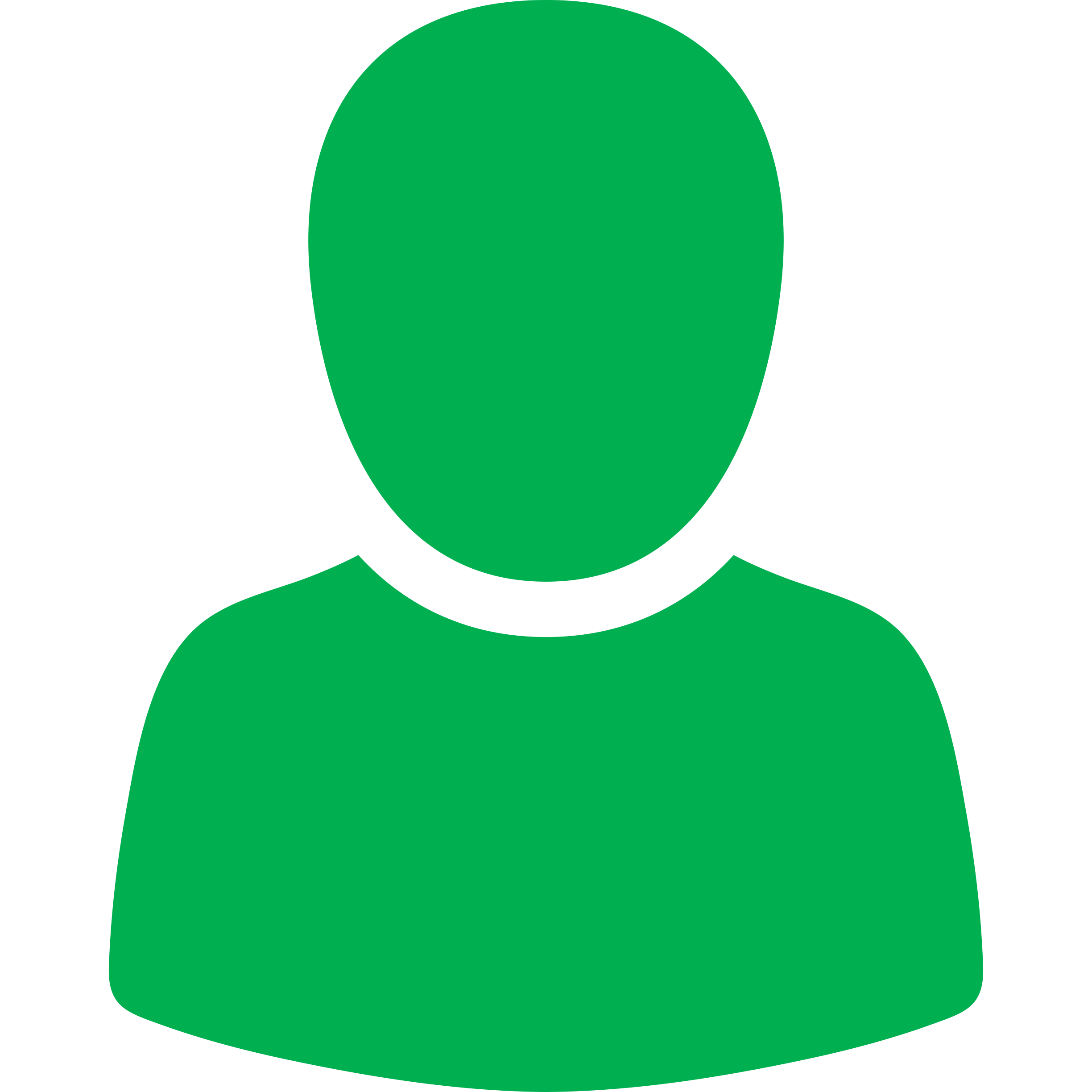 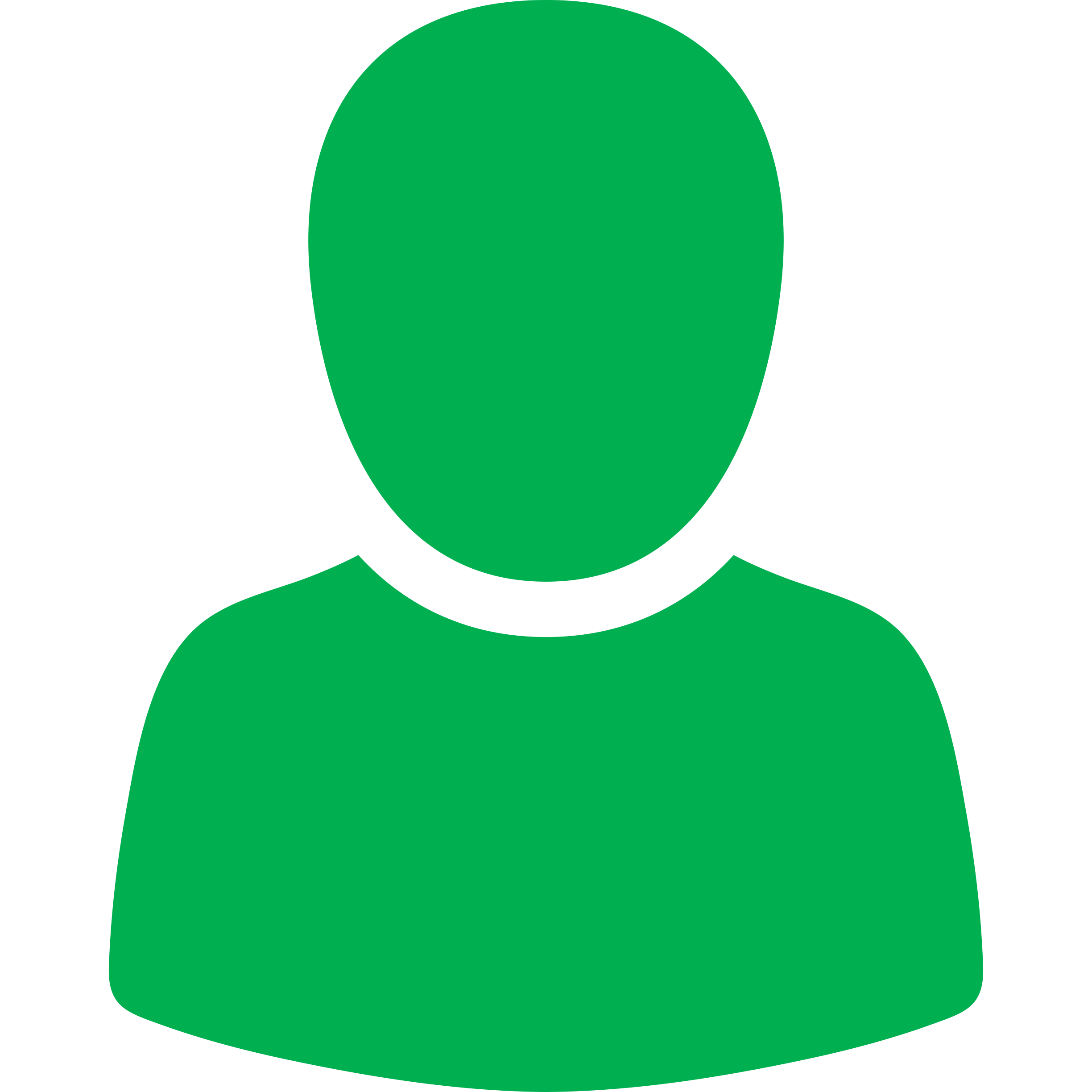 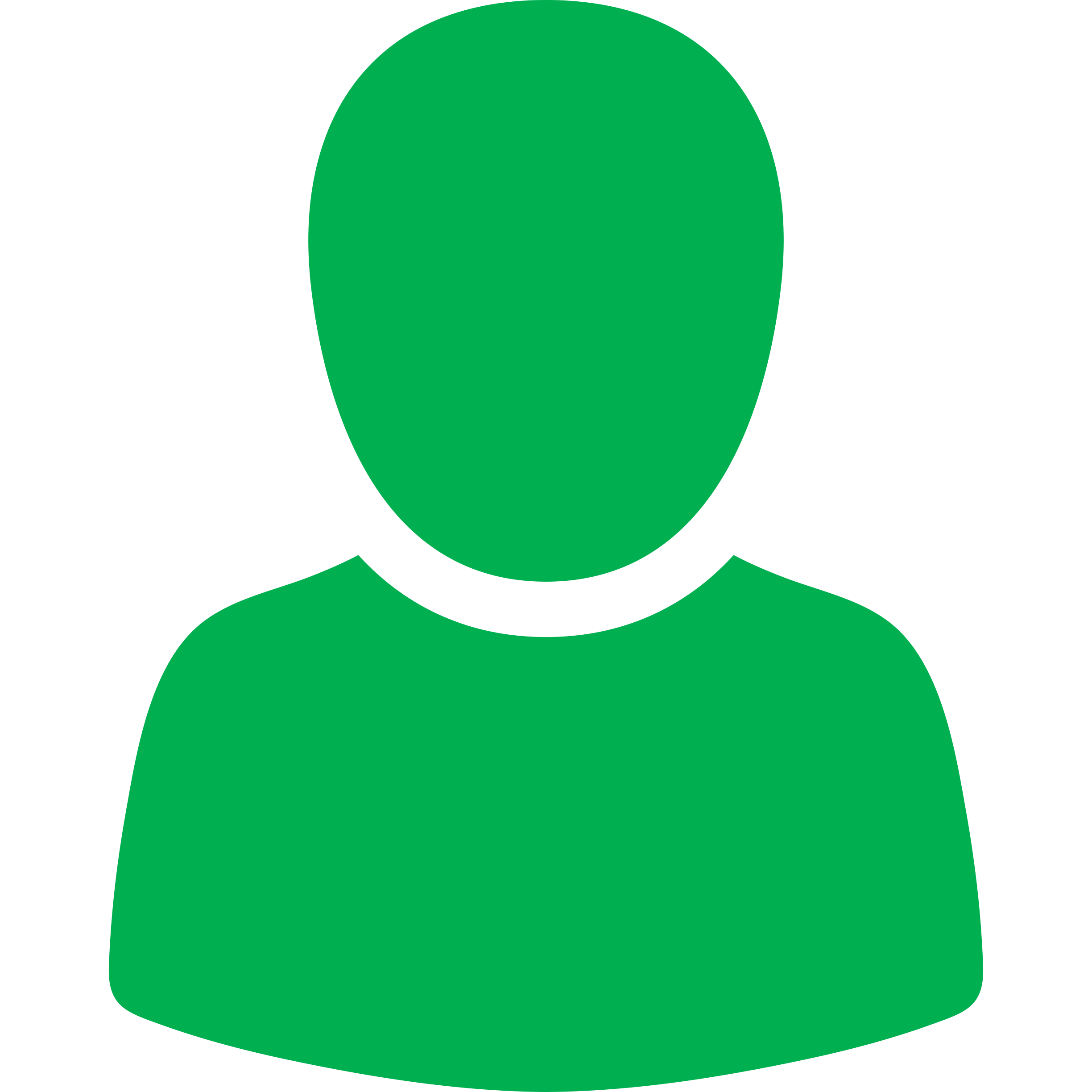 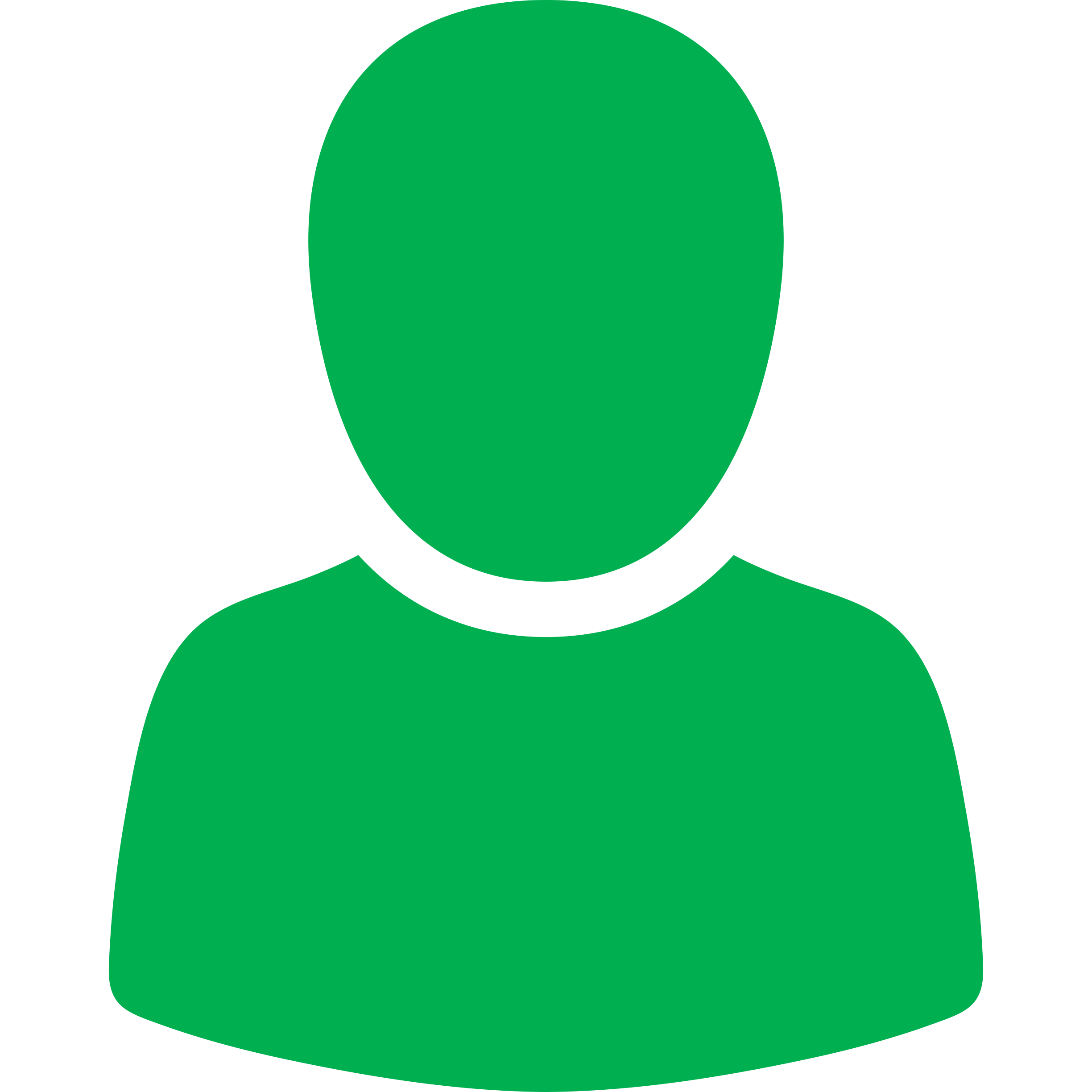 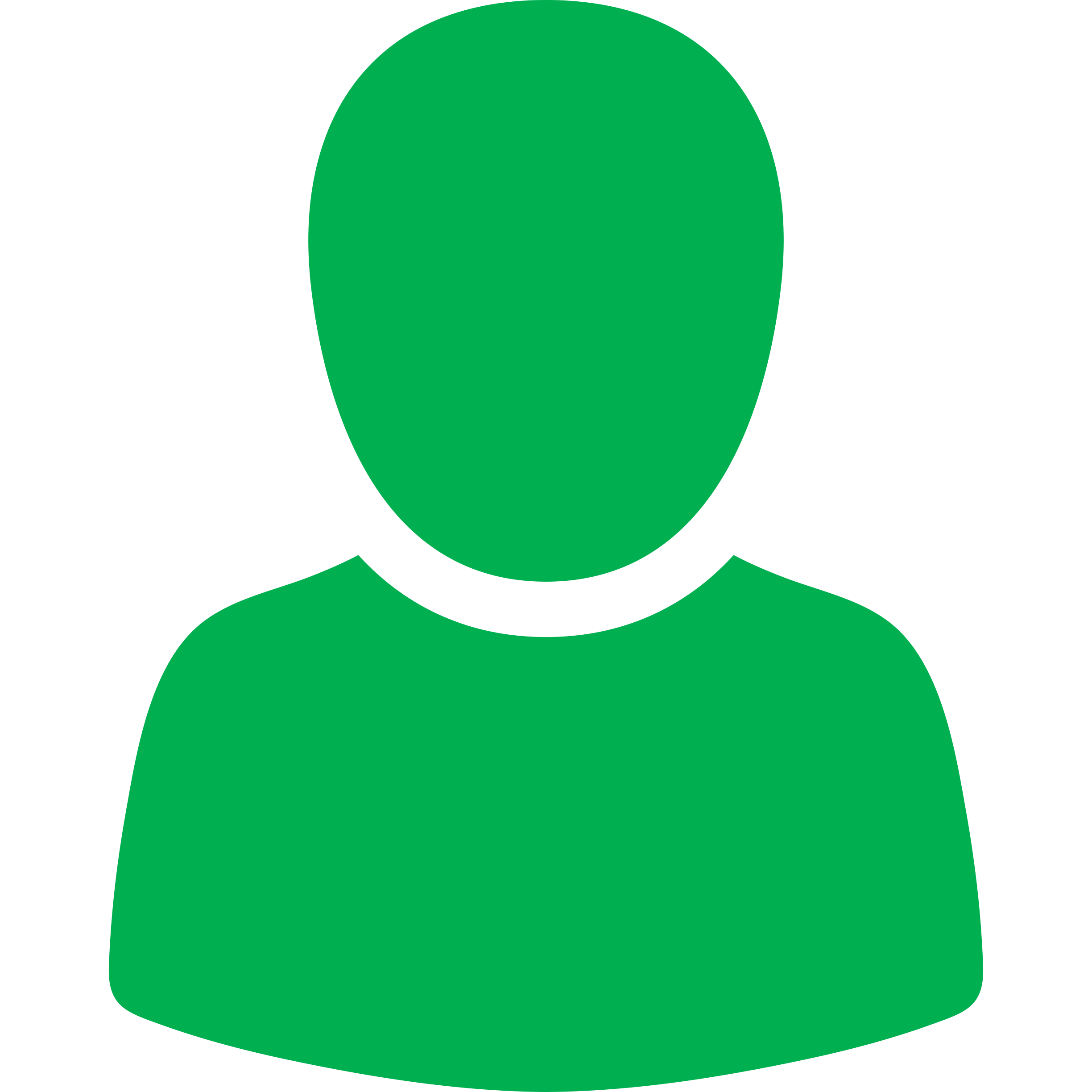 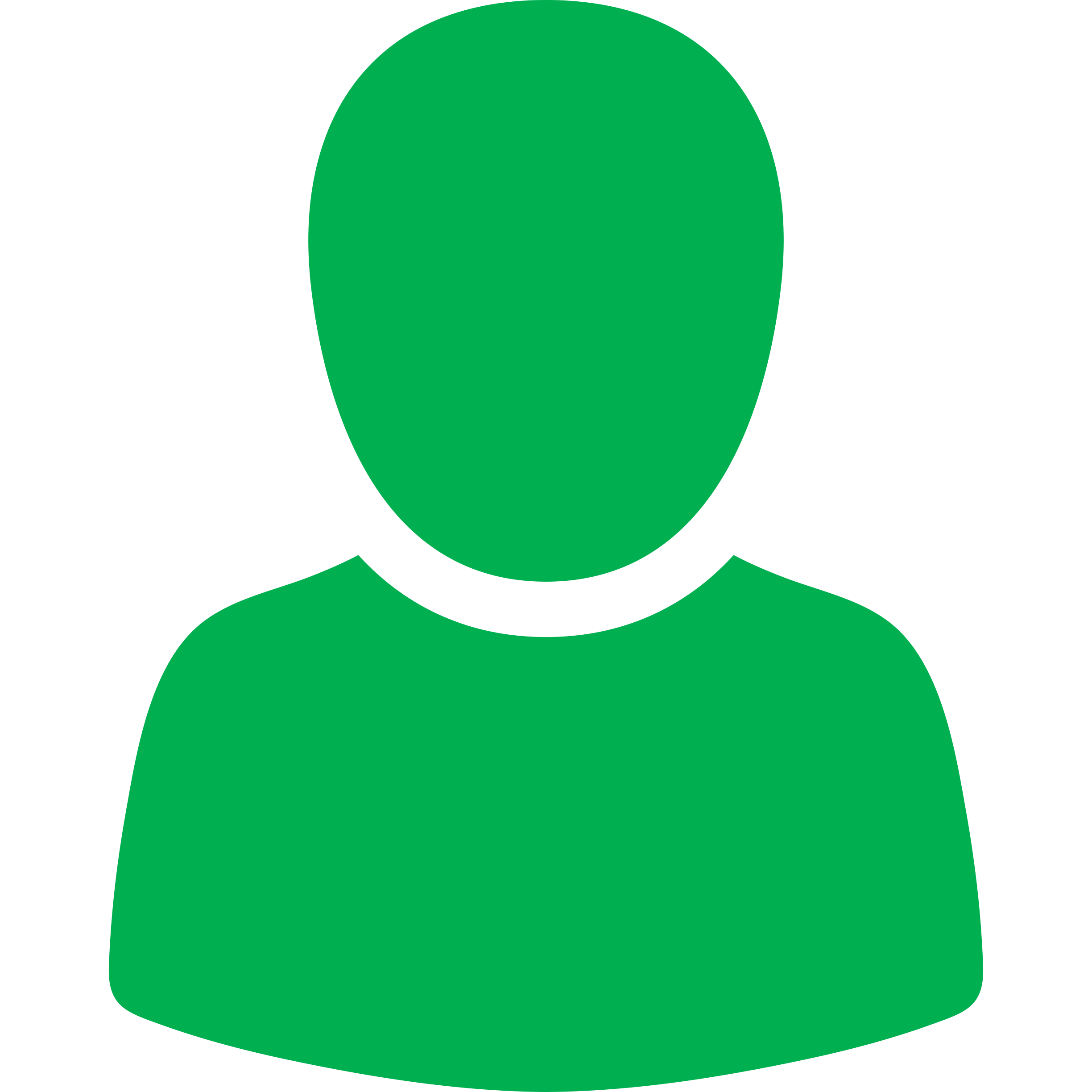 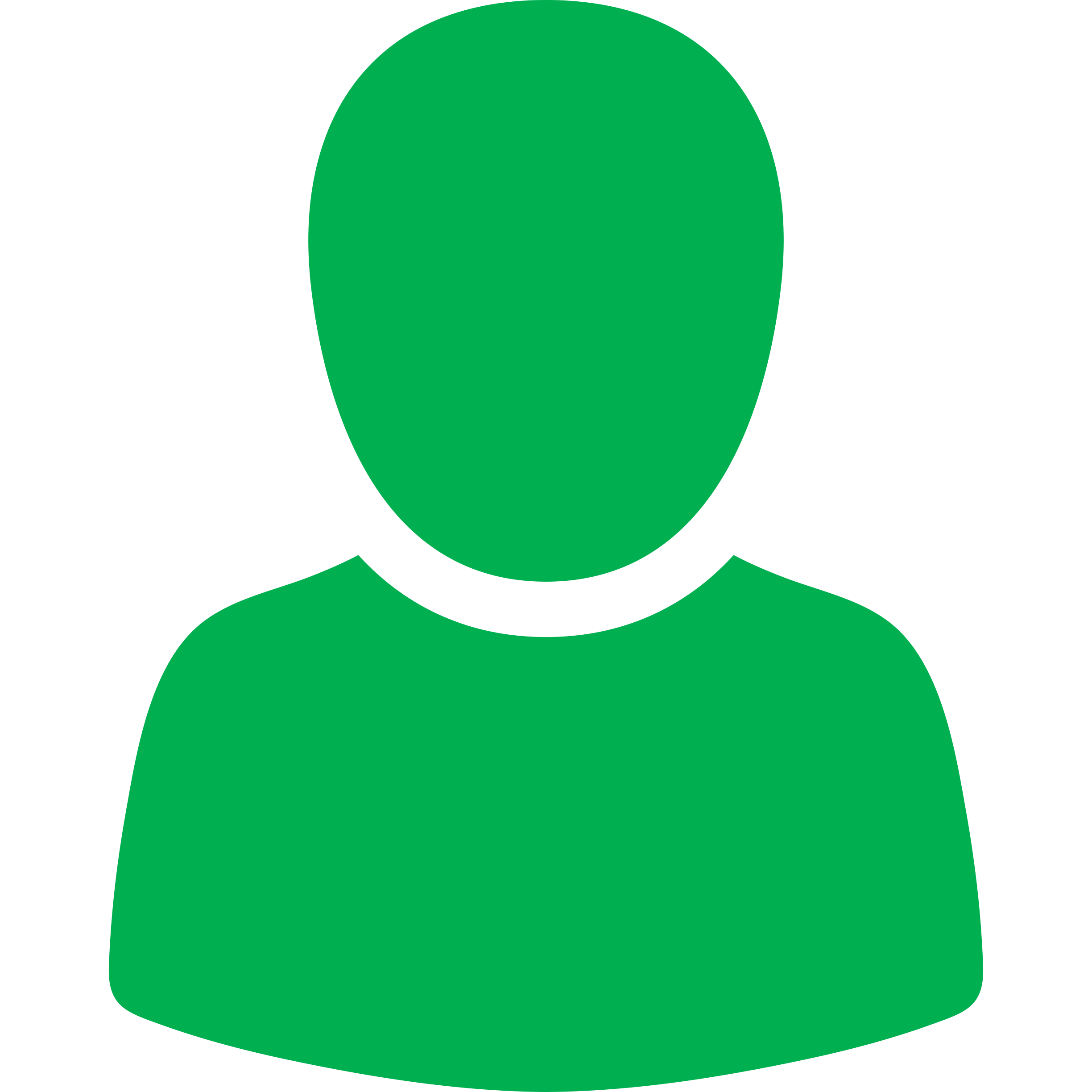 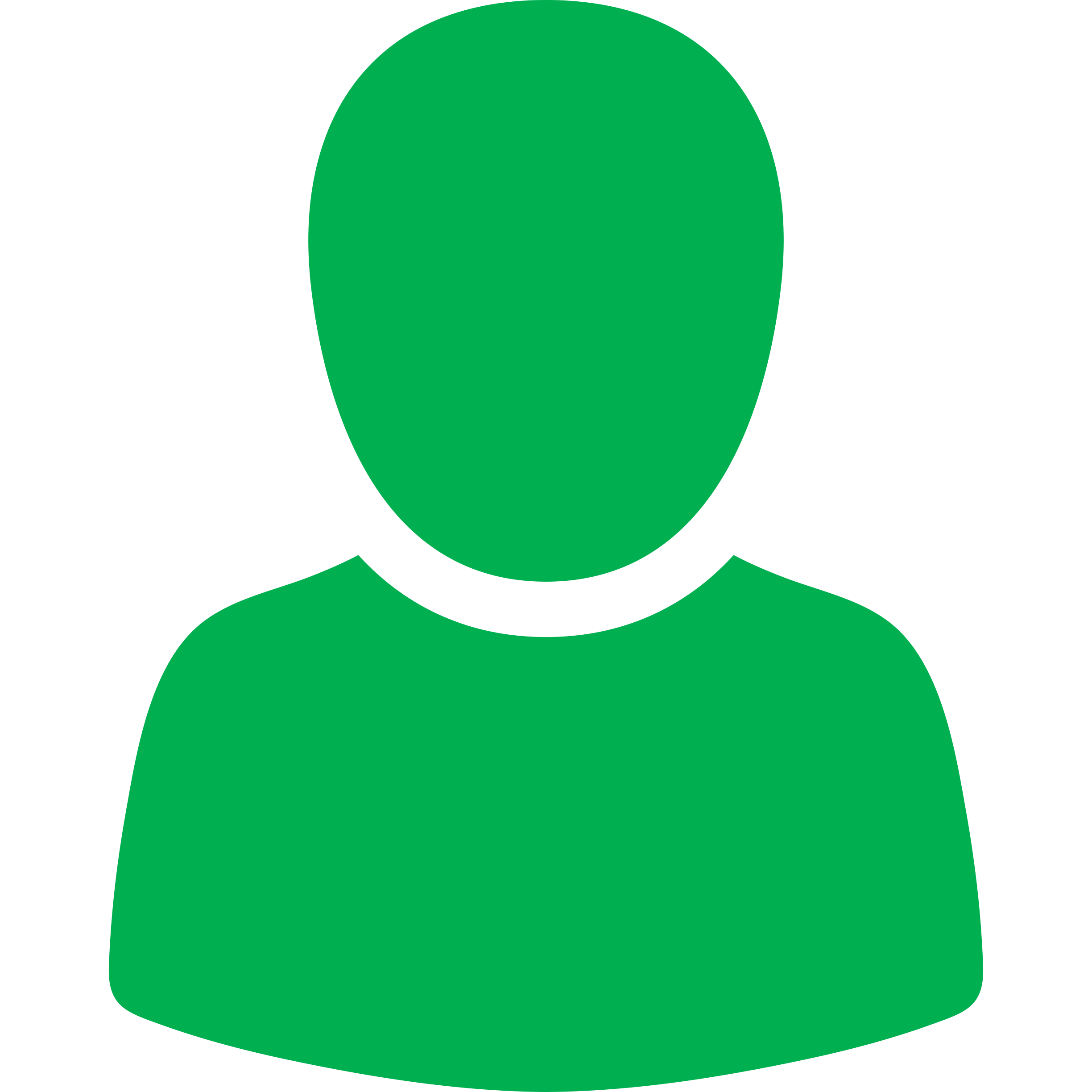 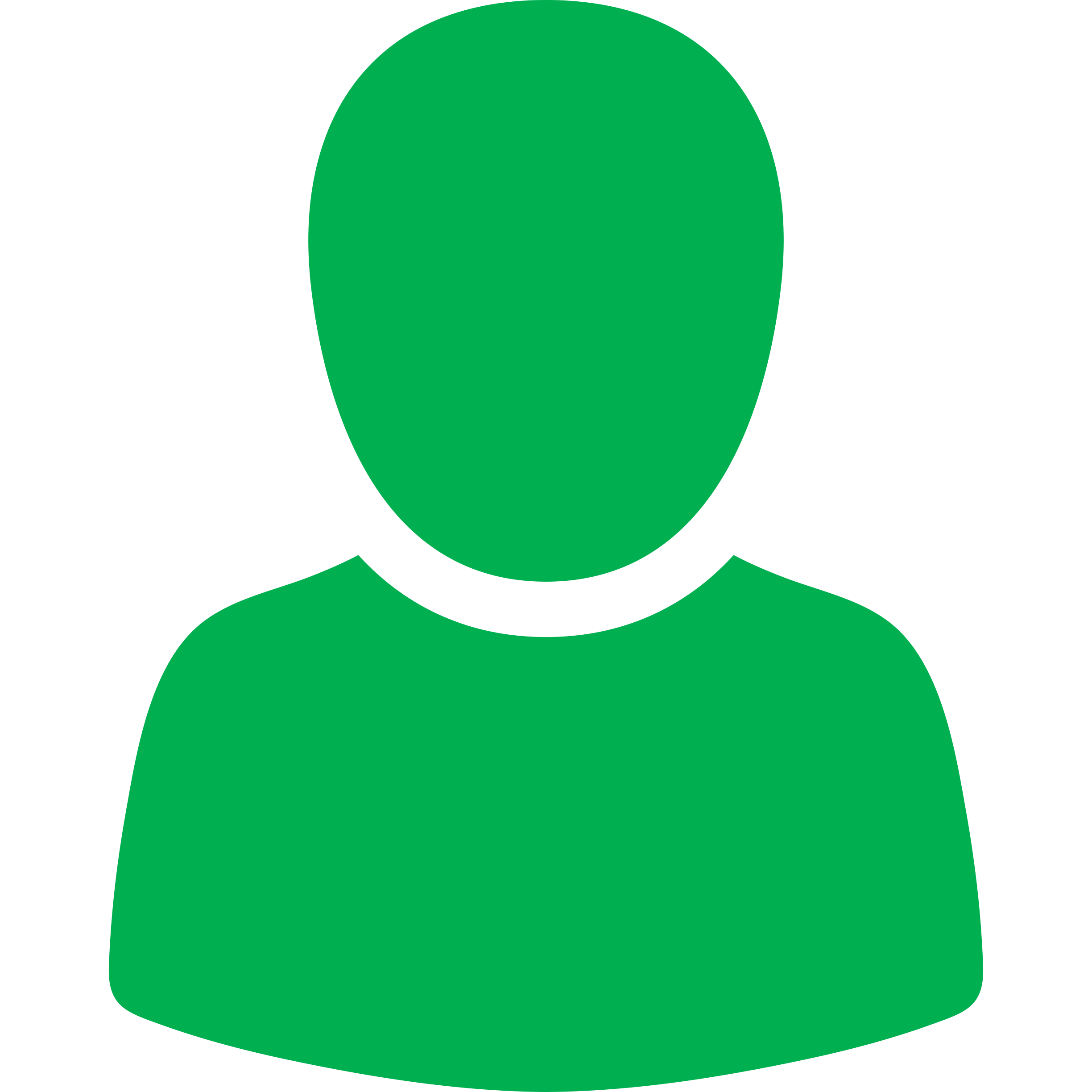 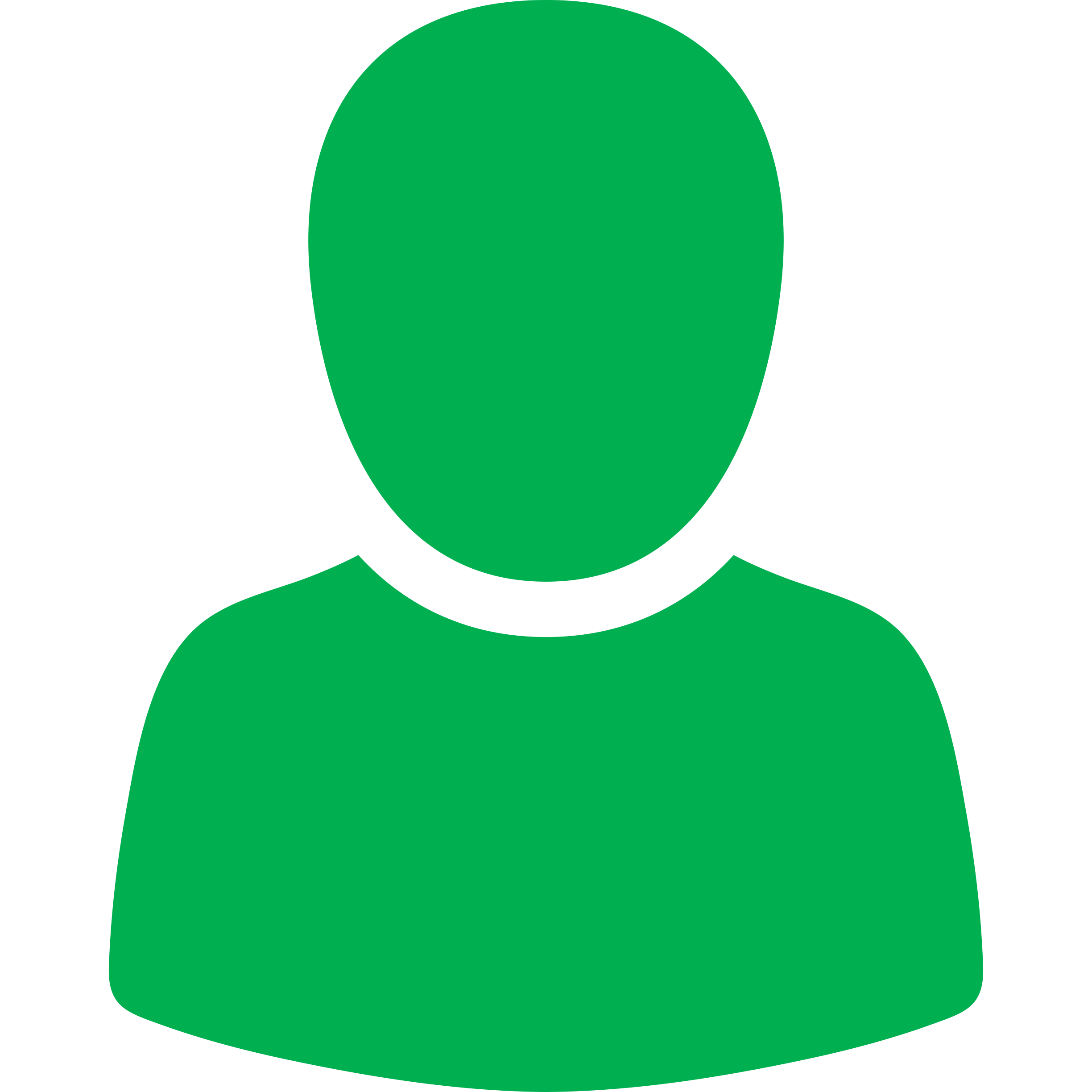 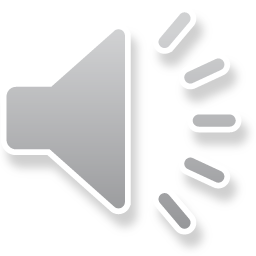 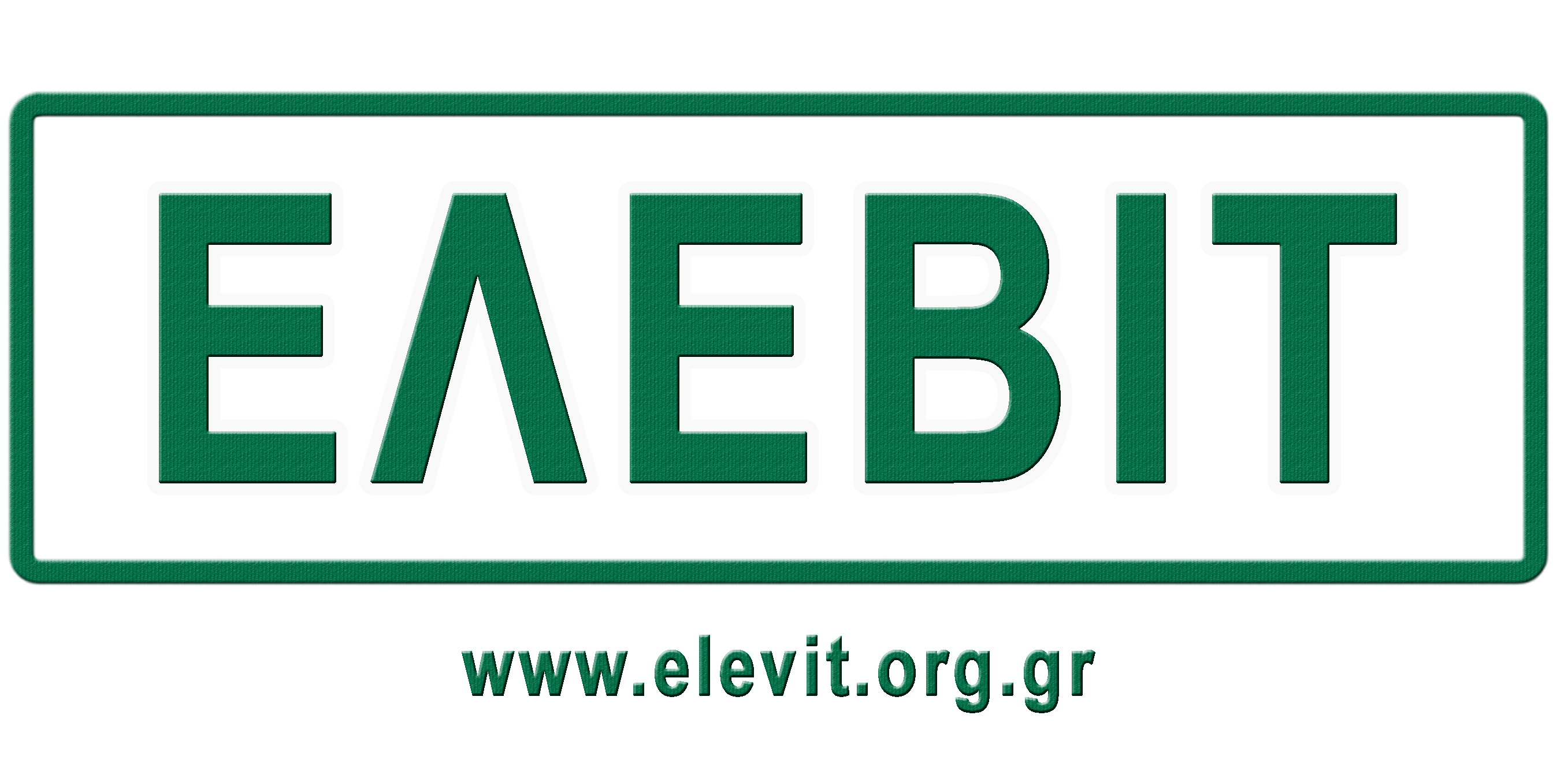 Example of Educational Outcome
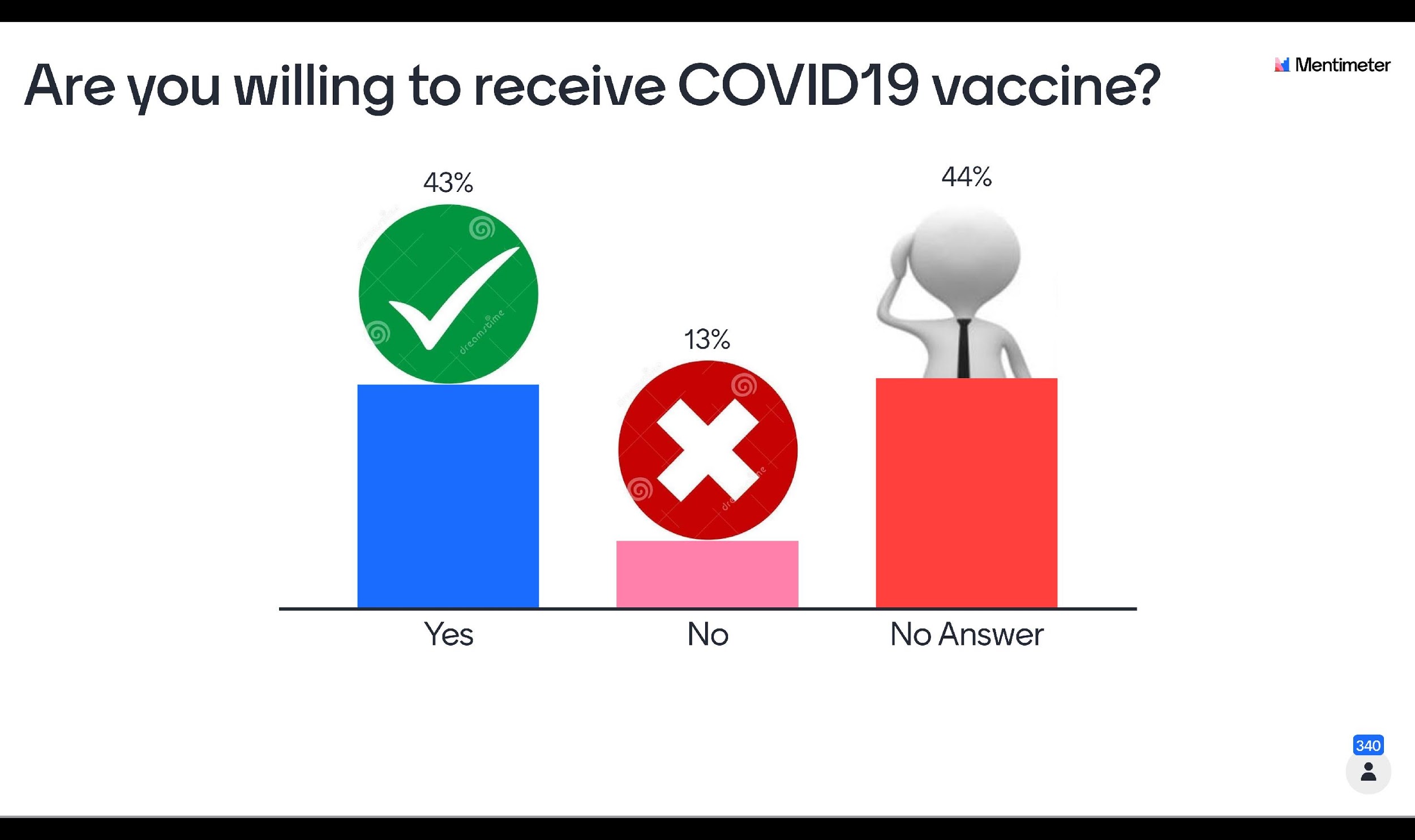 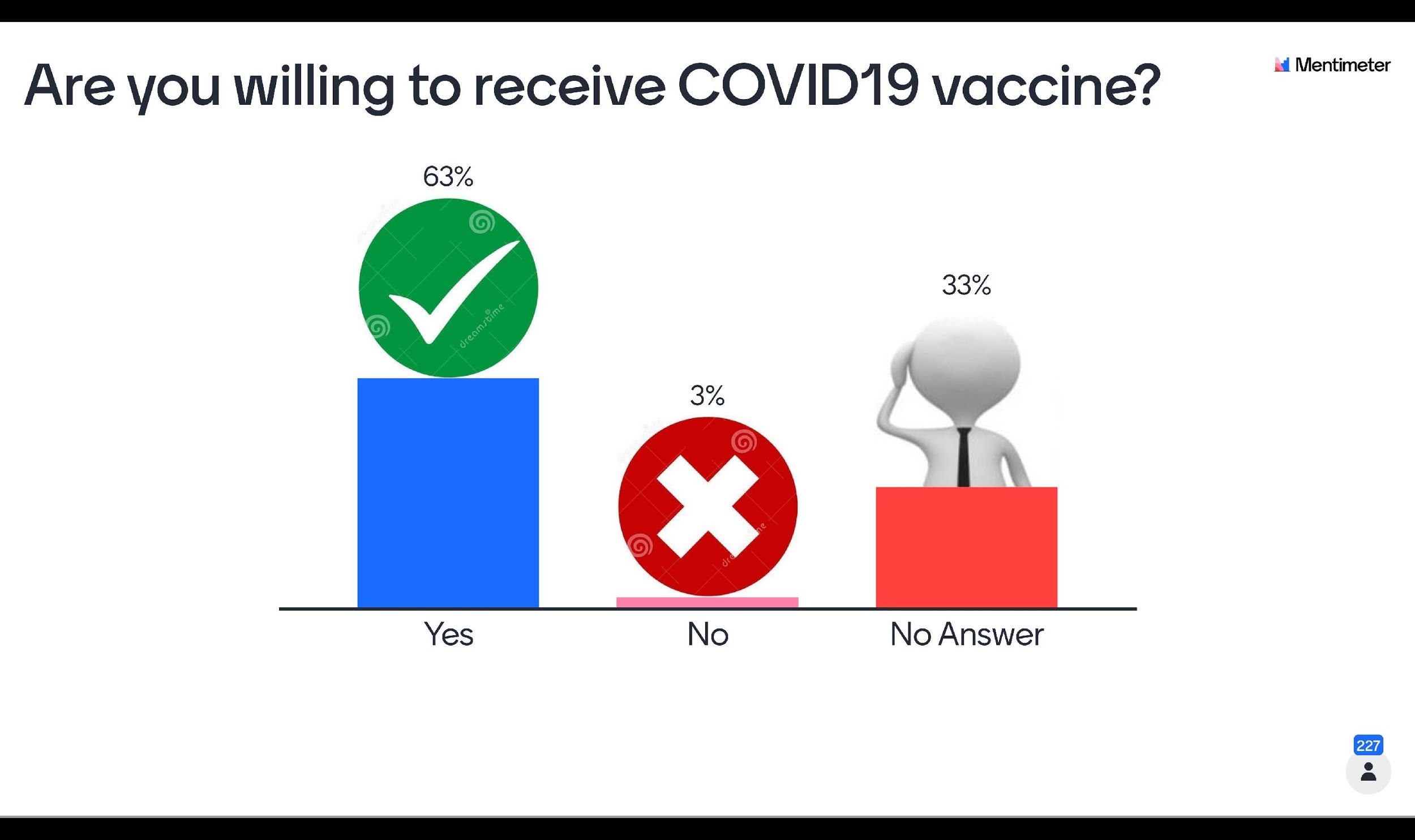 Willingness Before Webinar
Willingness After Webinar
Willingness to receive a vaccine increased from 42.94% to 63.44% and negativity towards receiving a vaccine decreased from 12.94% to 3.08%.
Mean trust towards the new vaccines for Covid19 increased from 3.1/5 to 3.8/5, while trust towards vaccines in general was higher (4.6/5) both before and after the webinar.
Proper mask and protective gear use increased from 54.26% to 63.89%, while makeshift protective gear solutions were discouraged.
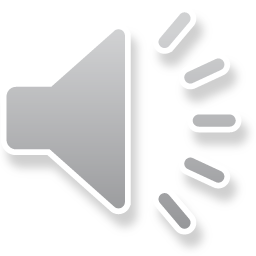 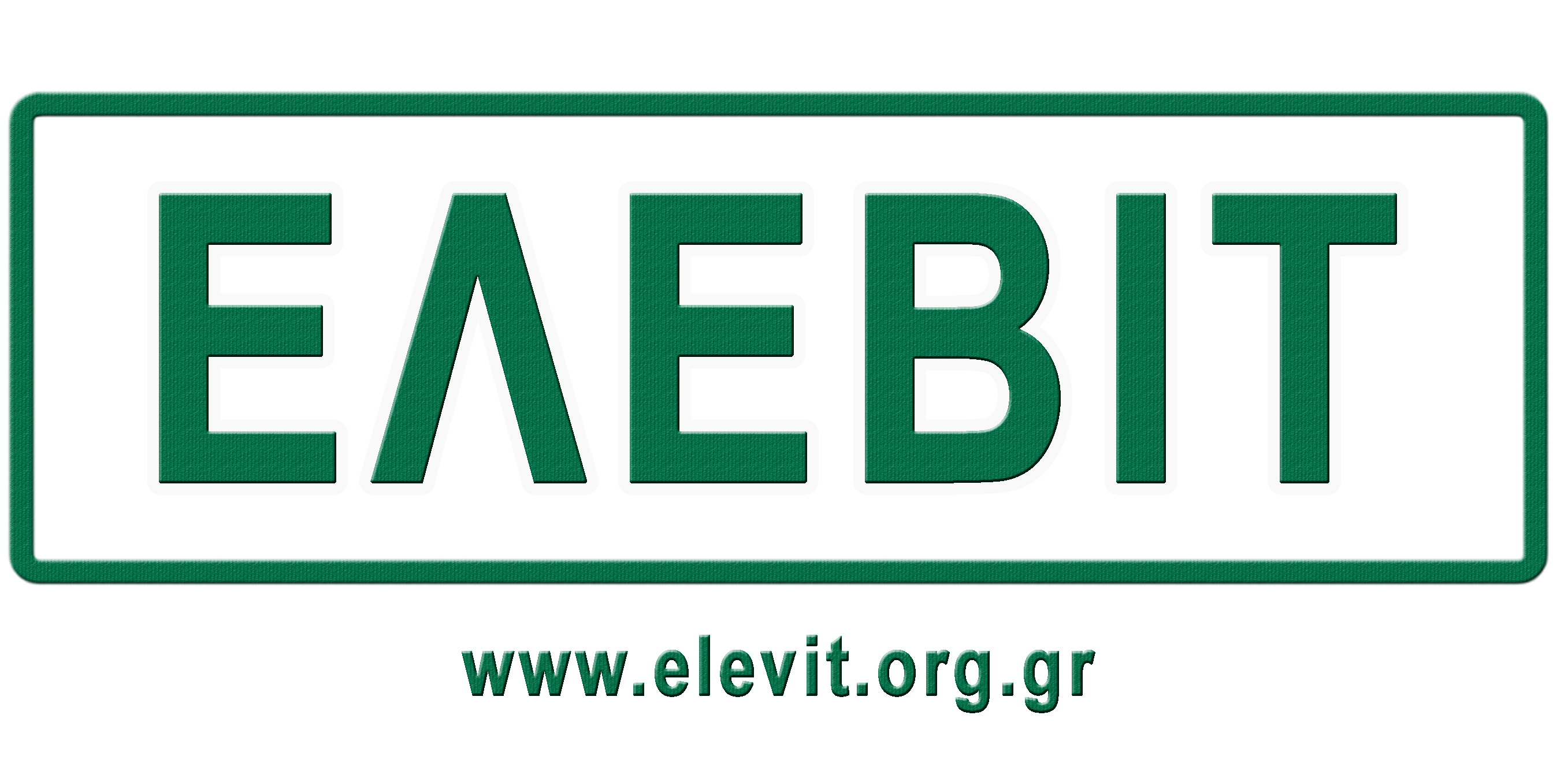 Aris Dermitzakis
Arisderm@gmail.com
Hellenic Society of Biomedical Technology (ELEVIT), Greece
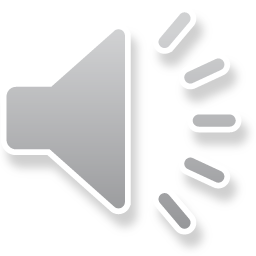 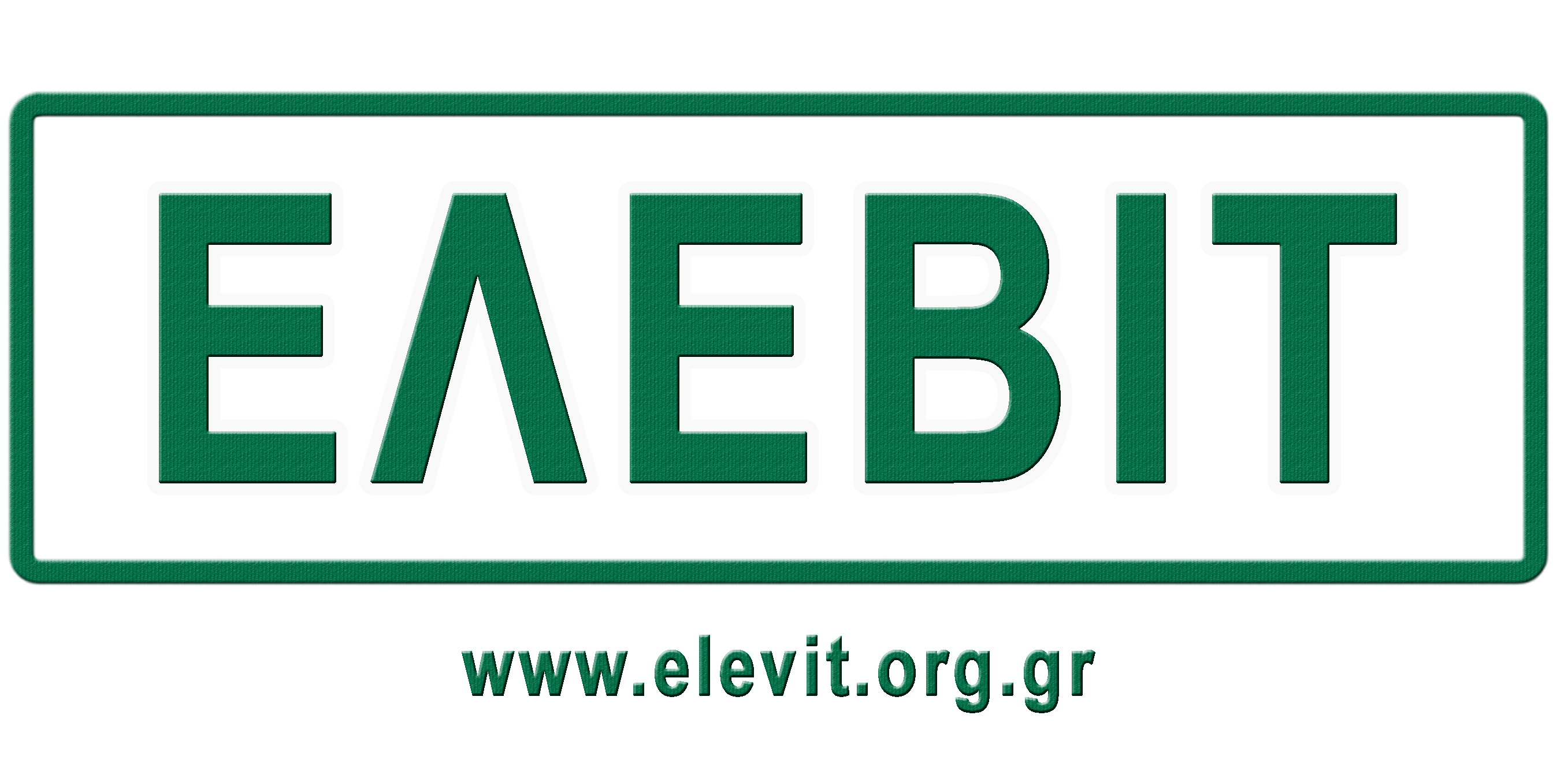